٤
صفحة
الفصل
١٣٨
الكسور الاعتيادية والكسور العشرية
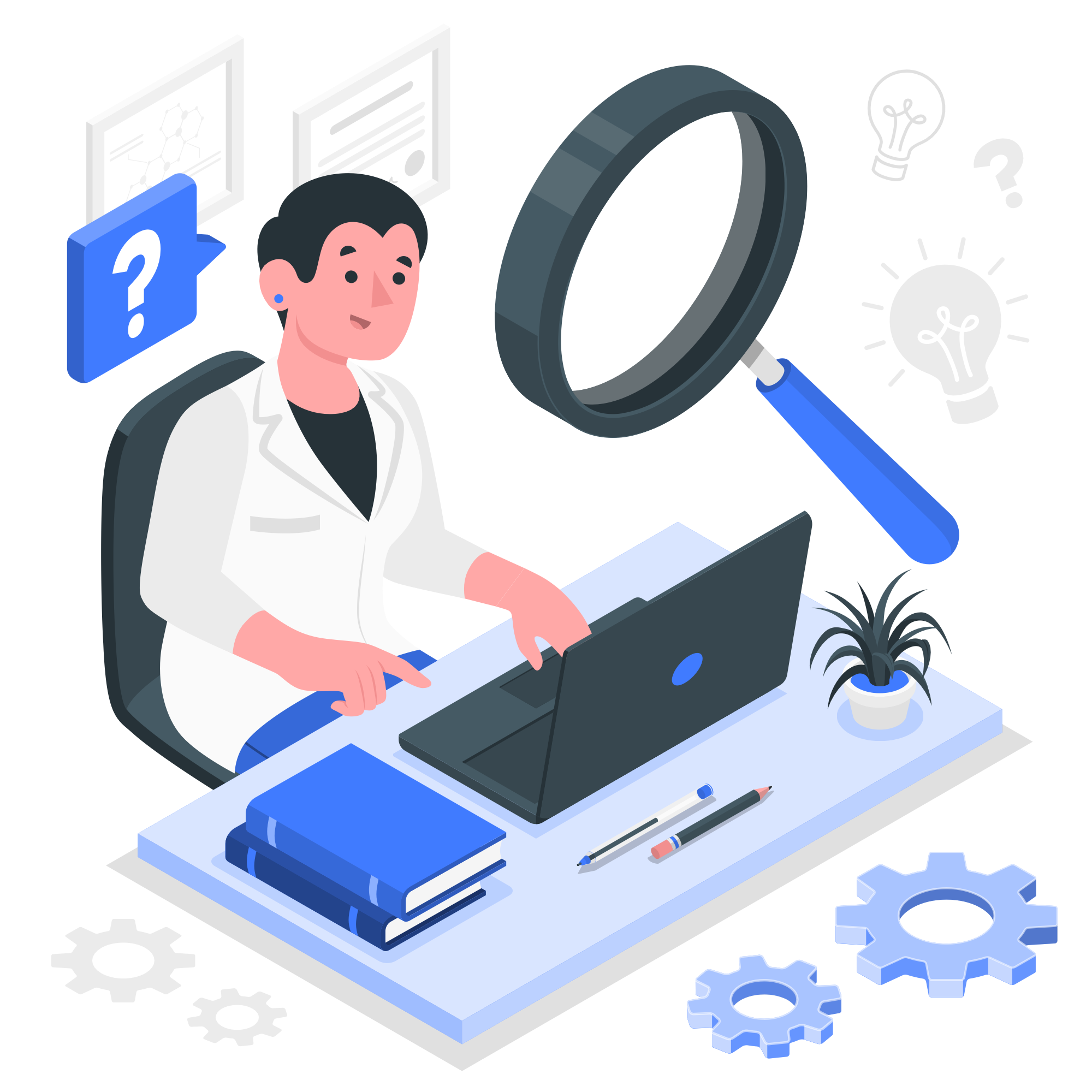 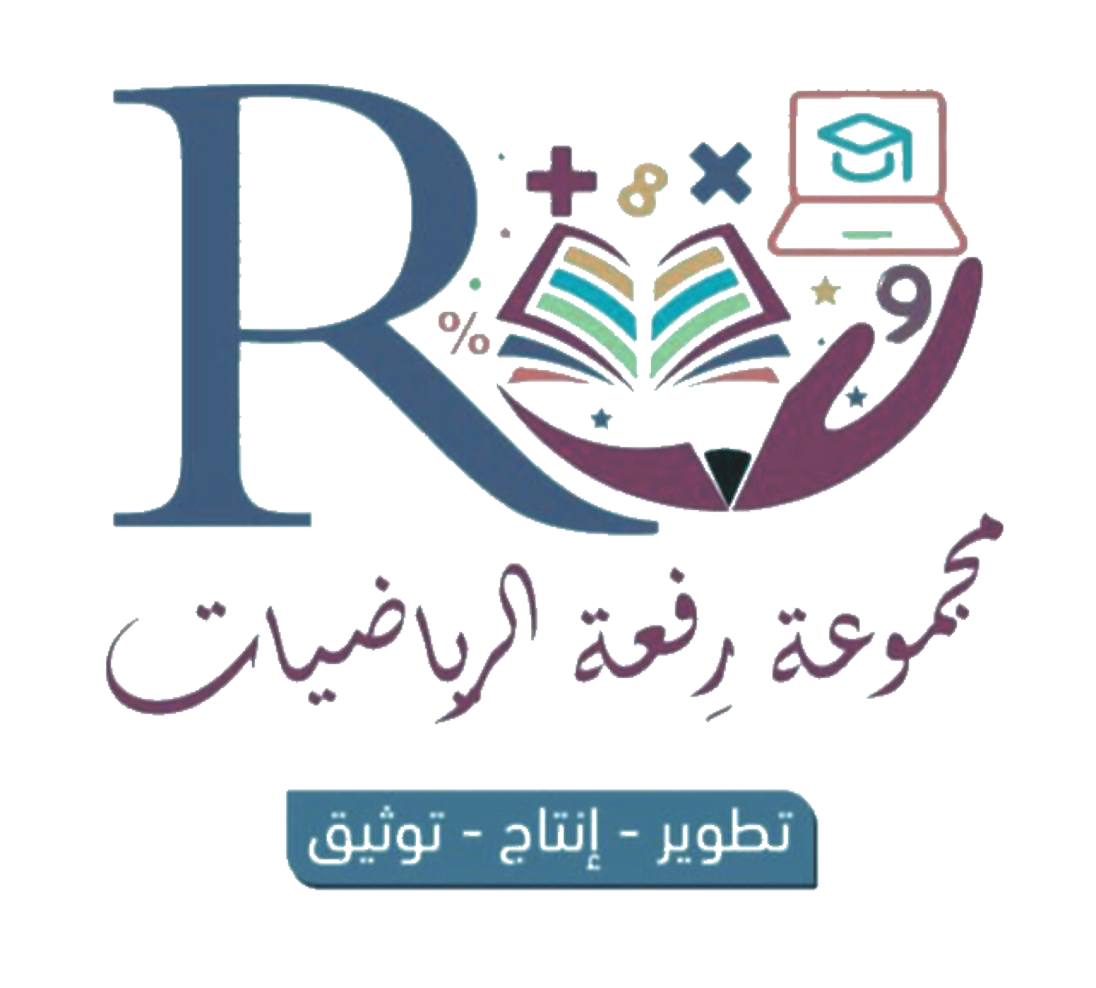 ٤-١ القاسم المشترك الأكبر
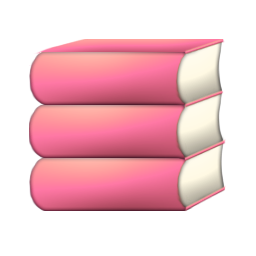 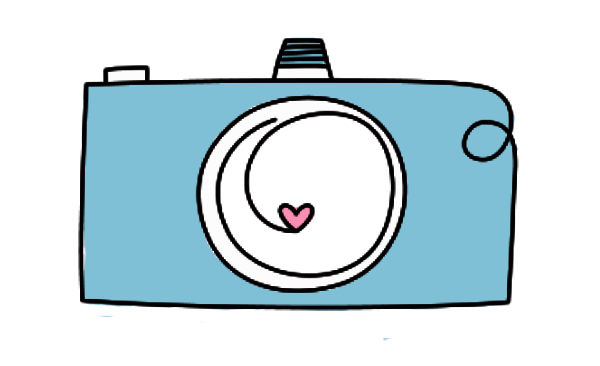 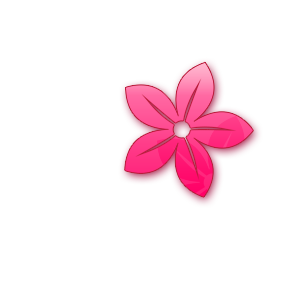 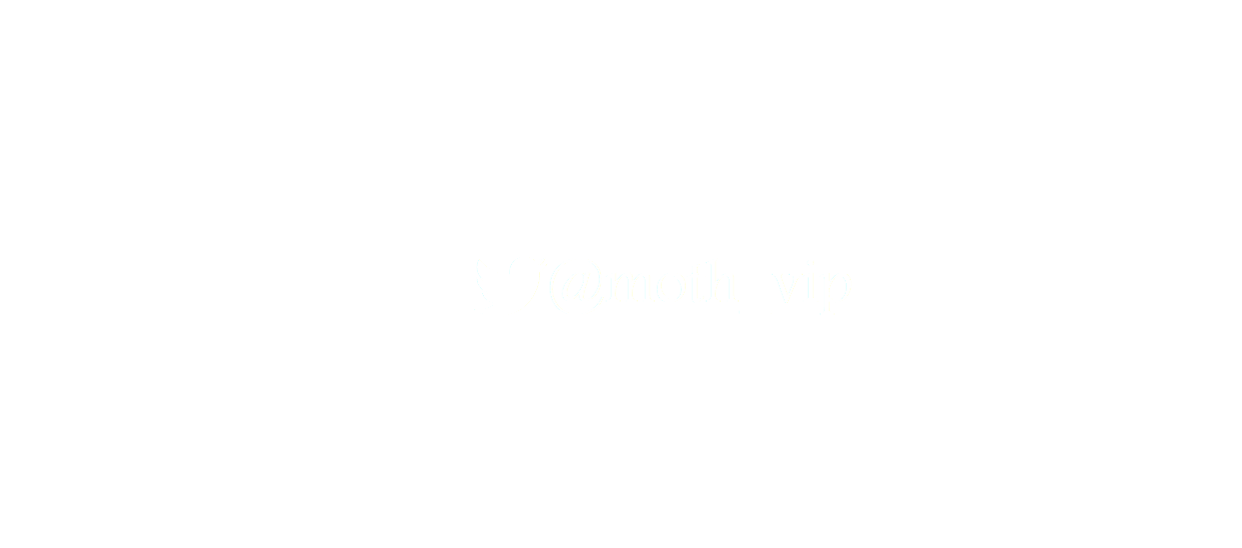 أدوات
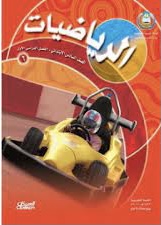 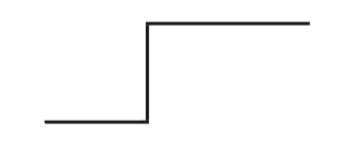 نشاط
تعزيز مهارة
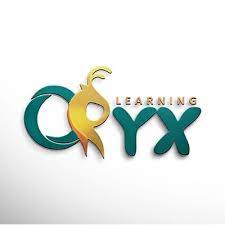 ٧٢٥
٢٩
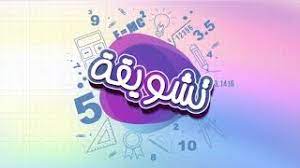 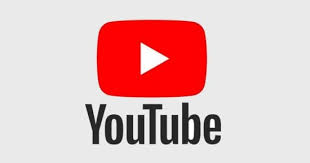 المهارة ٣:
قسمة عدد من ثلاثة أرقام على عدد من رقمين
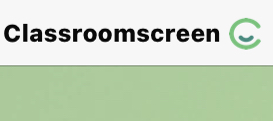 أوجد ناتج عملية القسمة
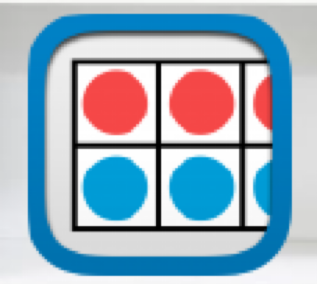 التقويم
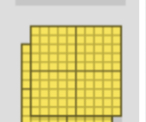 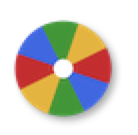 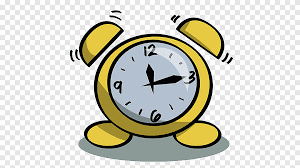 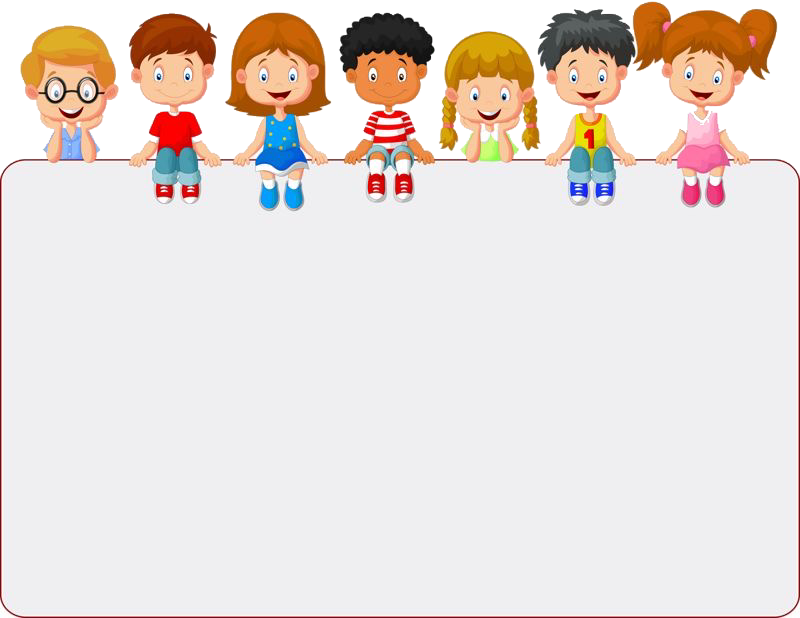 أدوات
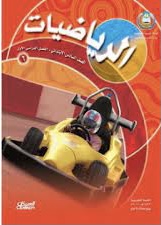 نشاط
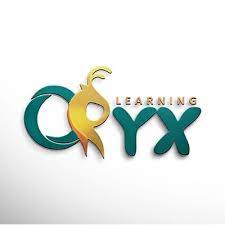 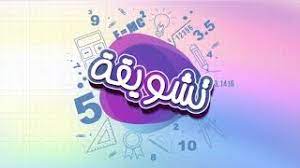 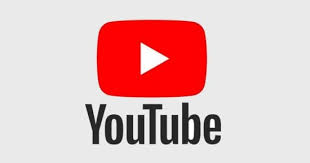 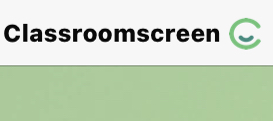 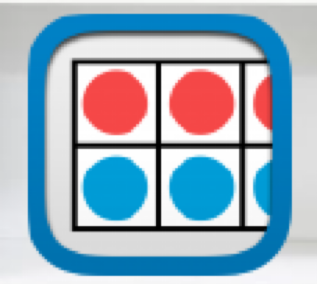 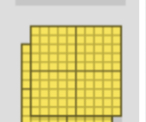 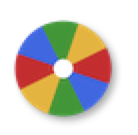 ماذا أعرف
جدول التعلم
ماذا تعلمت
ماذا أريد أن أعرف
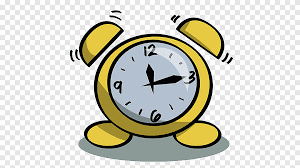 أدوات
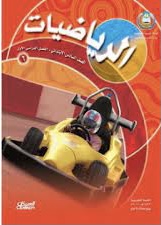 نشاط
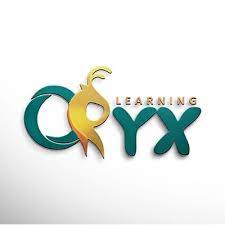 فكرة الدرس
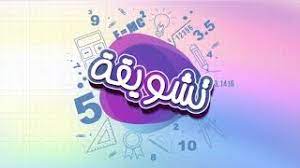 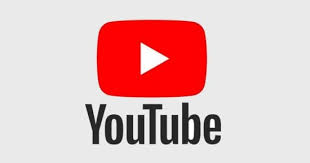 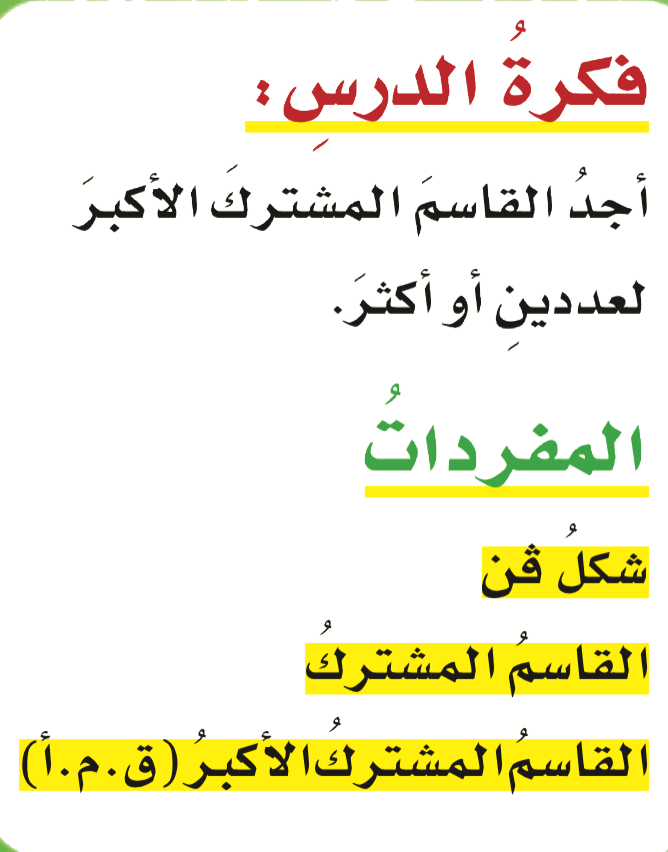 التدريس
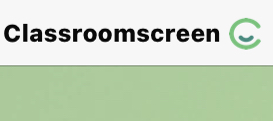 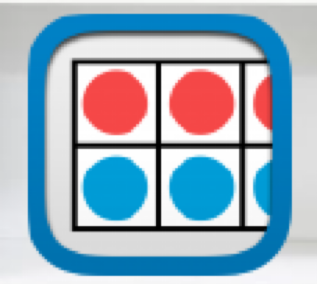 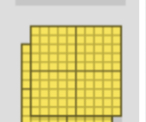 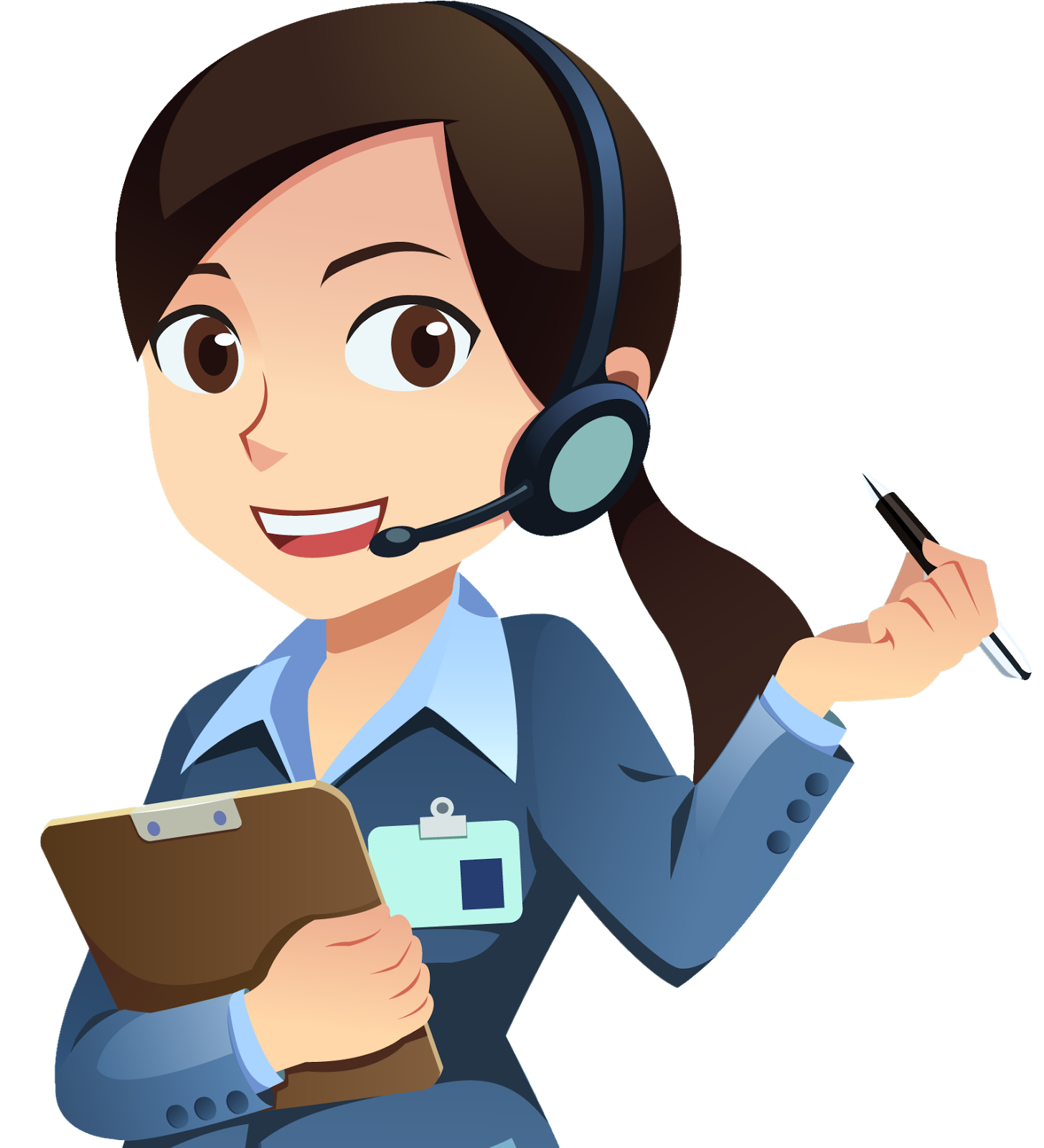 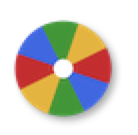 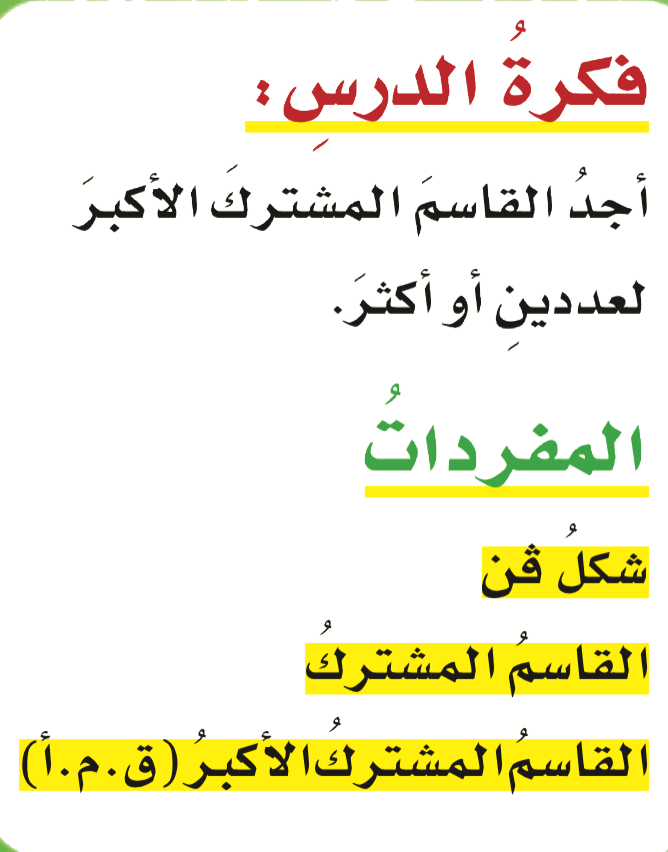 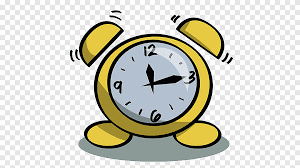 أدوات
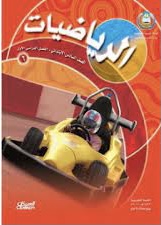 نشاط
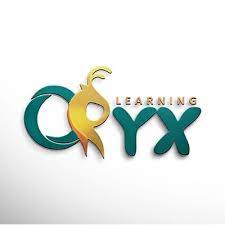 المفردات
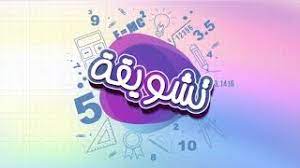 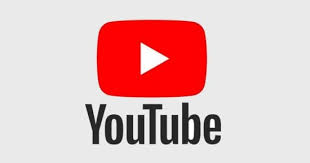 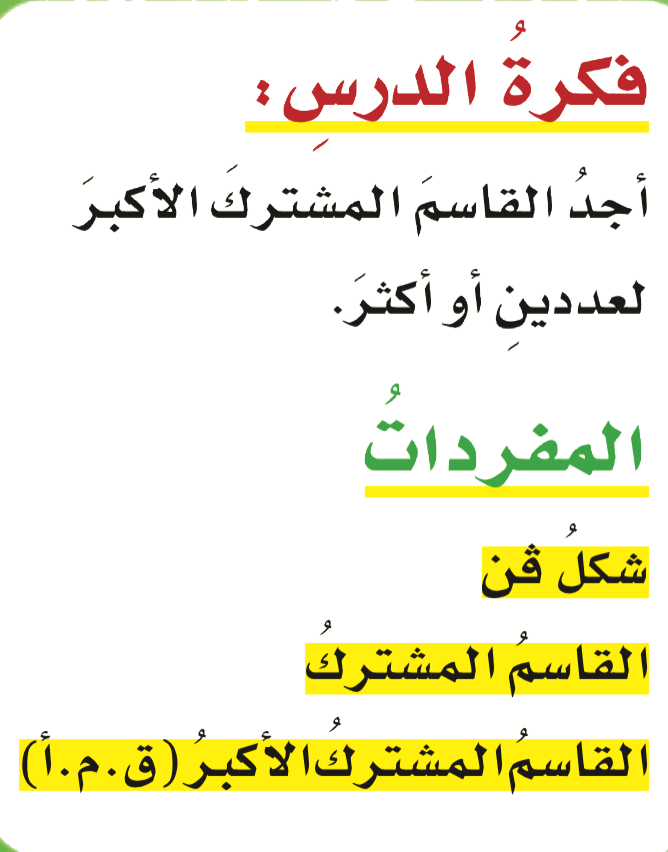 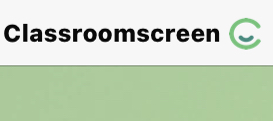 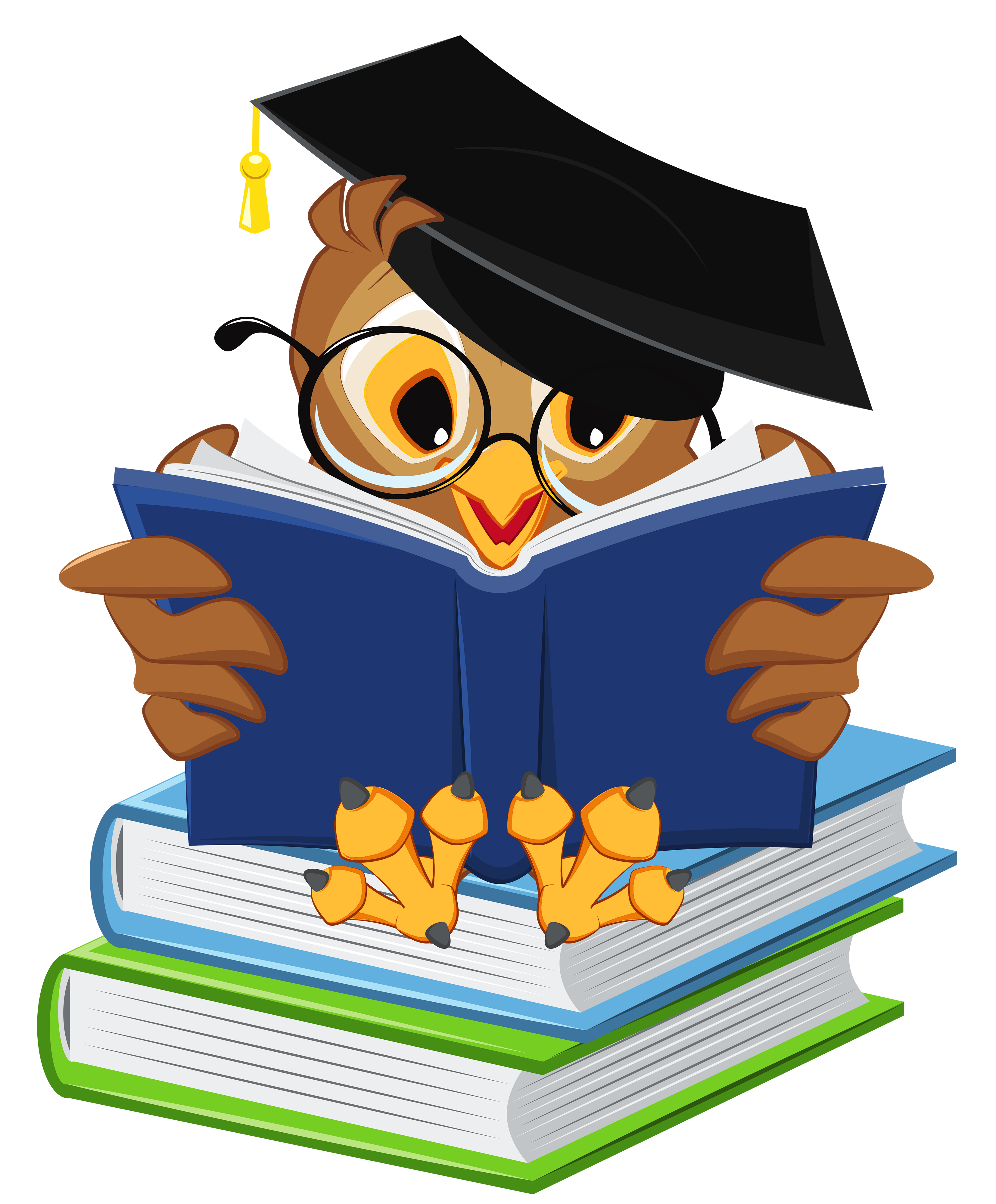 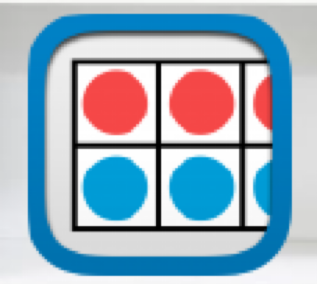 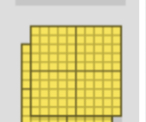 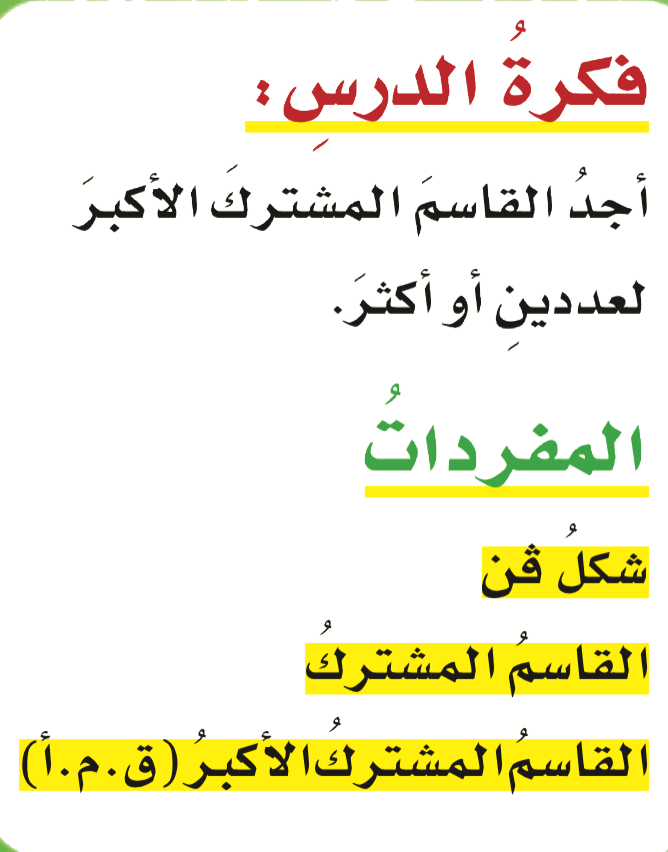 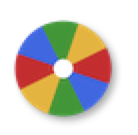 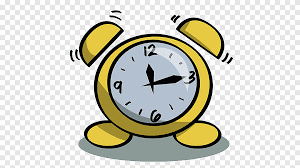 أدوات
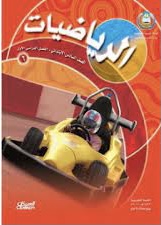 نشاط
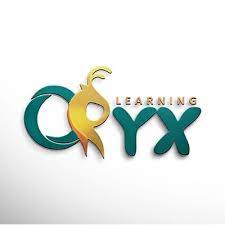 استعد
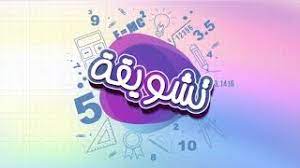 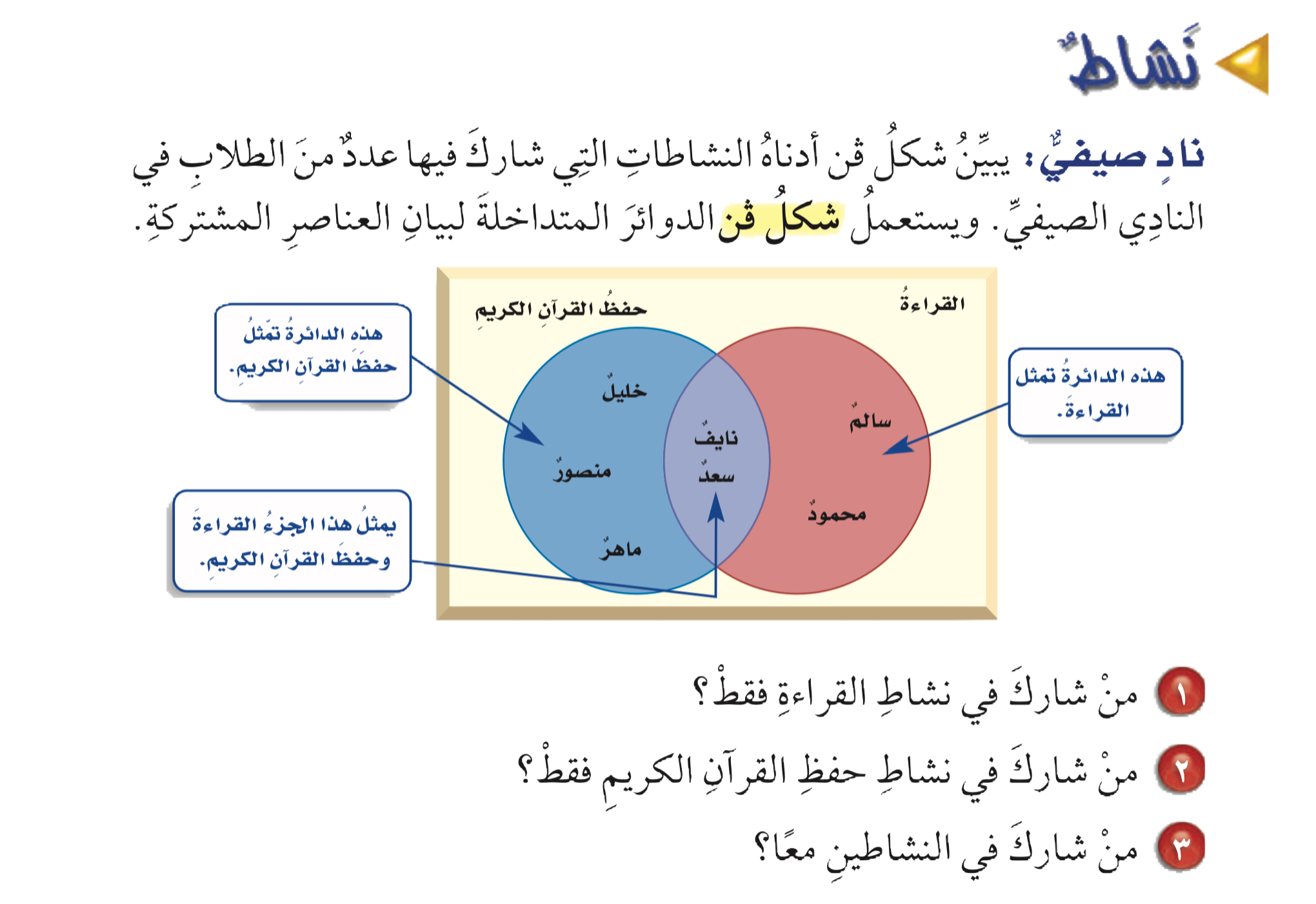 التركيز
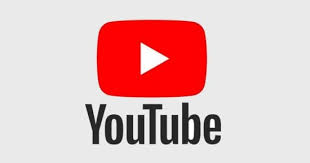 التدريس
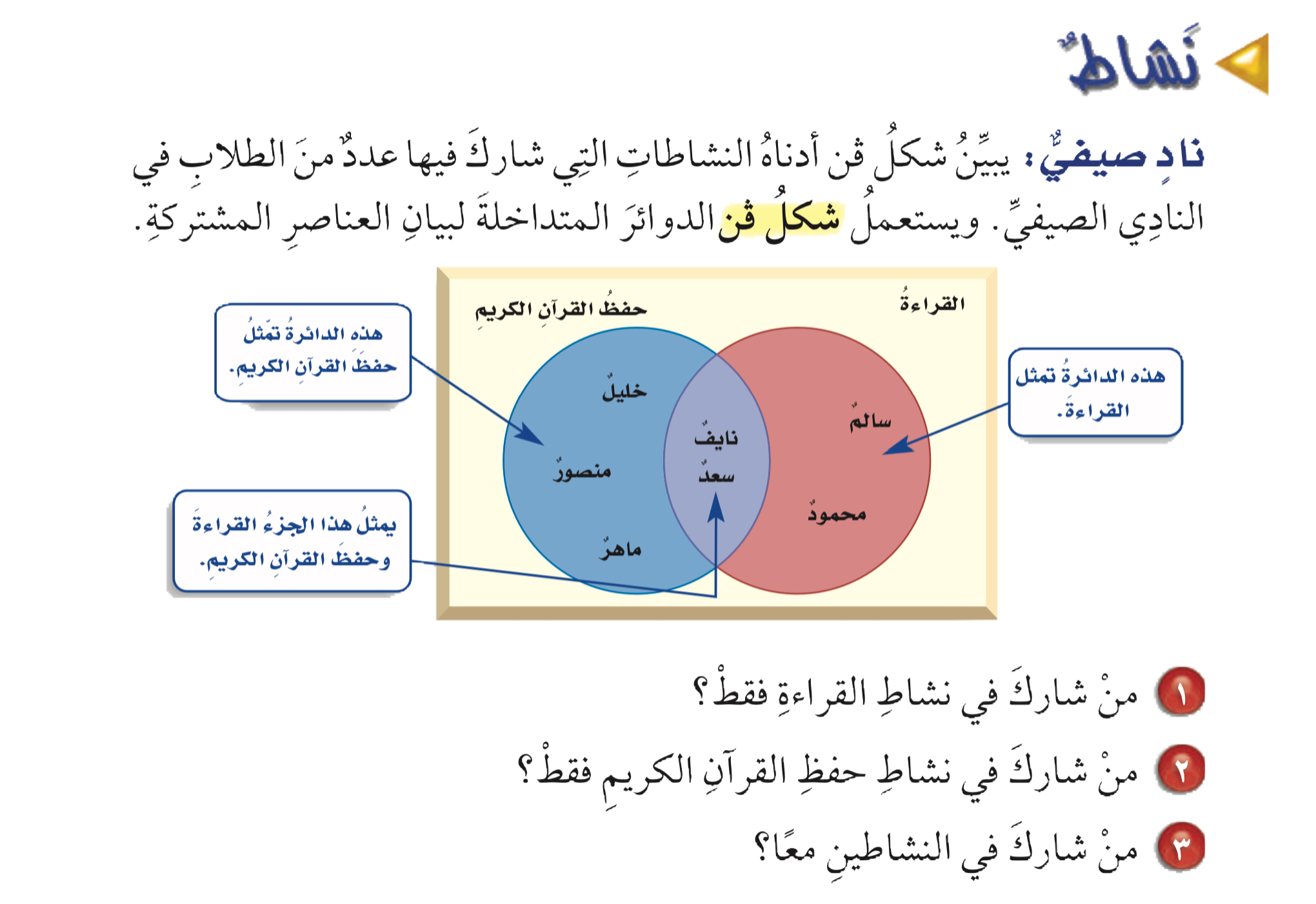 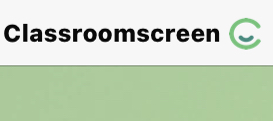 التدريب
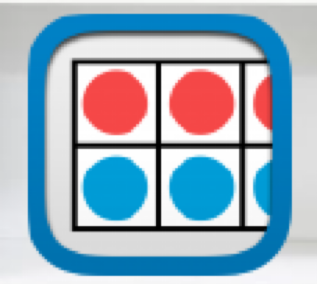 التقويم
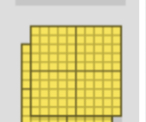 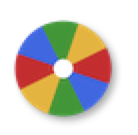 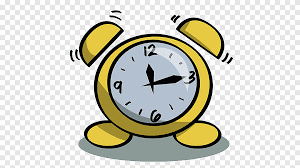 أدوات
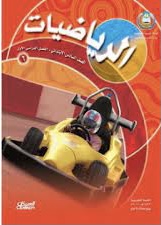 نشاط
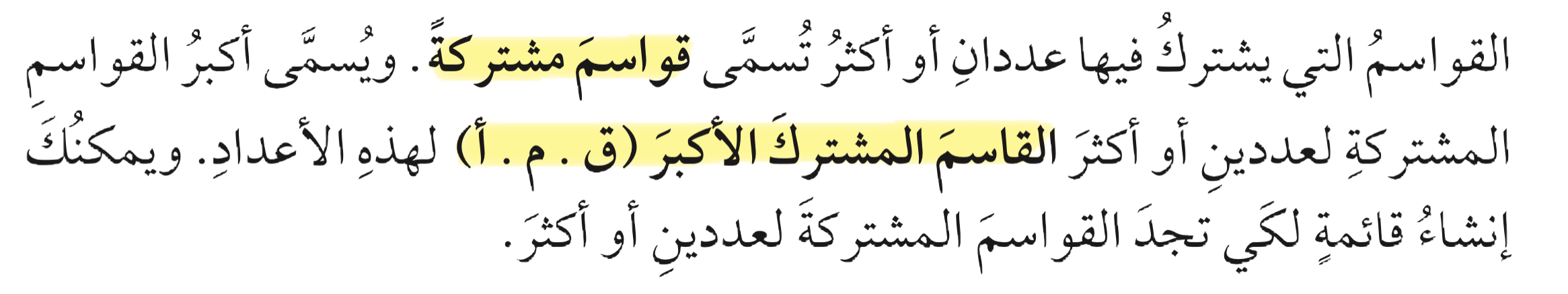 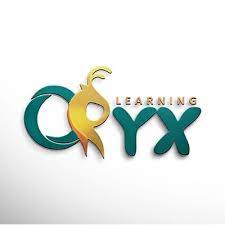 استعد
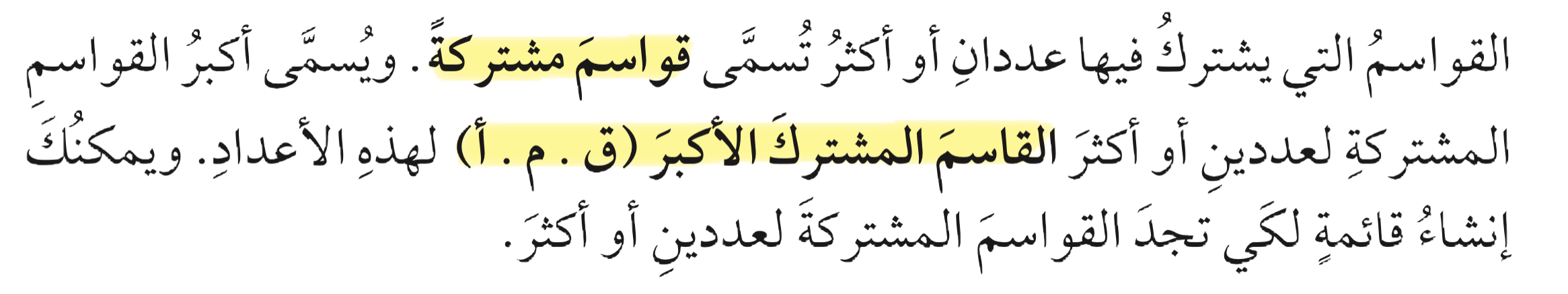 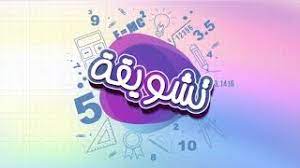 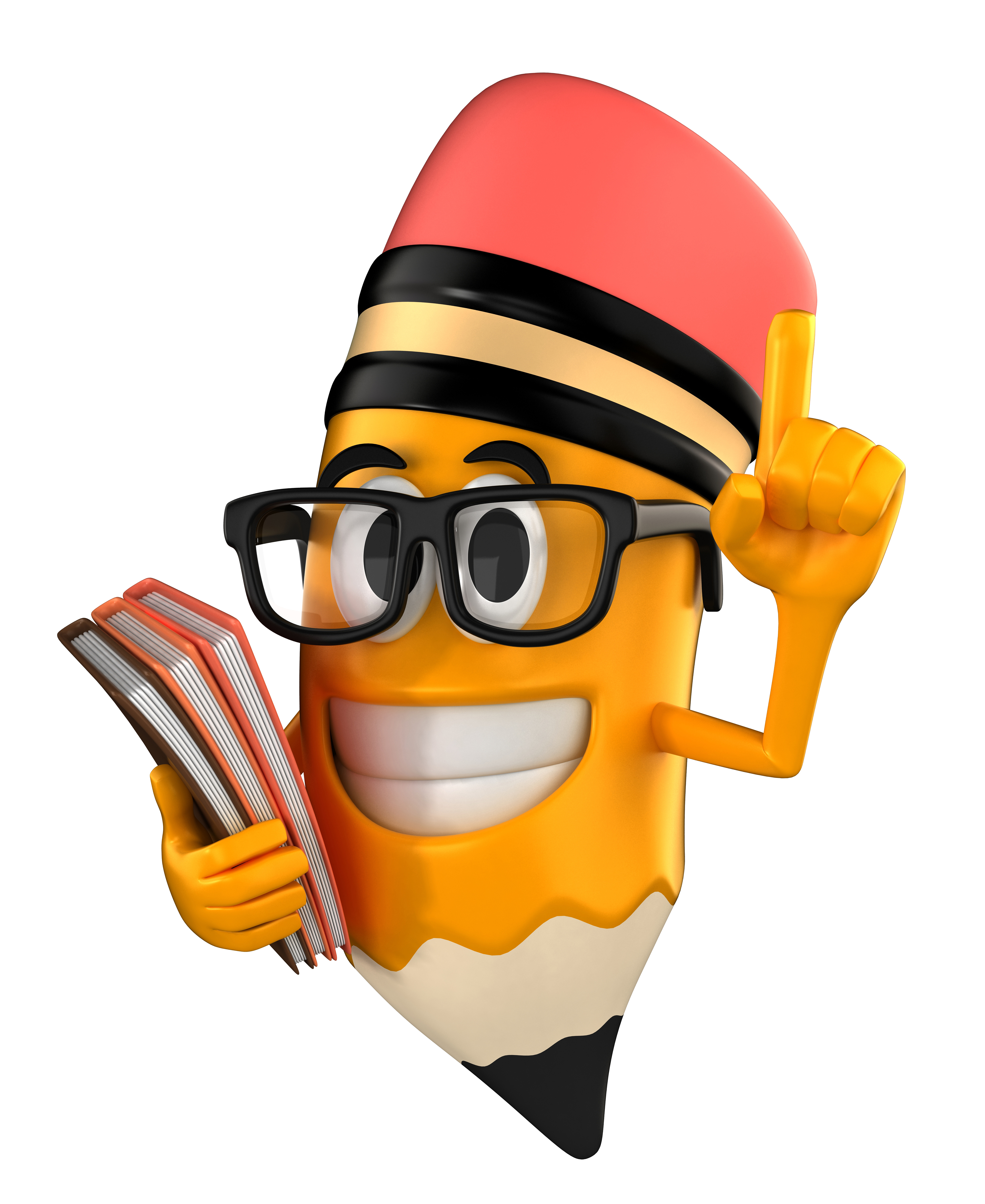 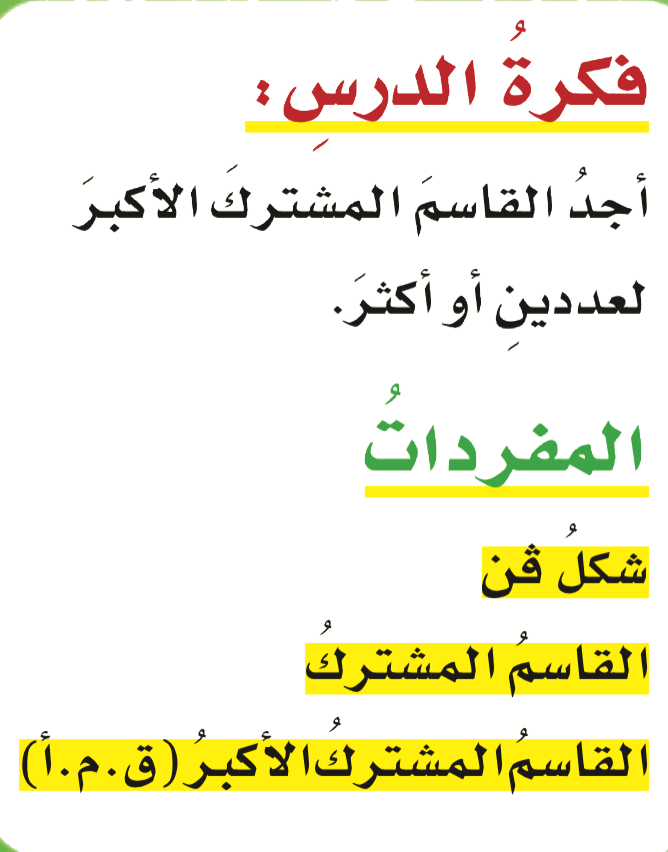 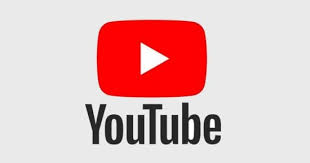 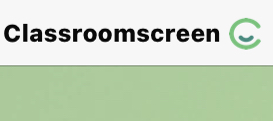 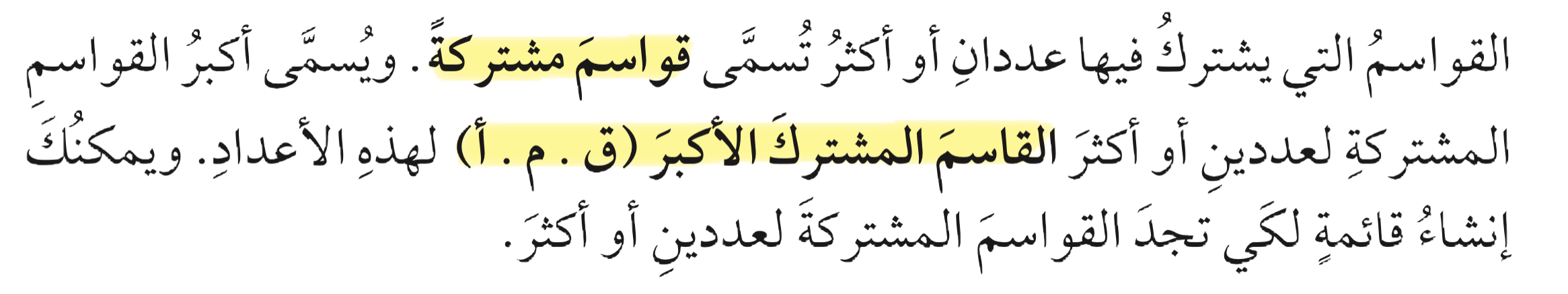 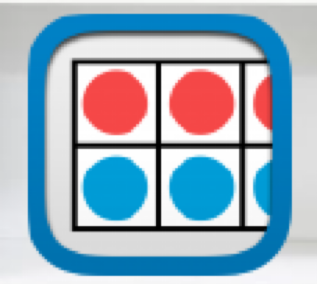 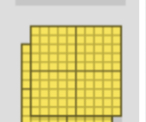 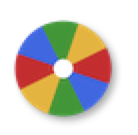 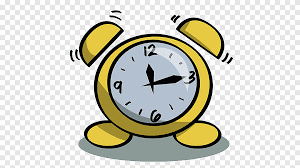 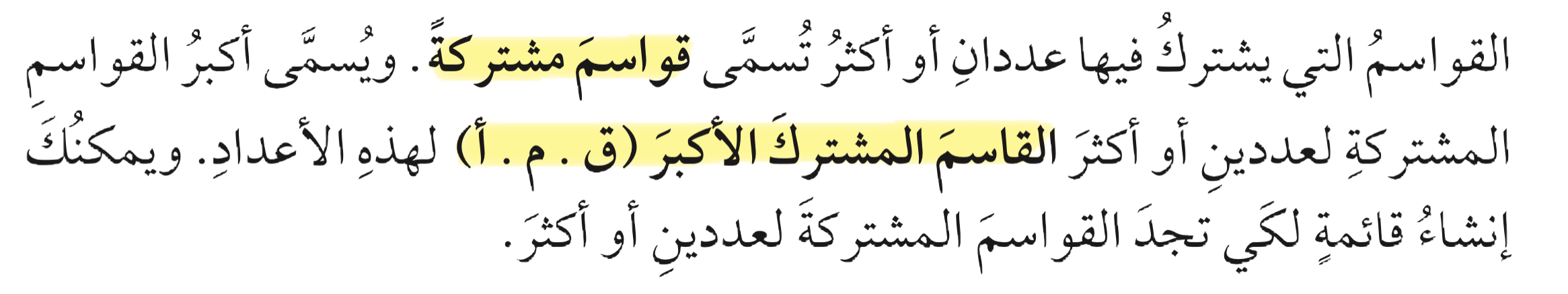 تحقق من فهمك
أدوات
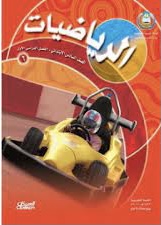 نشاط
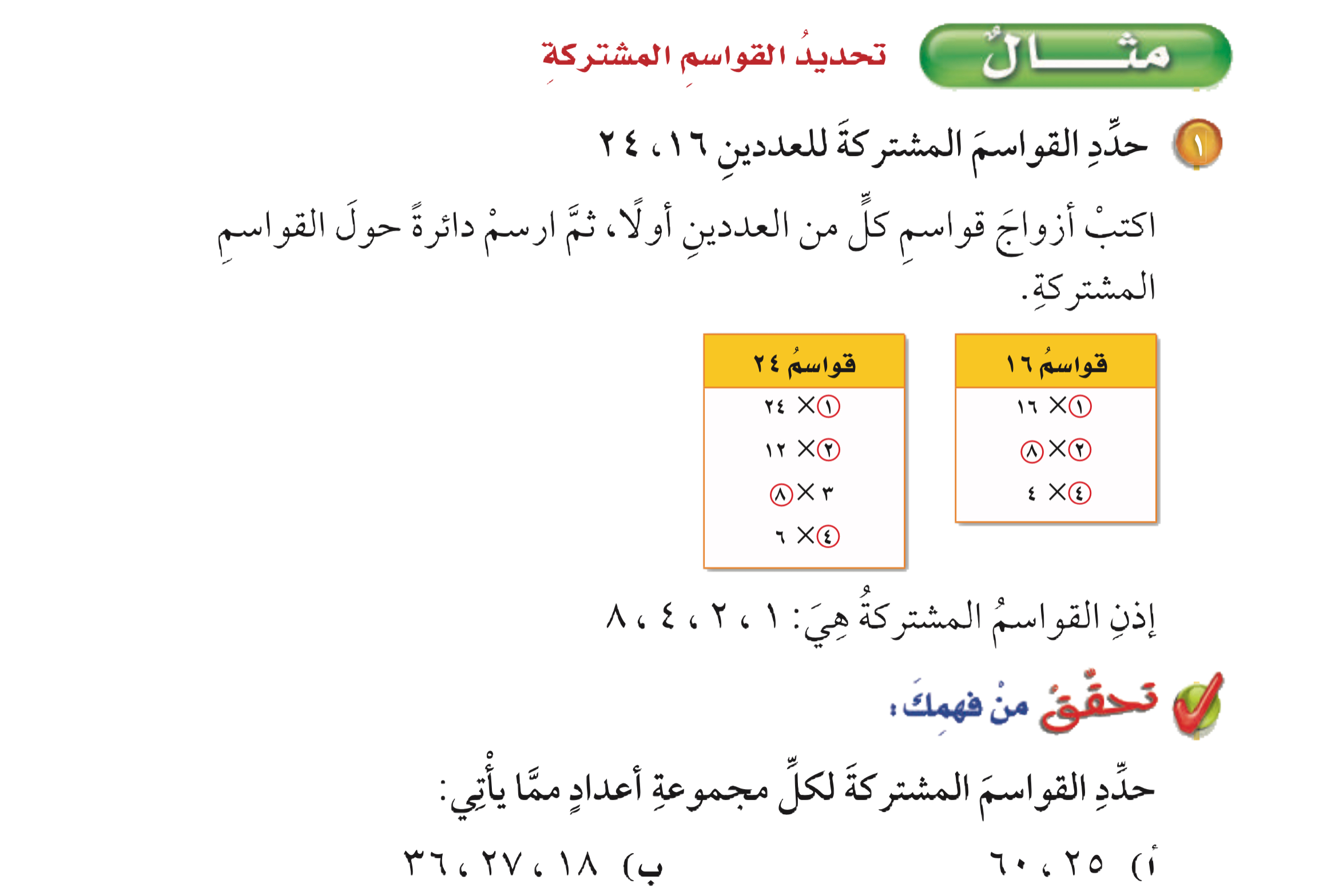 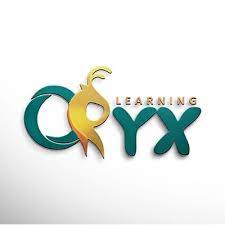 المحور الأول
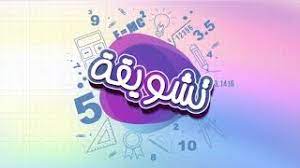 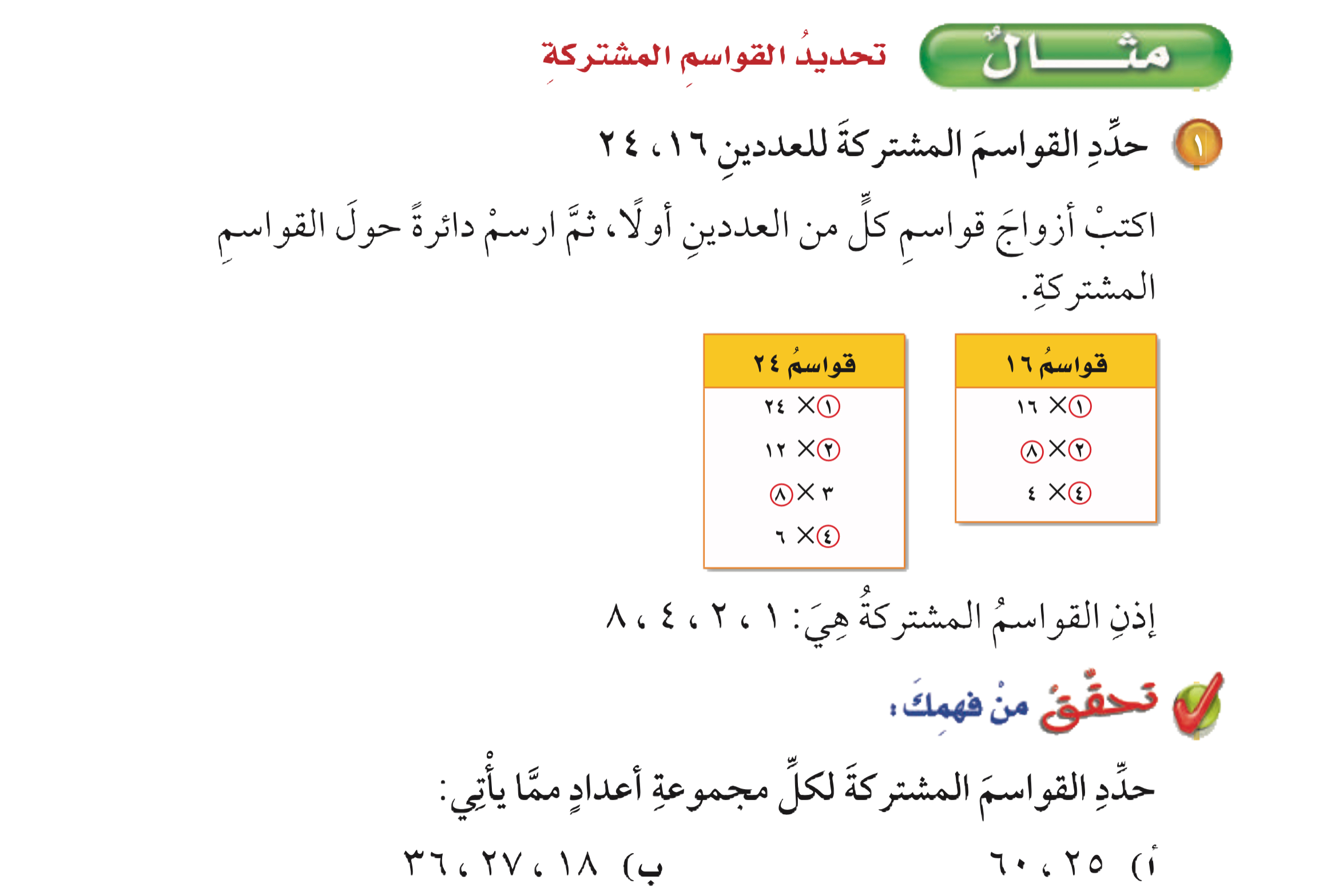 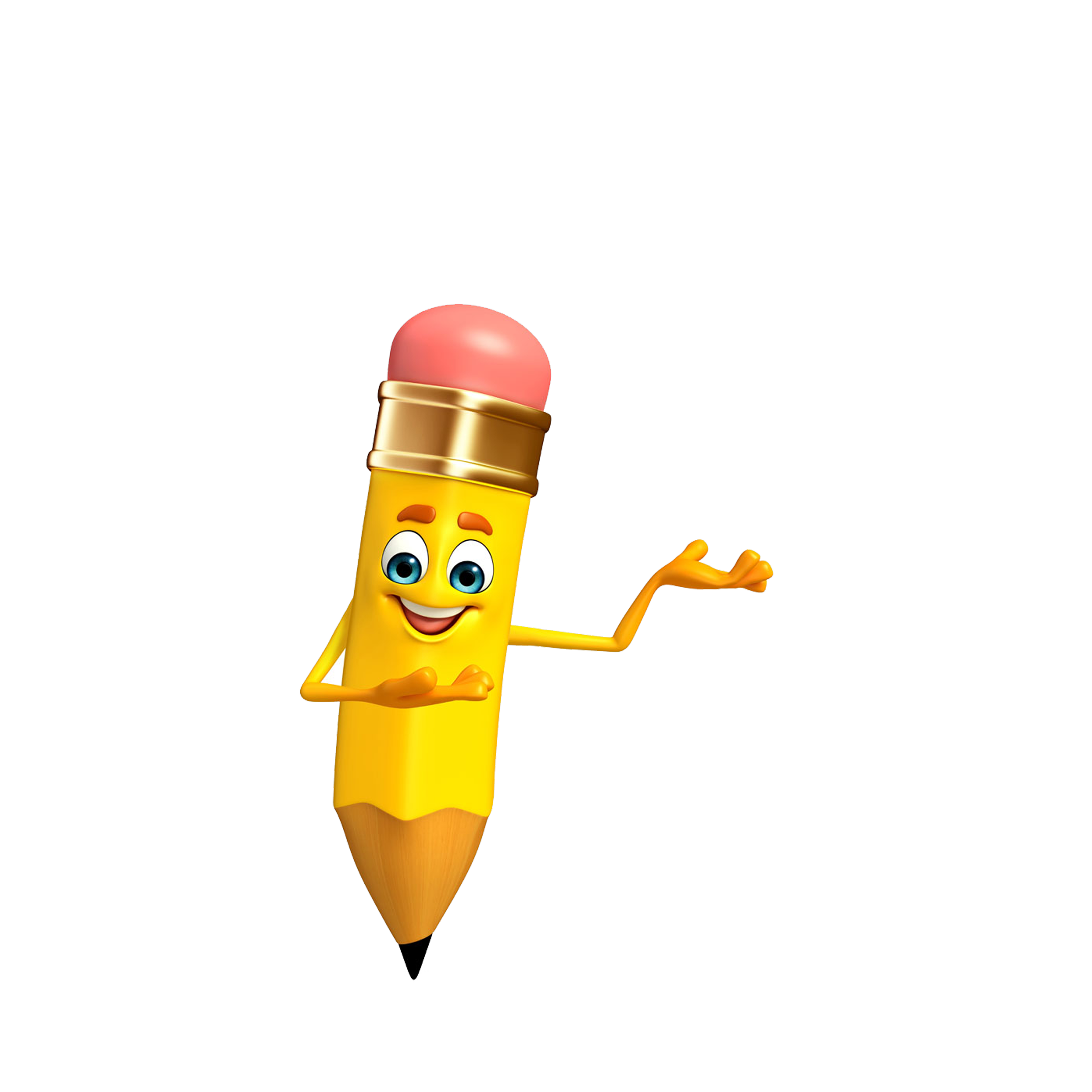 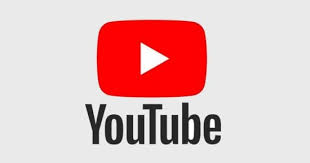 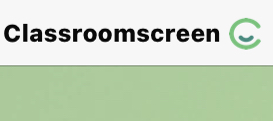 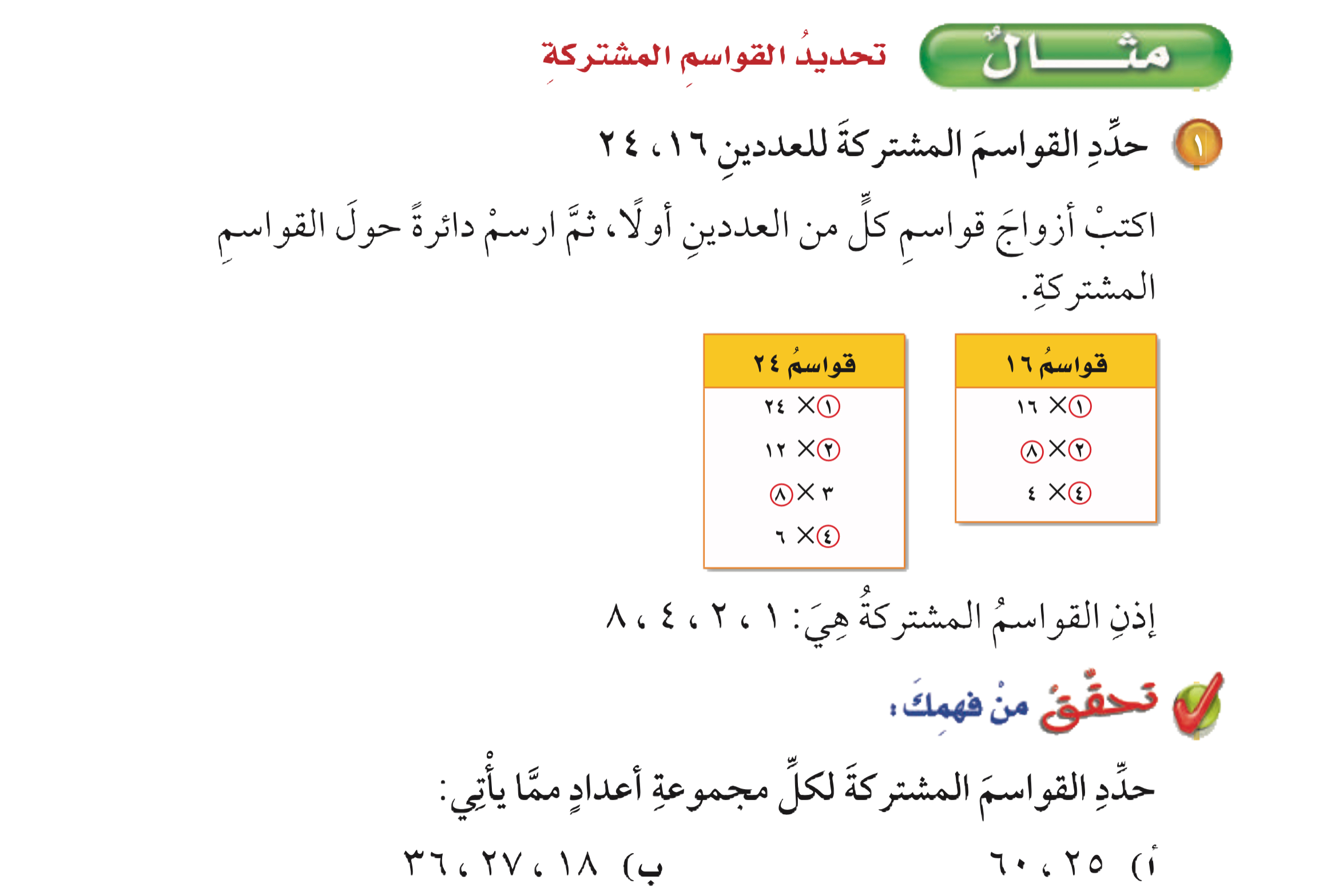 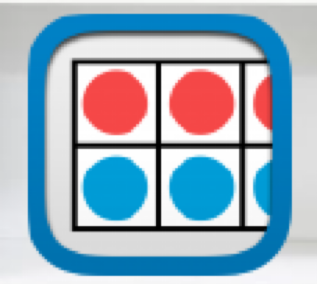 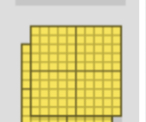 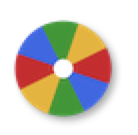 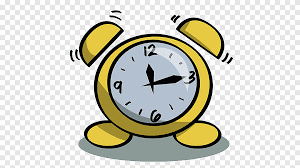 الحل
أدوات
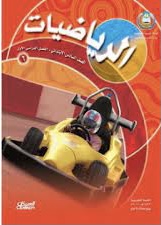 نشاط
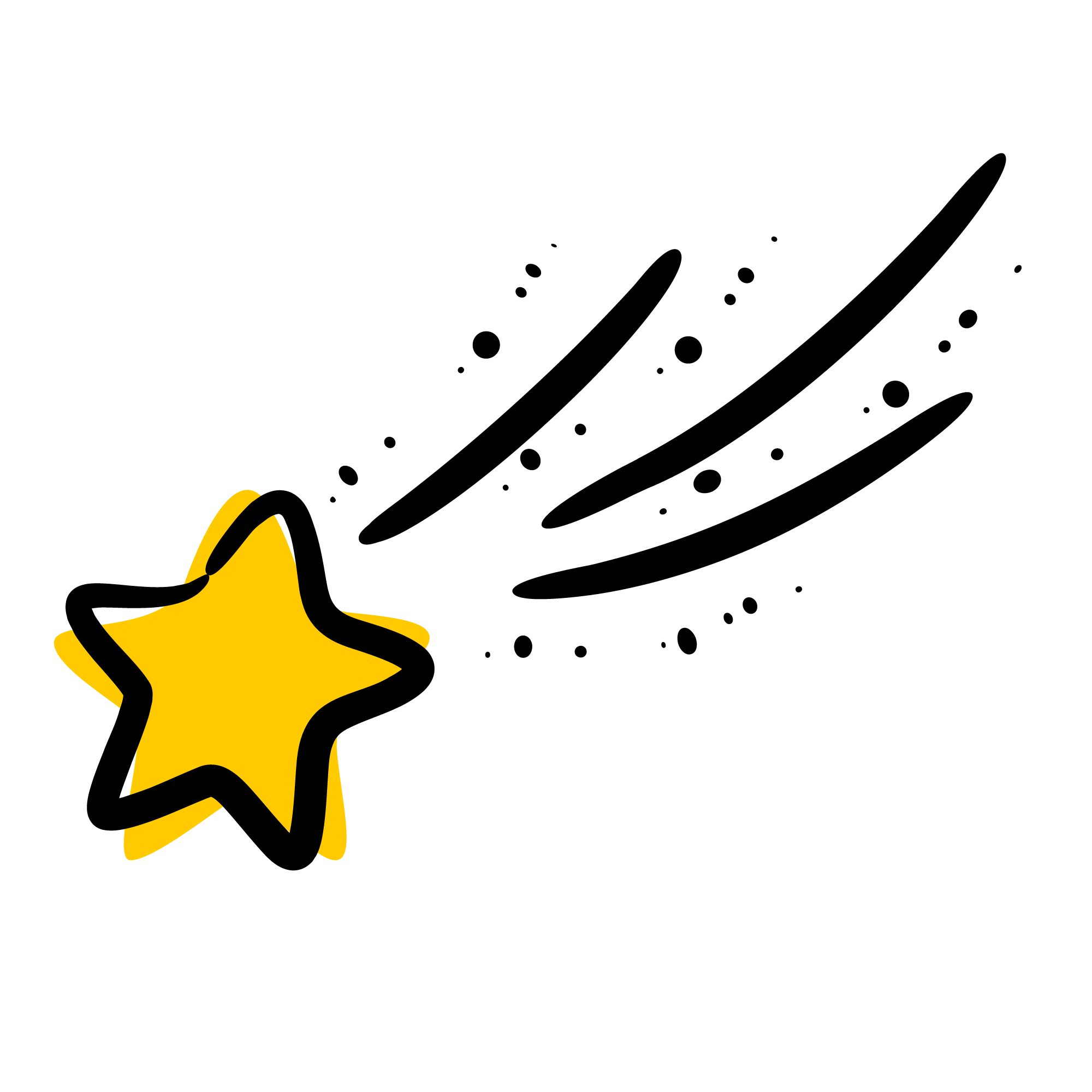 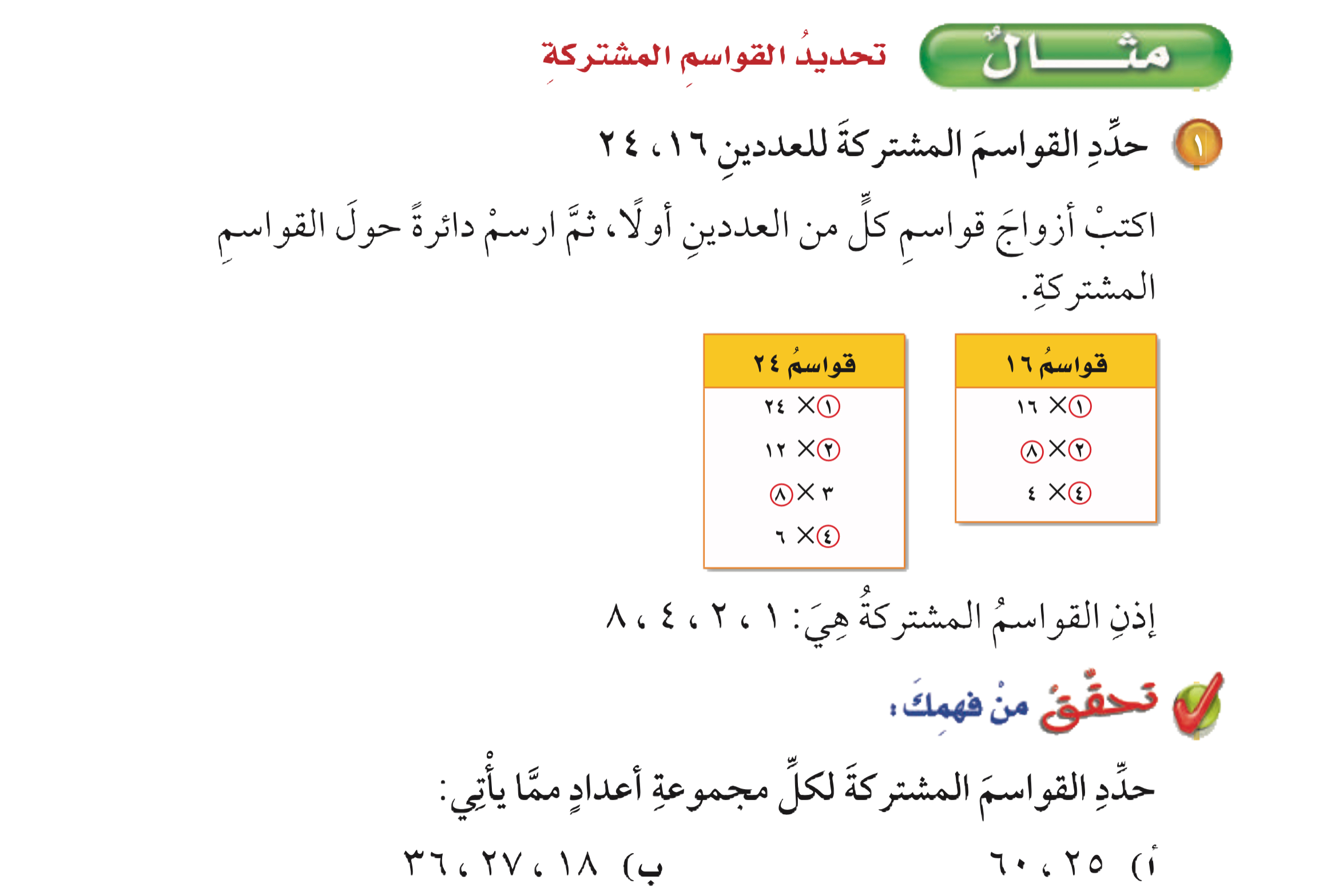 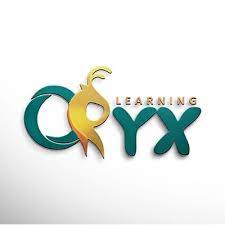 تحقق من فهمك
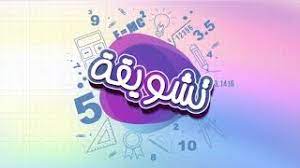 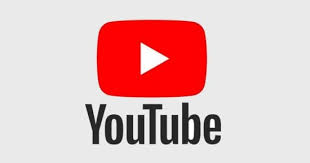 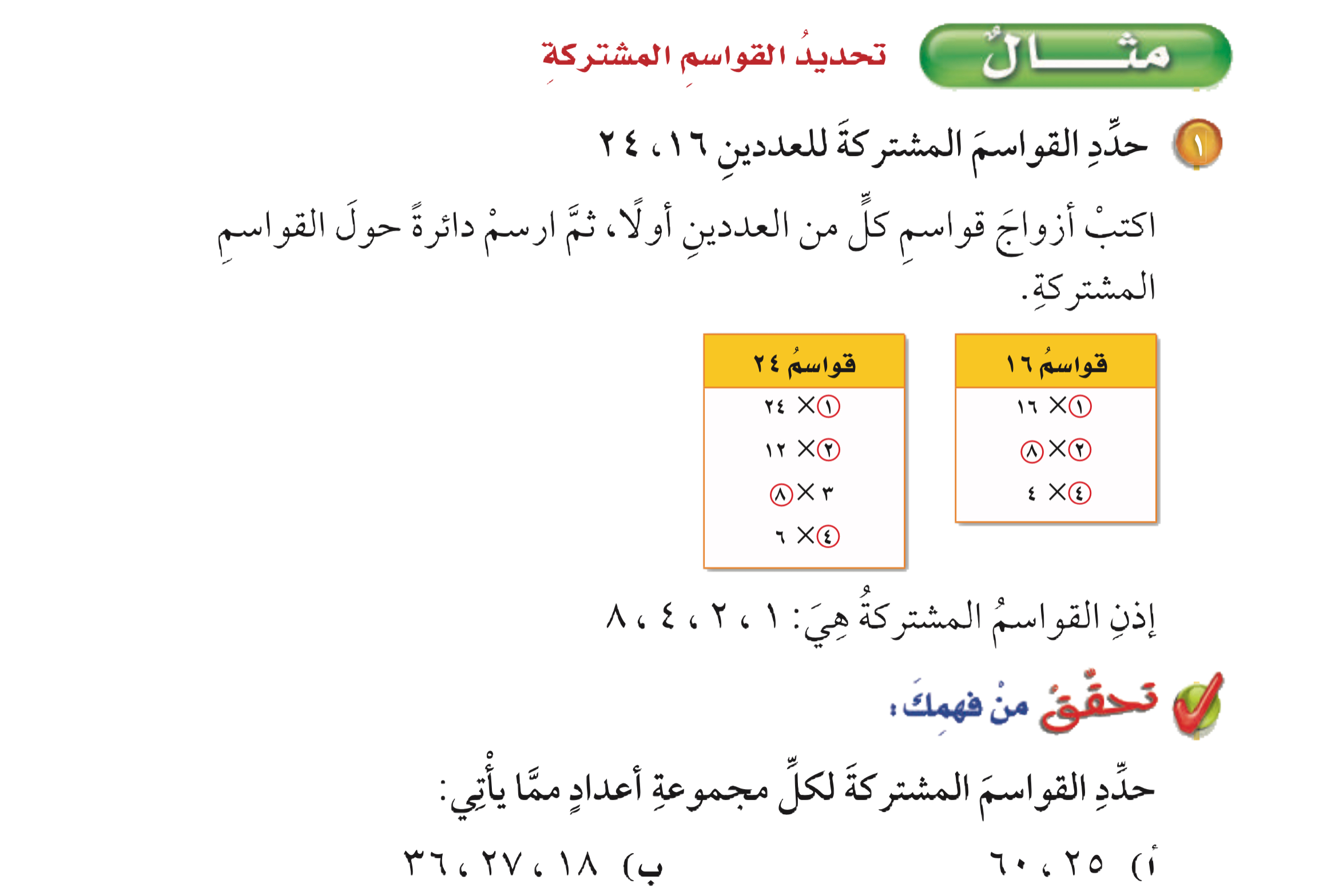 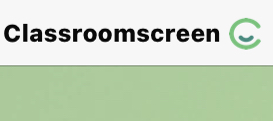 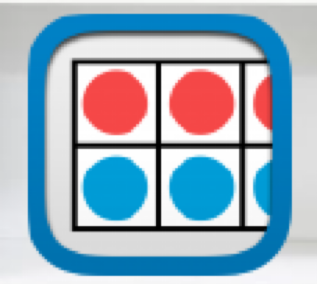 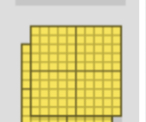 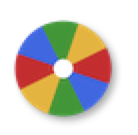 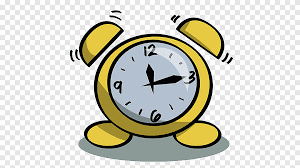 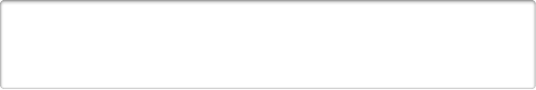 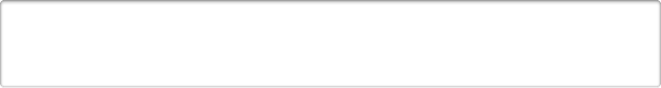 أدوات
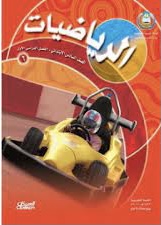 نشاط
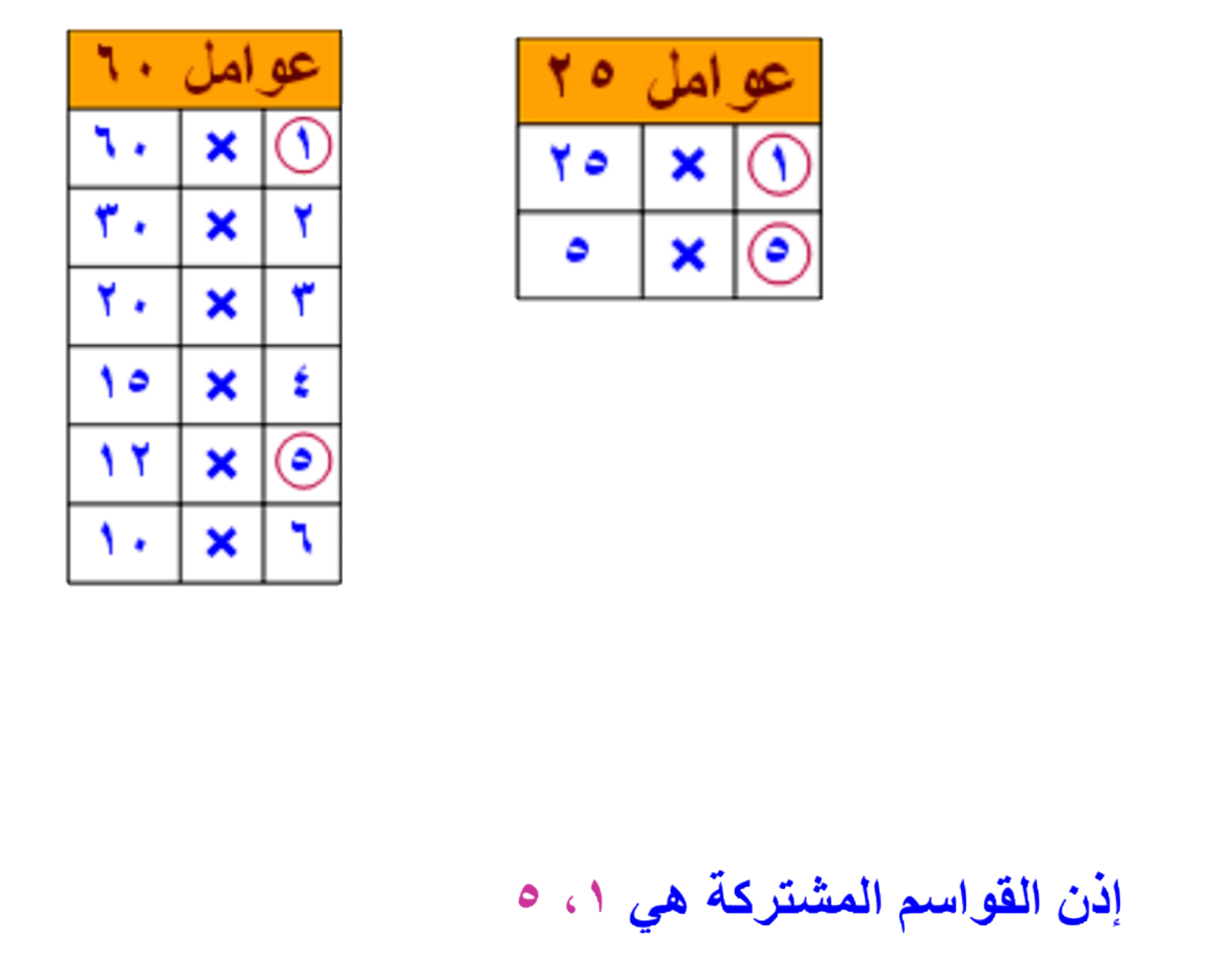 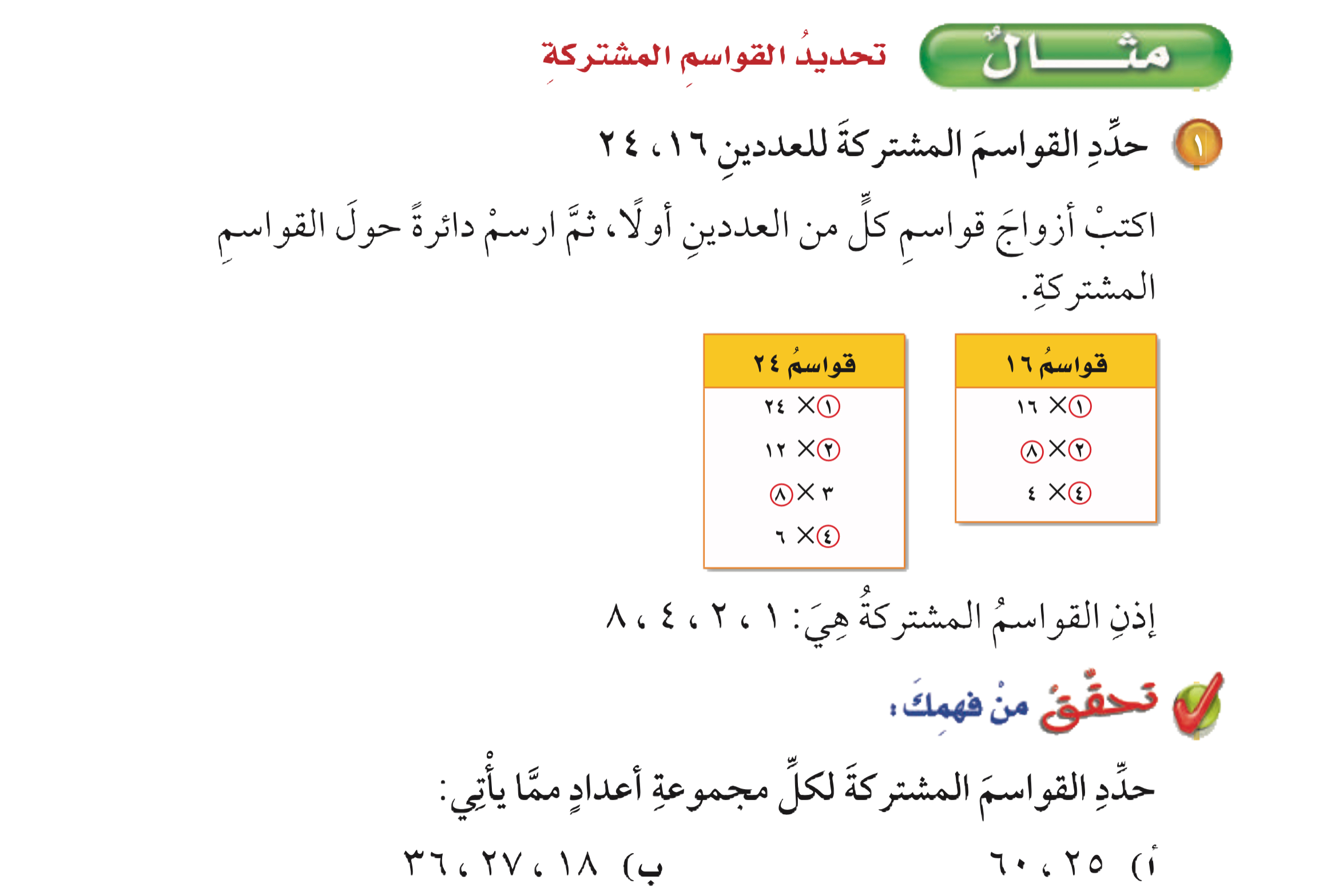 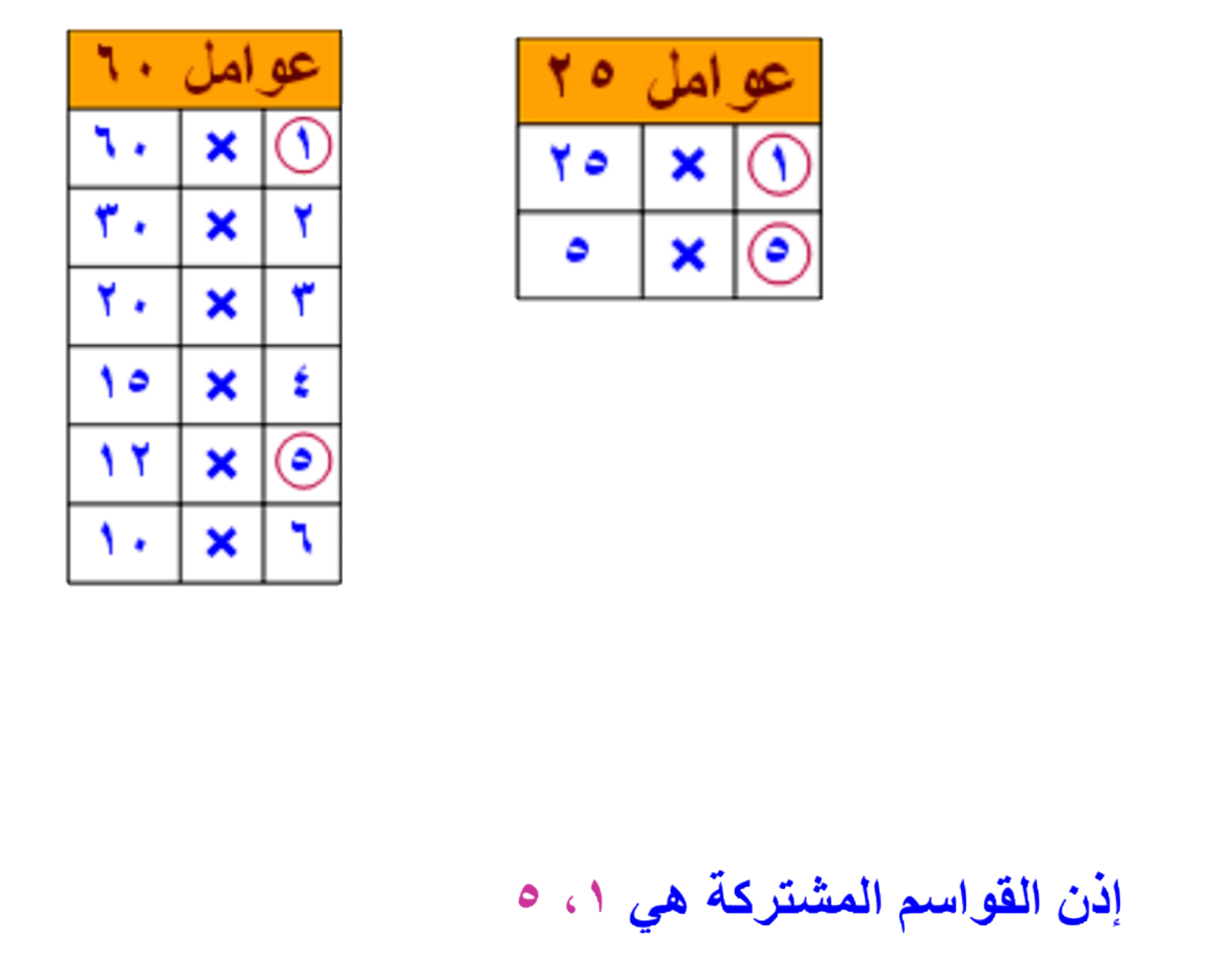 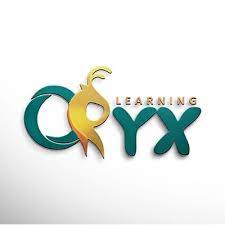 تحقق من فهمك
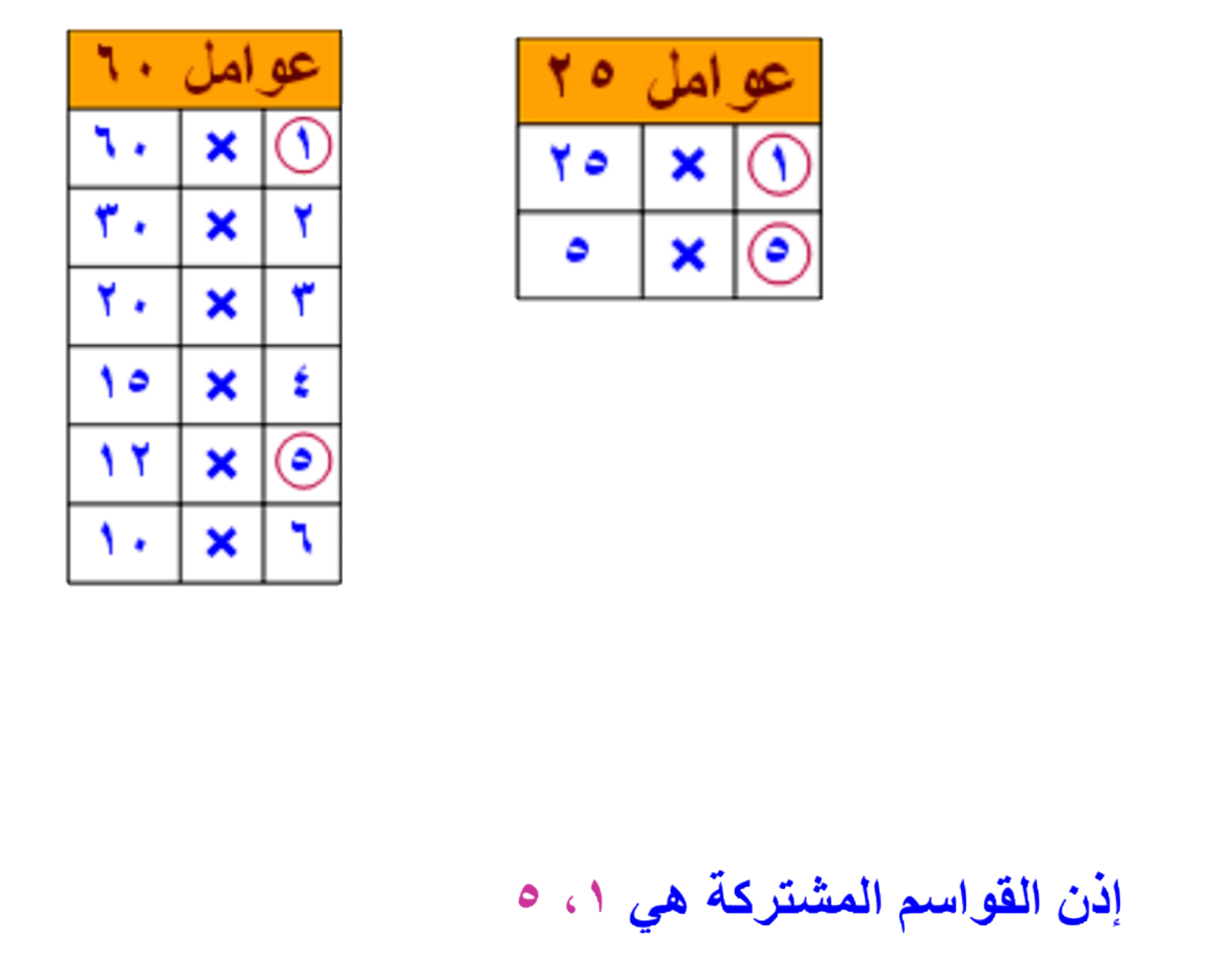 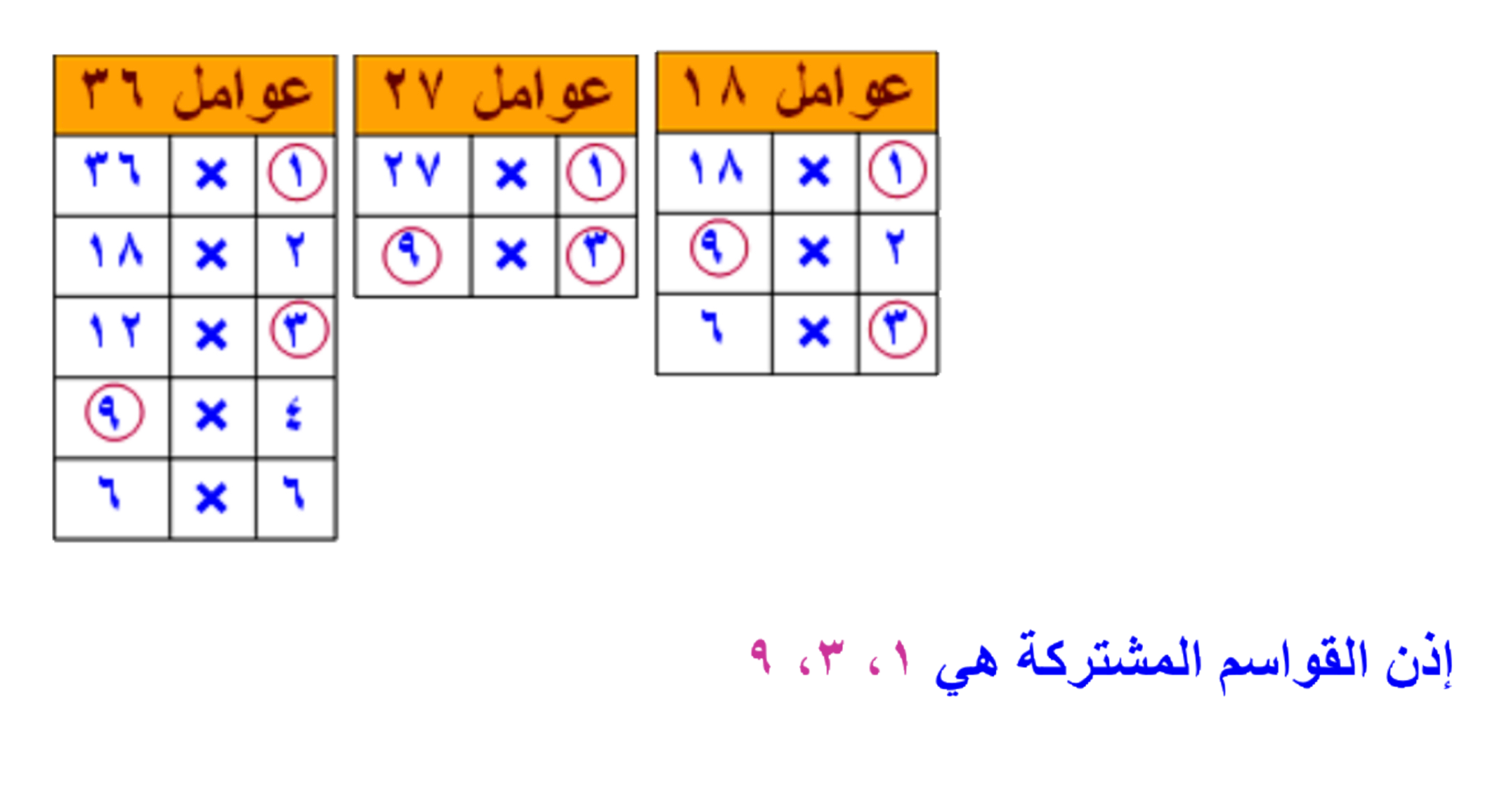 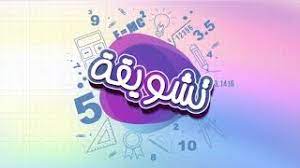 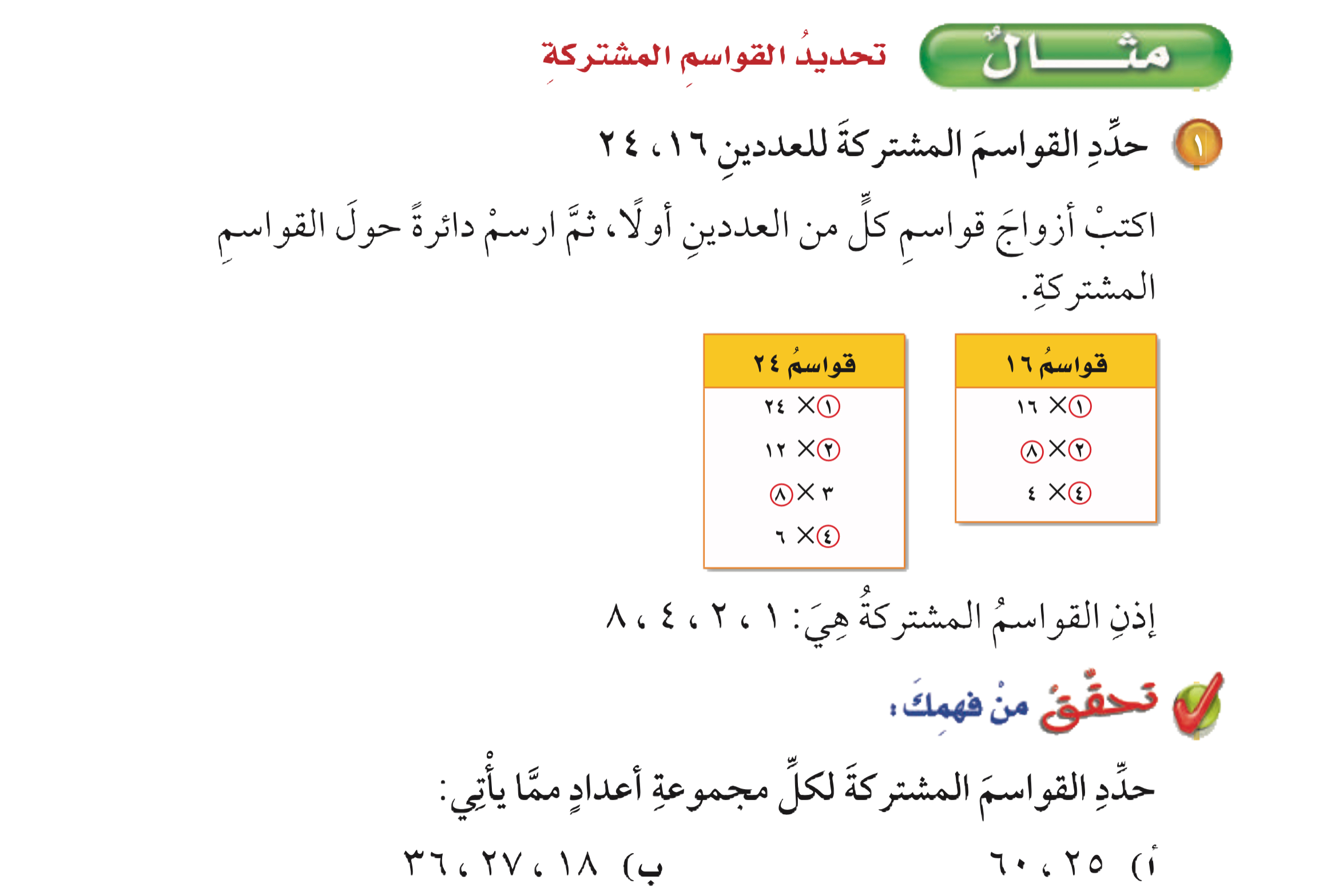 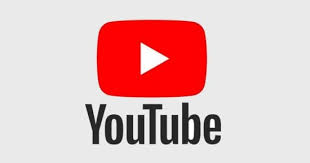 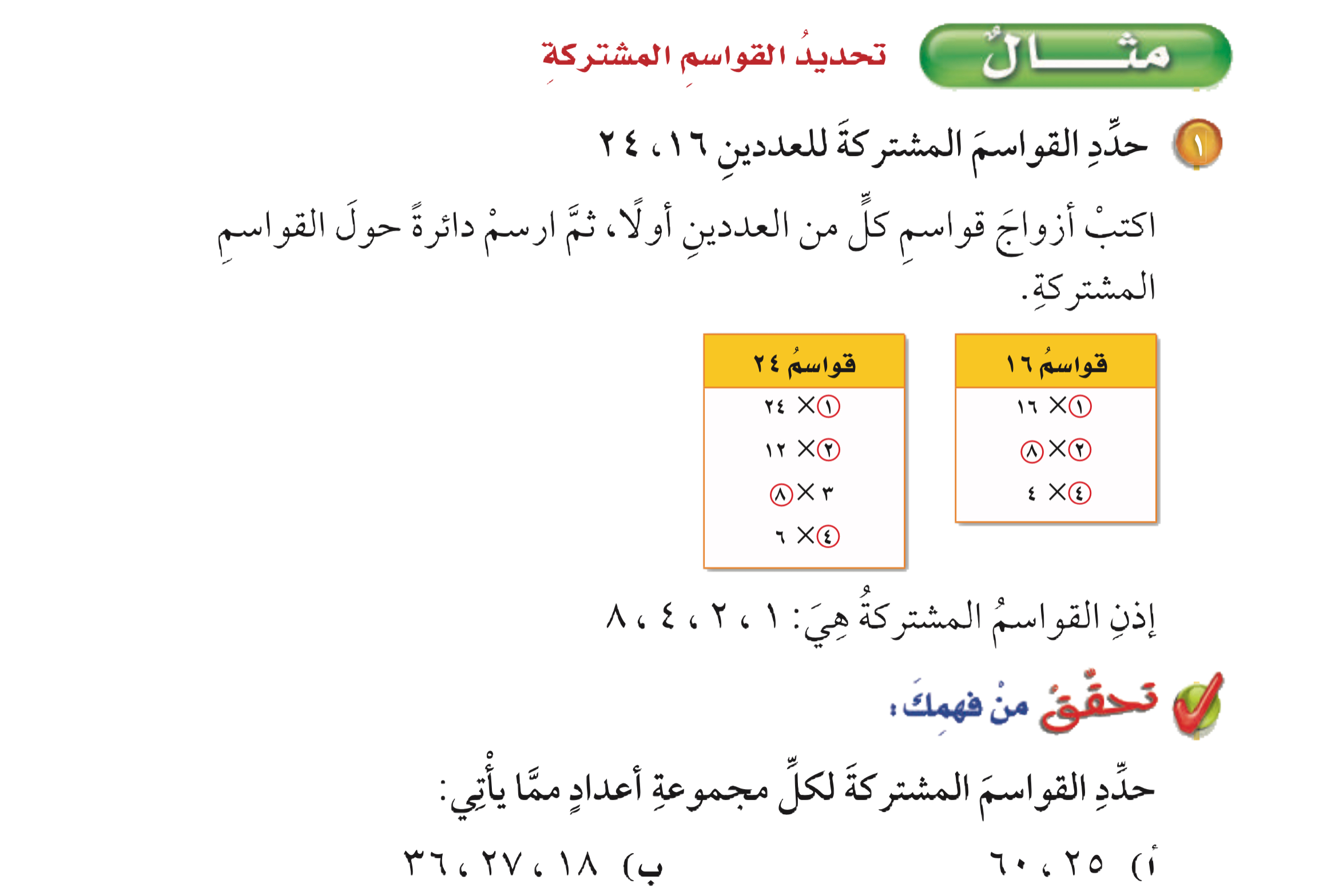 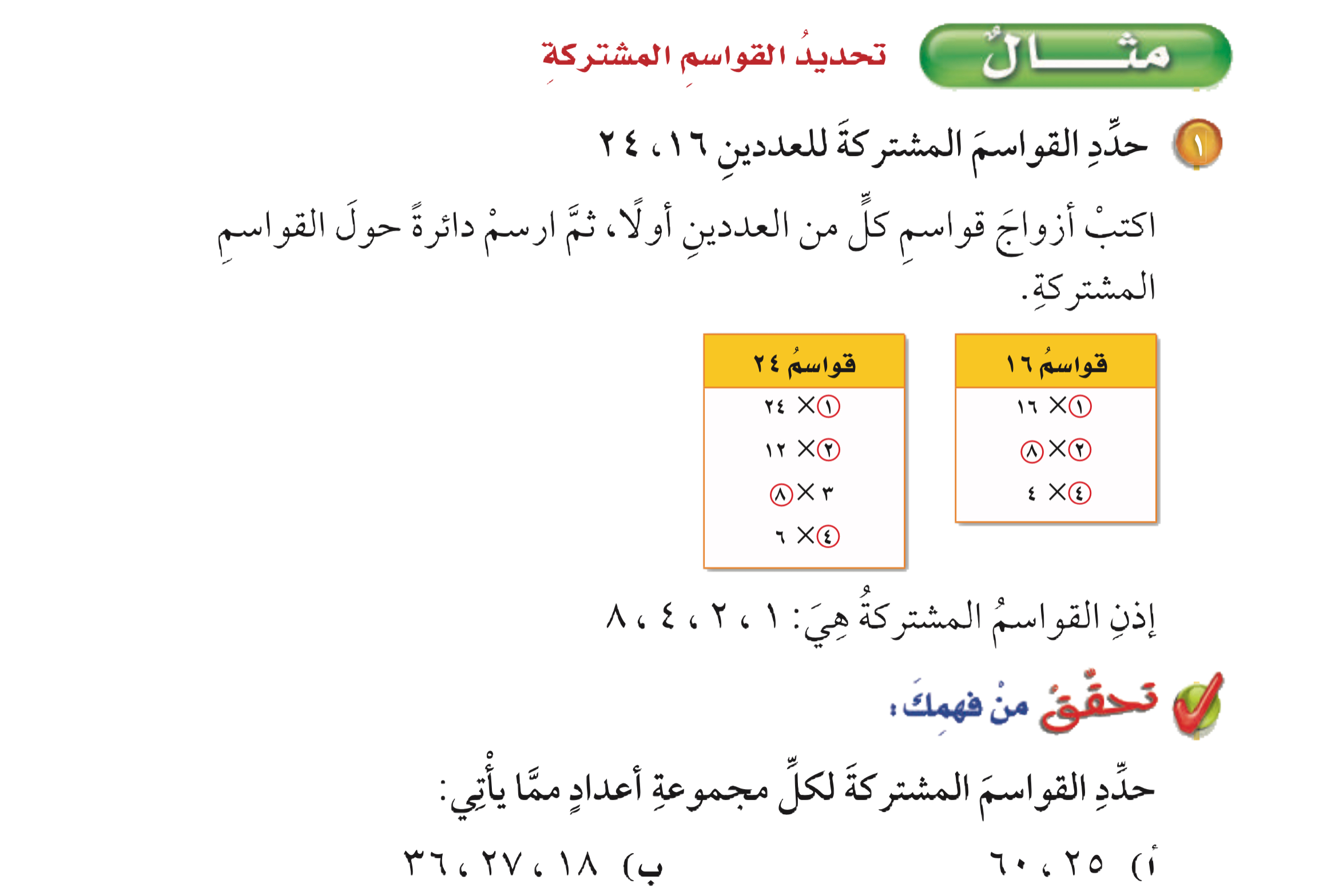 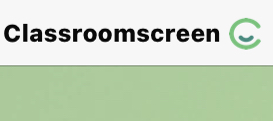 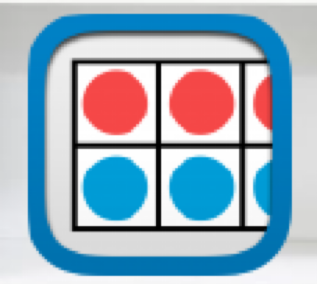 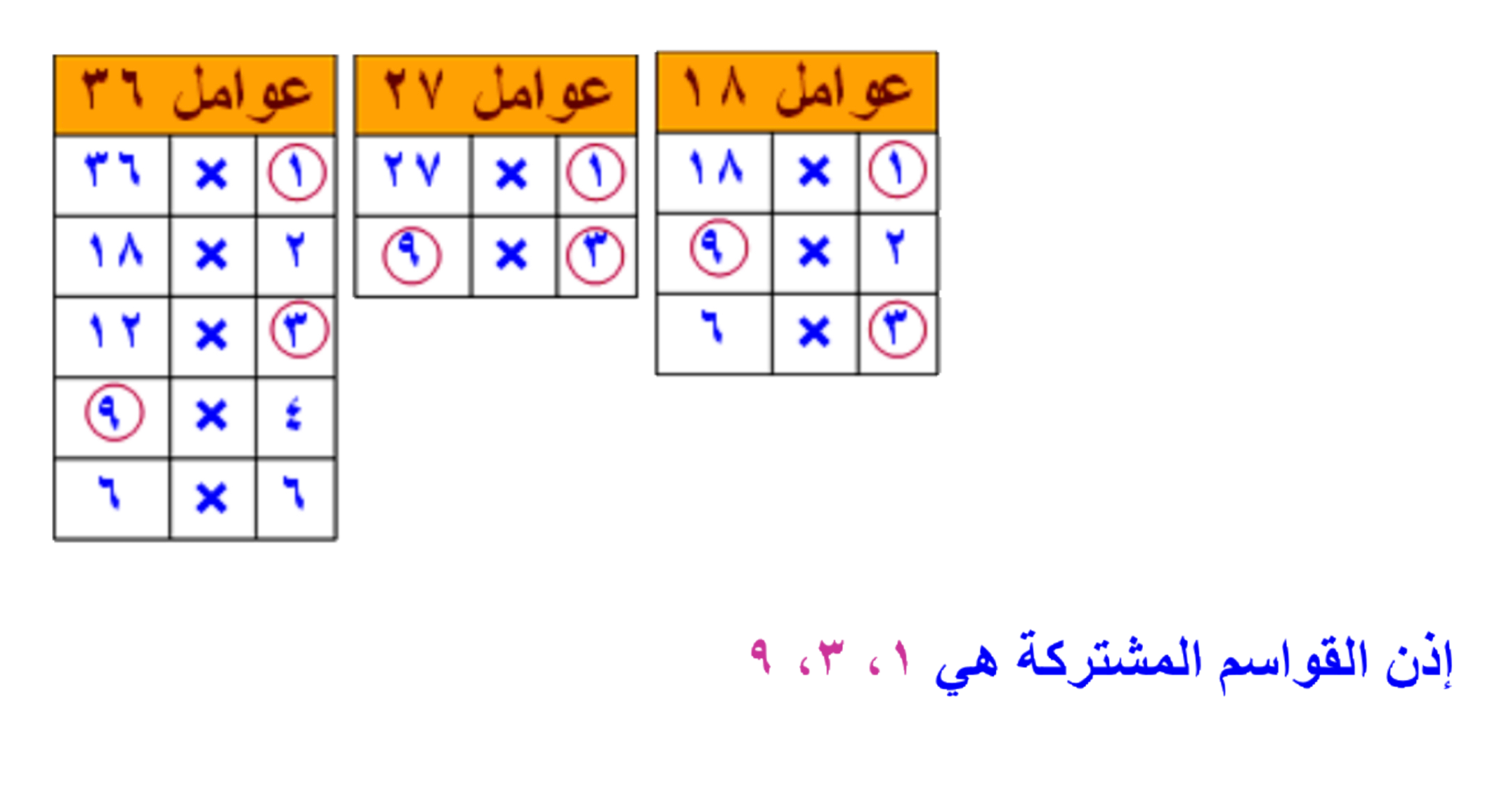 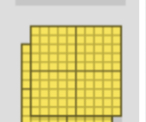 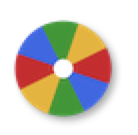 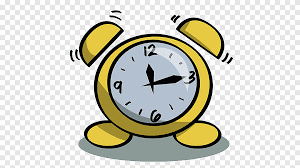 تحقق من فهمك
أدوات
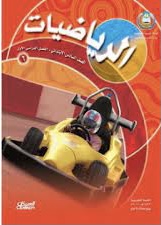 نشاط
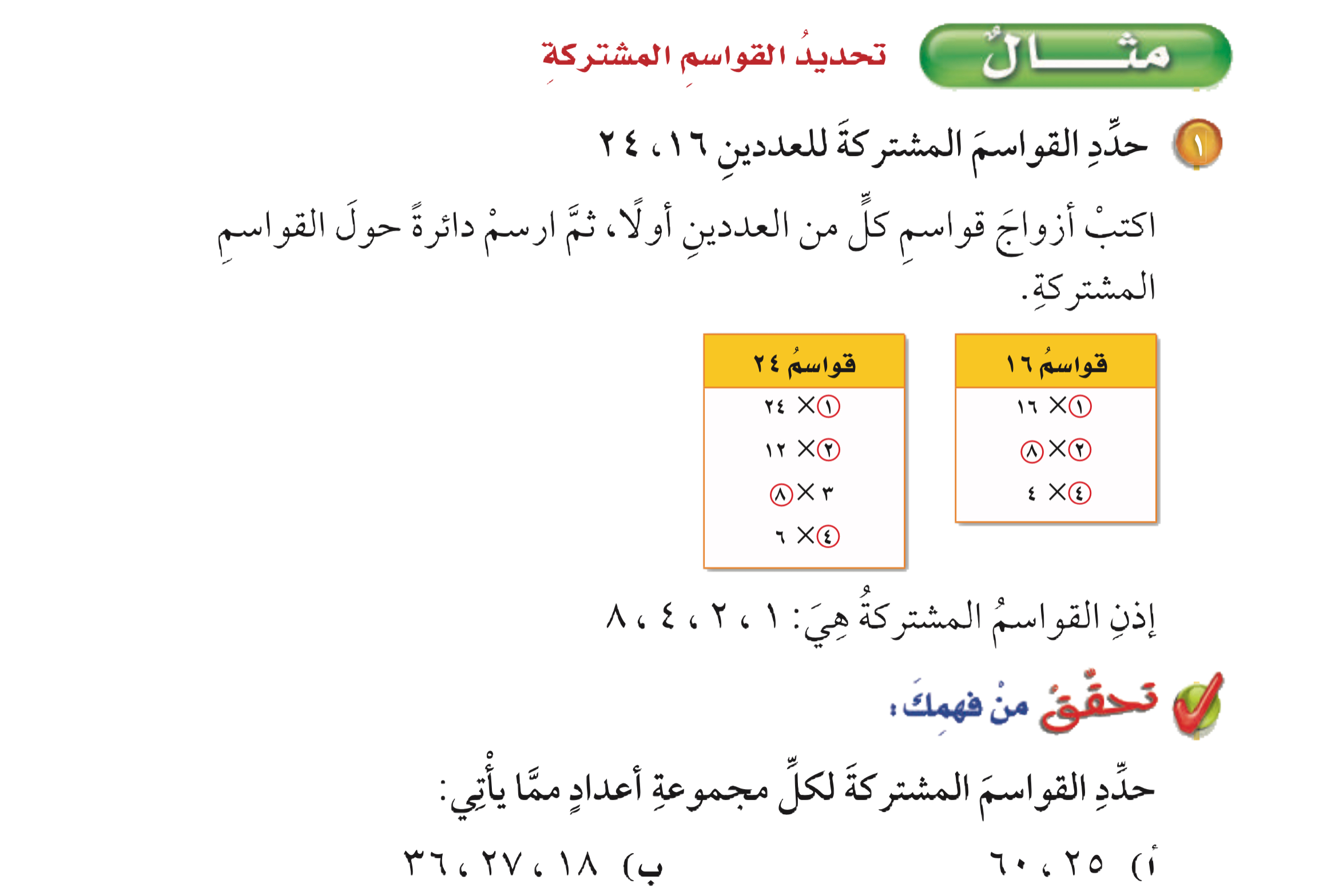 المحور الثاني
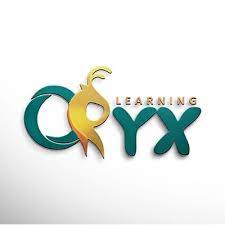 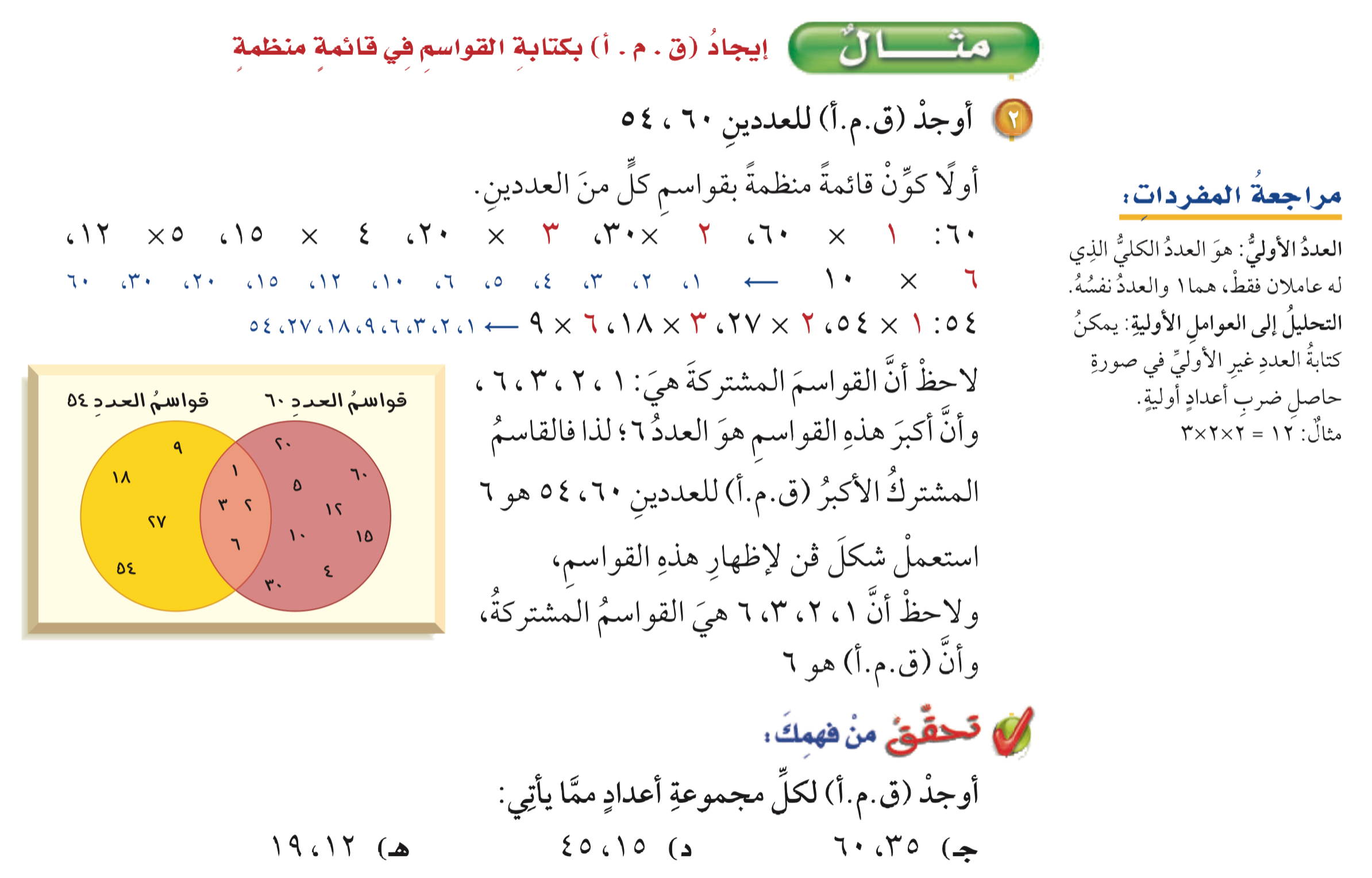 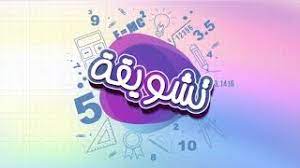 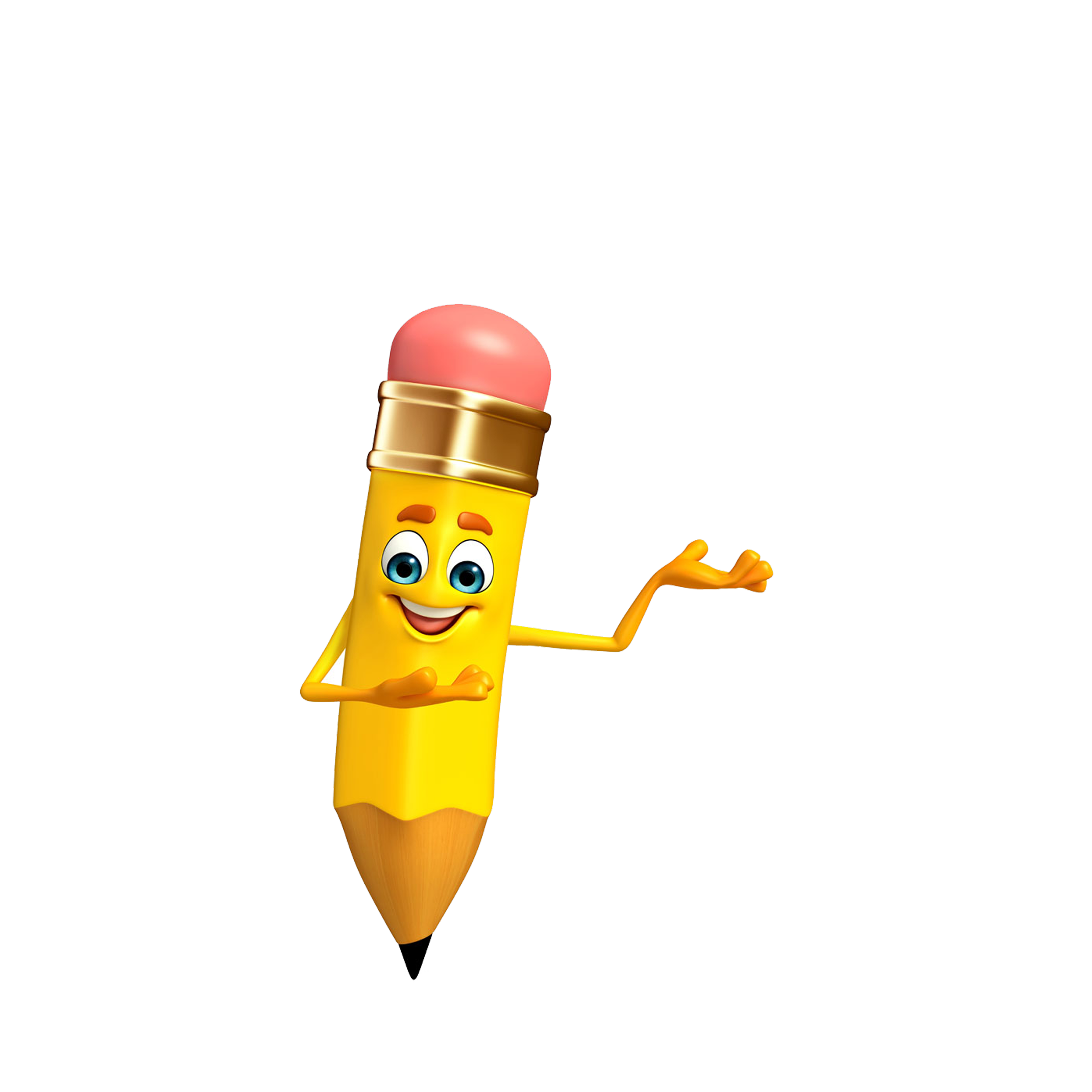 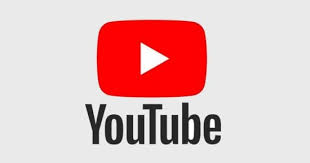 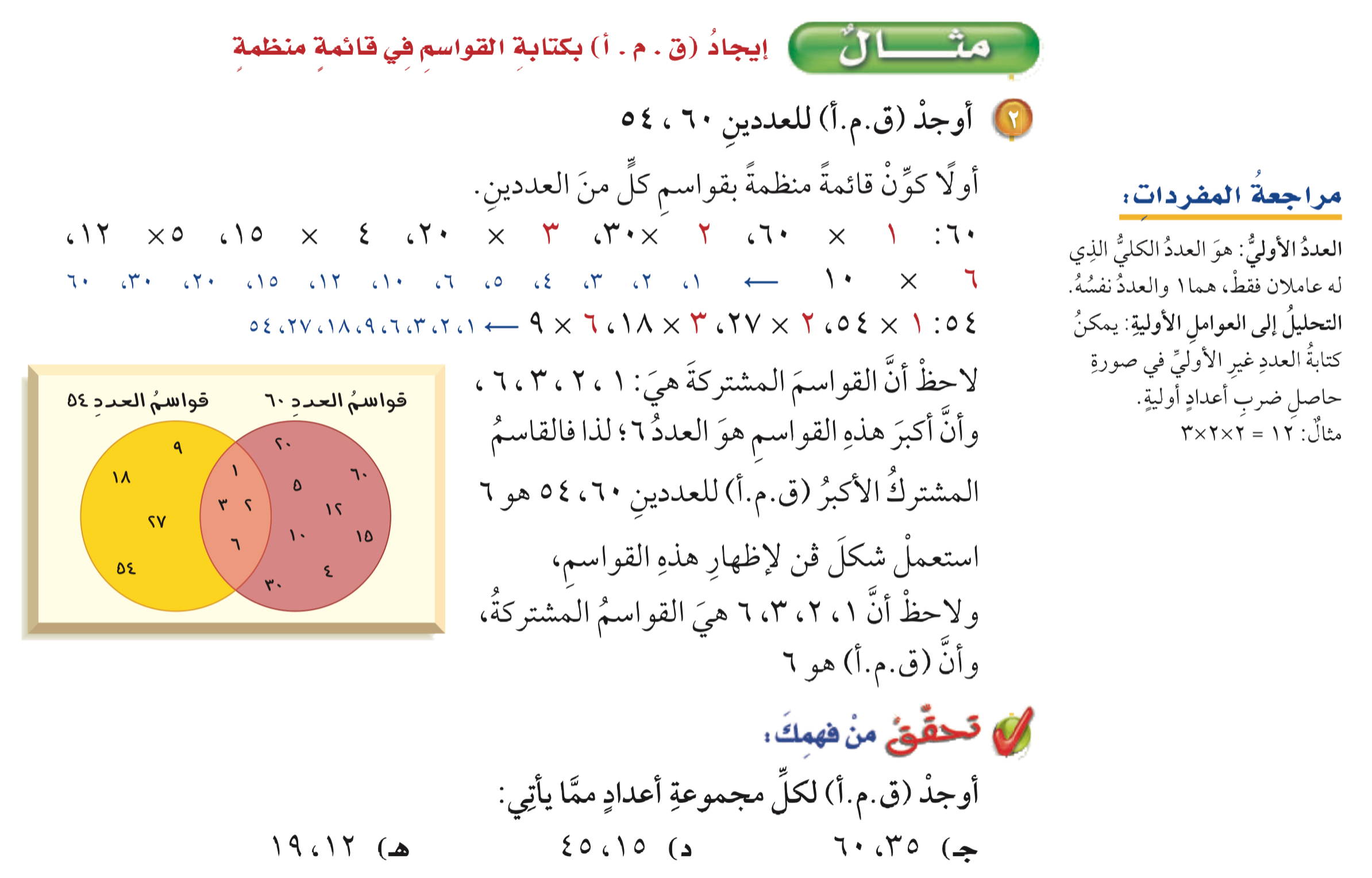 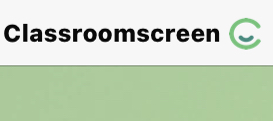 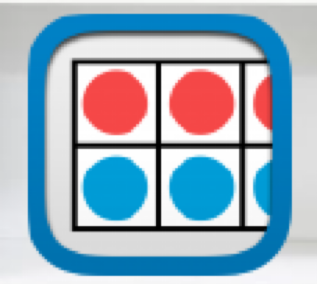 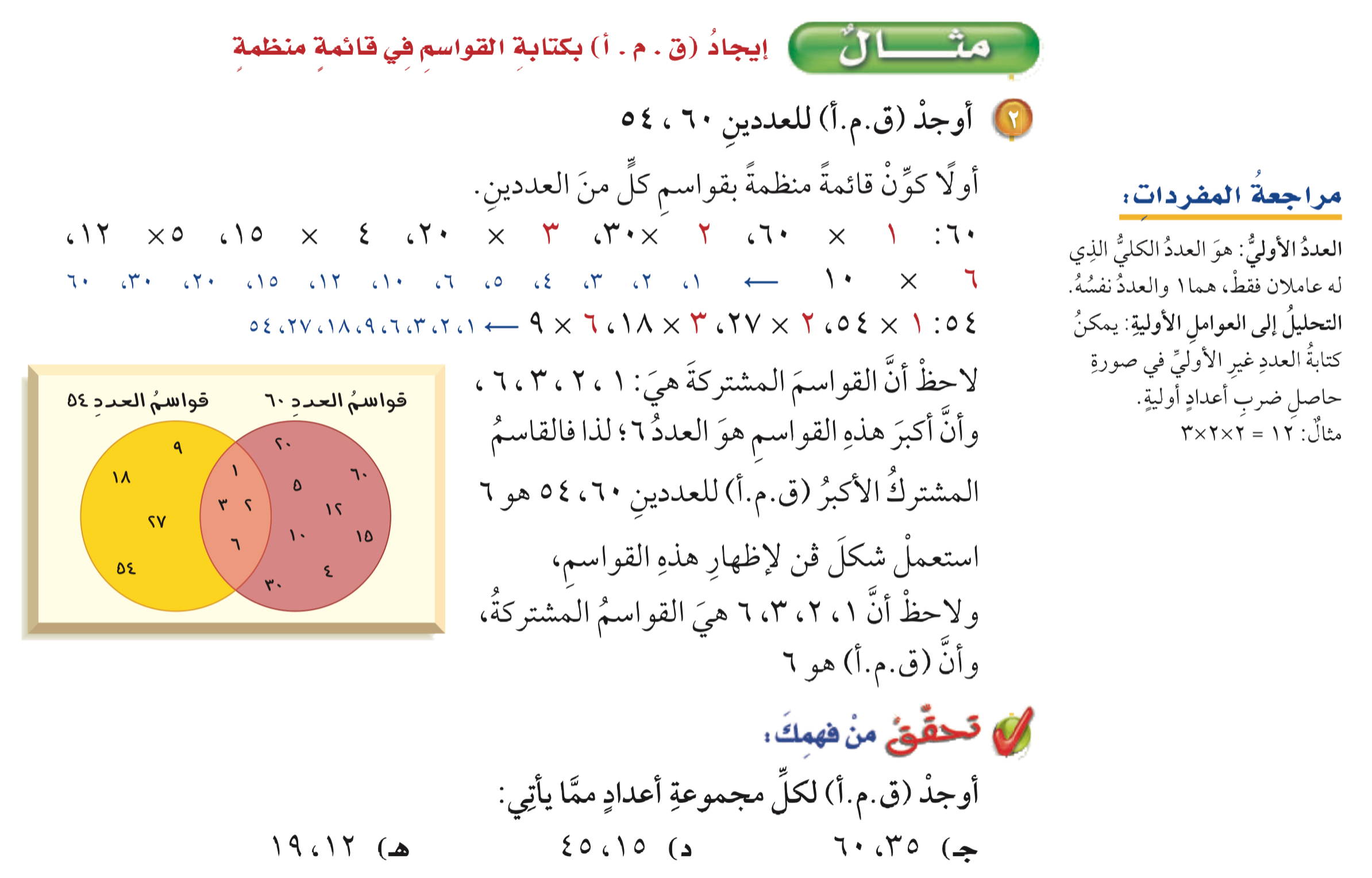 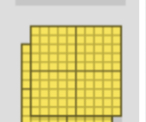 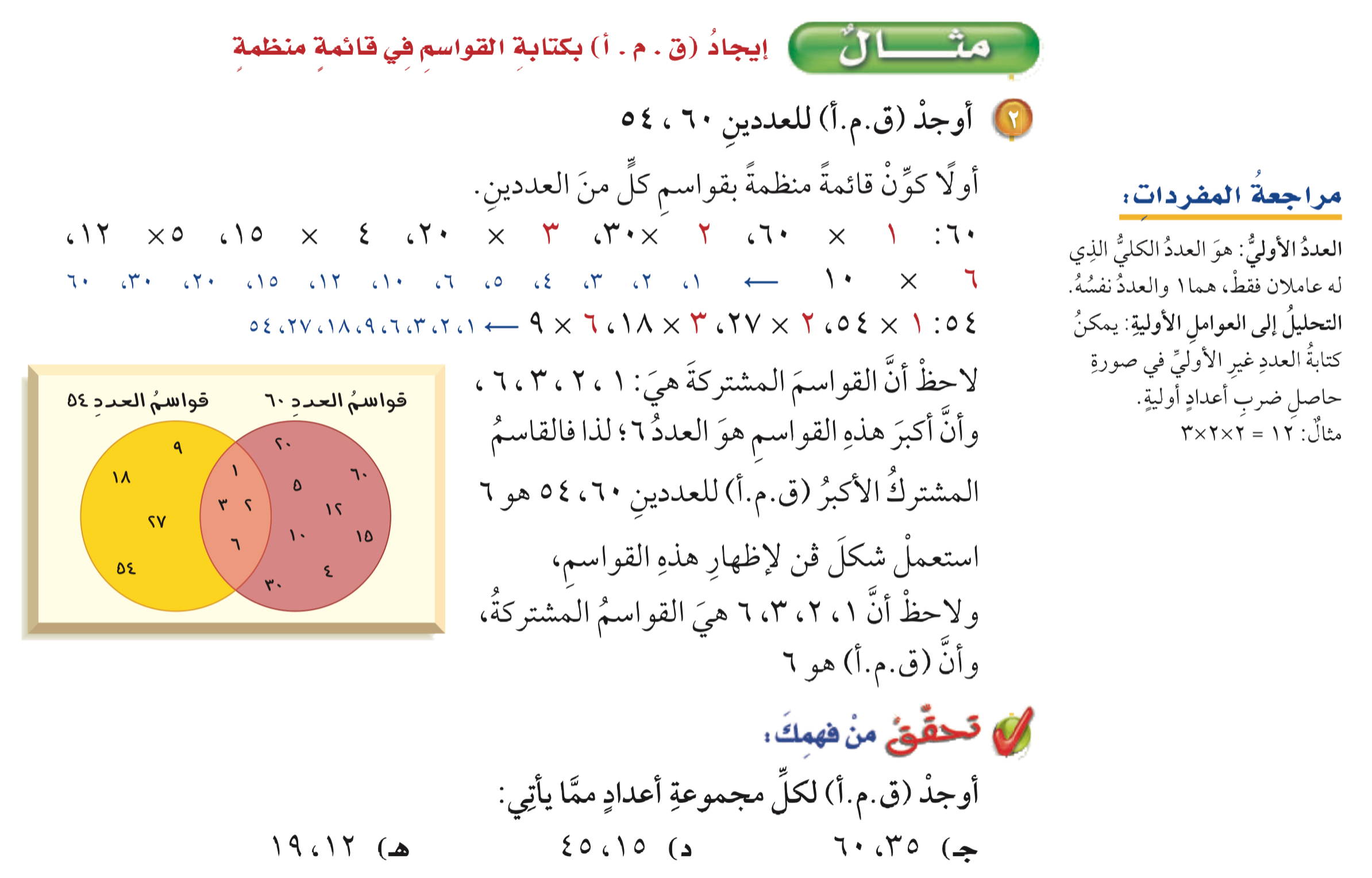 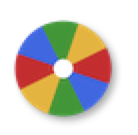 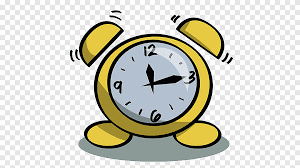 الحل
أدوات
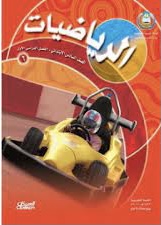 نشاط
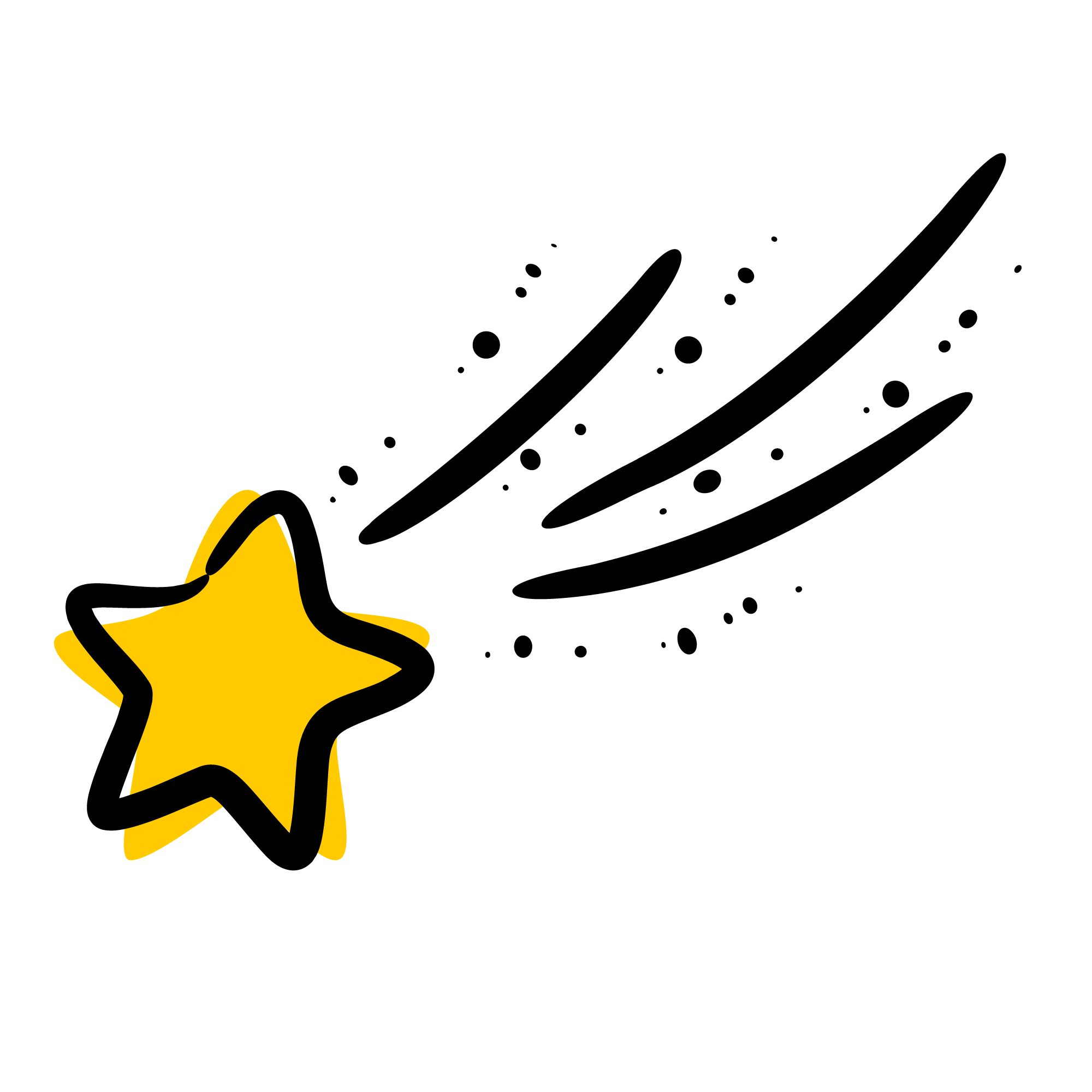 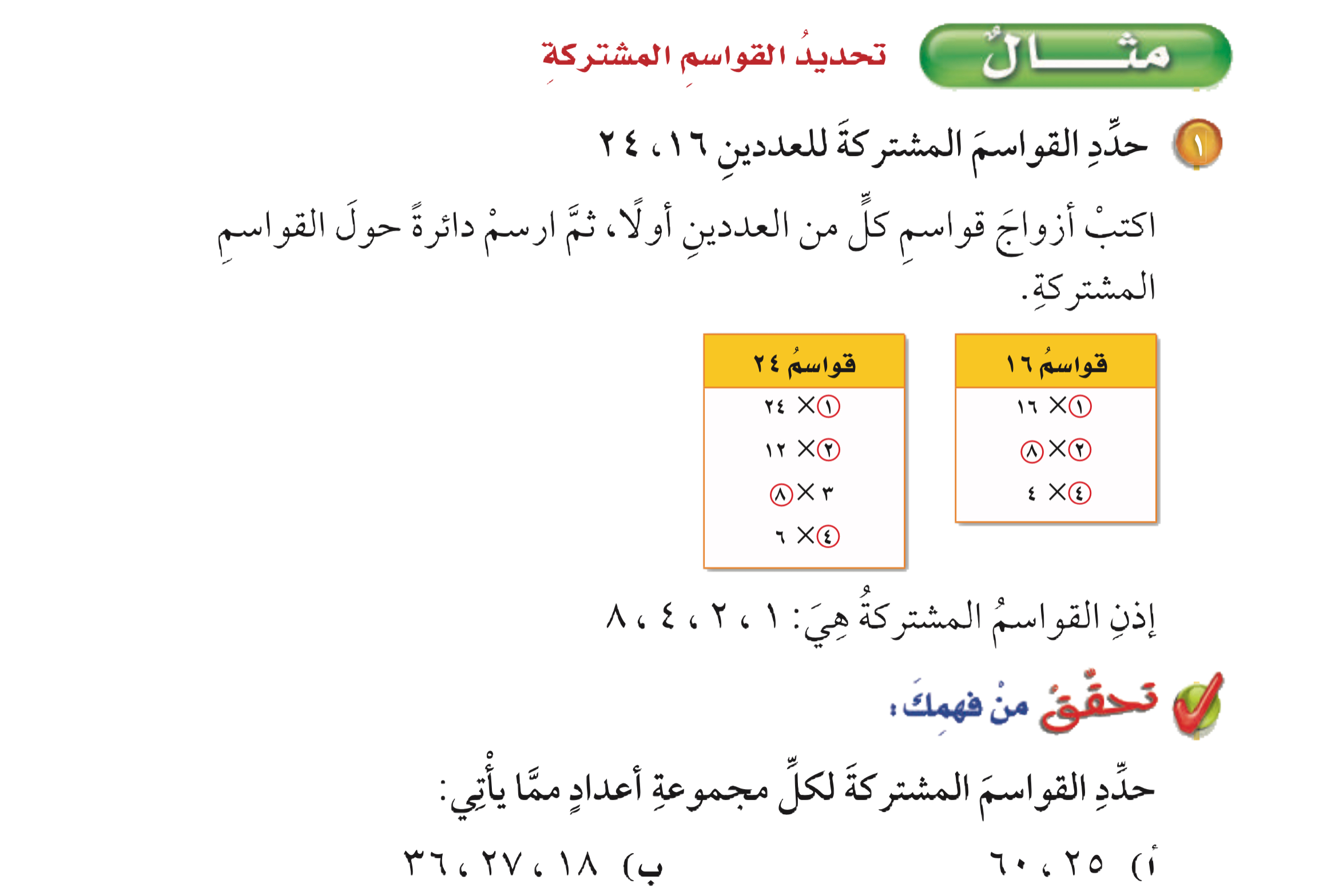 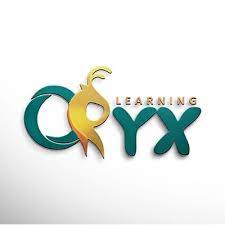 تحقق من فهمك
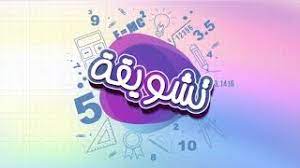 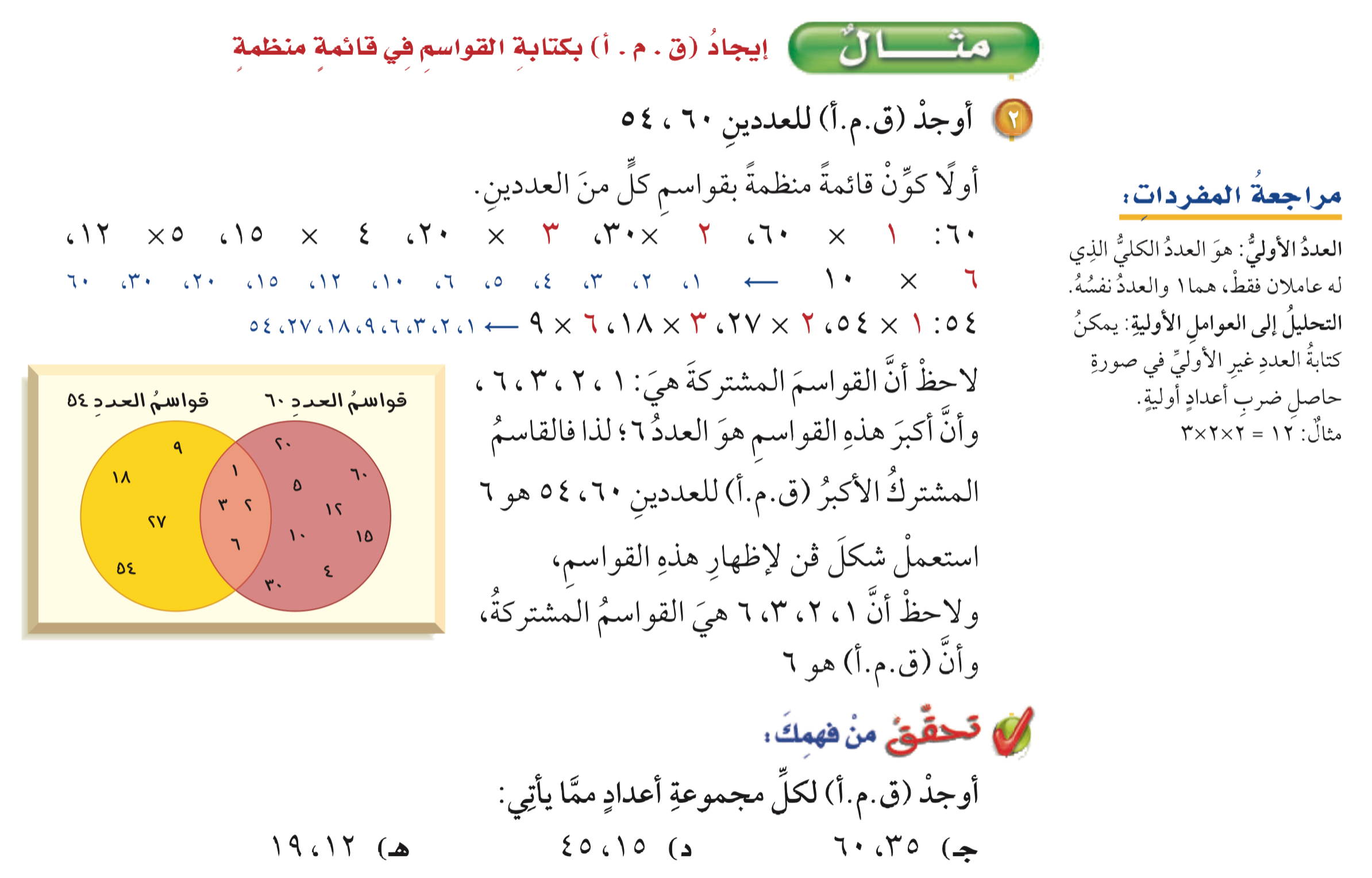 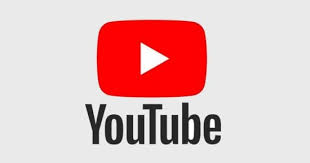 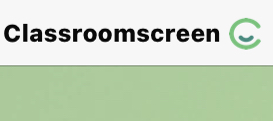 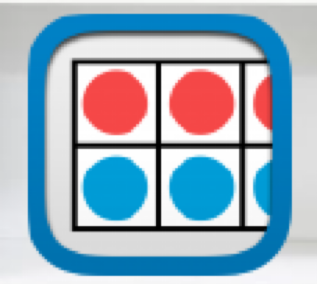 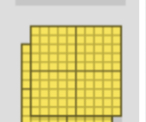 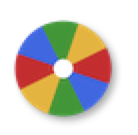 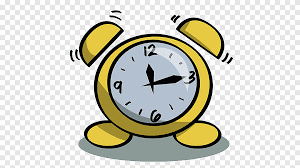 أدوات
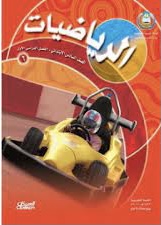 نشاط
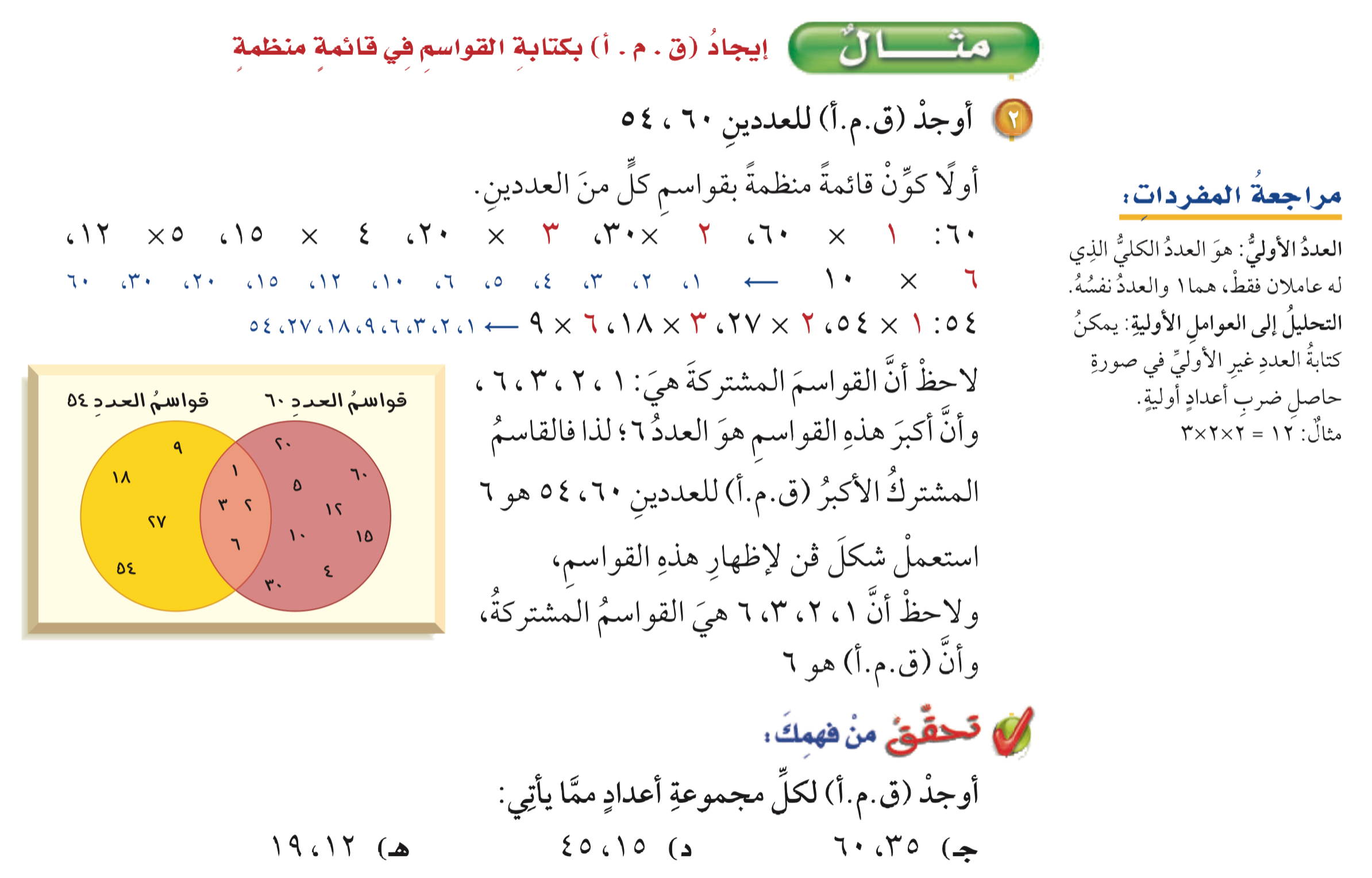 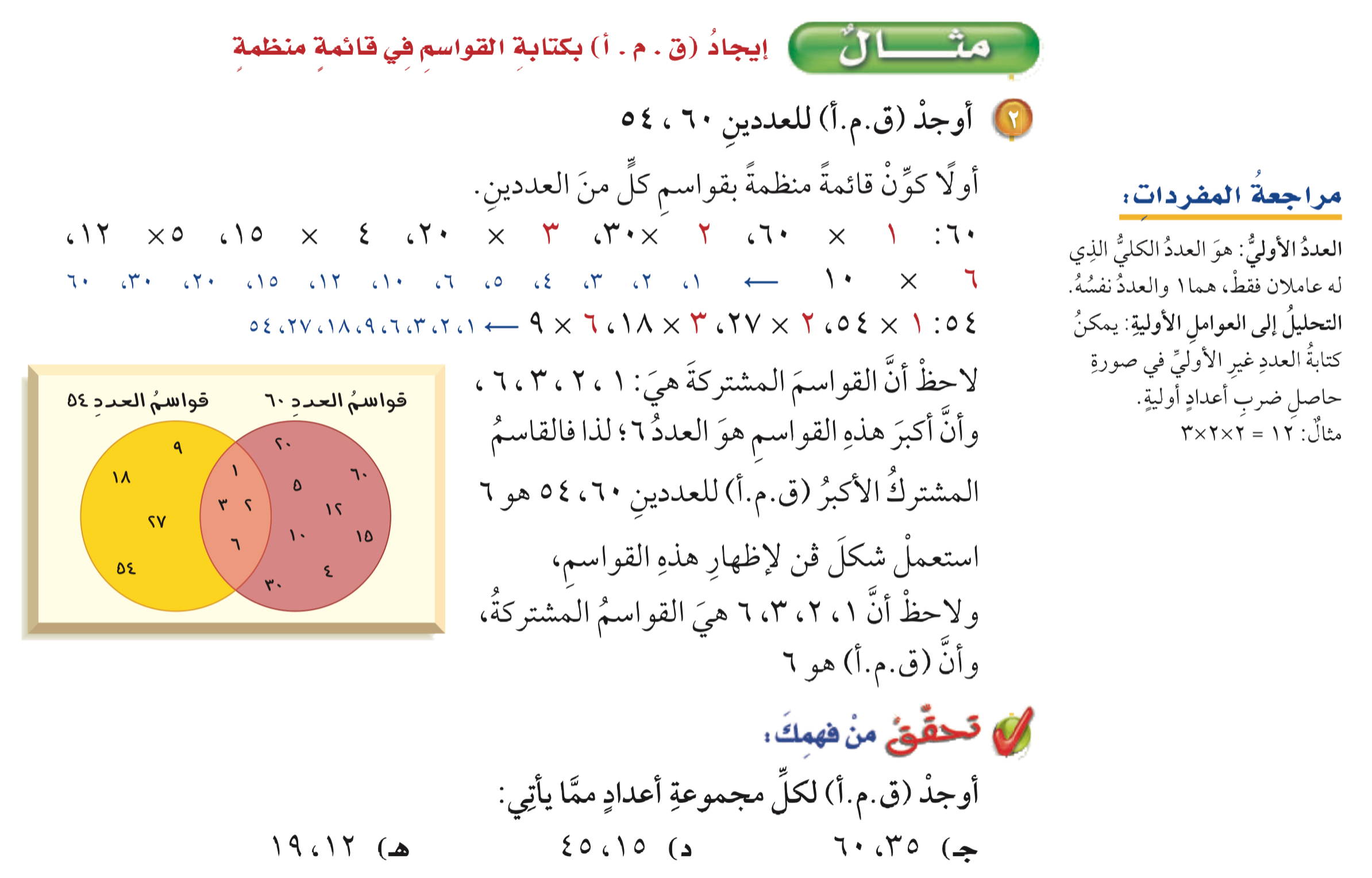 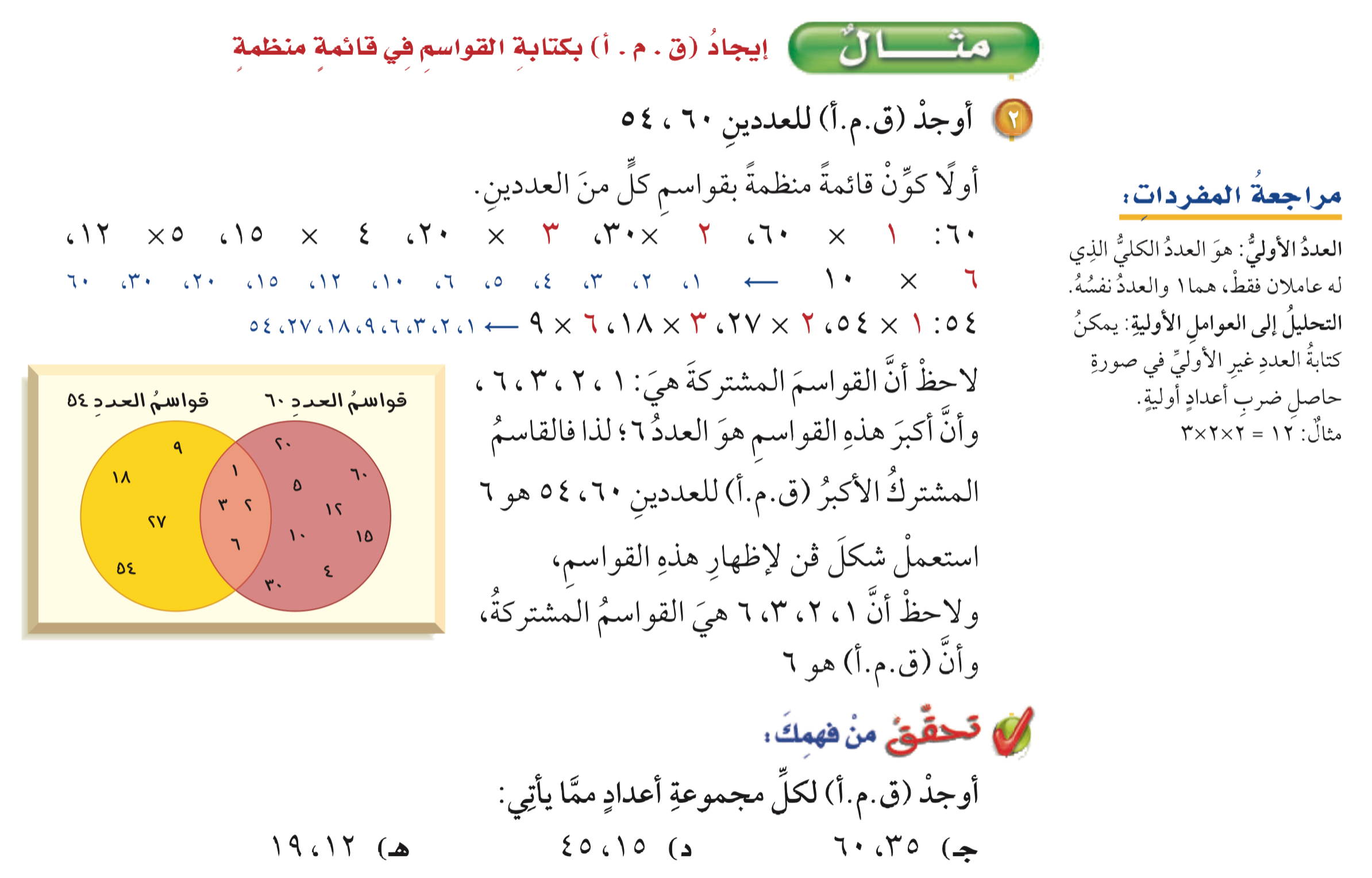 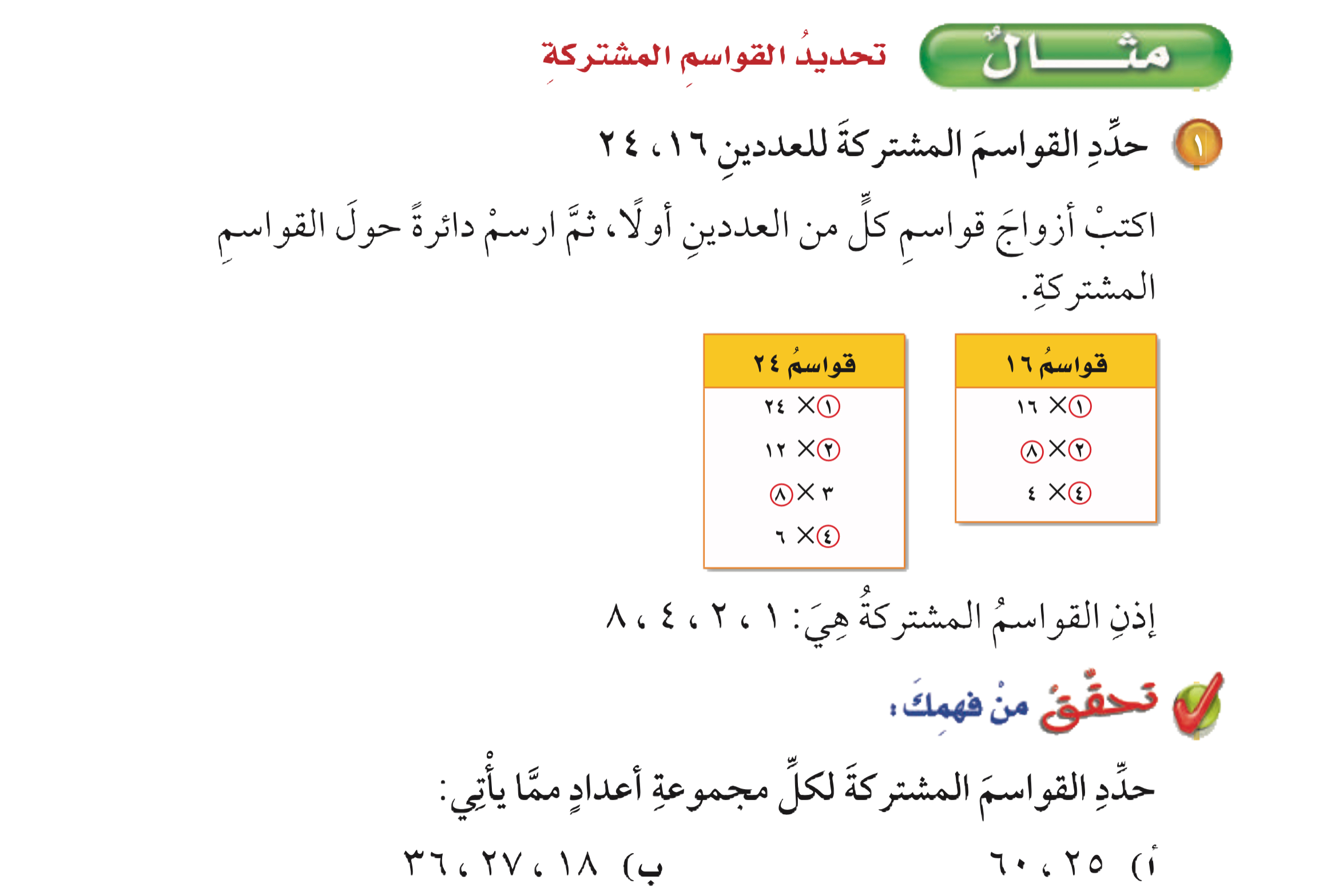 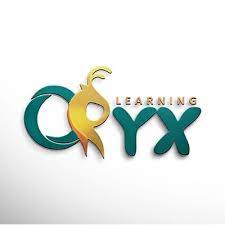 تحقق من فهمك
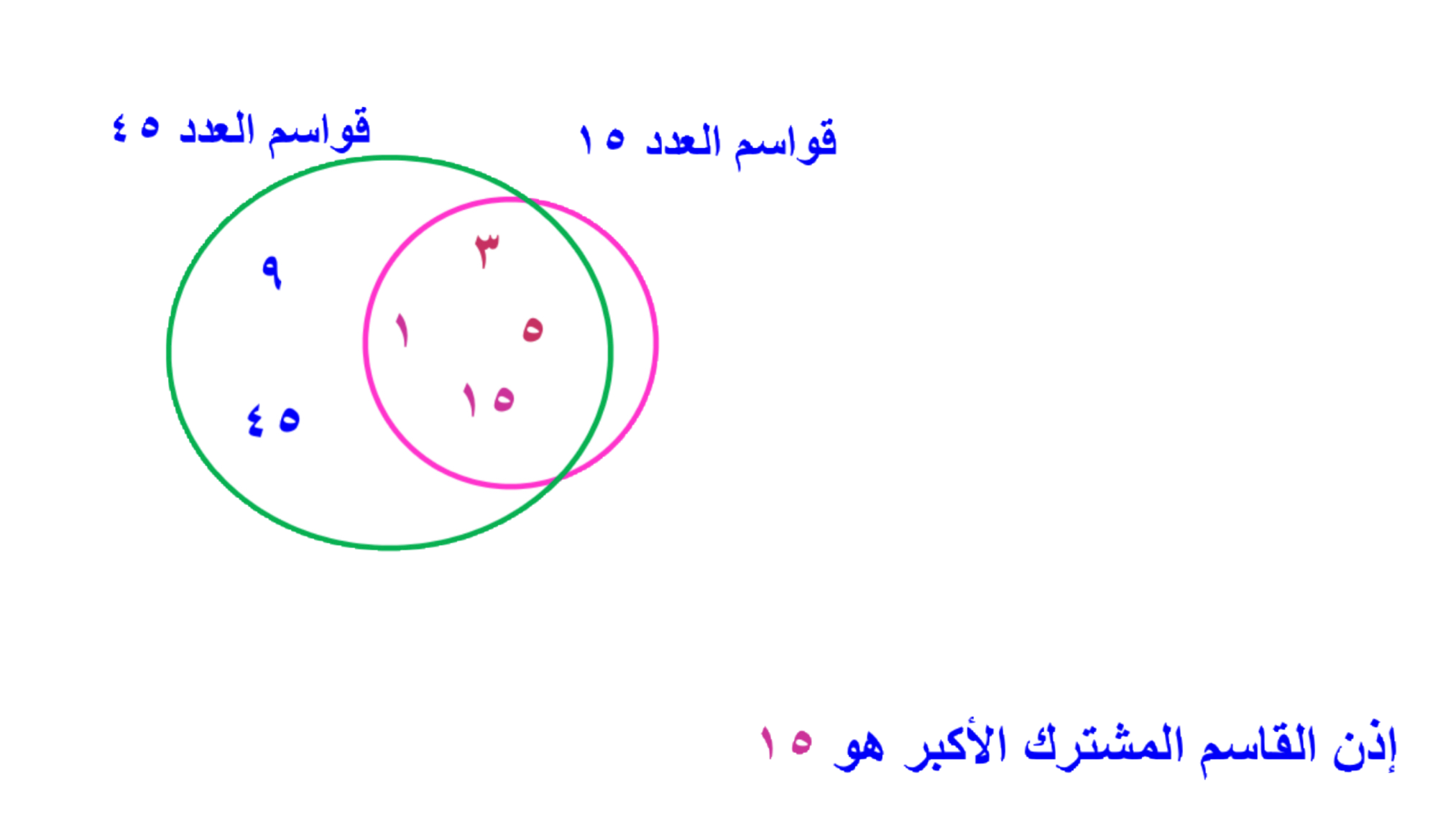 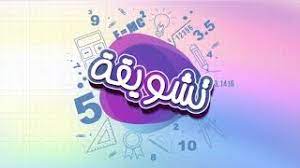 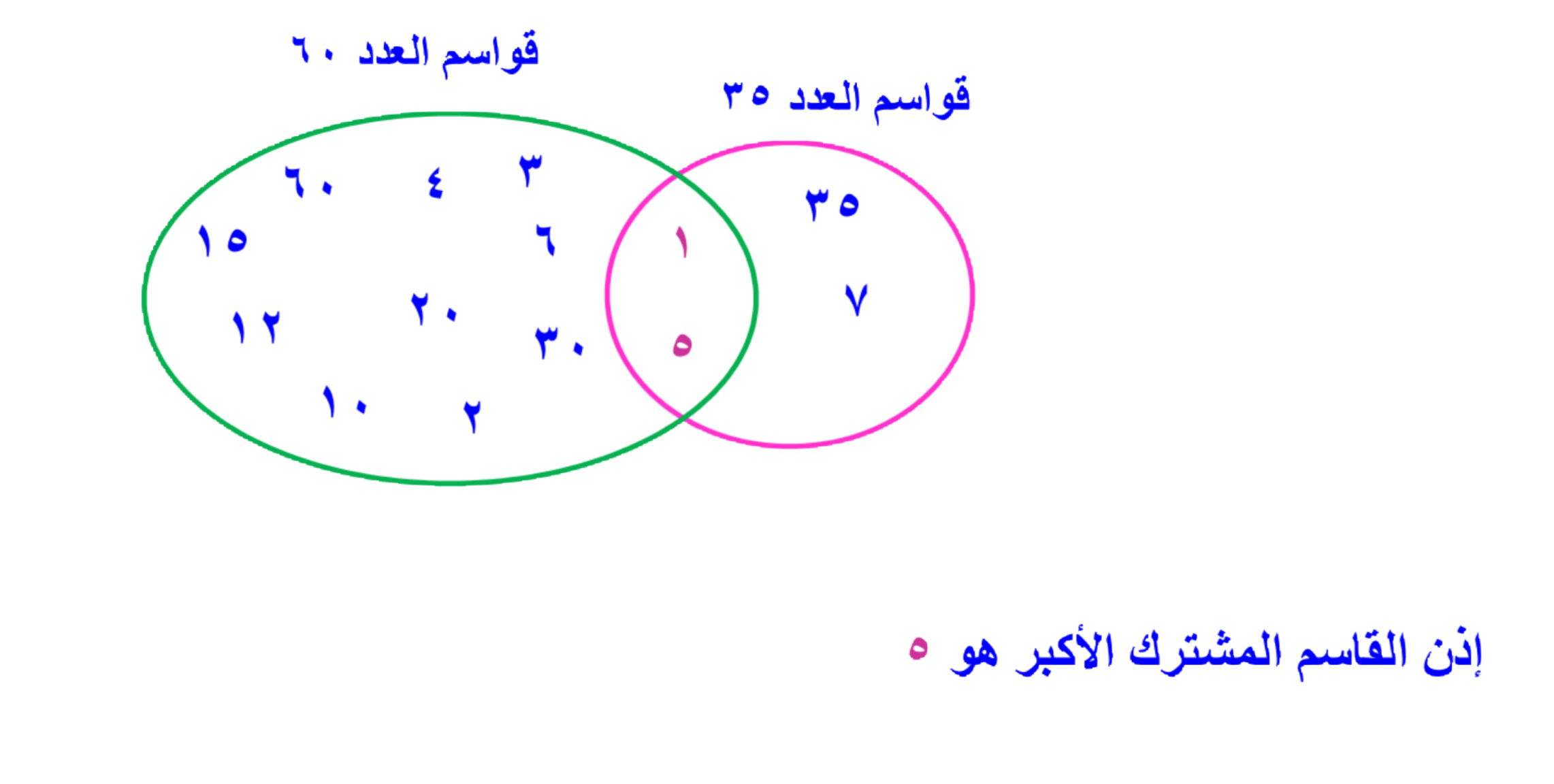 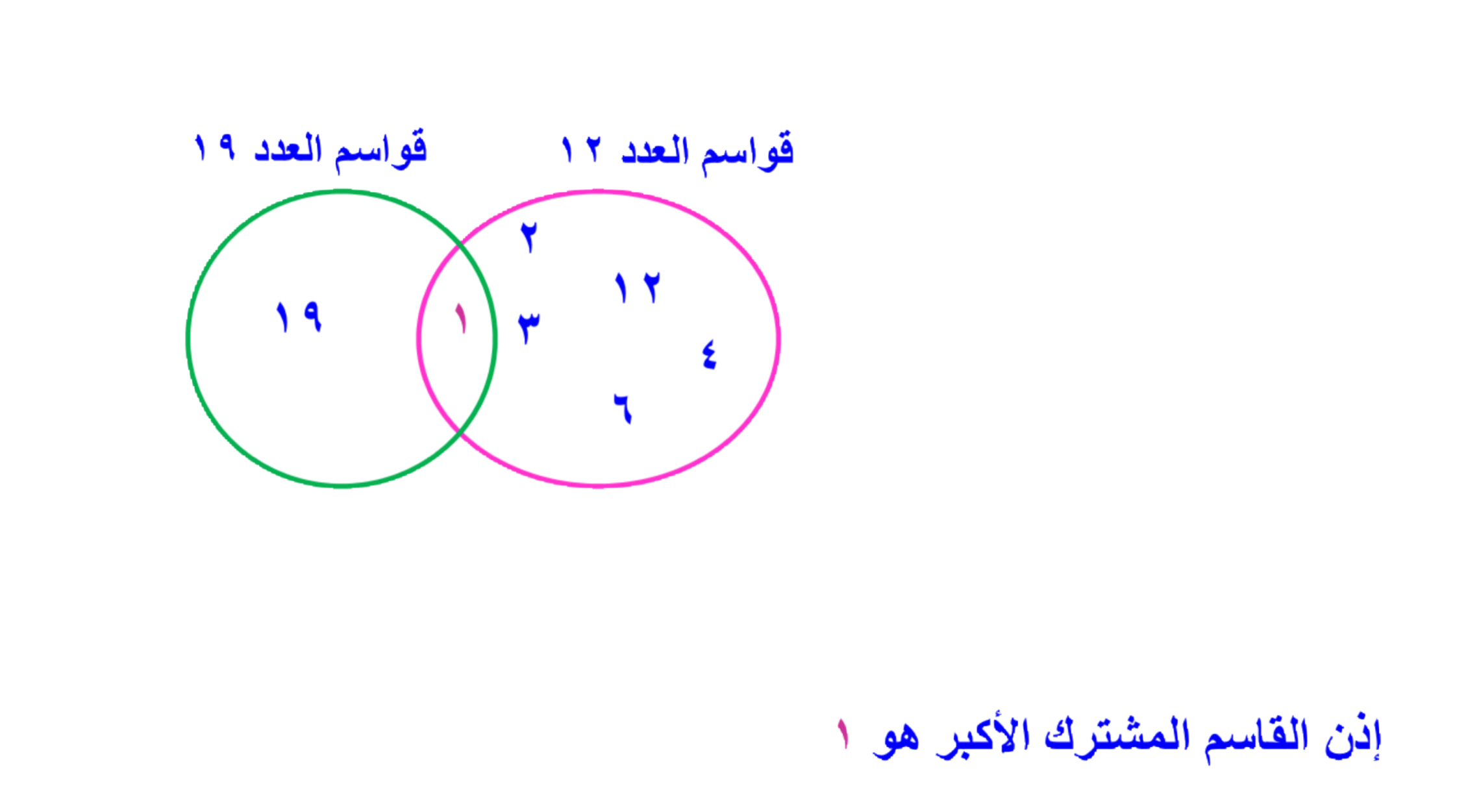 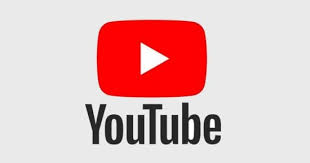 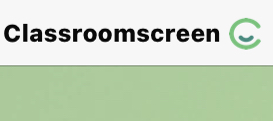 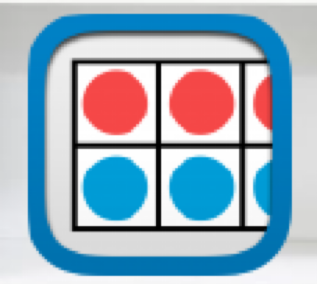 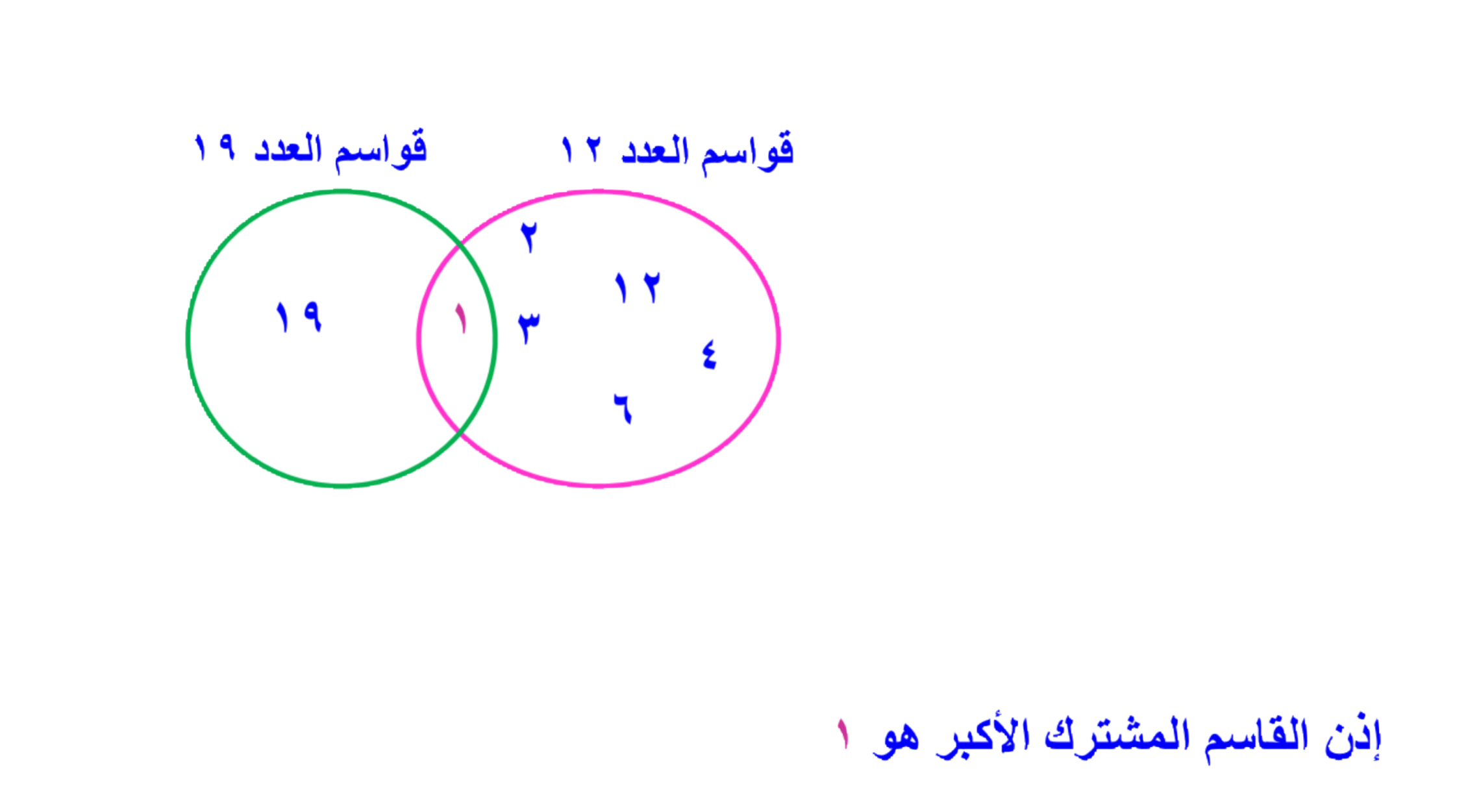 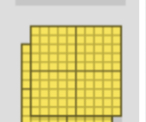 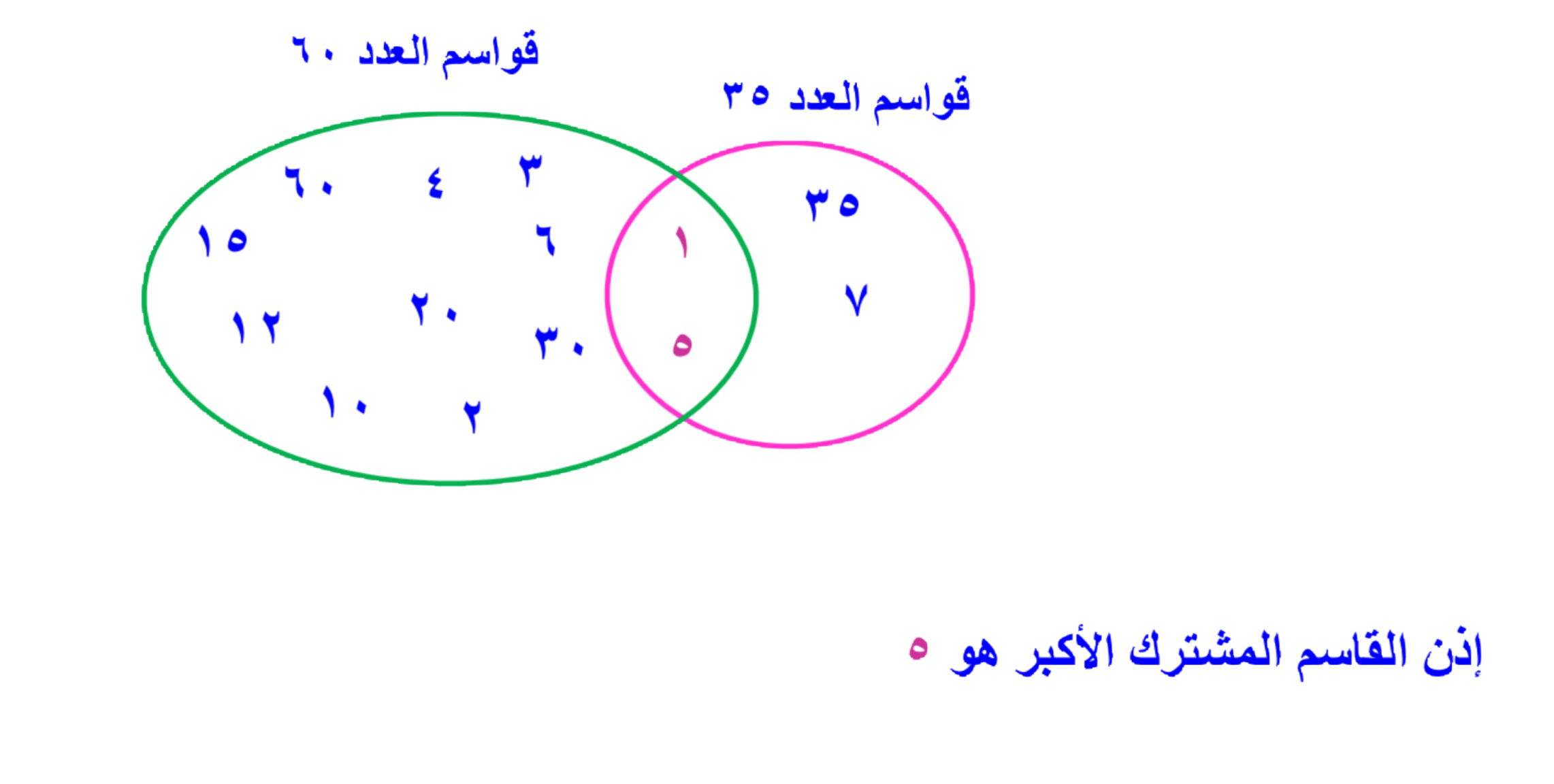 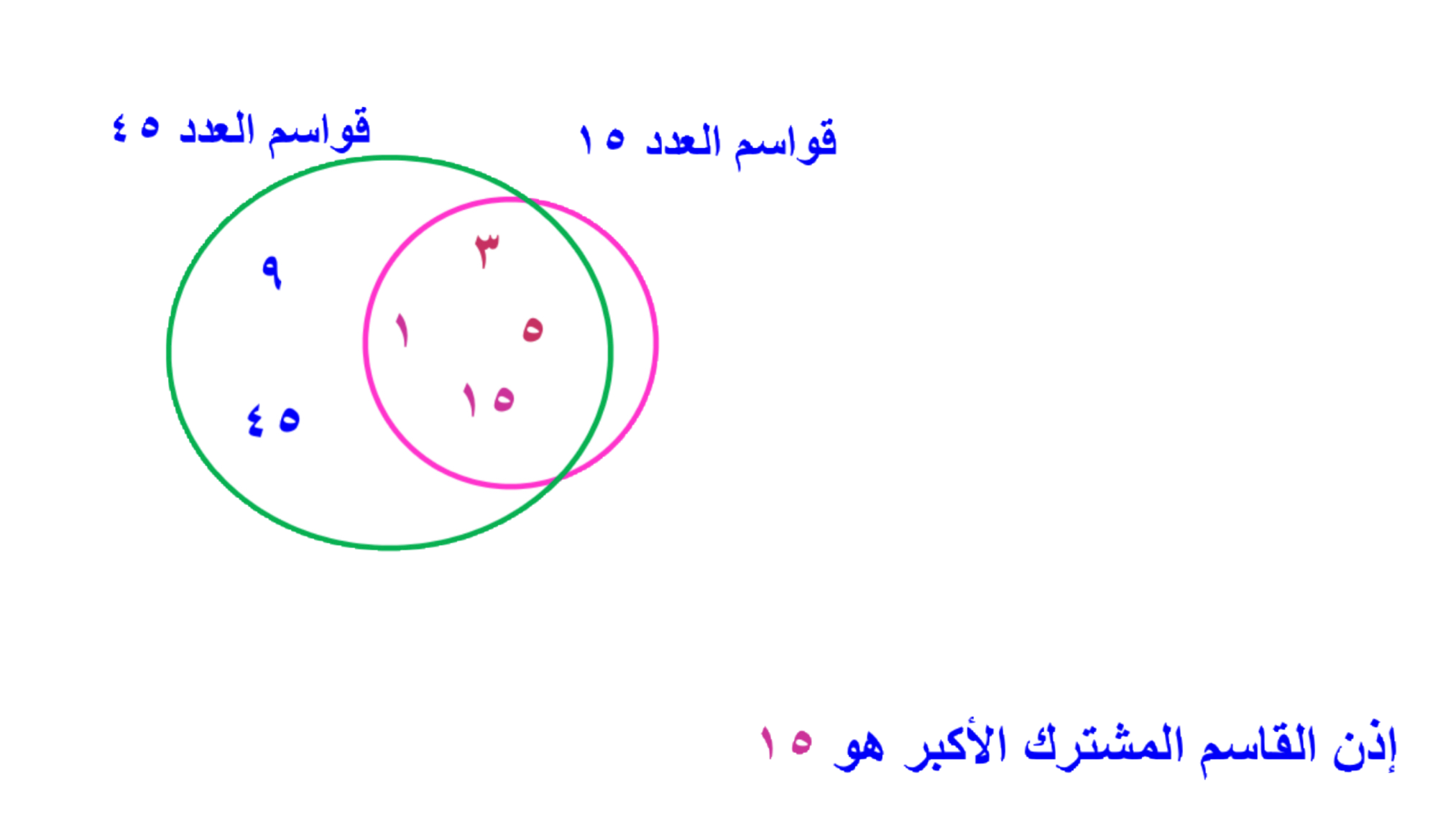 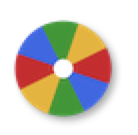 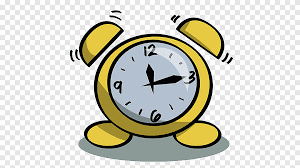 تحقق من فهمك
أدوات
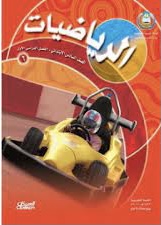 نشاط
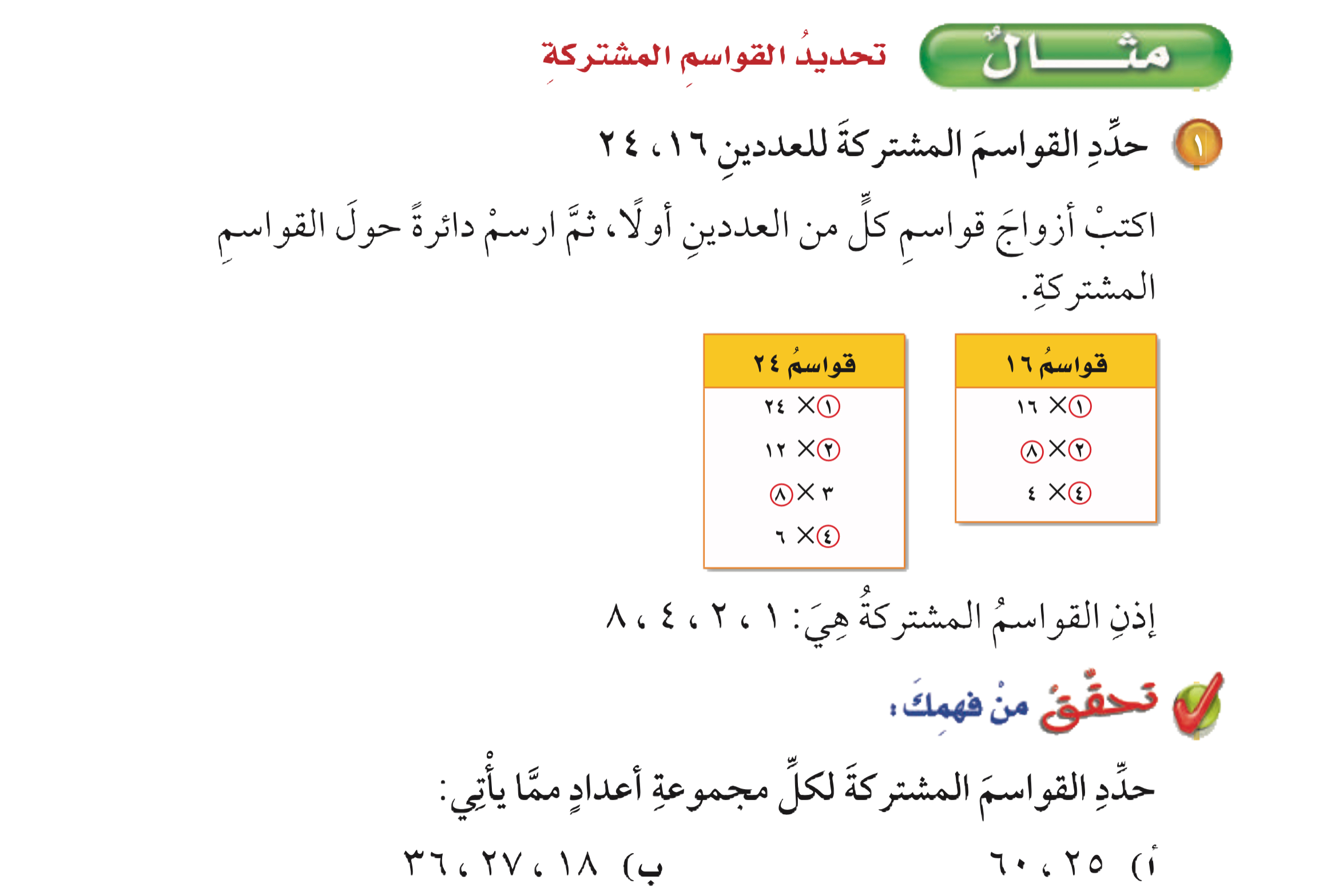 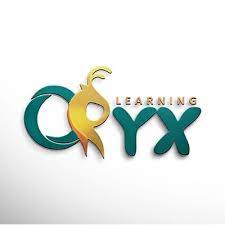 المحور الثالث
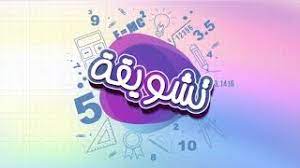 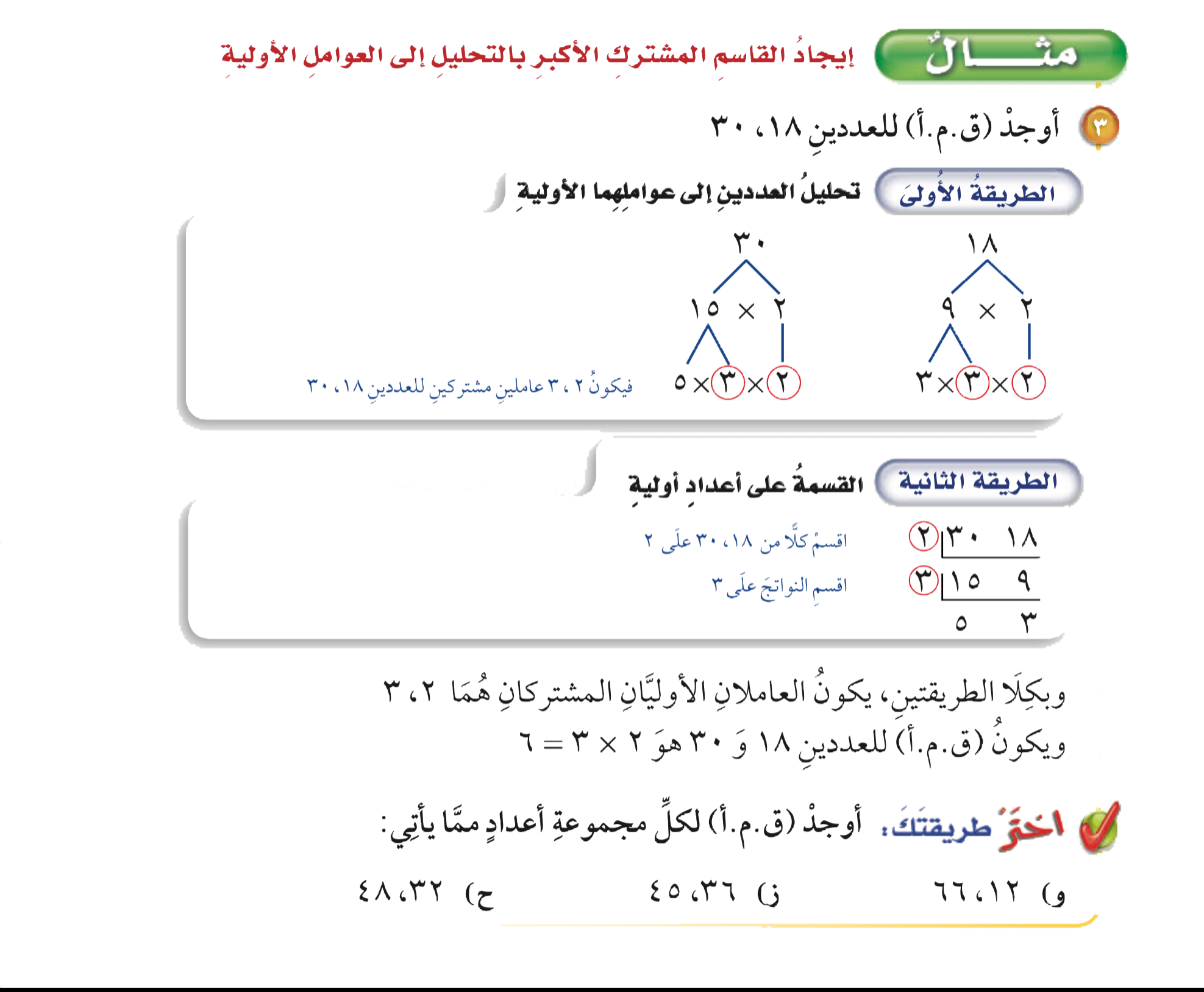 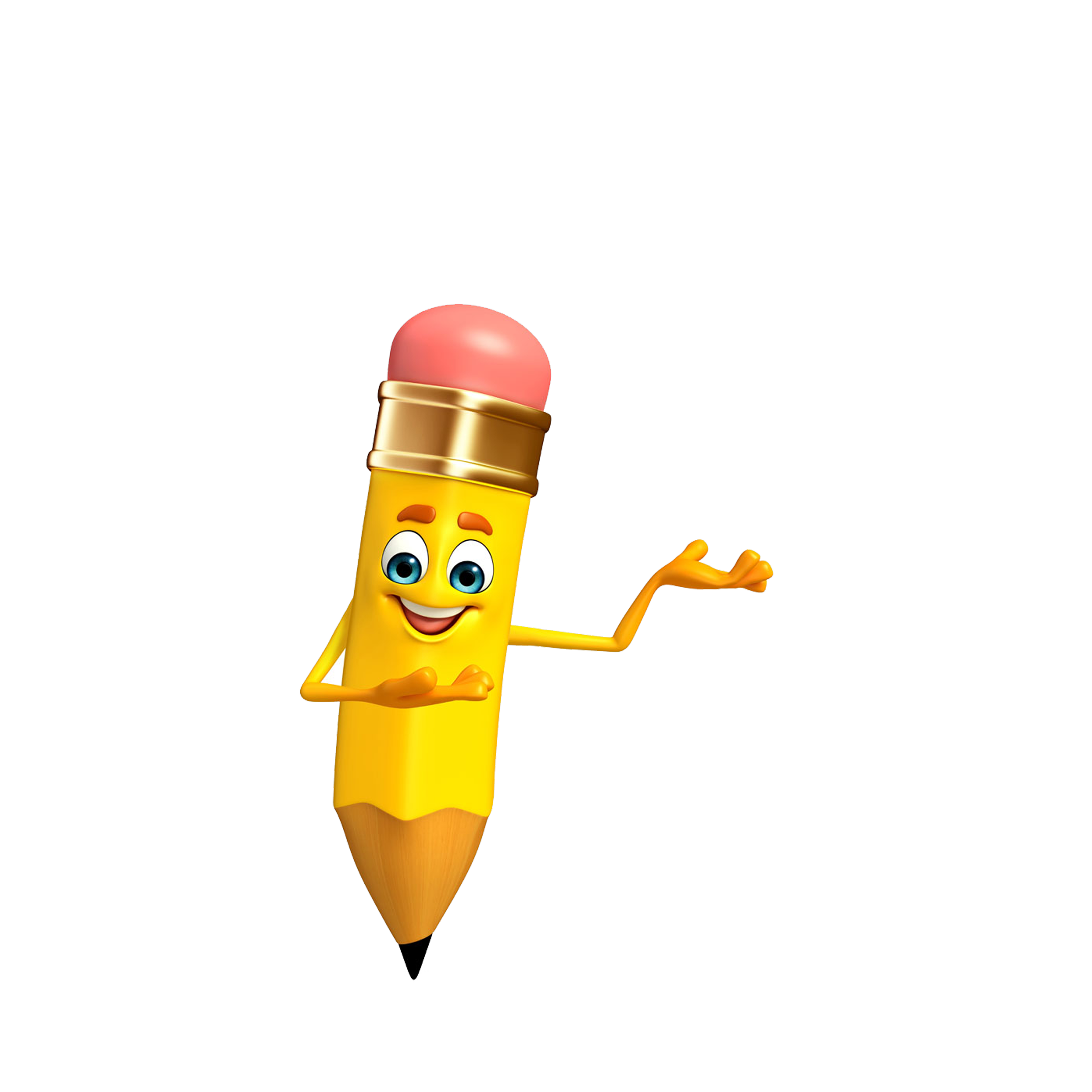 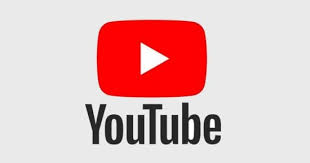 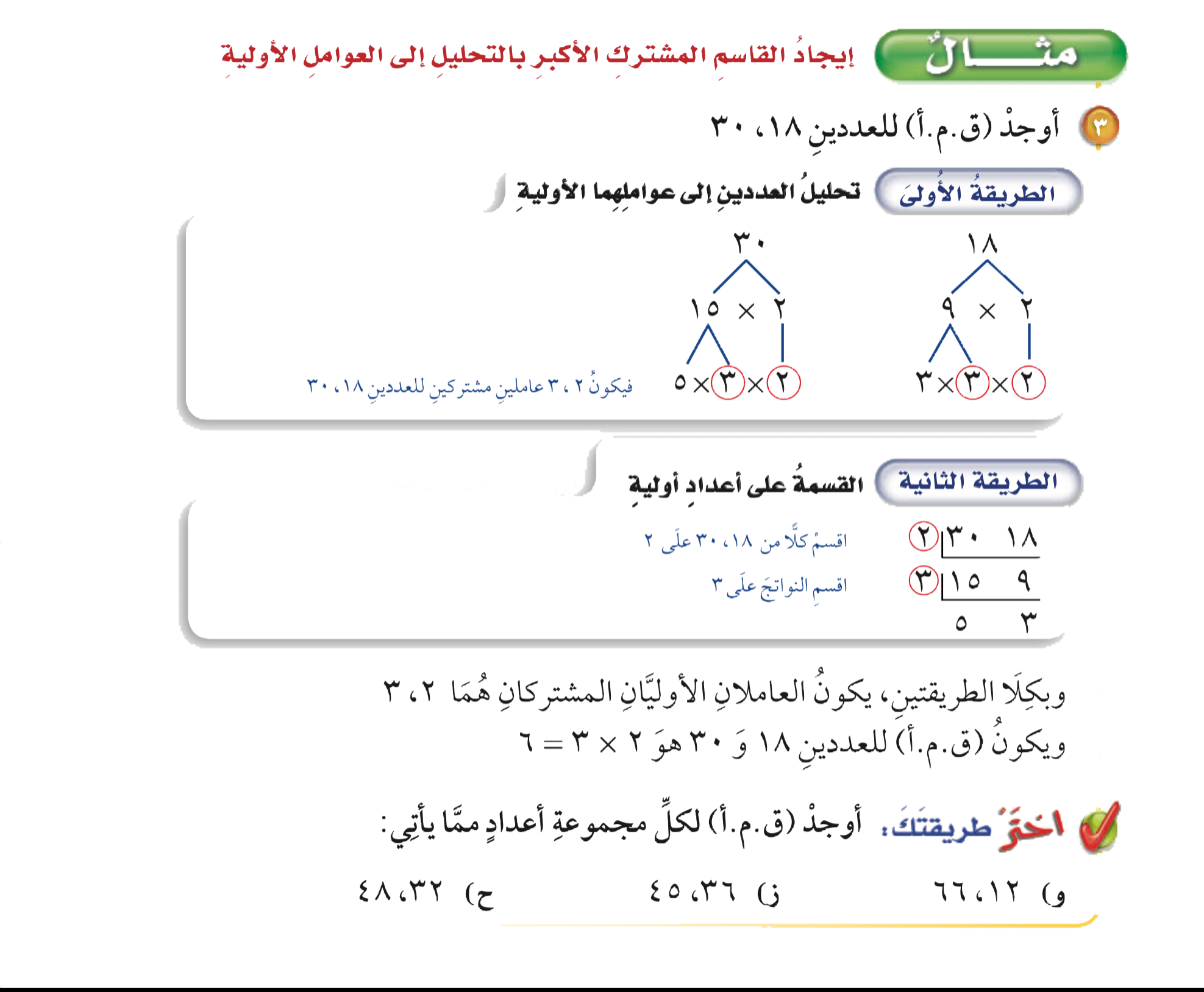 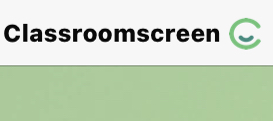 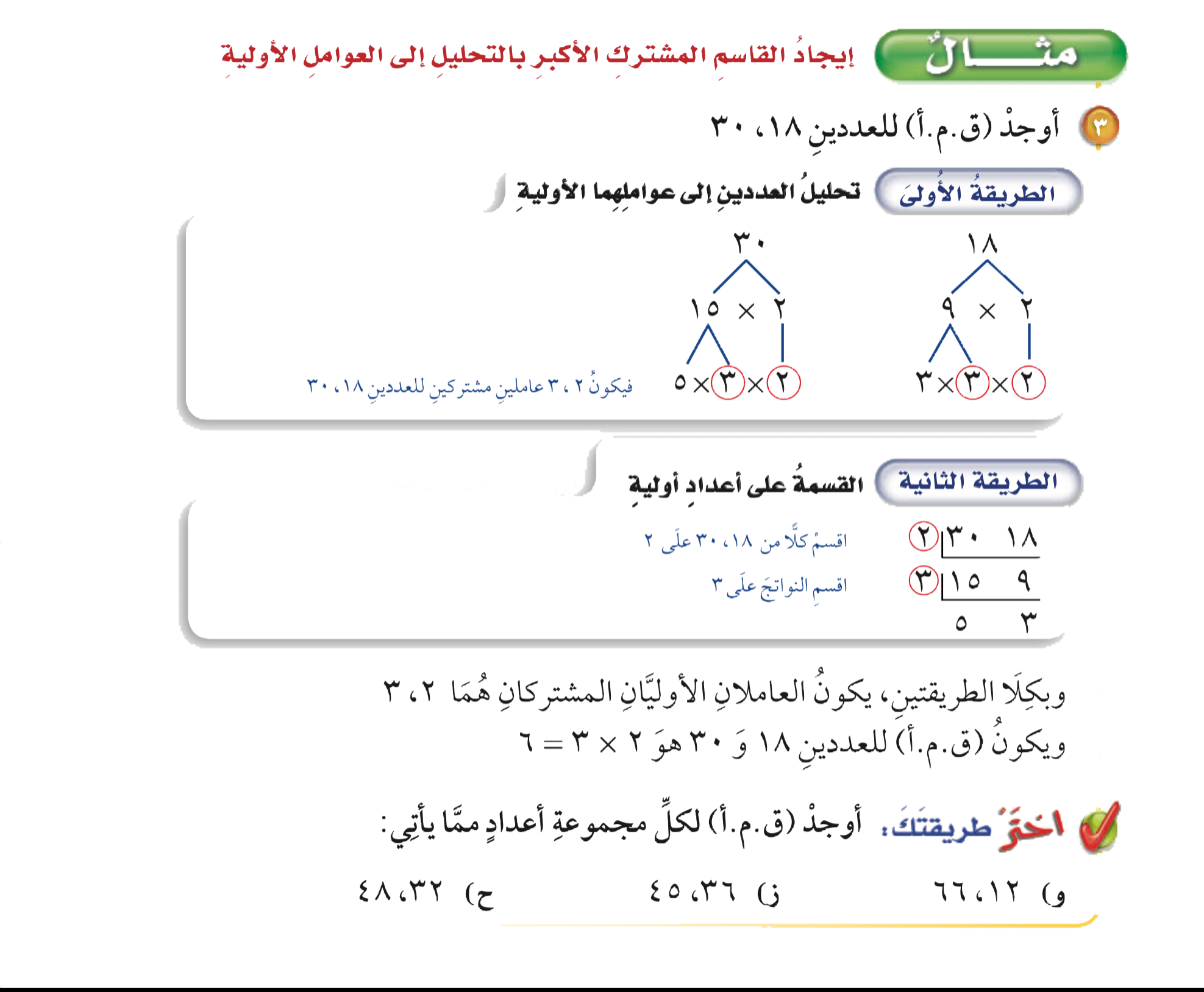 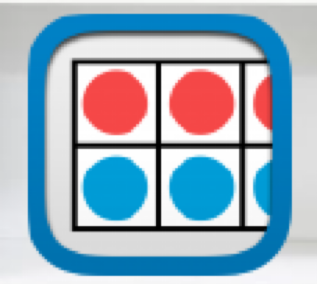 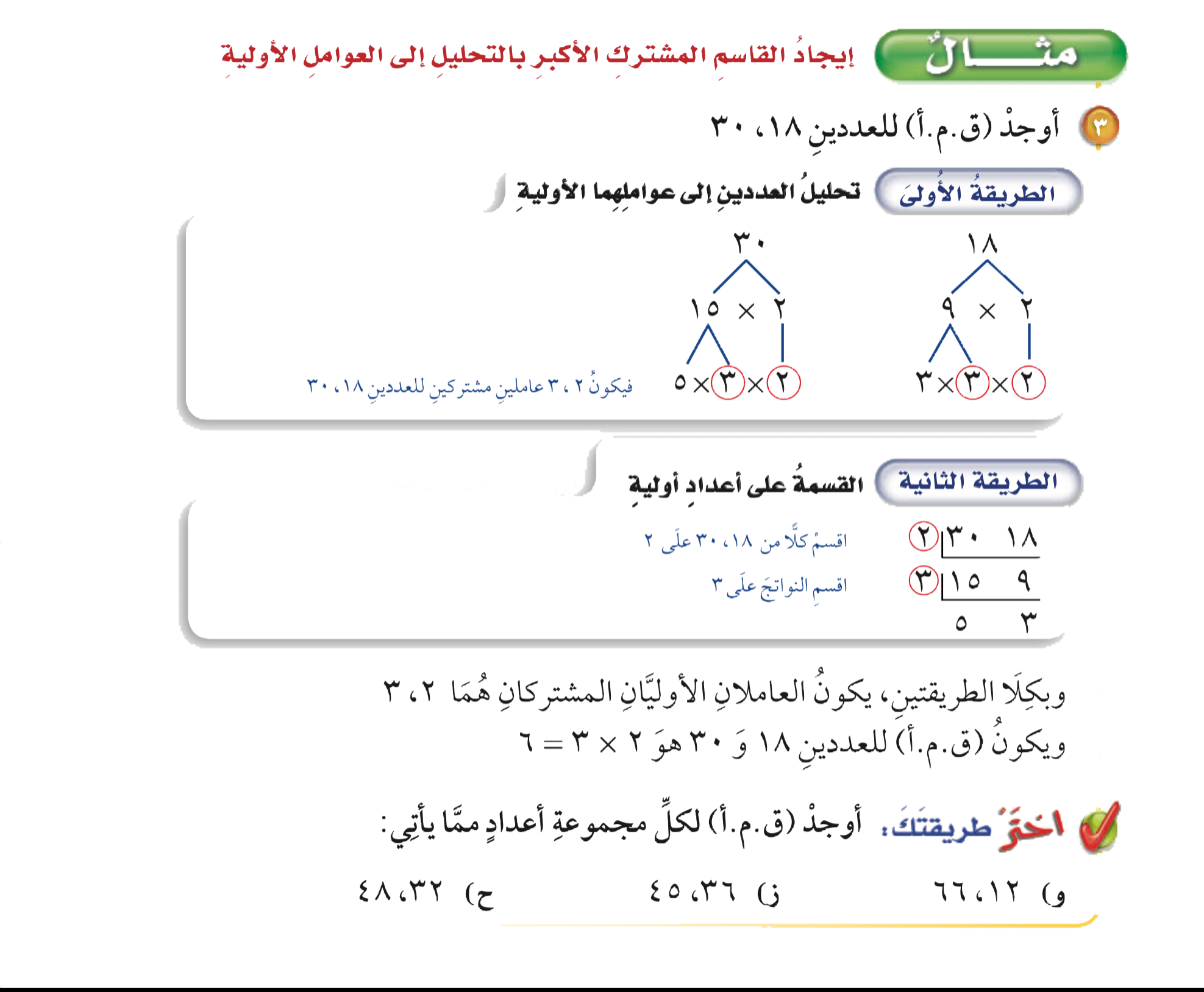 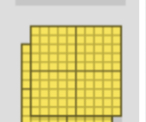 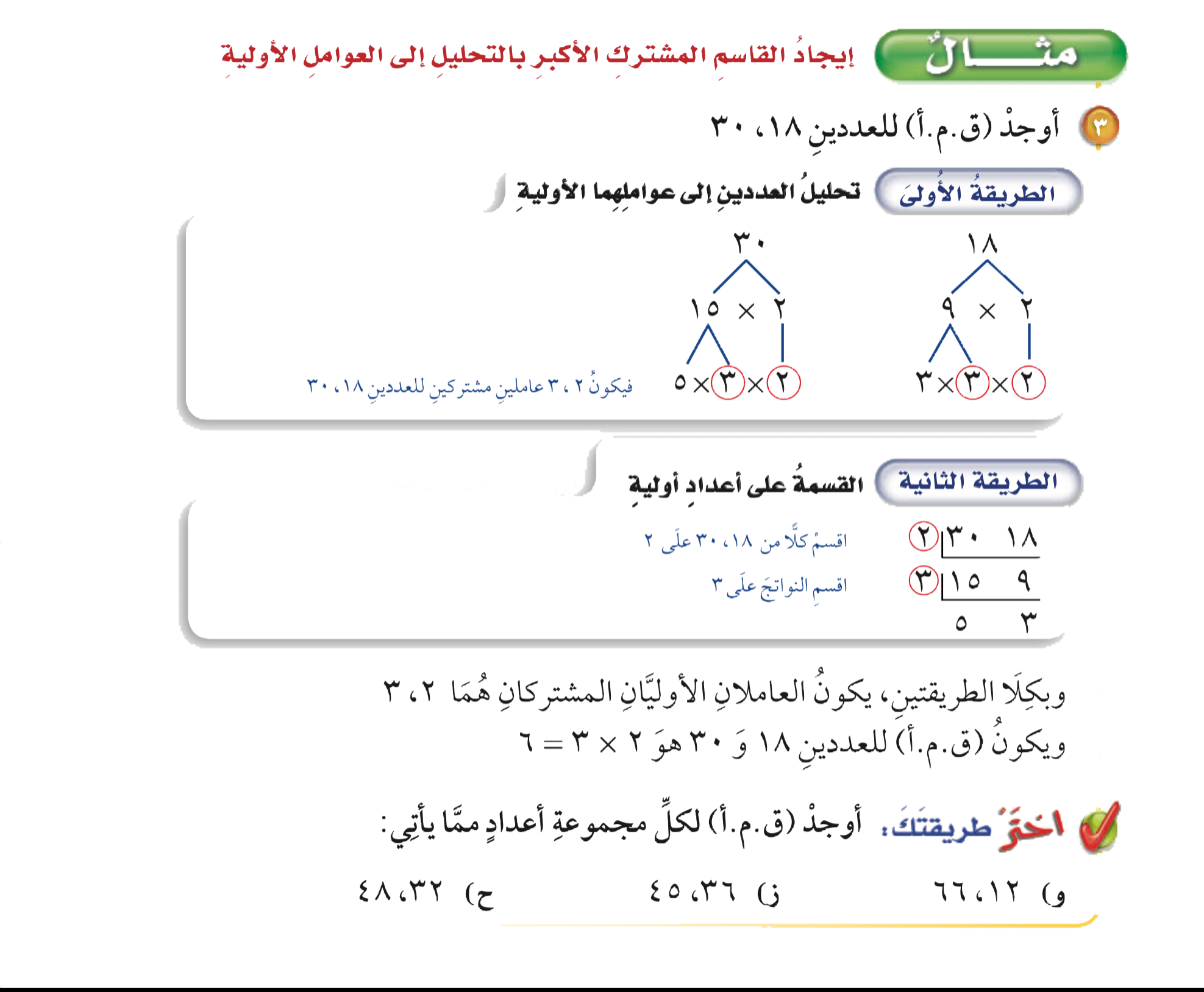 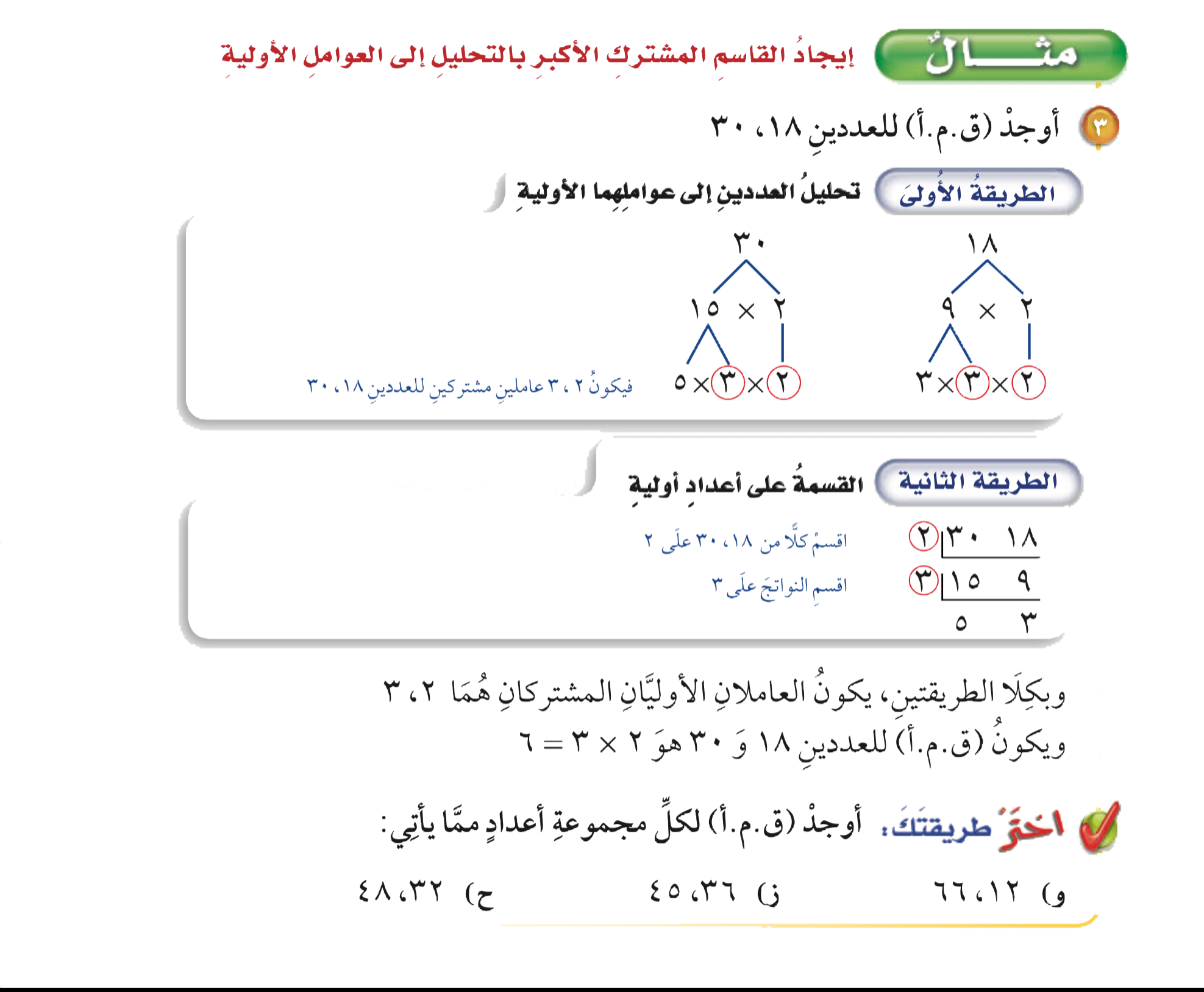 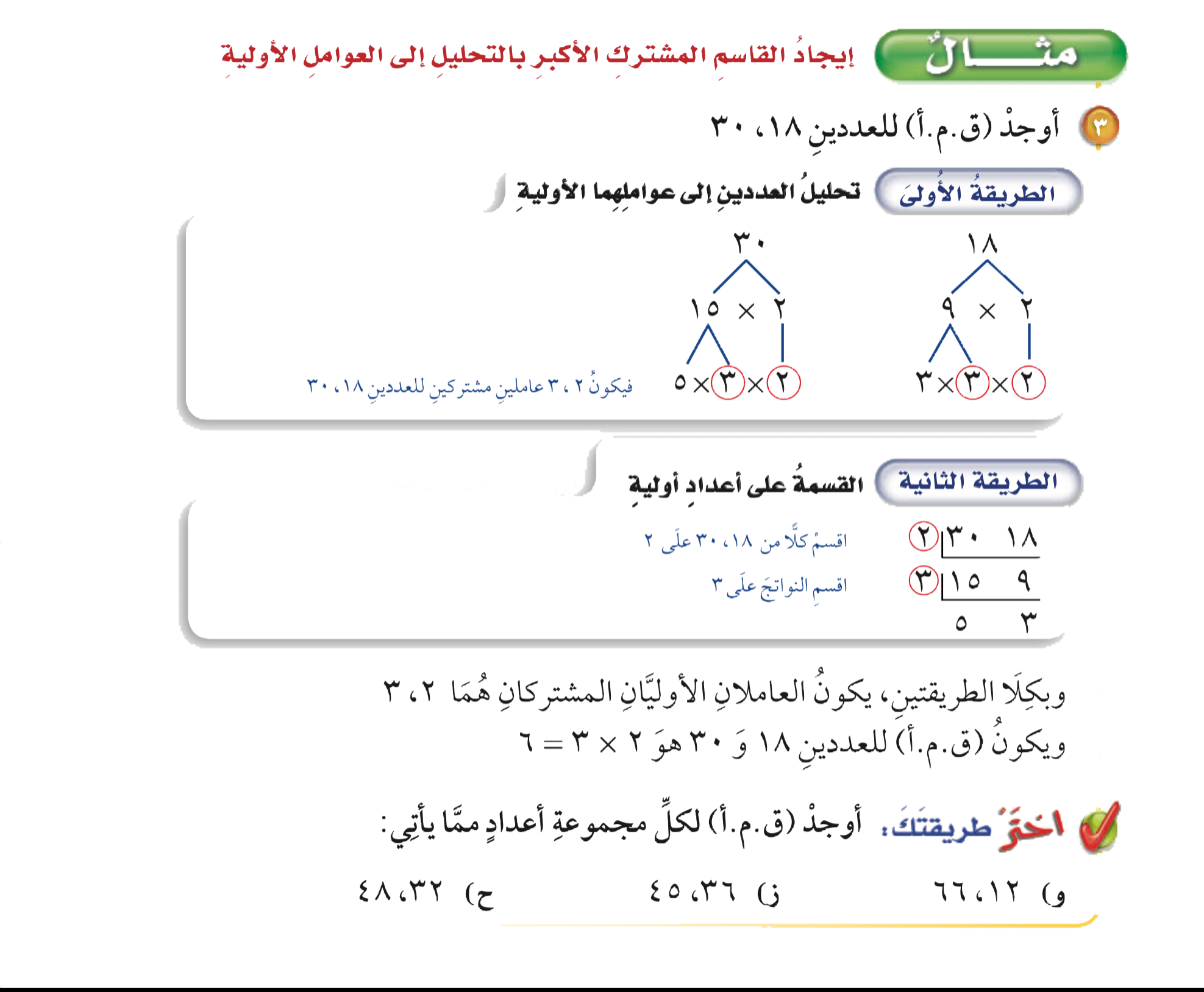 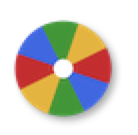 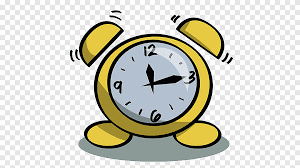 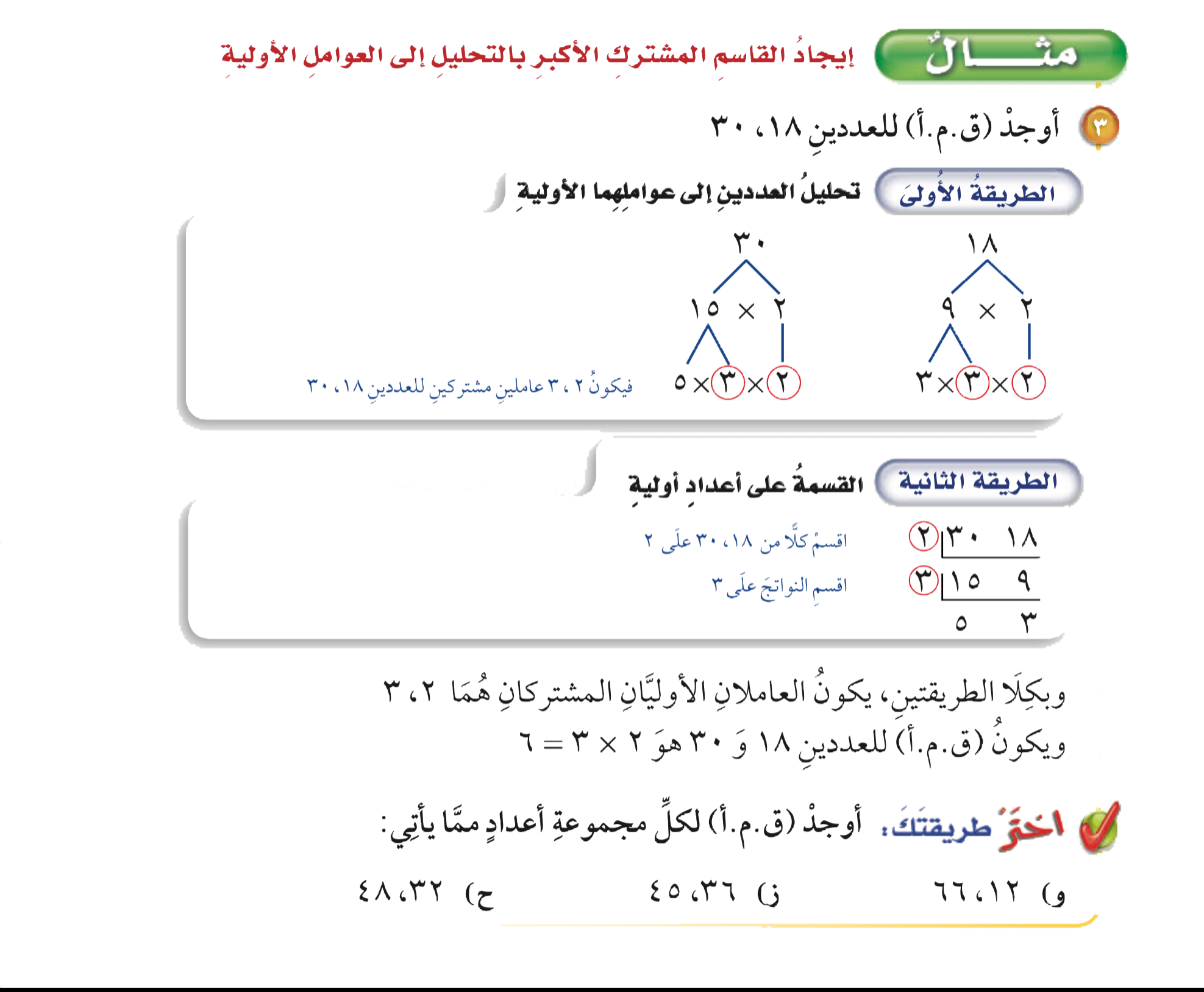 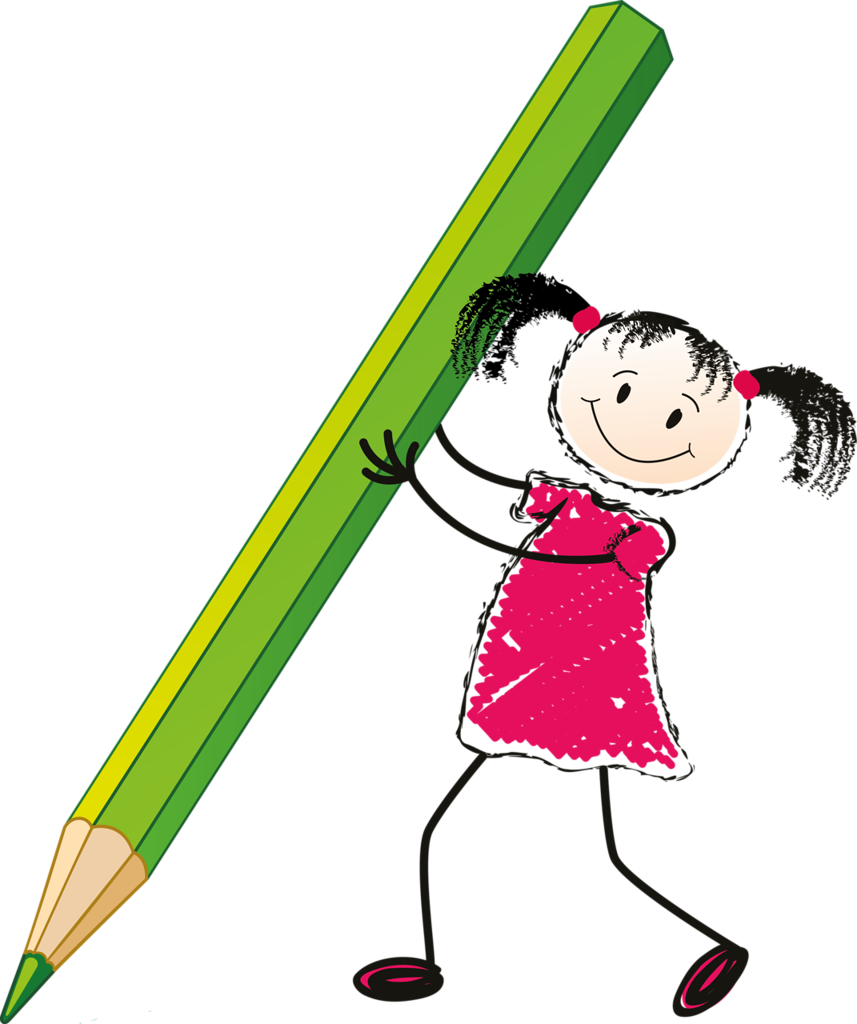 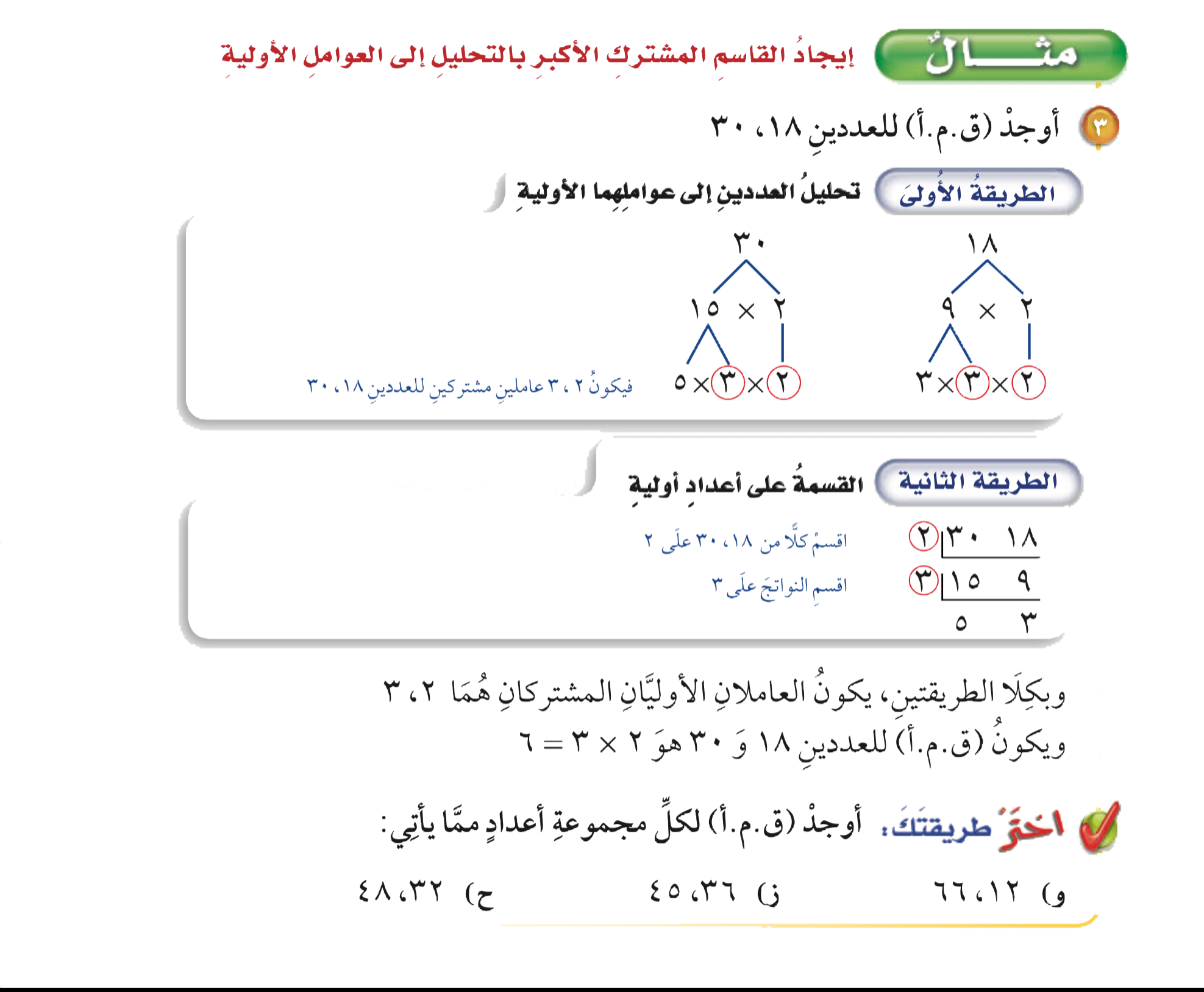 الحل
أدوات
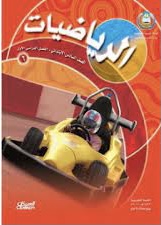 نشاط
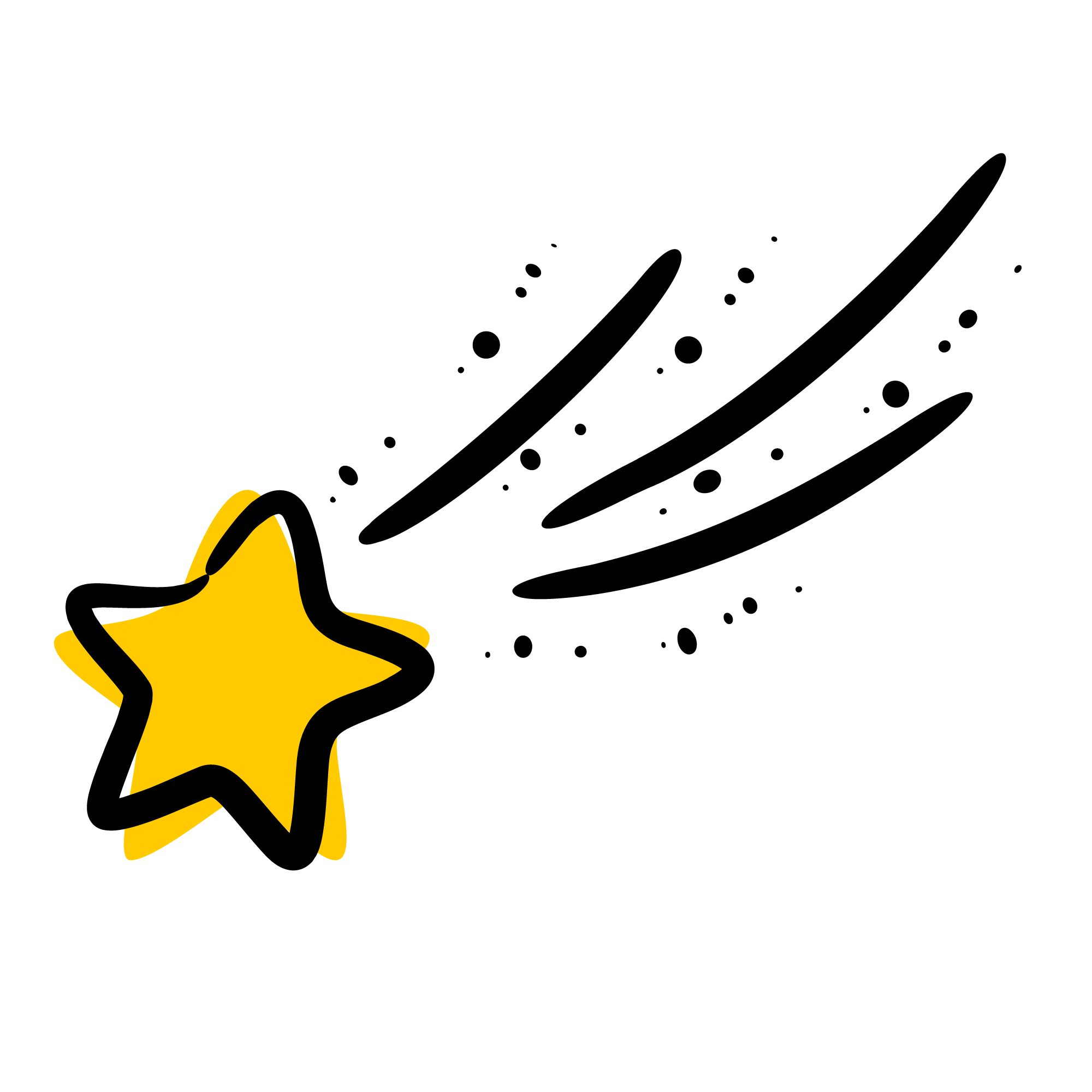 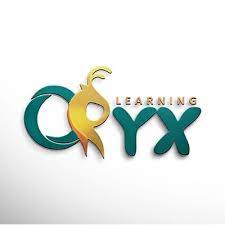 تحقق من فهمك
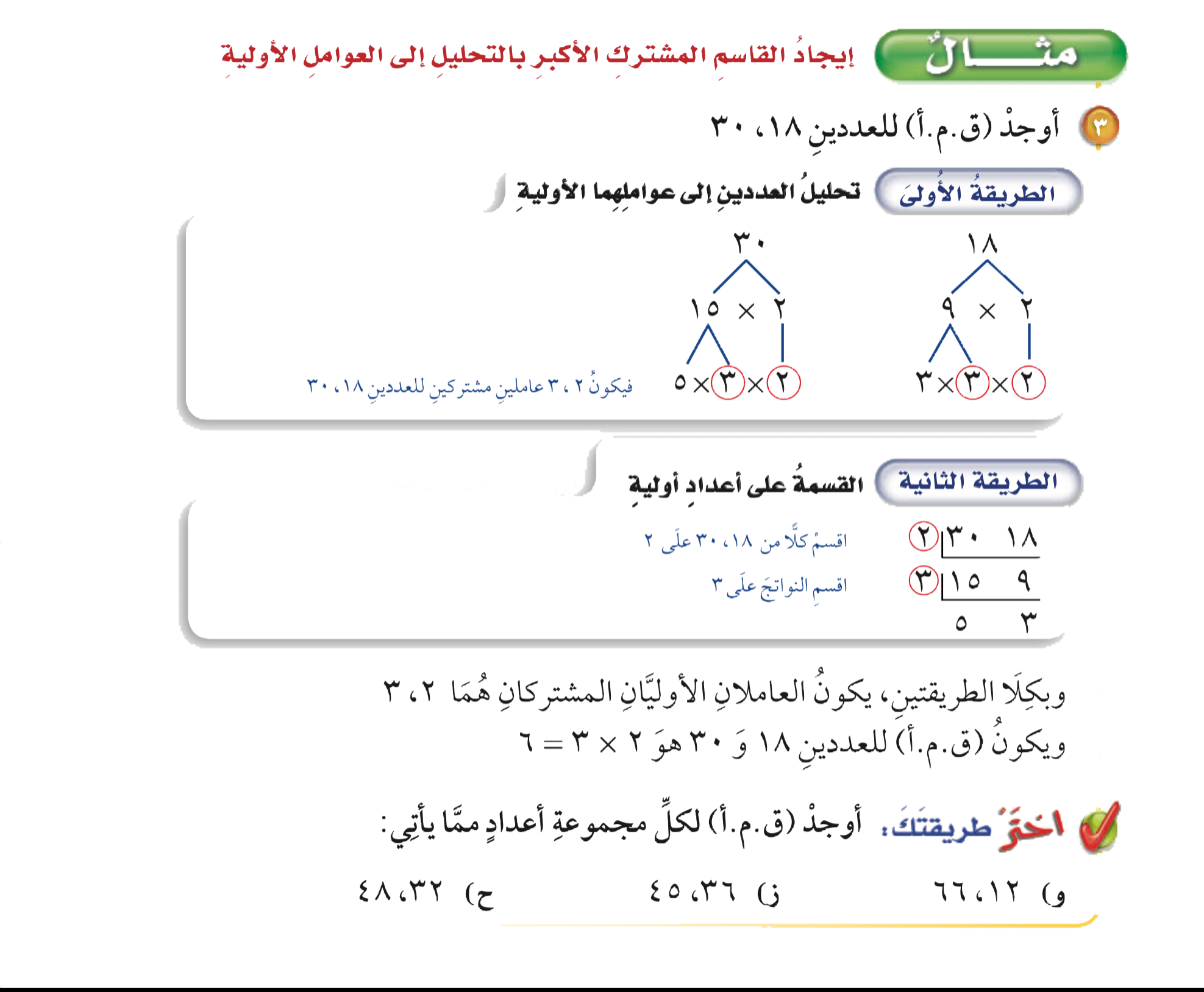 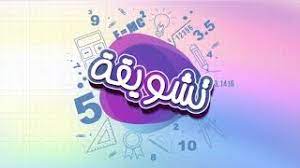 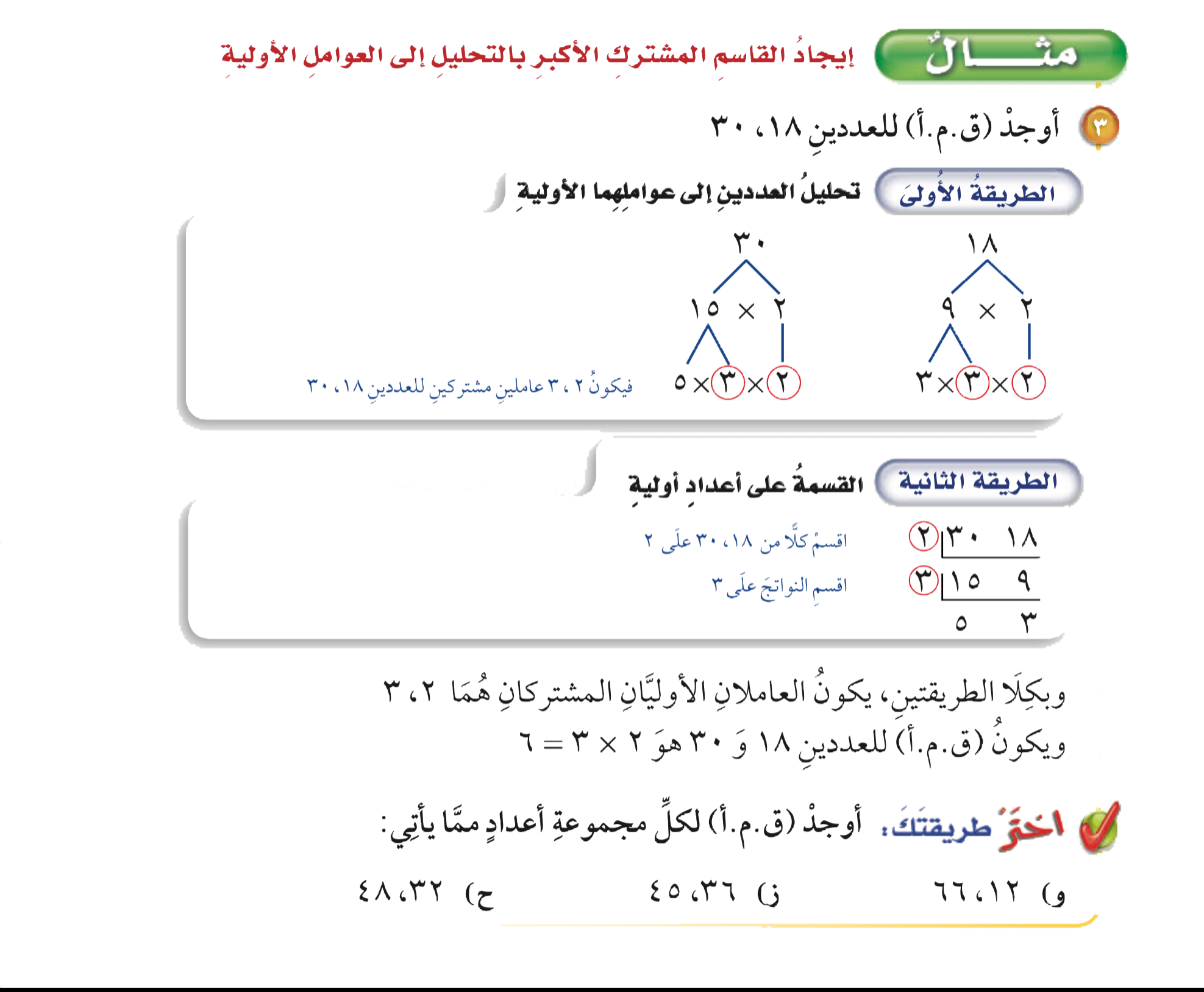 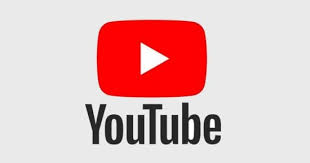 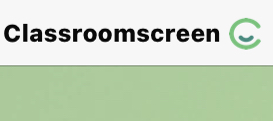 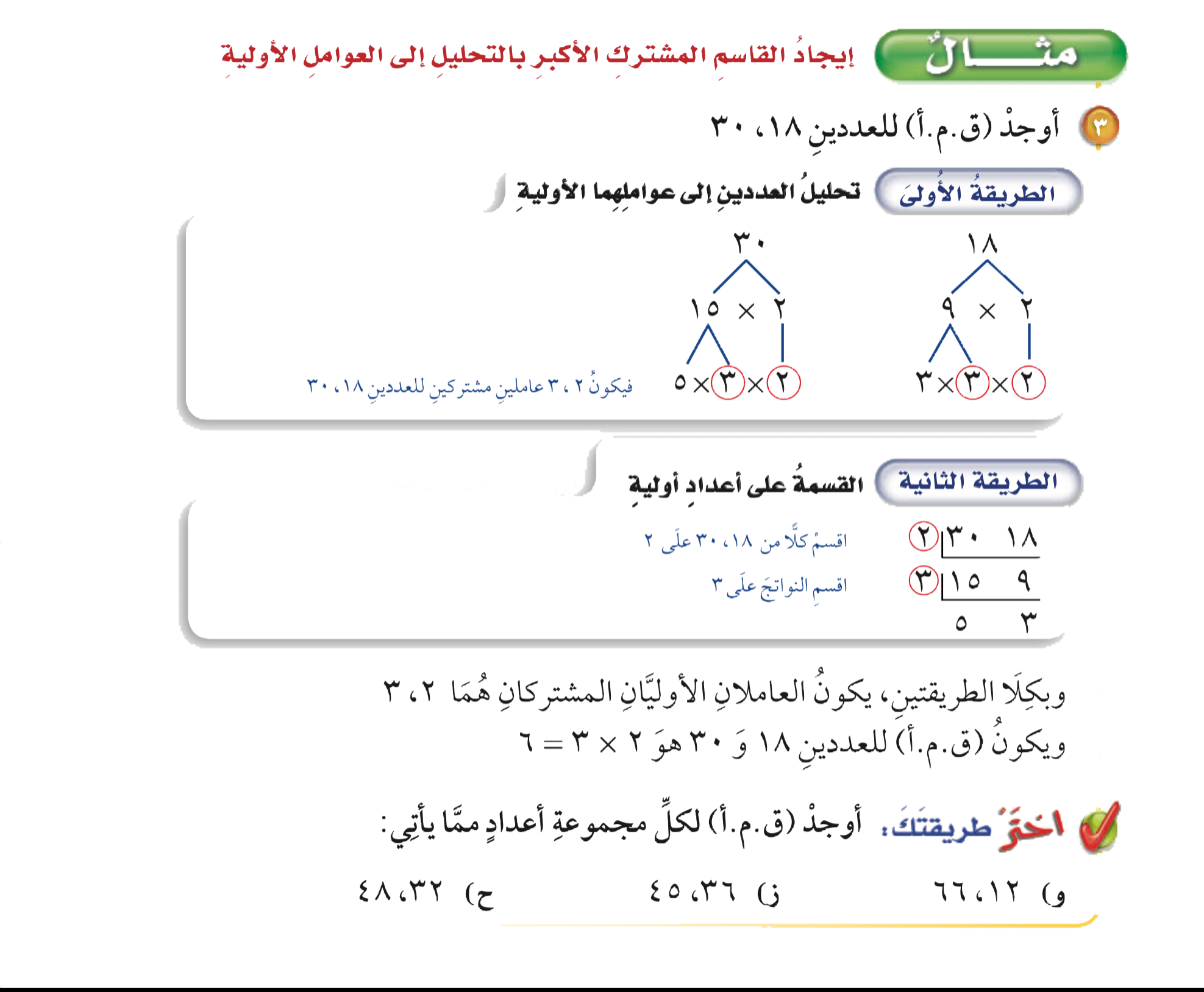 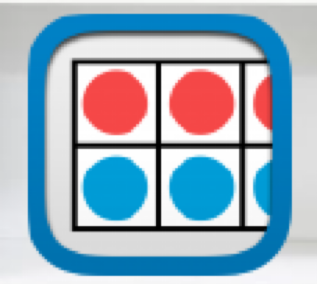 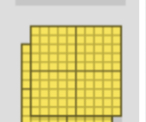 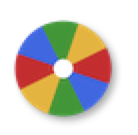 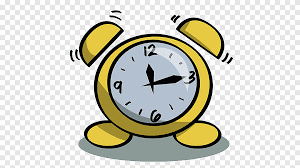 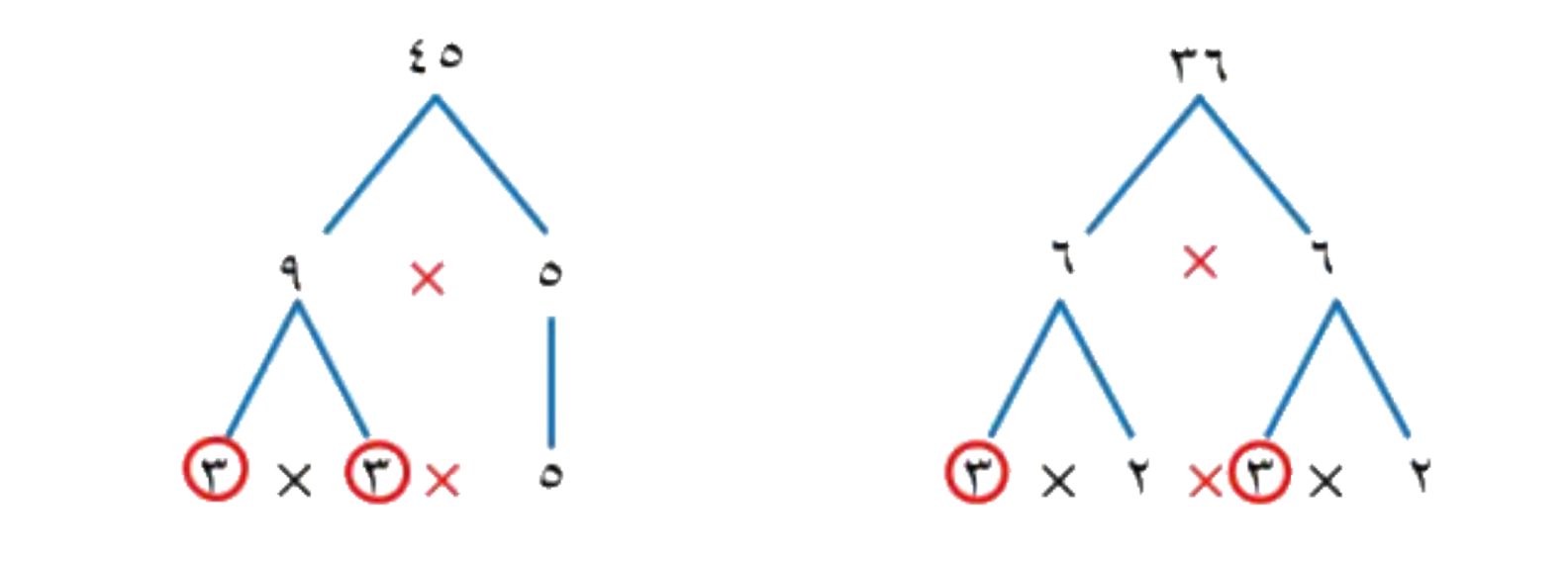 أدوات
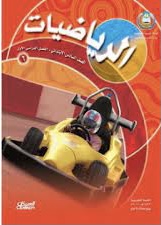 نشاط
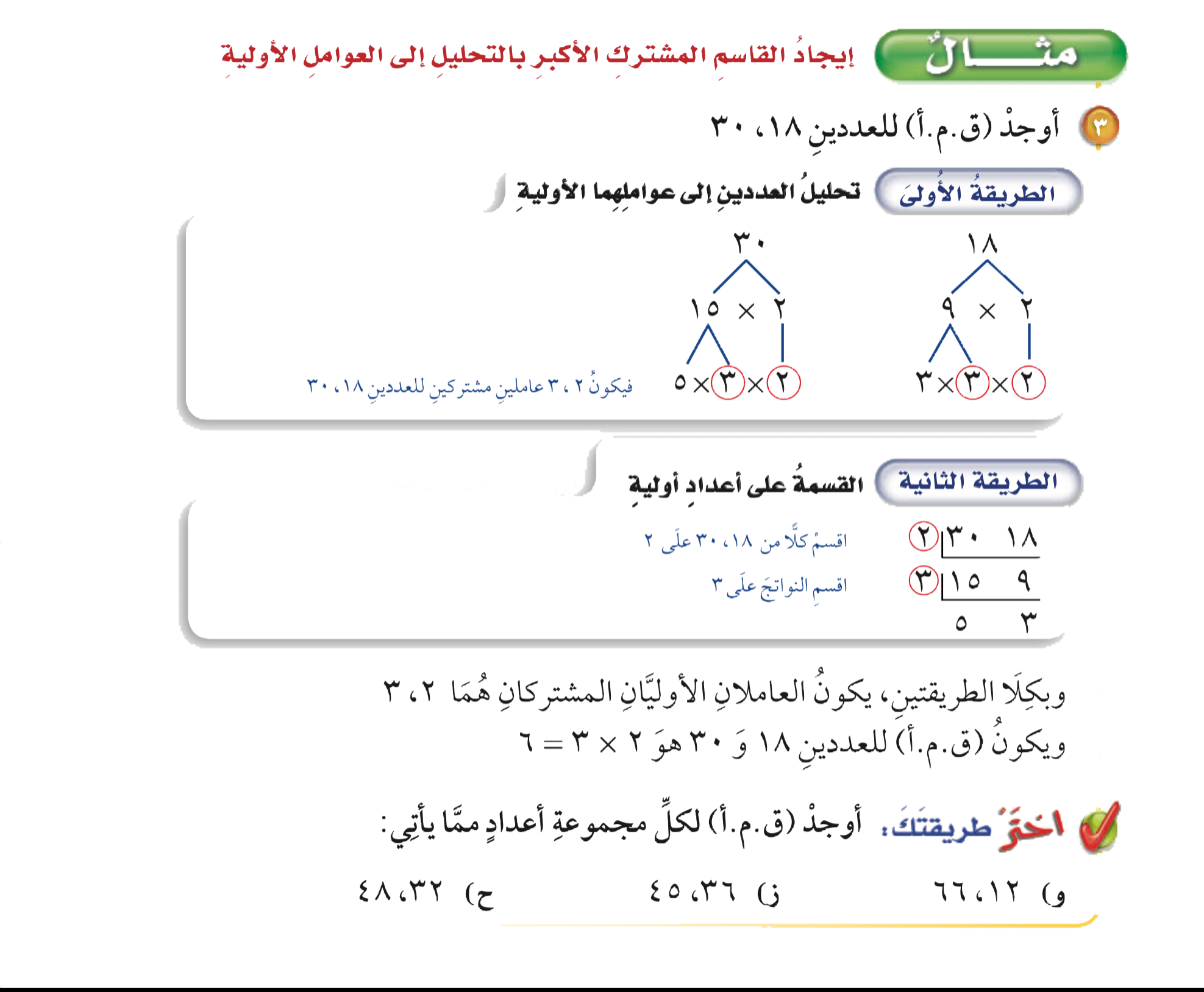 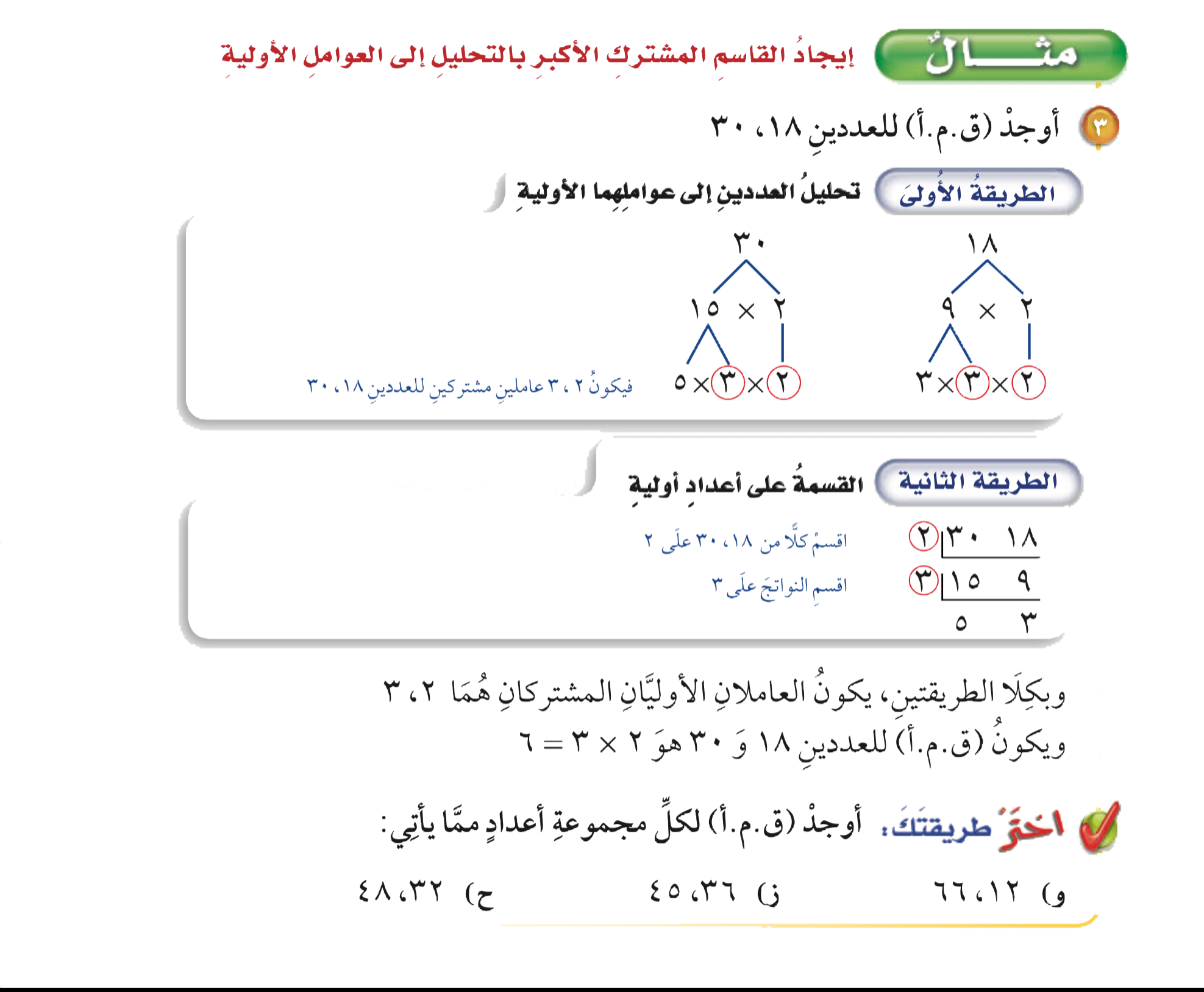 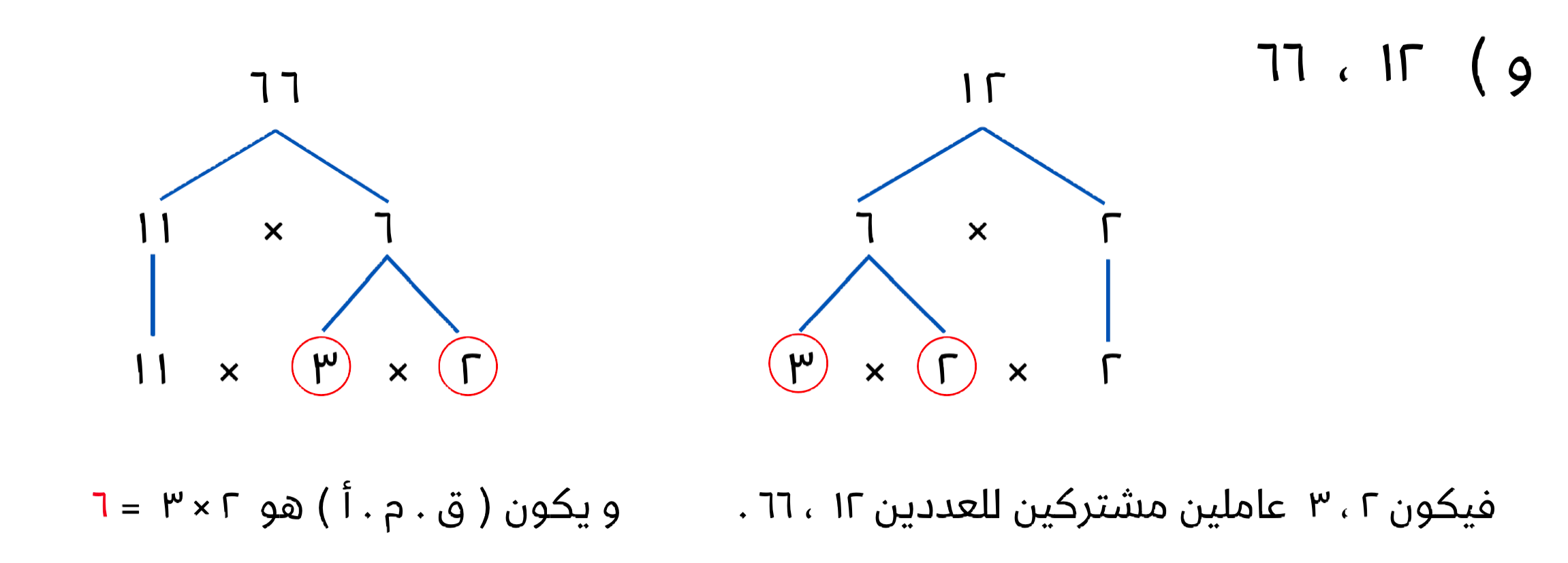 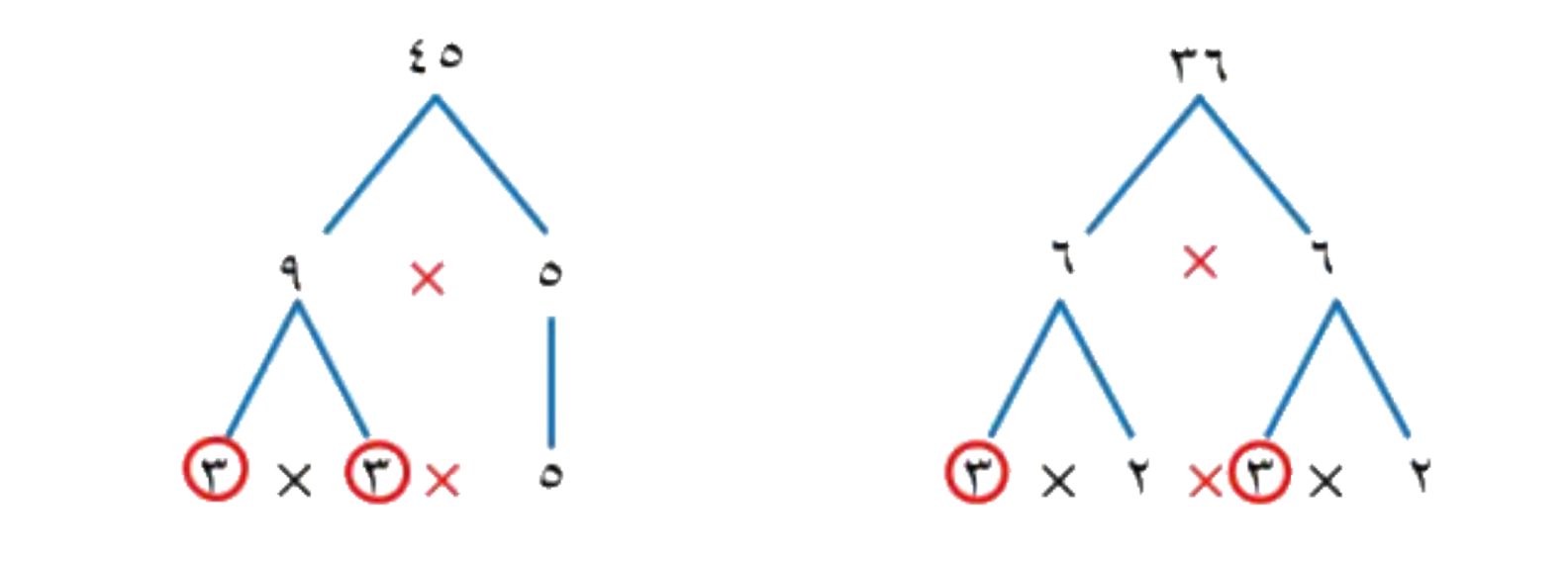 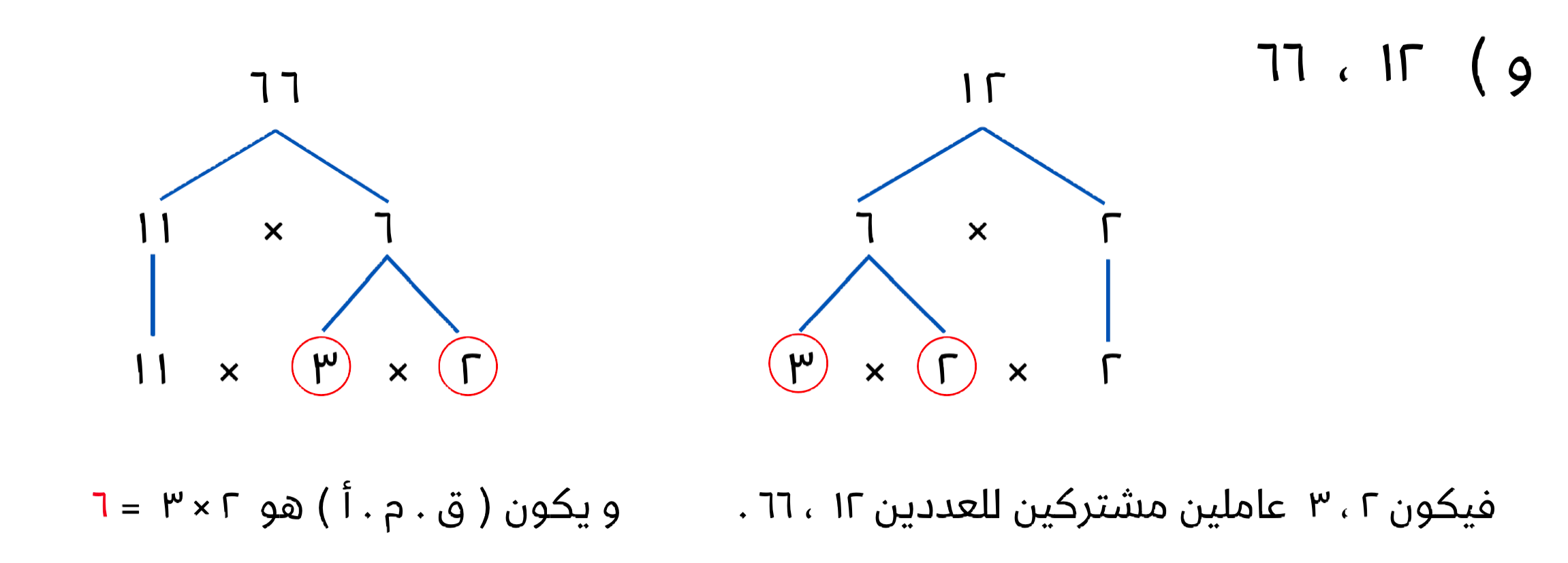 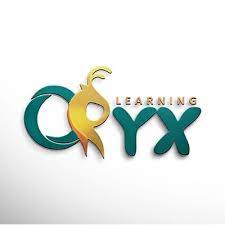 تحقق من فهمك
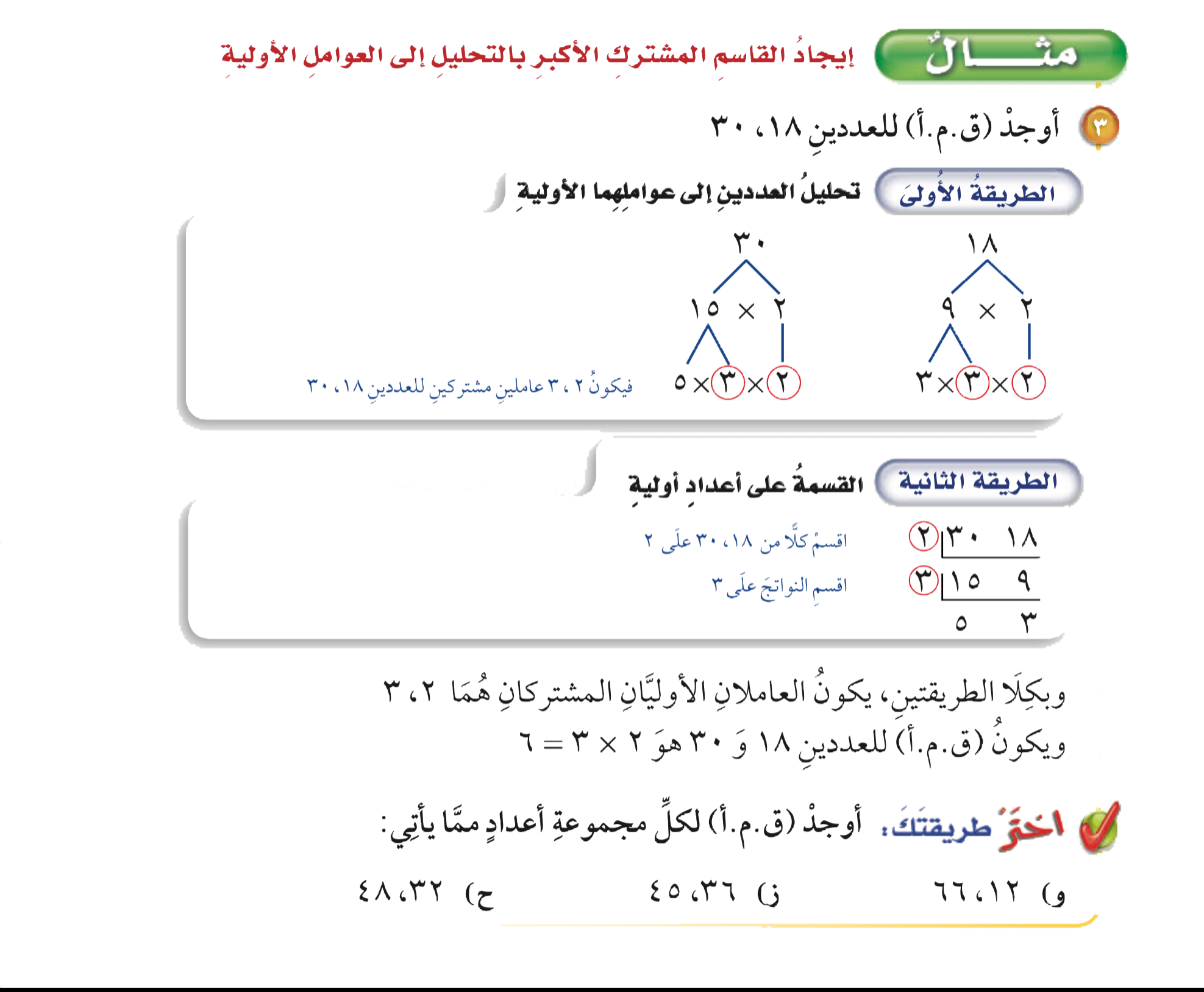 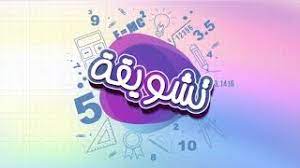 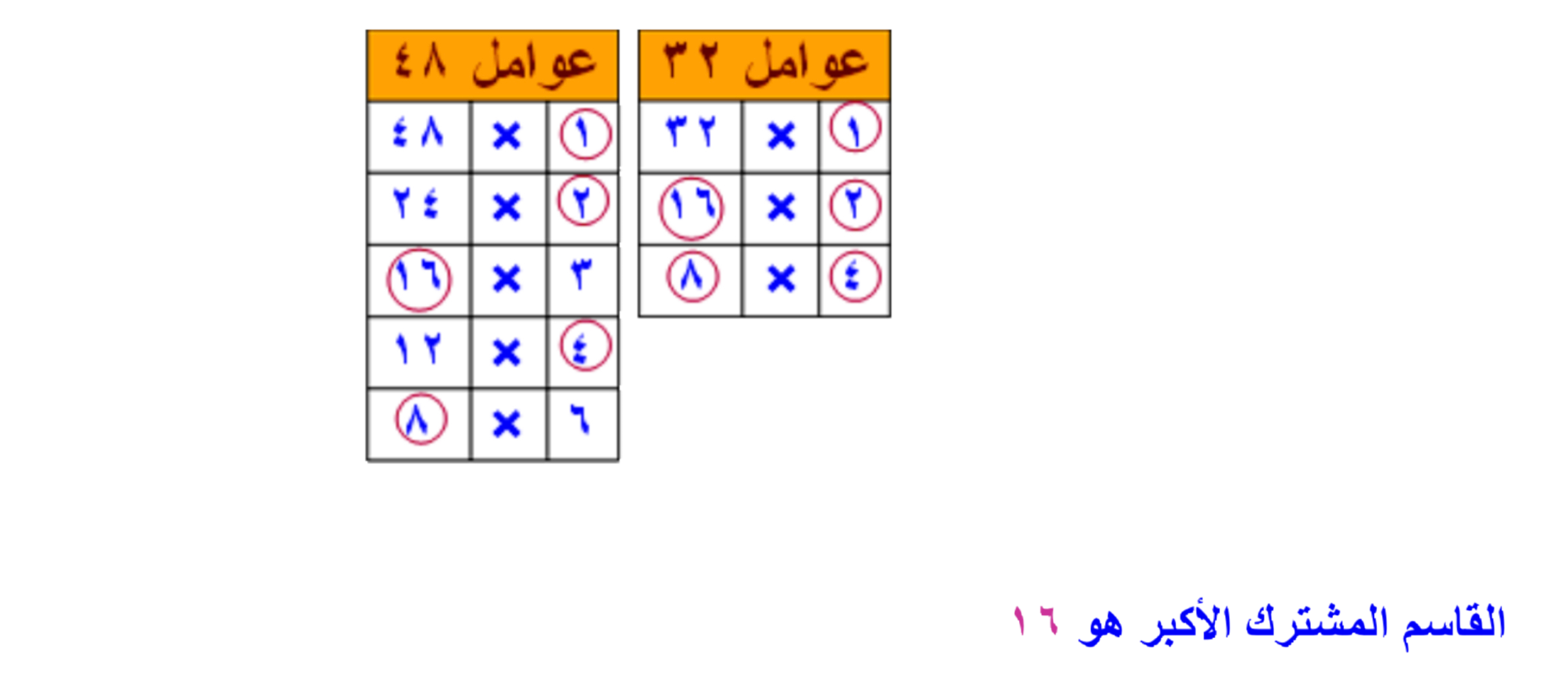 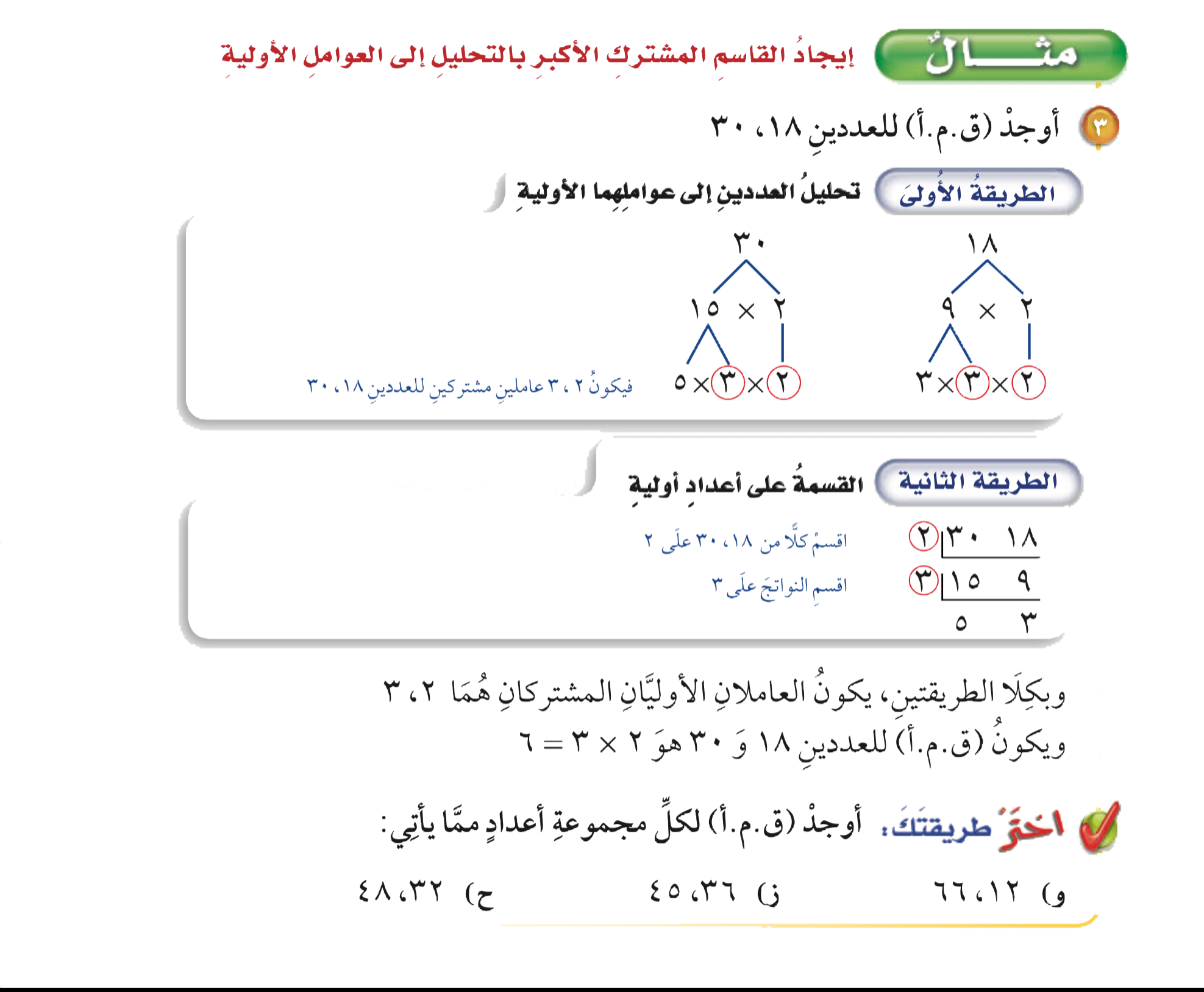 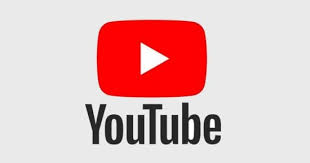 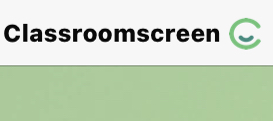 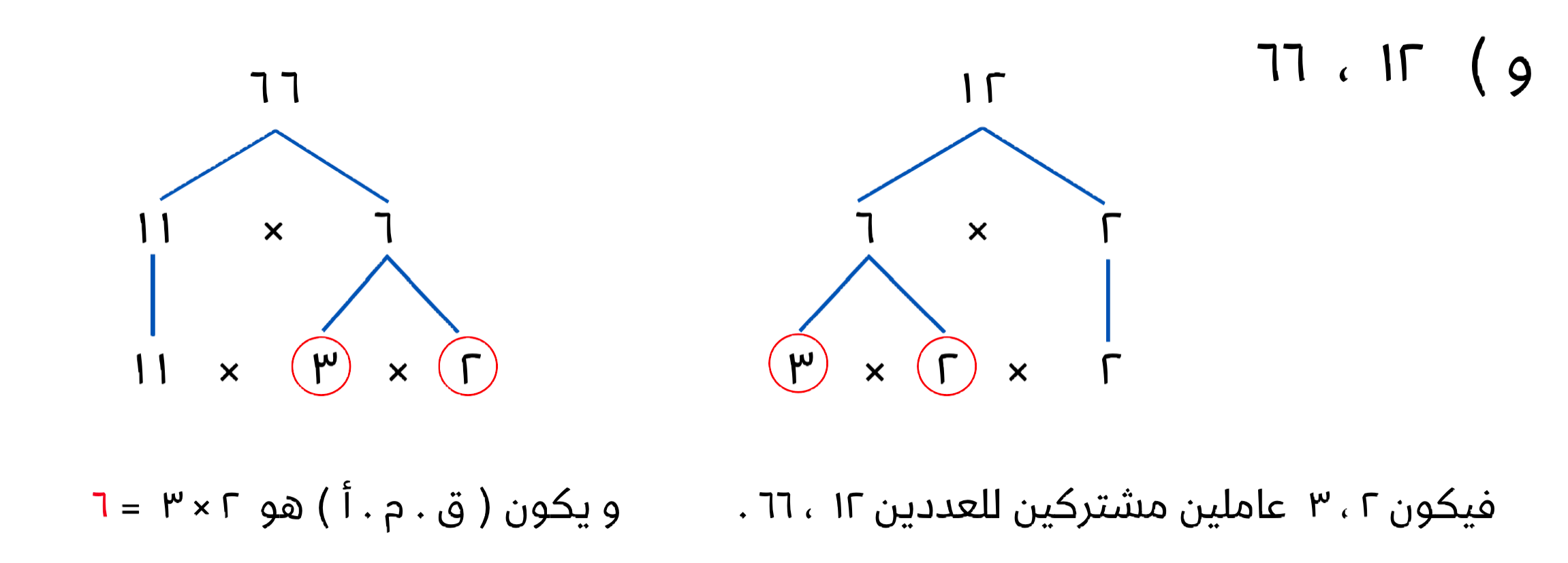 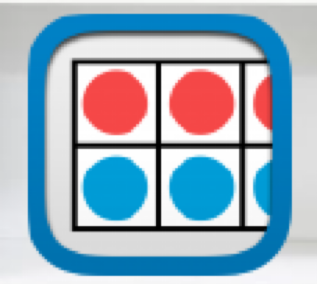 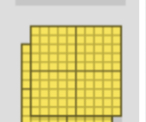 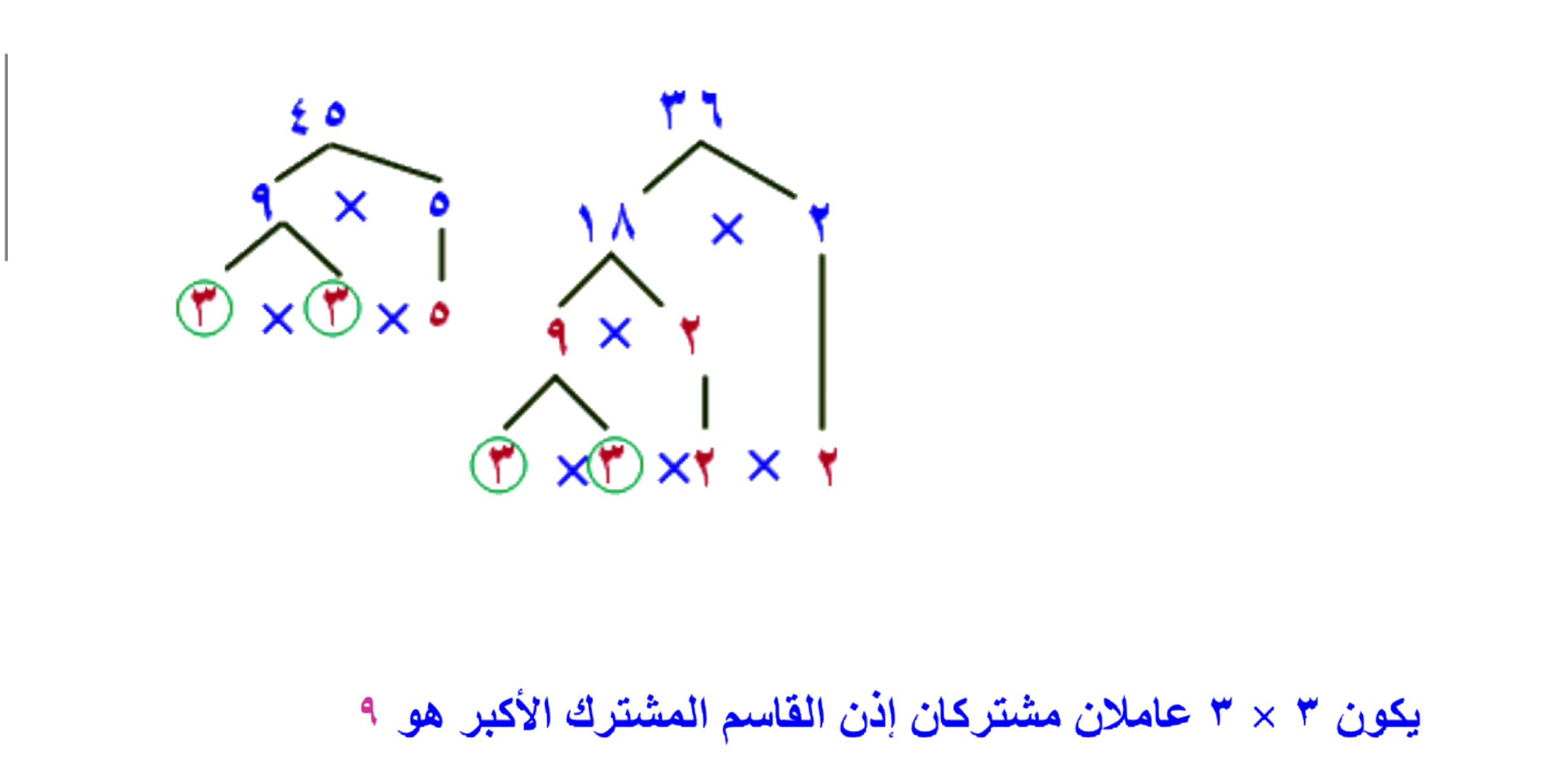 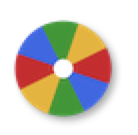 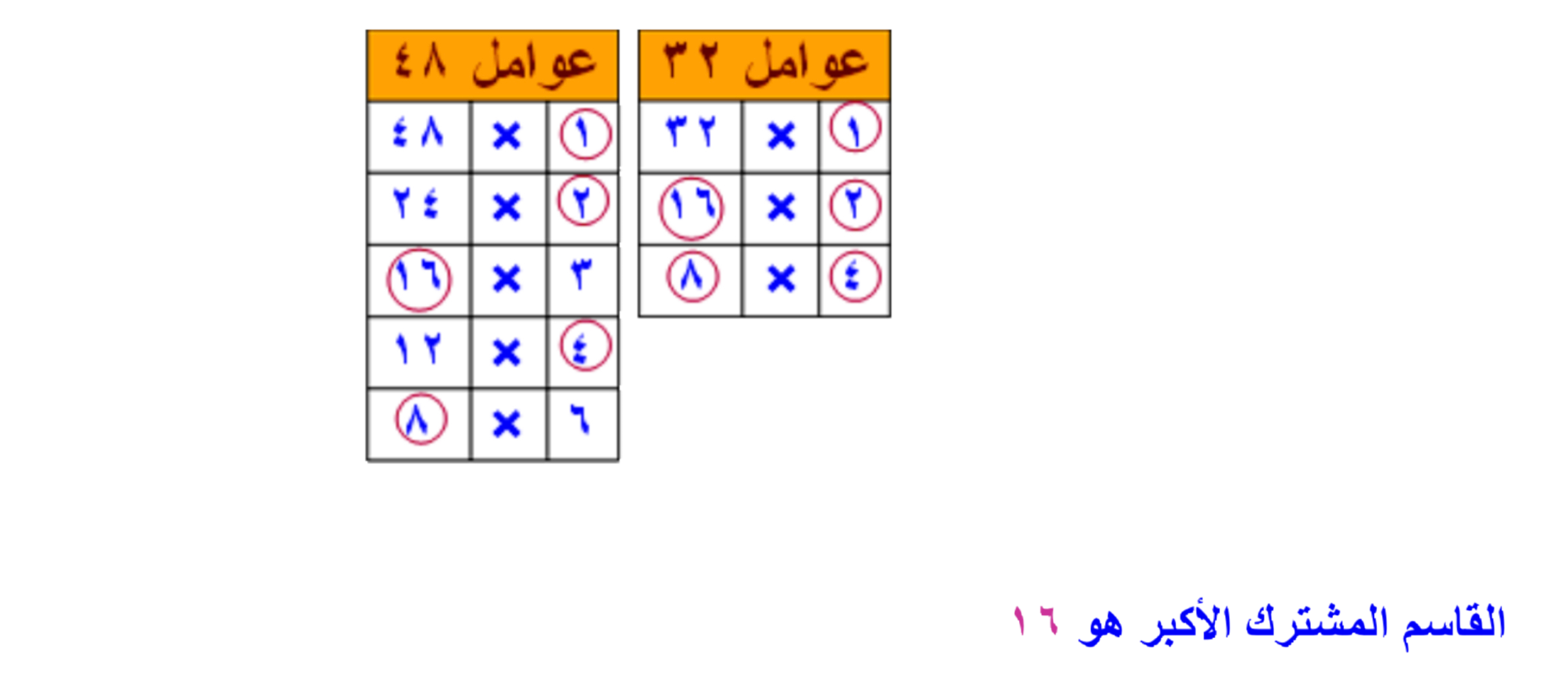 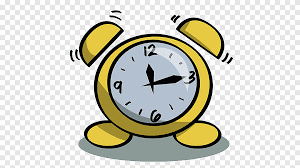 تحقق من فهمك
أدوات
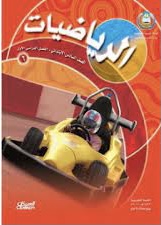 نشاط
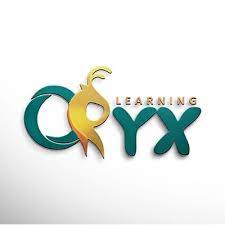 مثال من واقع الحياة
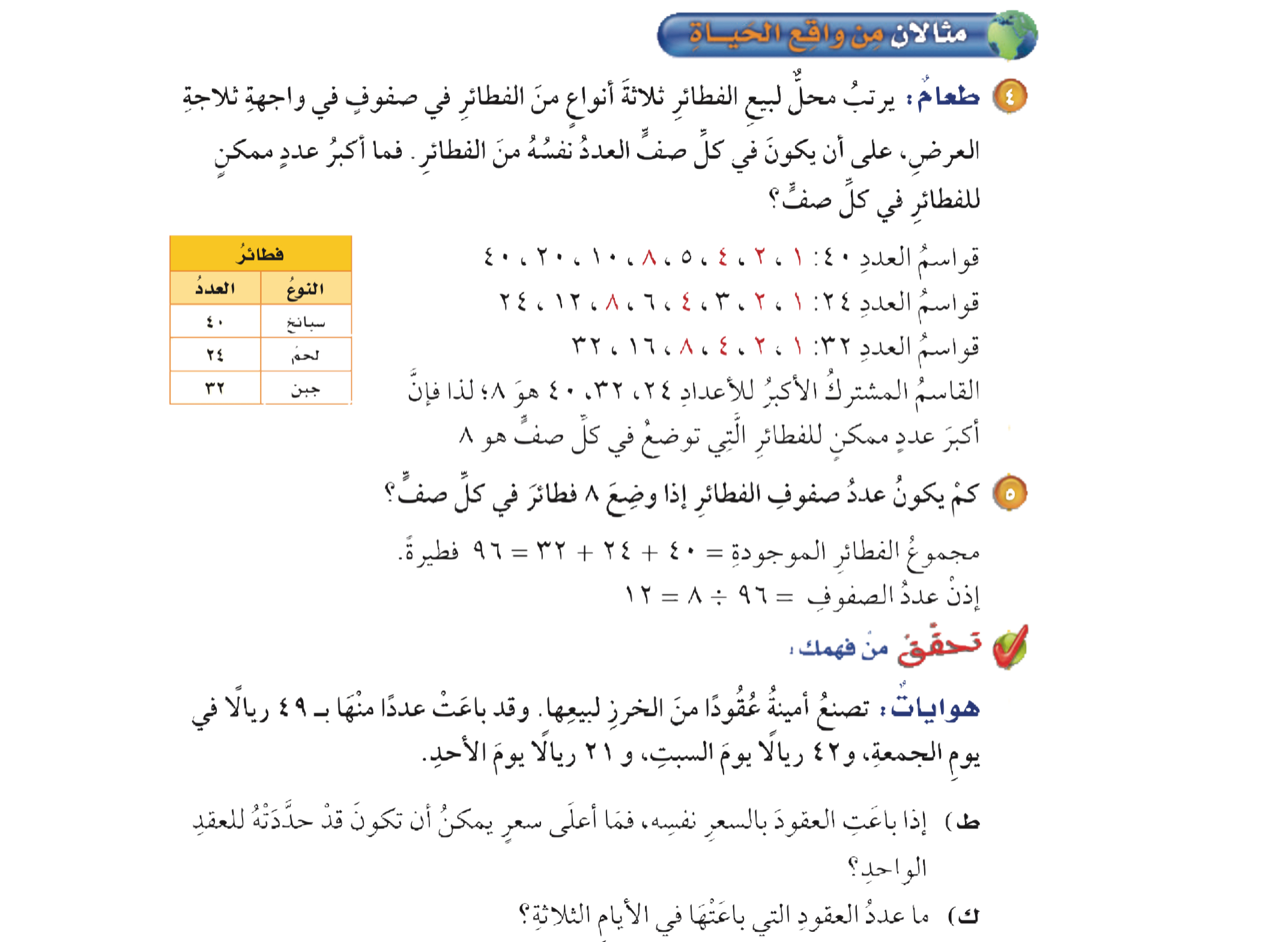 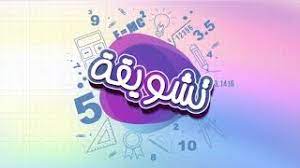 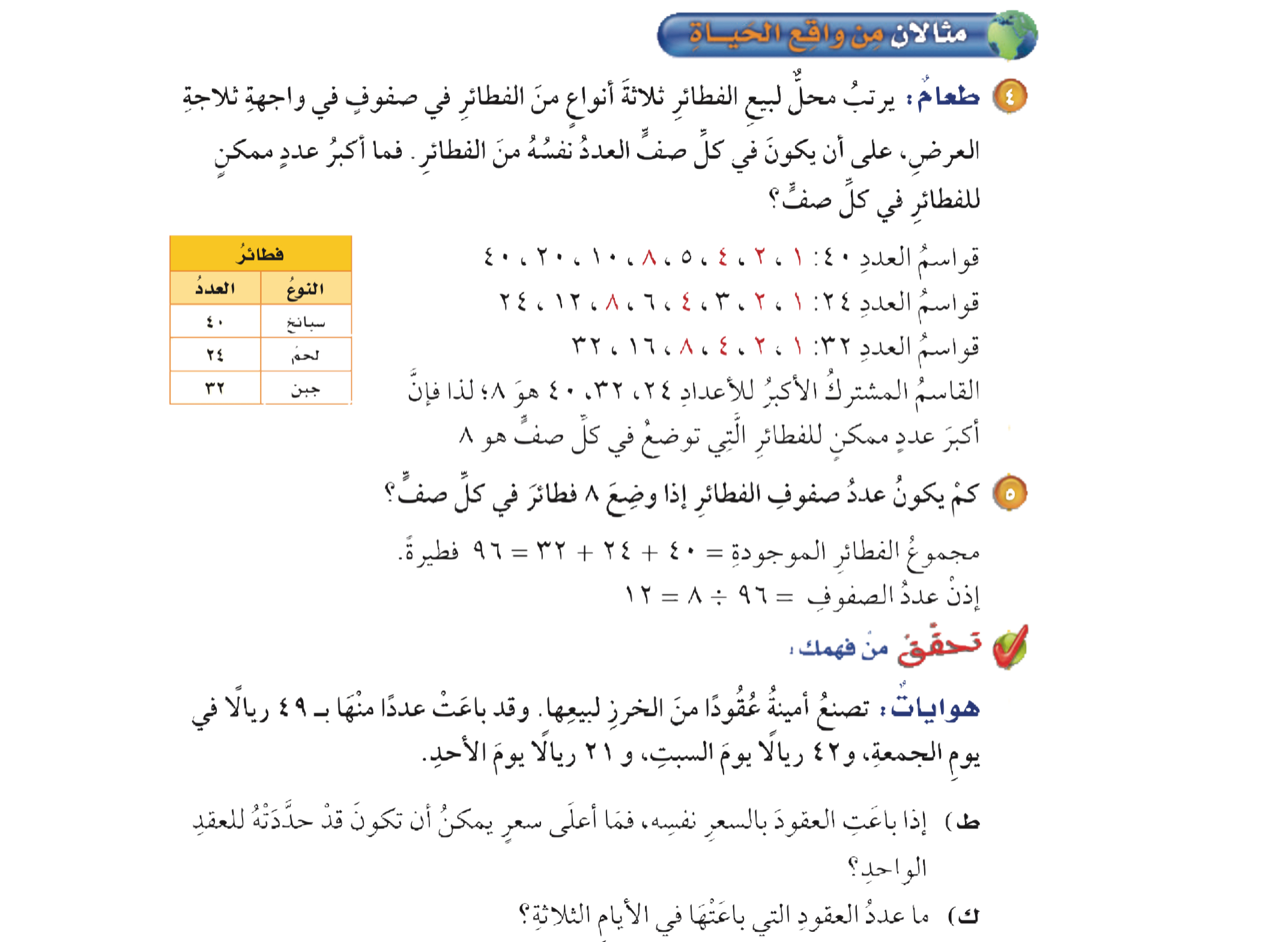 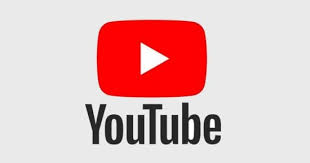 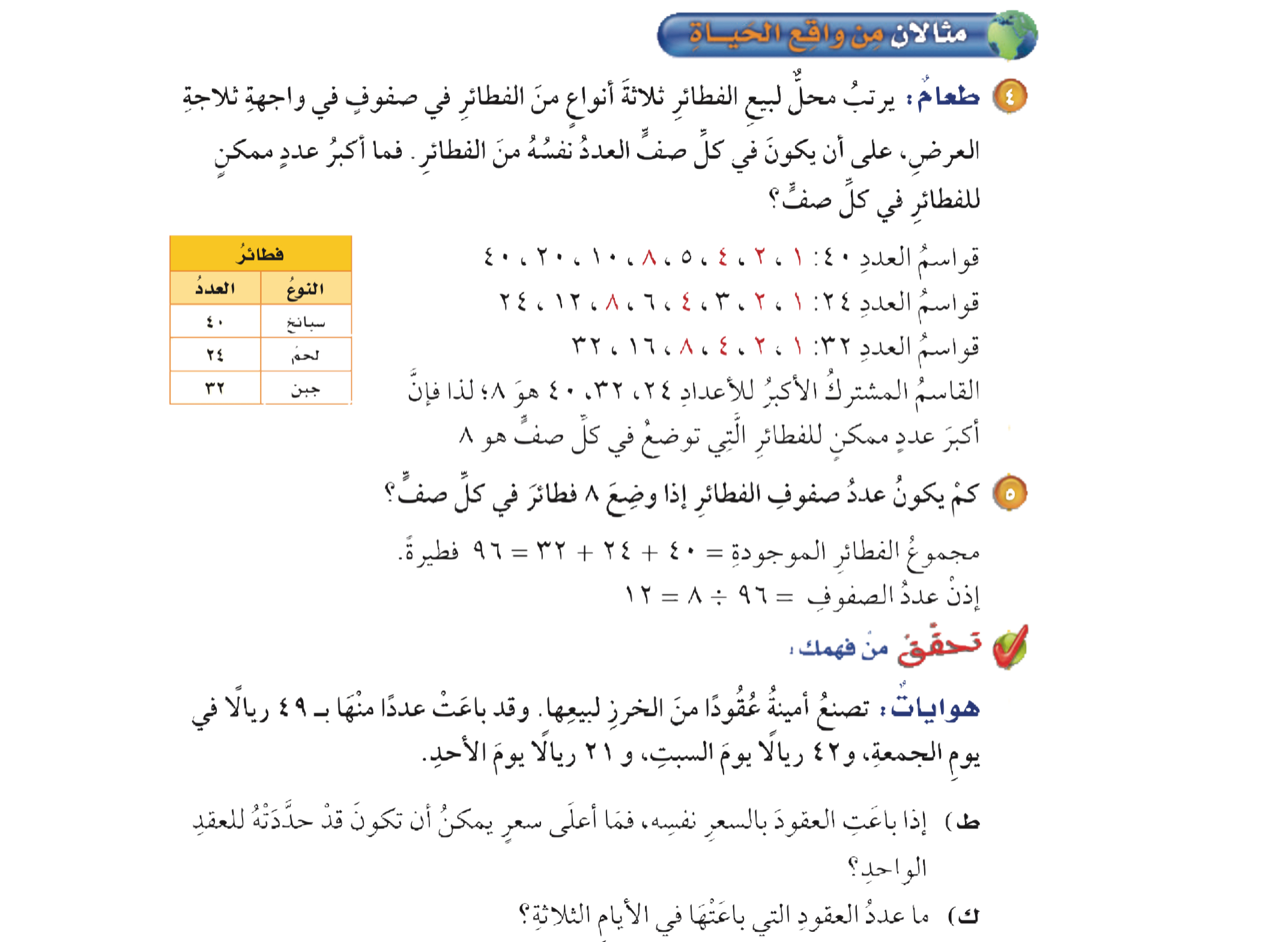 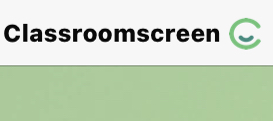 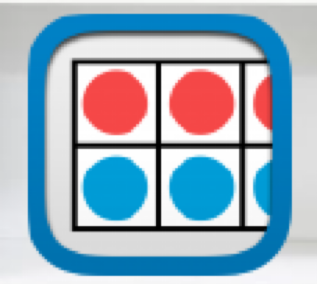 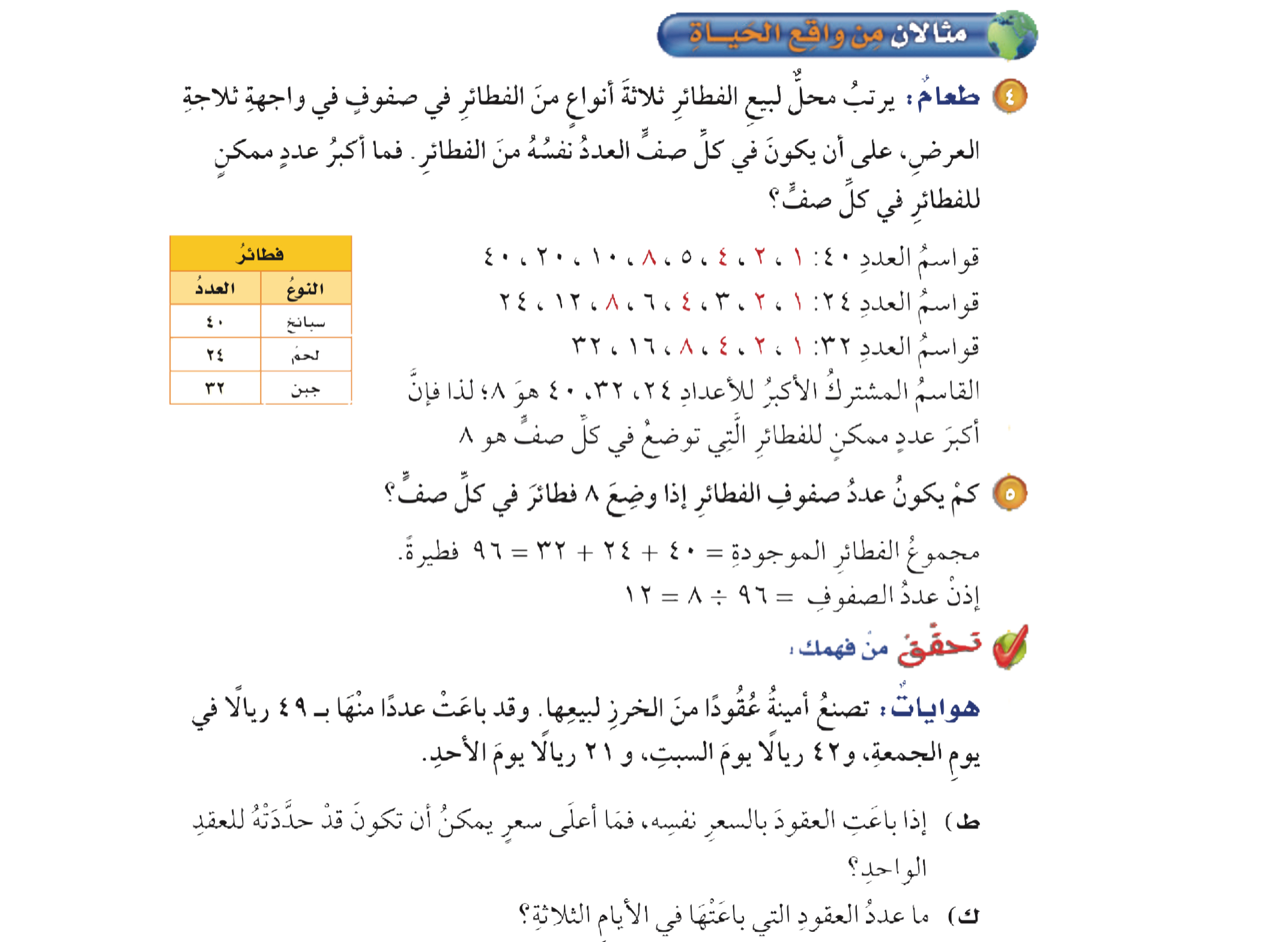 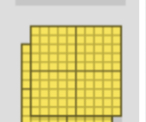 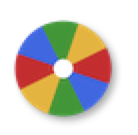 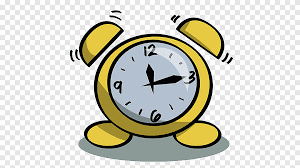 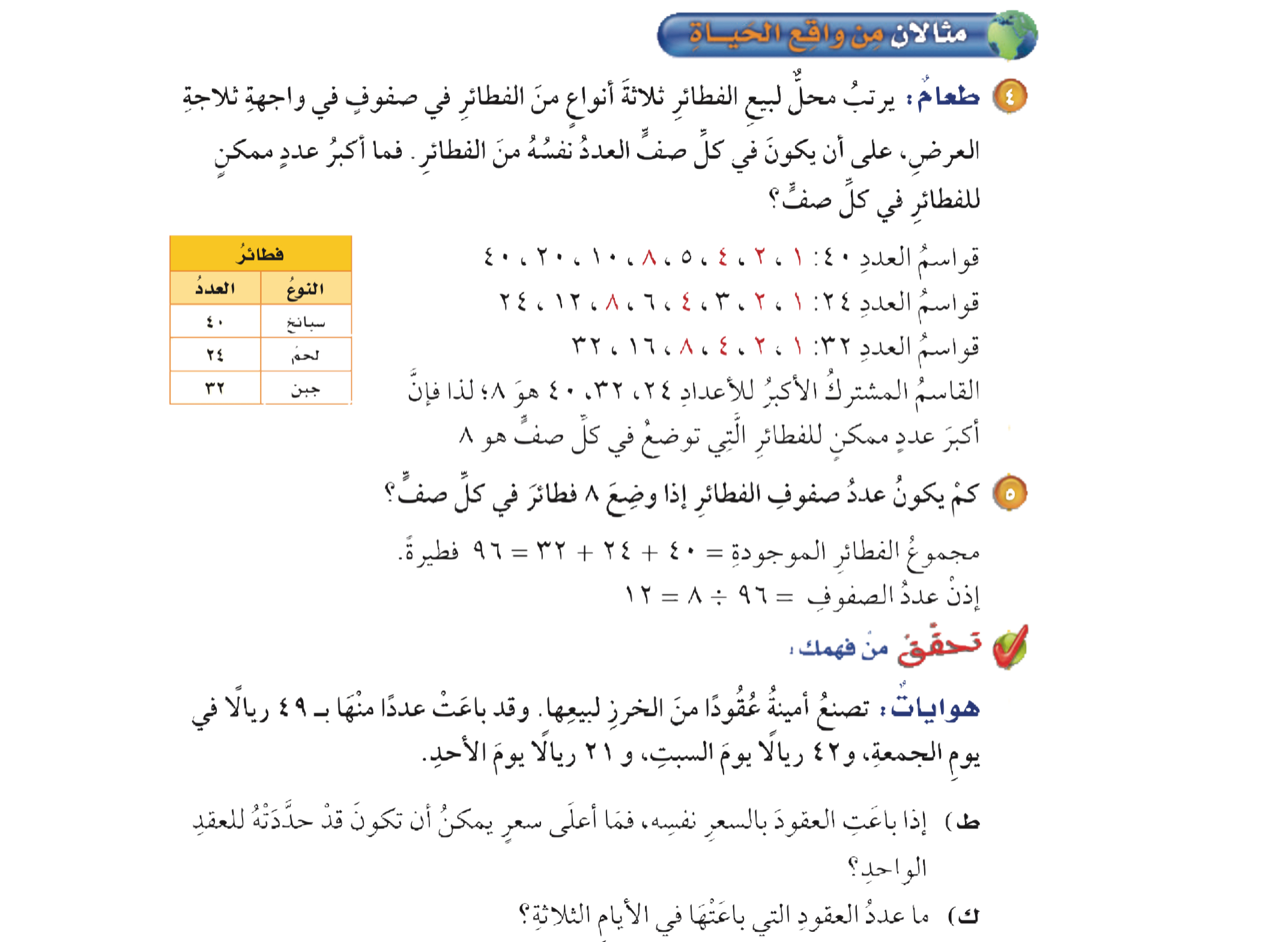 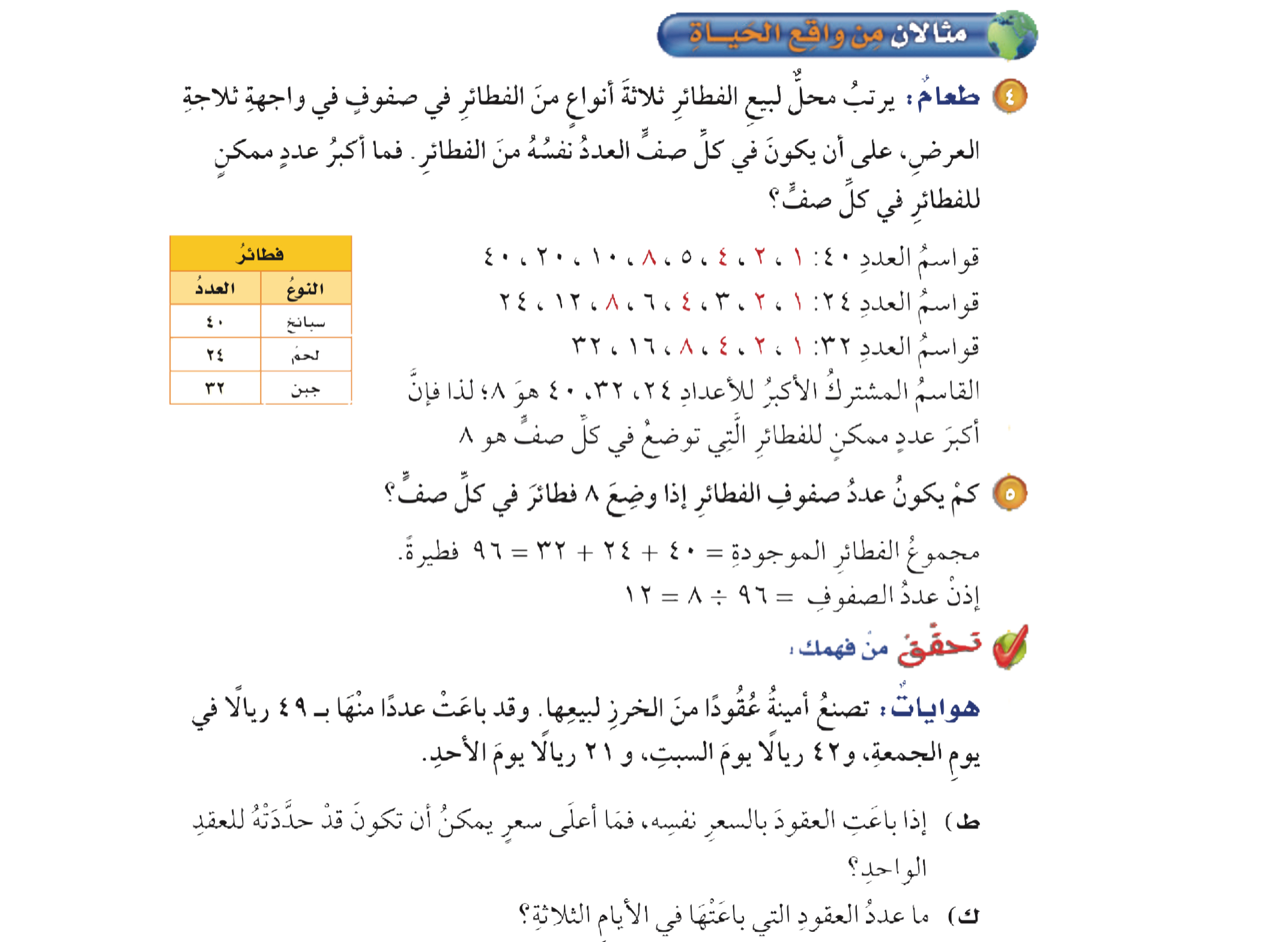 الحل
أدوات
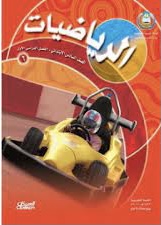 نشاط
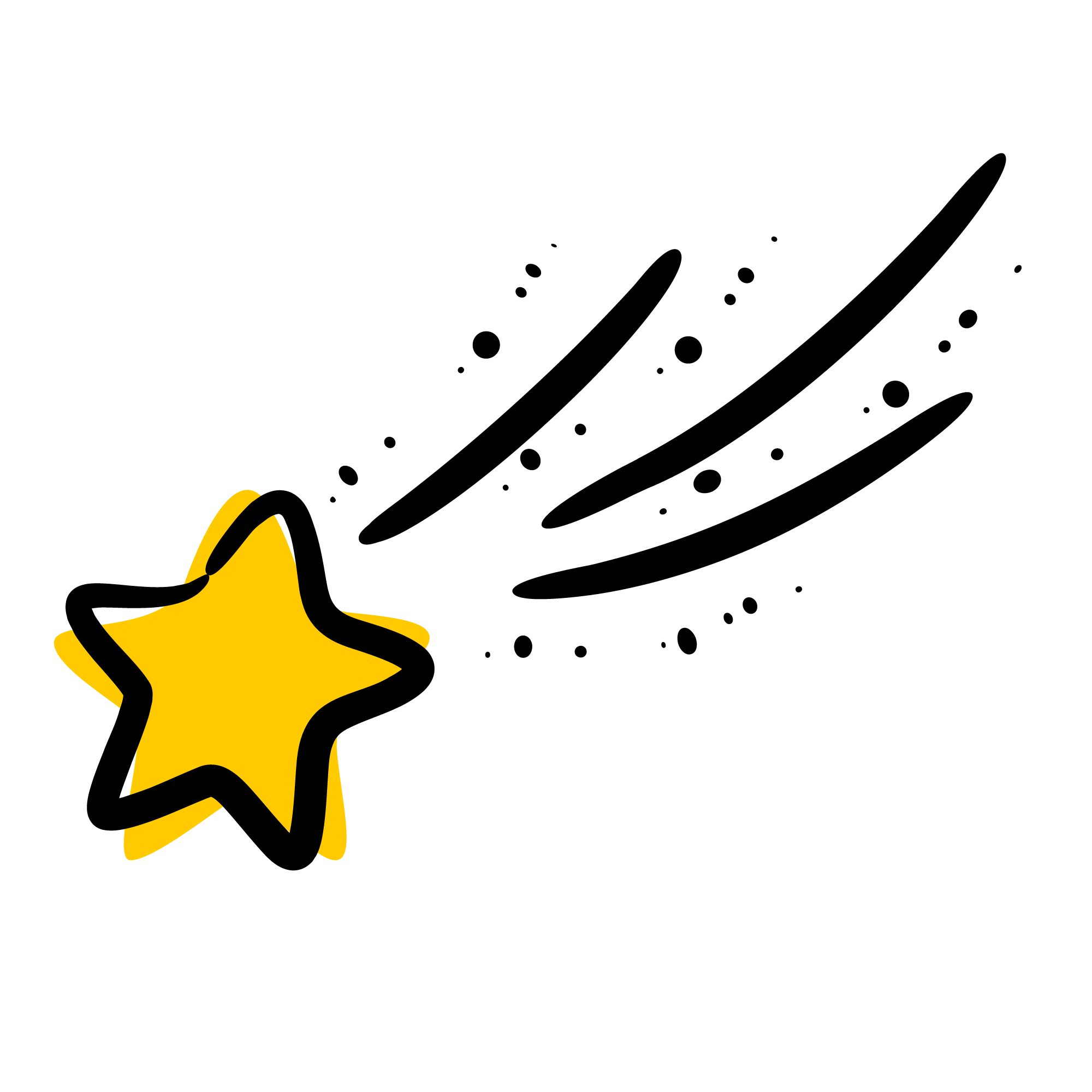 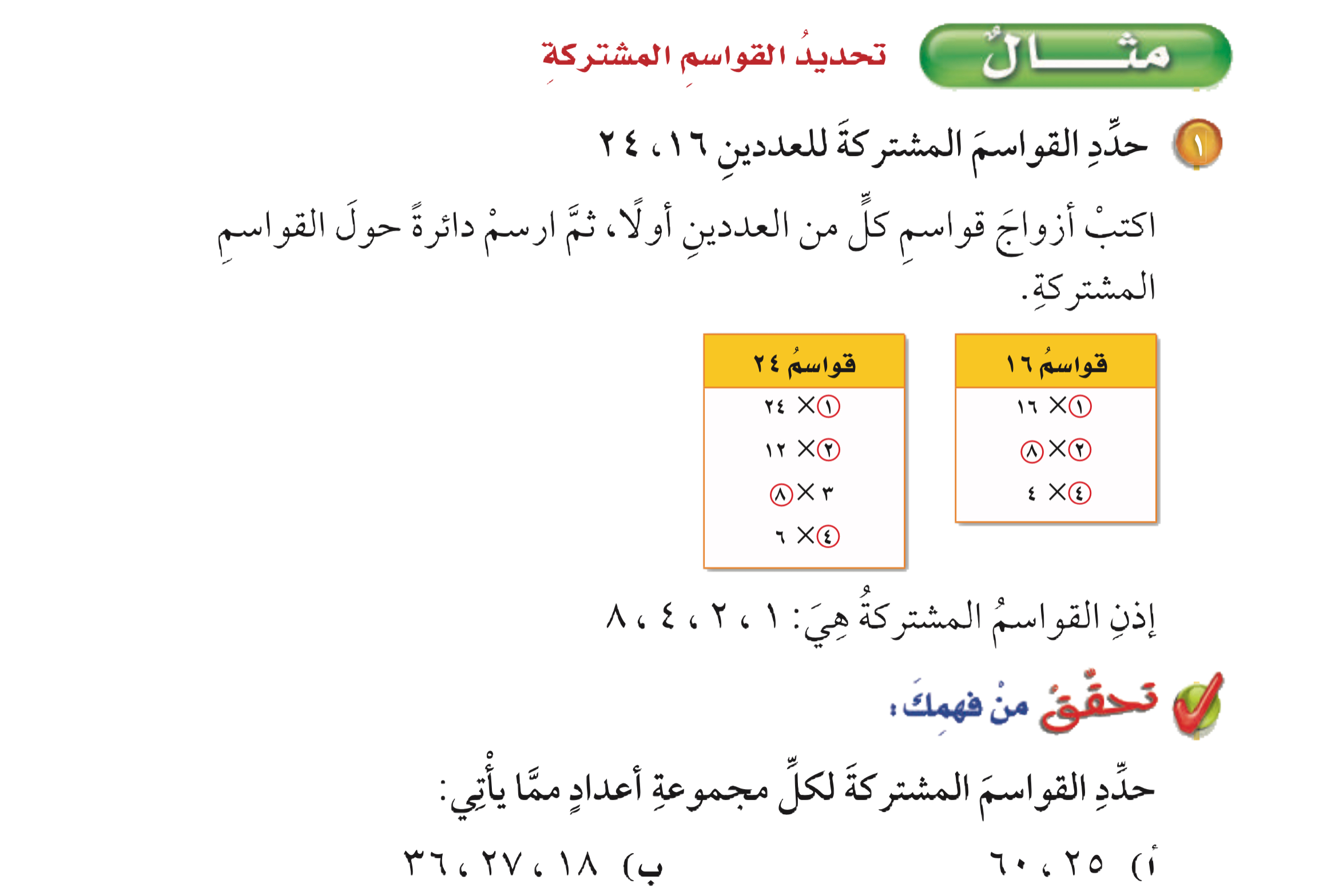 تحقق من فهمك
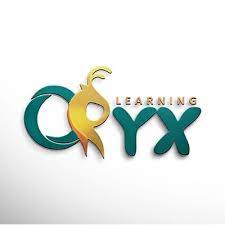 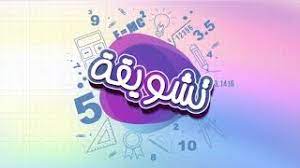 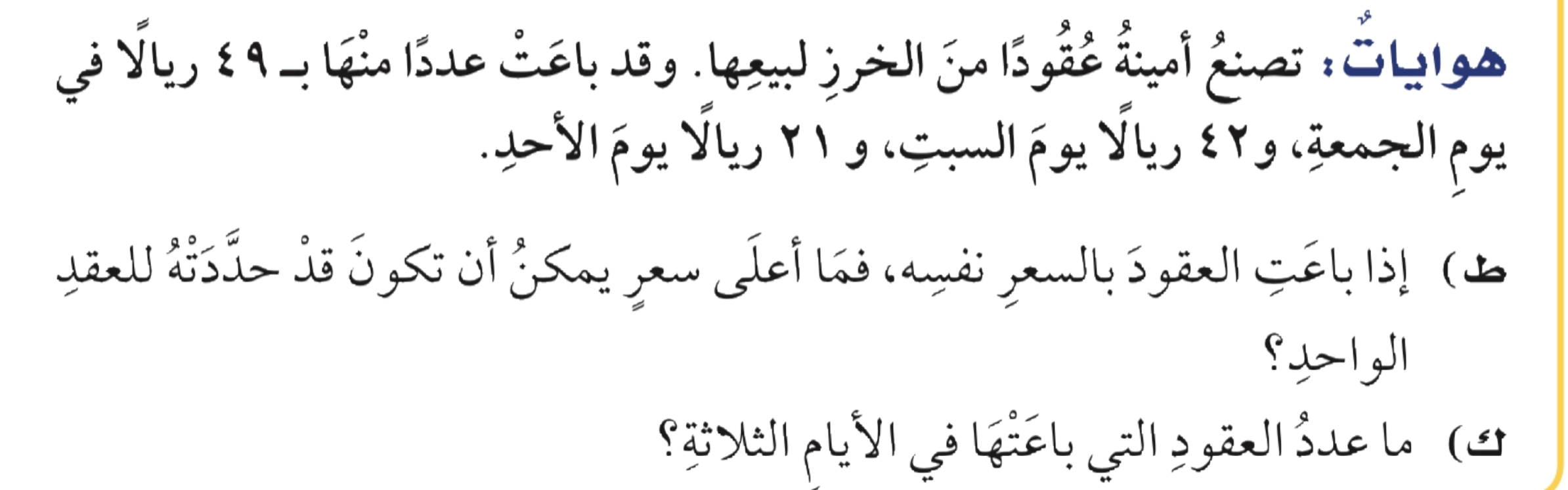 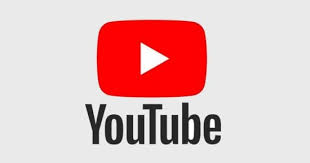 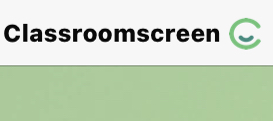 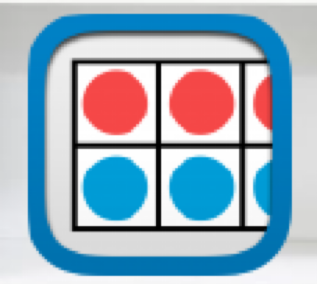 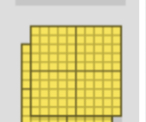 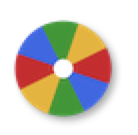 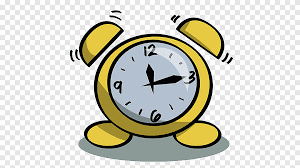 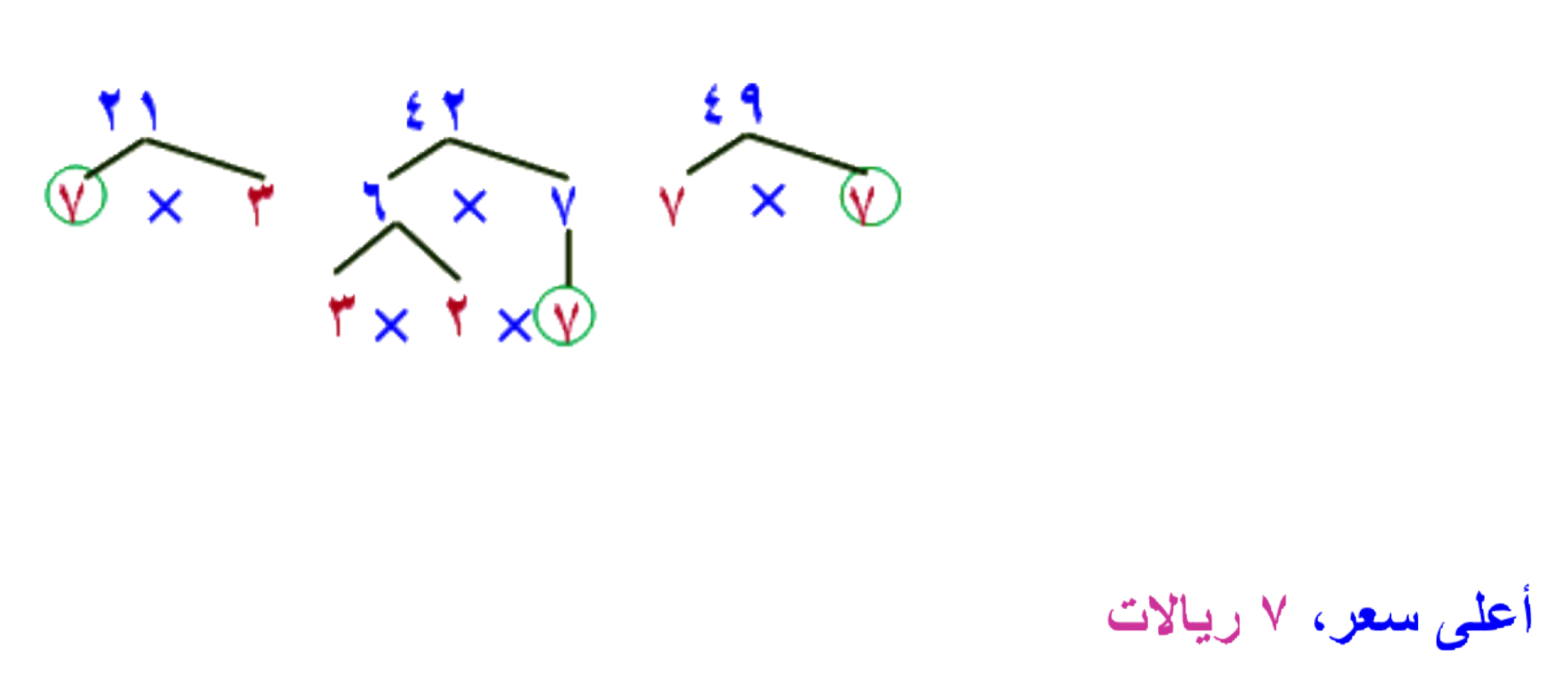 أدوات
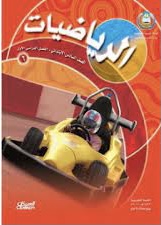 نشاط
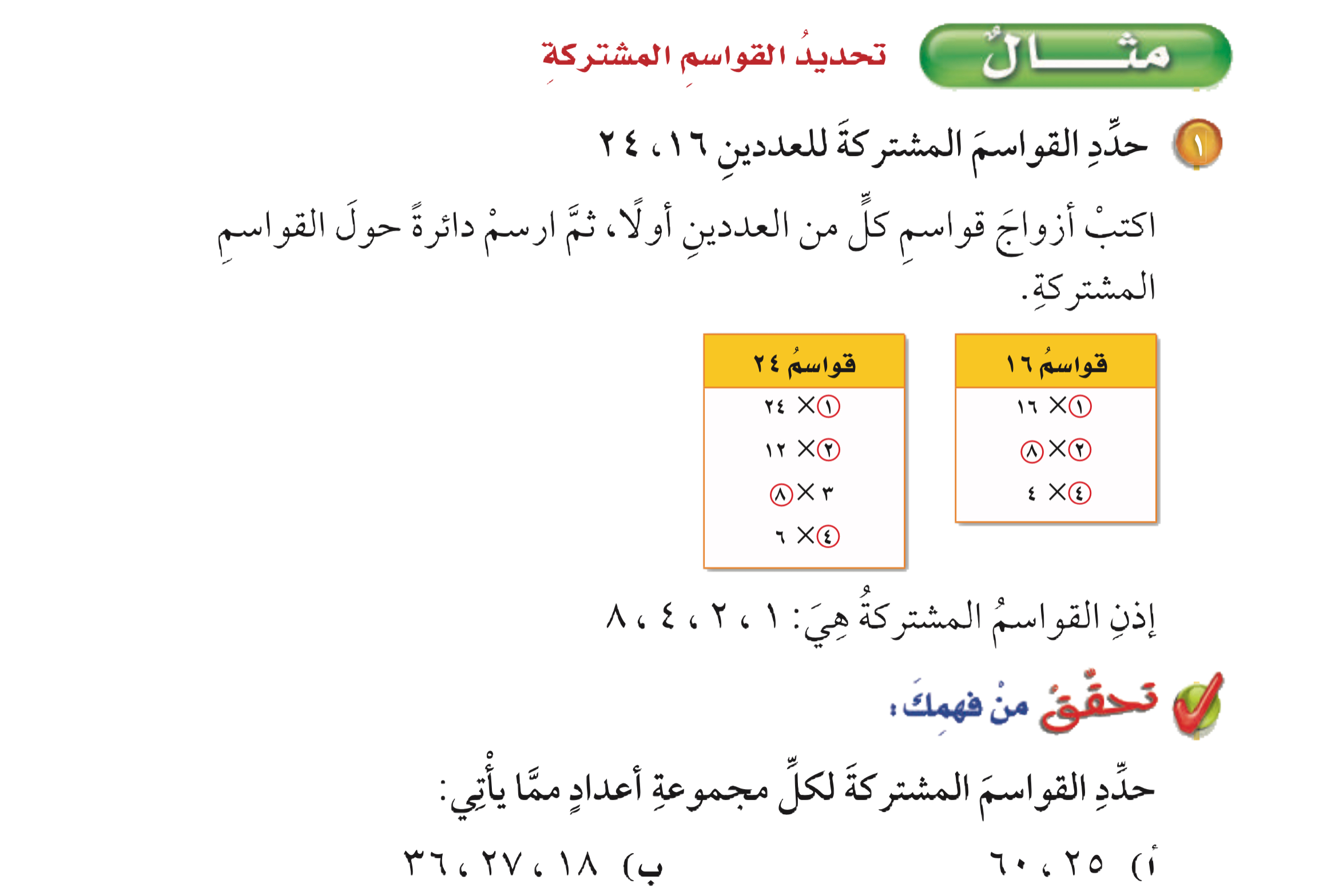 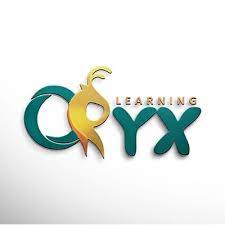 تحقق من فهمك
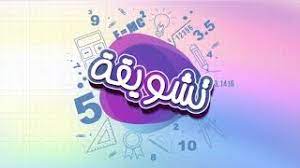 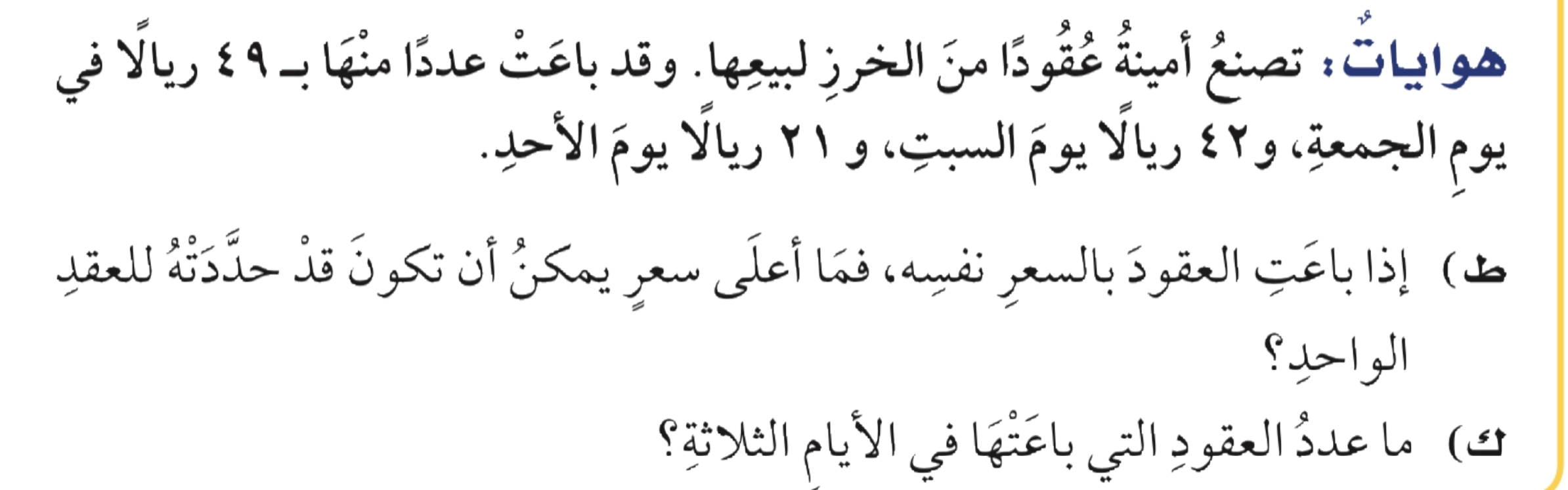 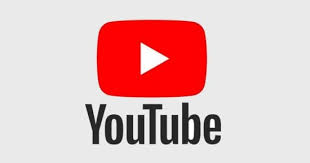 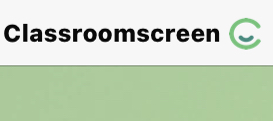 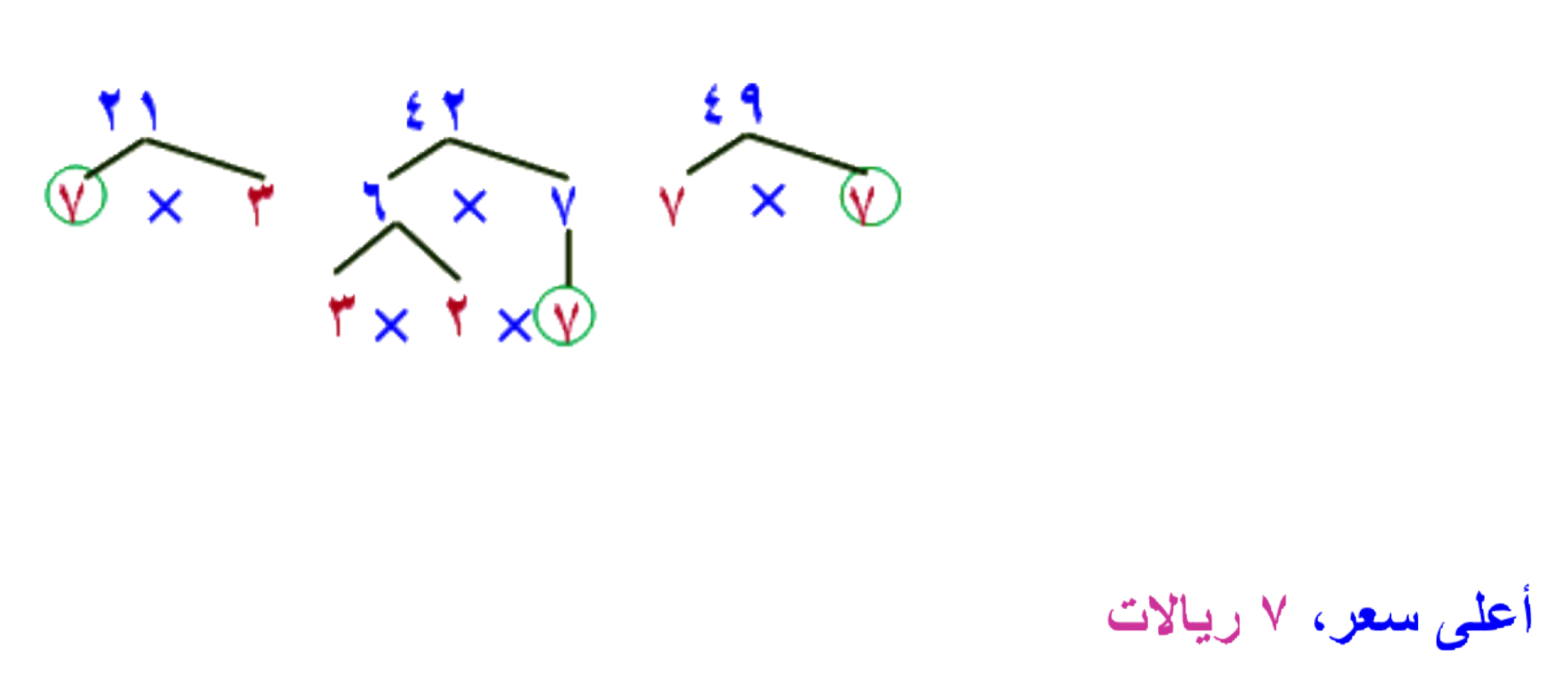 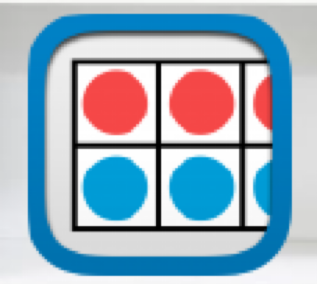 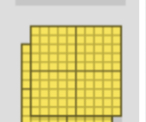 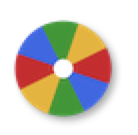 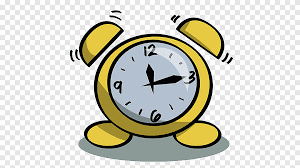 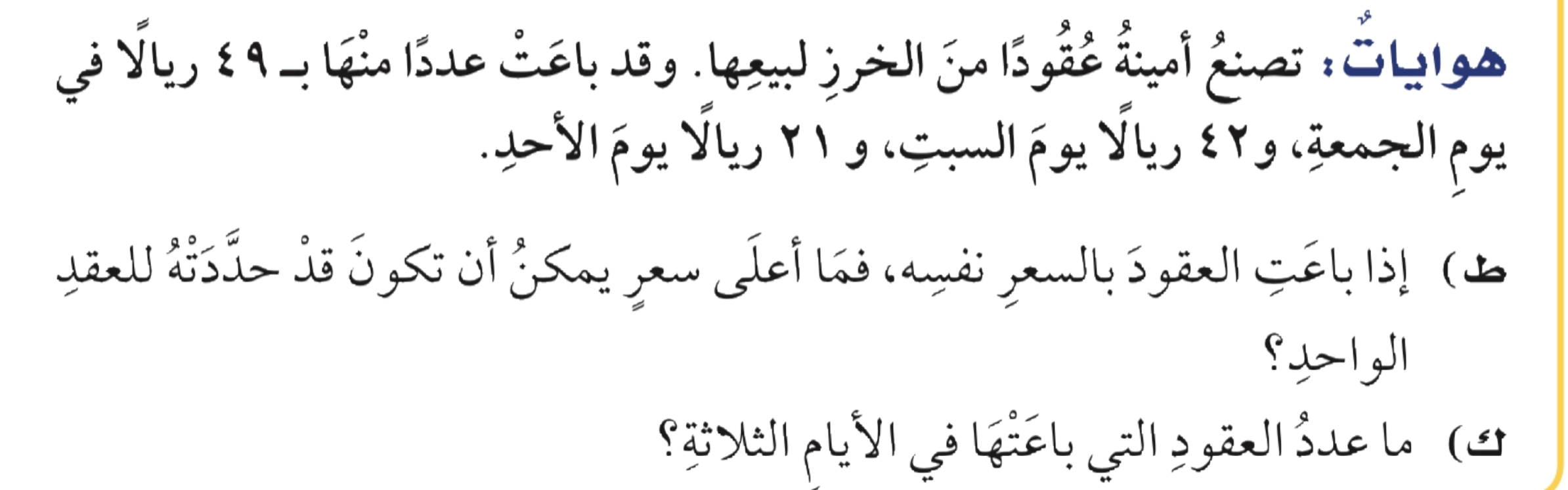 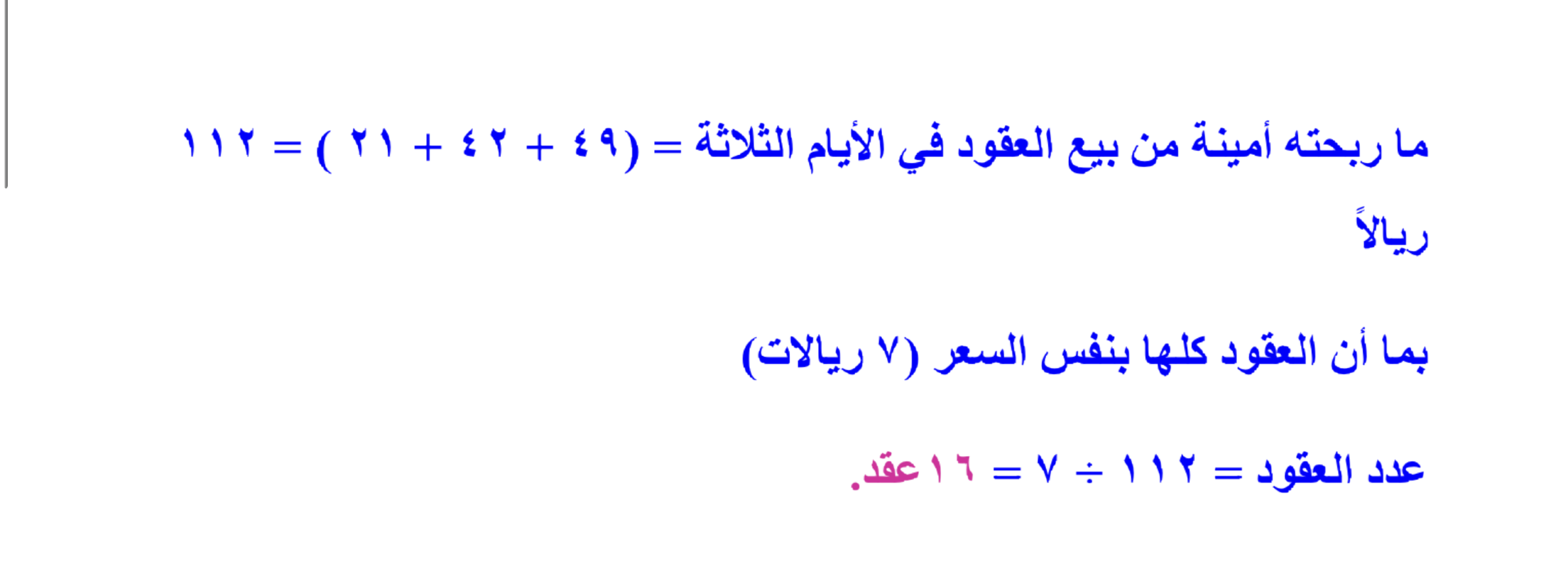 الحل
أدوات
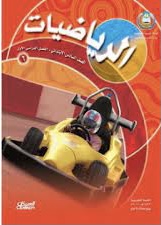 نشاط
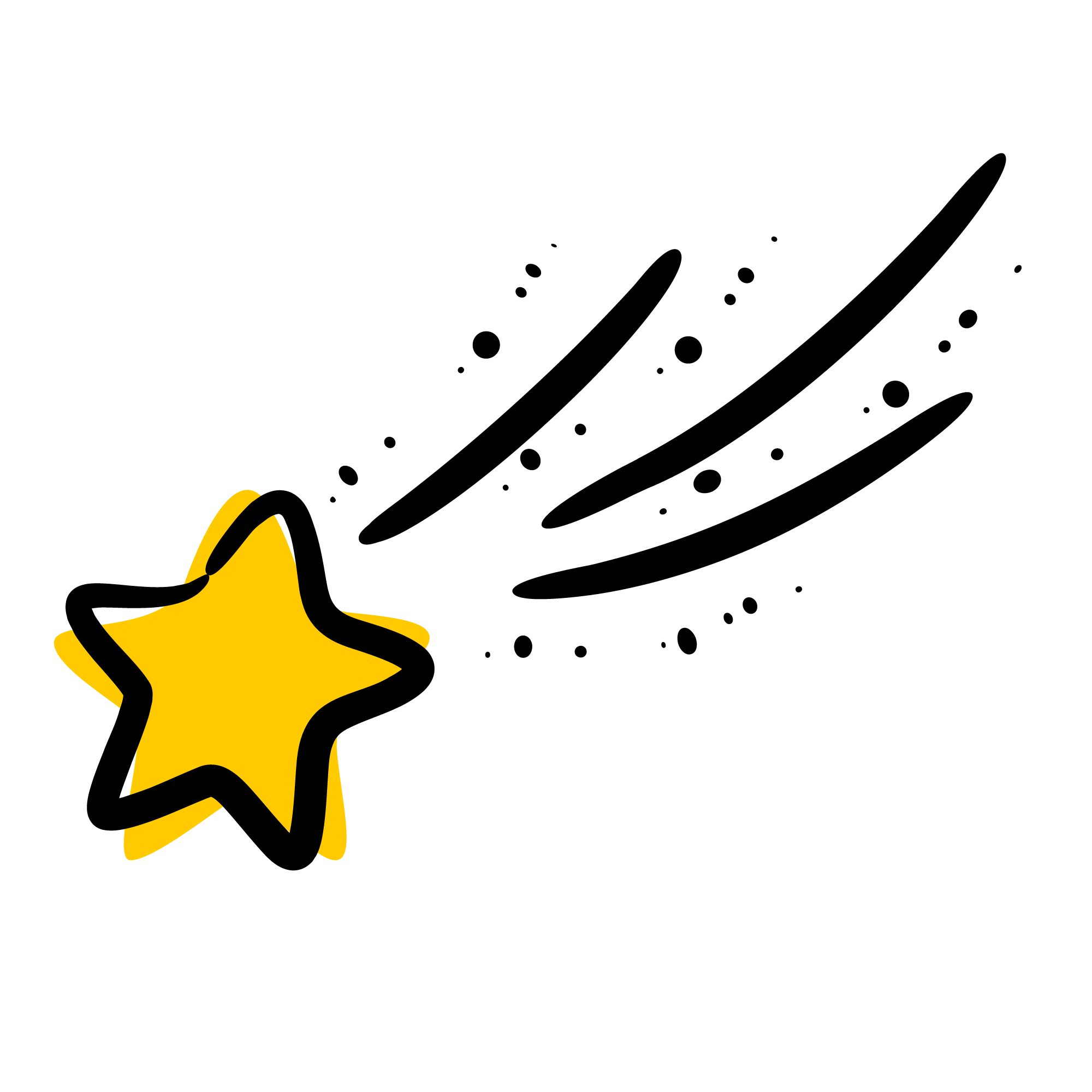 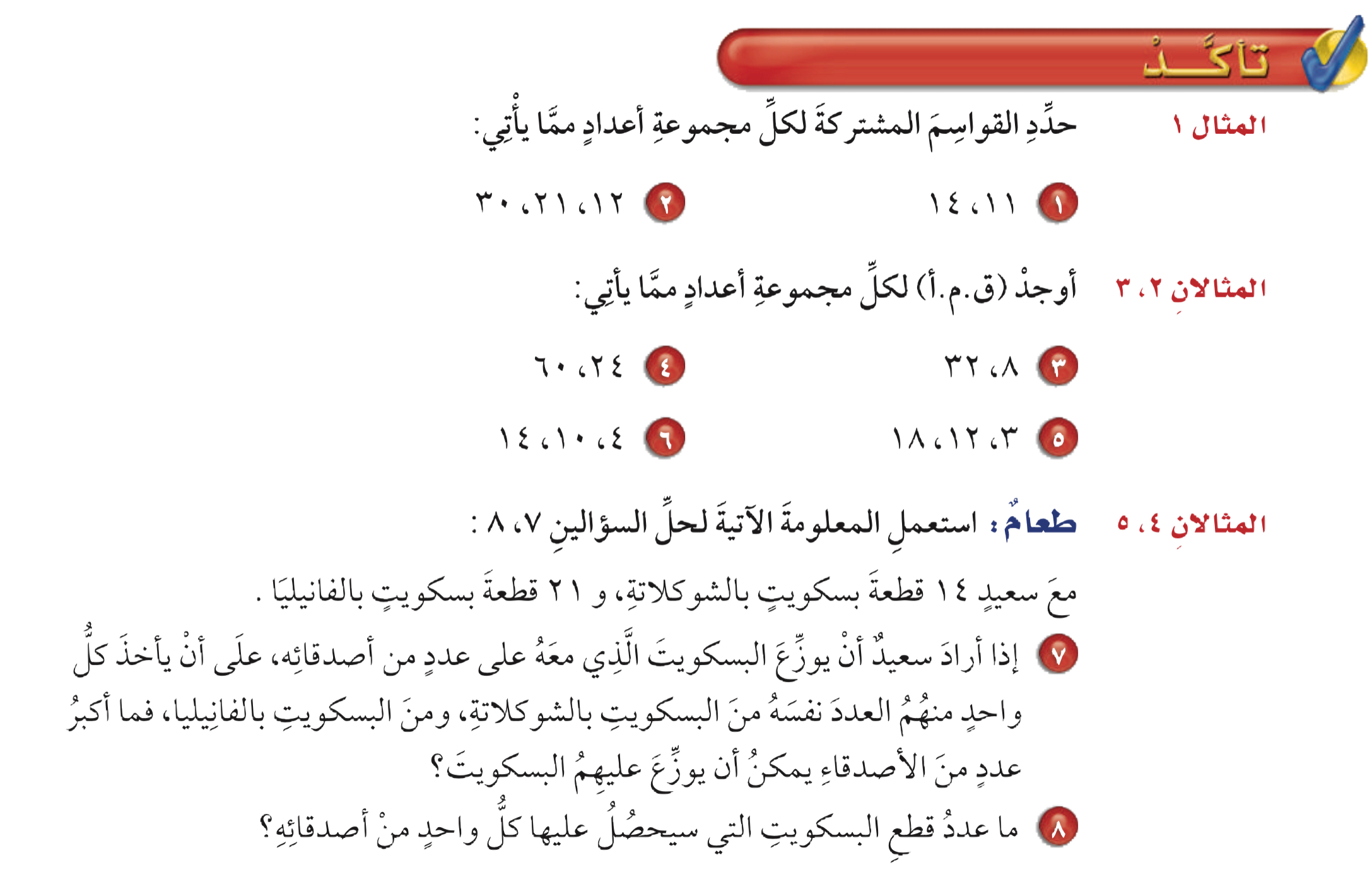 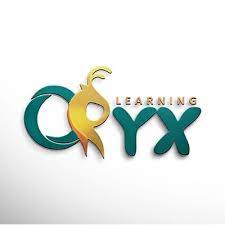 تمرين ١ ،٢
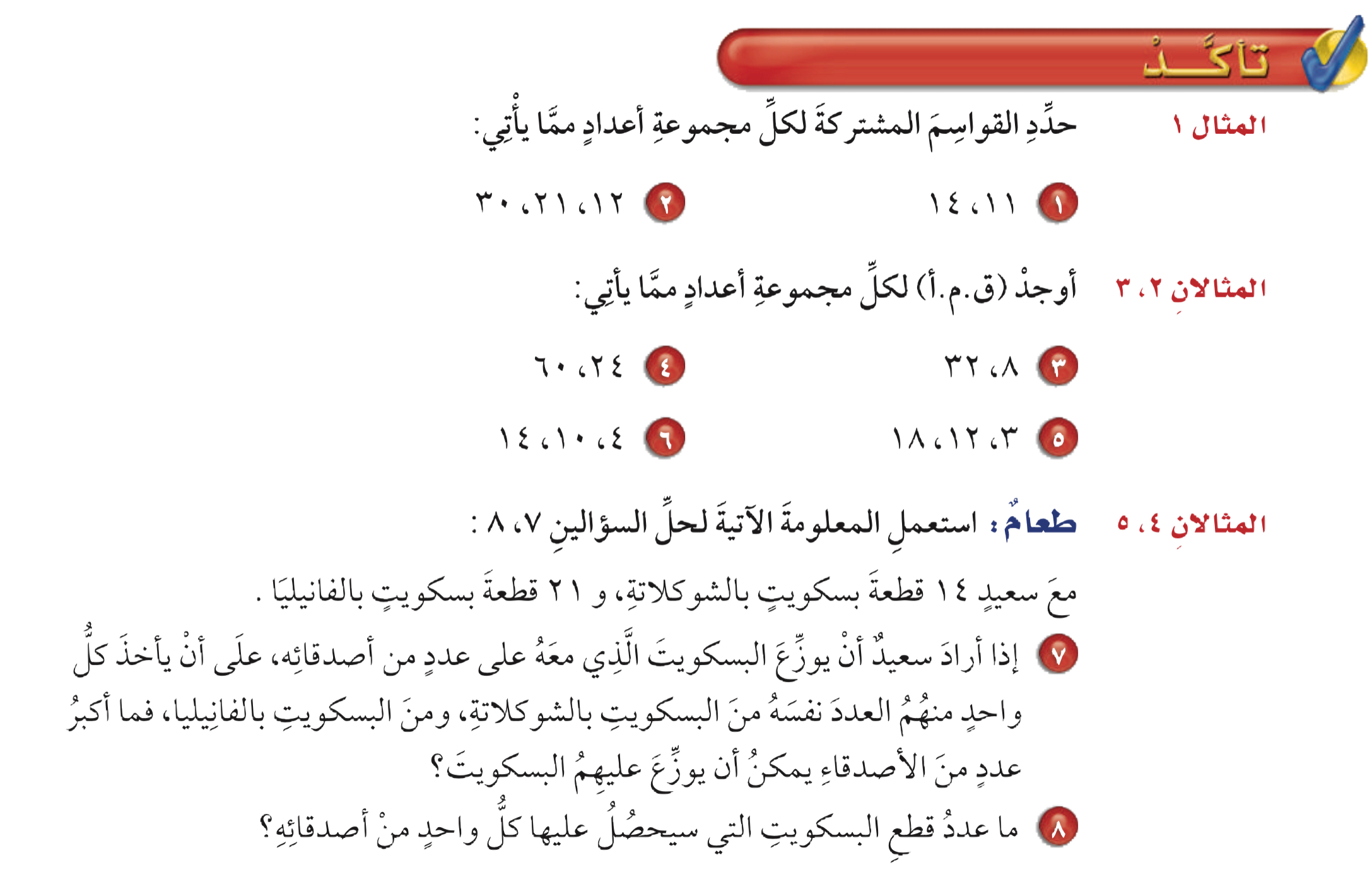 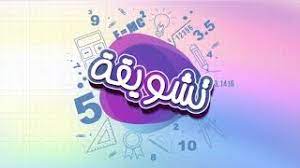 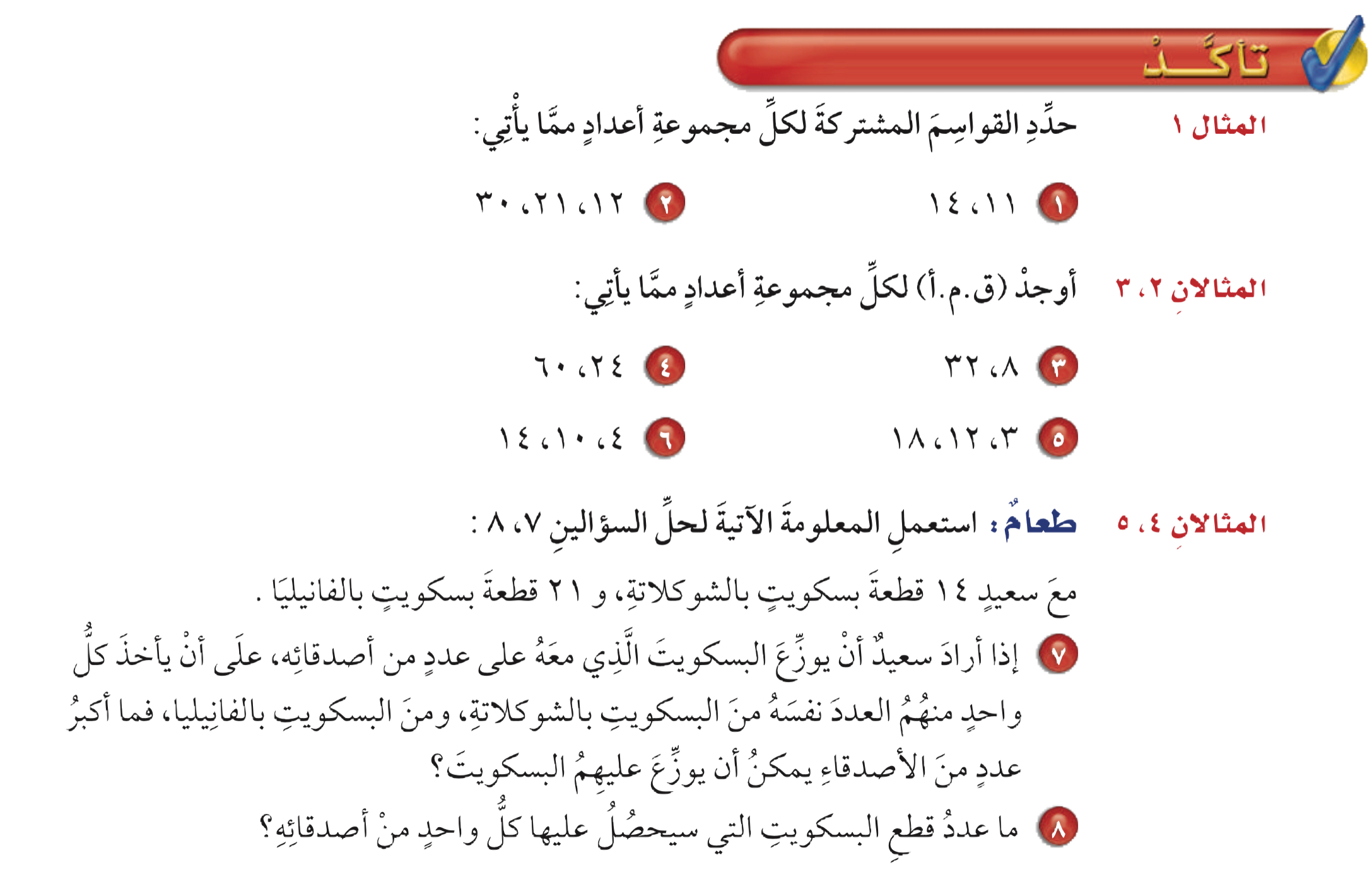 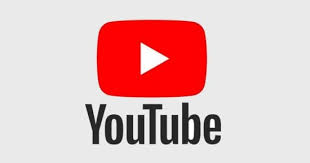 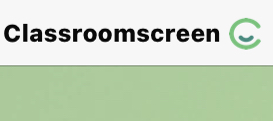 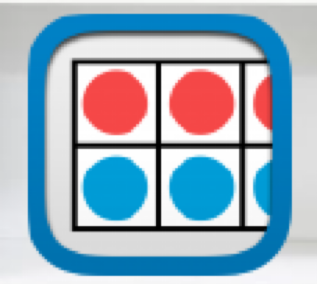 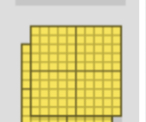 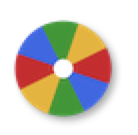 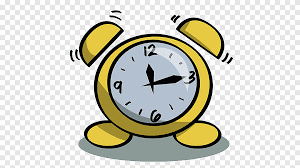 تأكد
تأكد
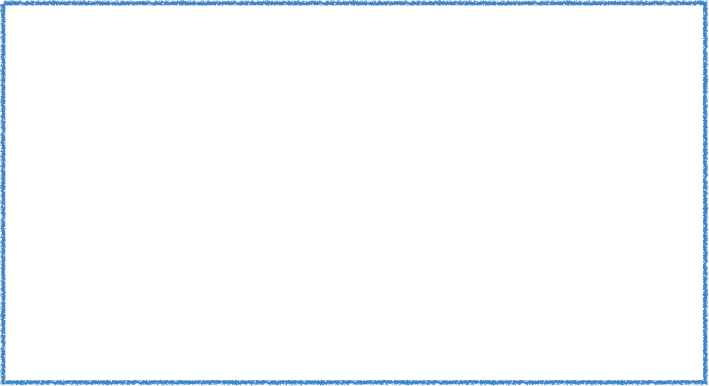 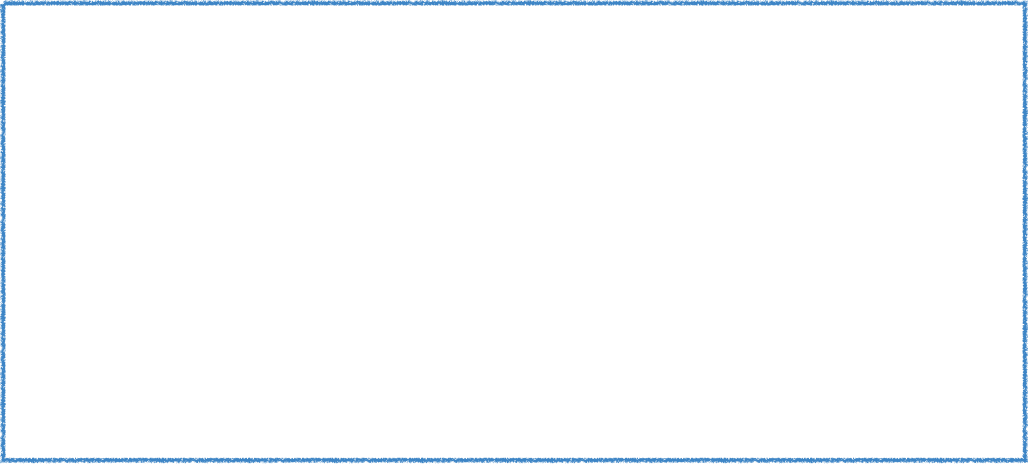 أدوات
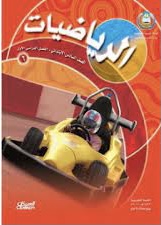 نشاط
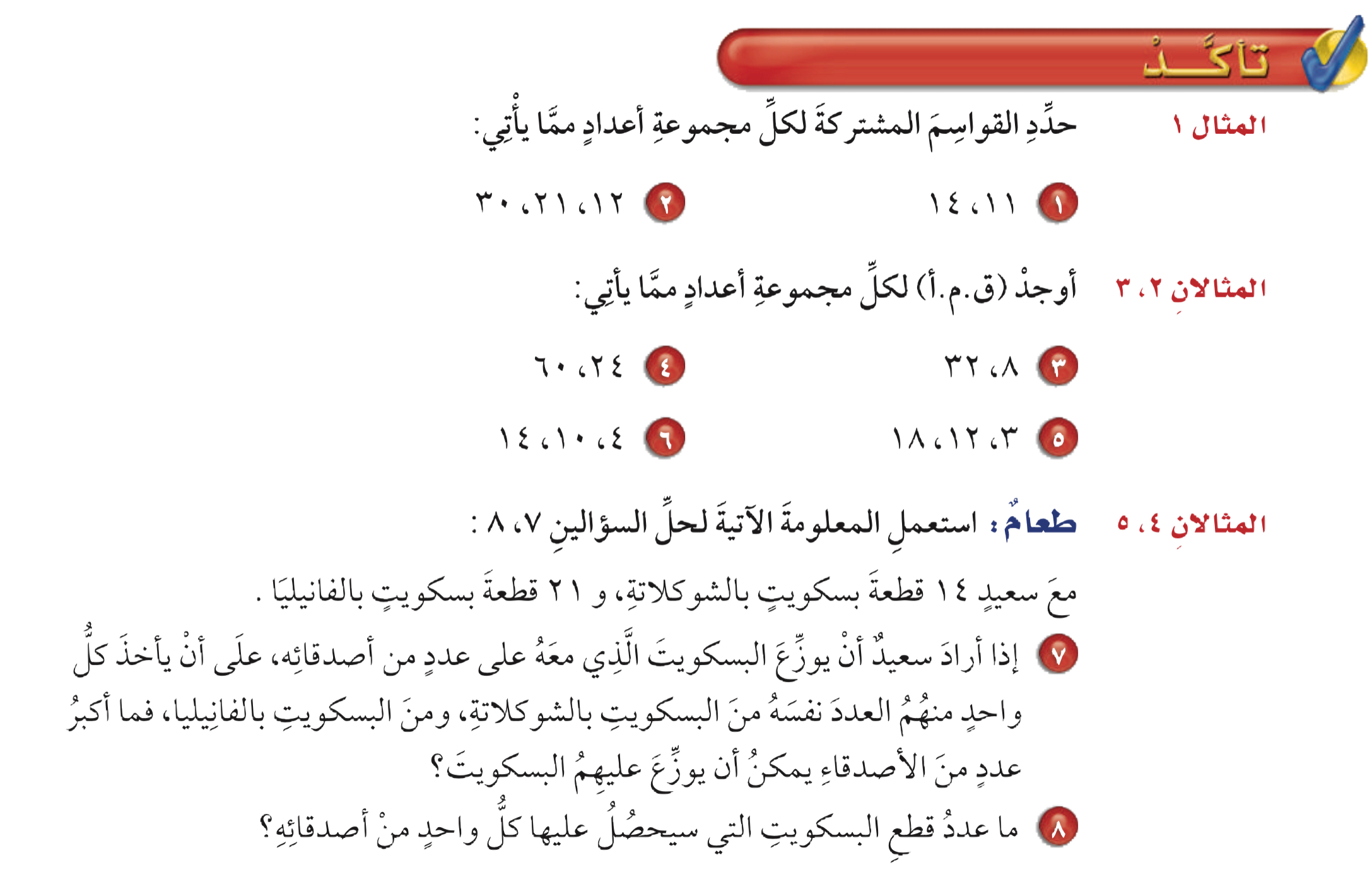 تمرين ١ ،٢
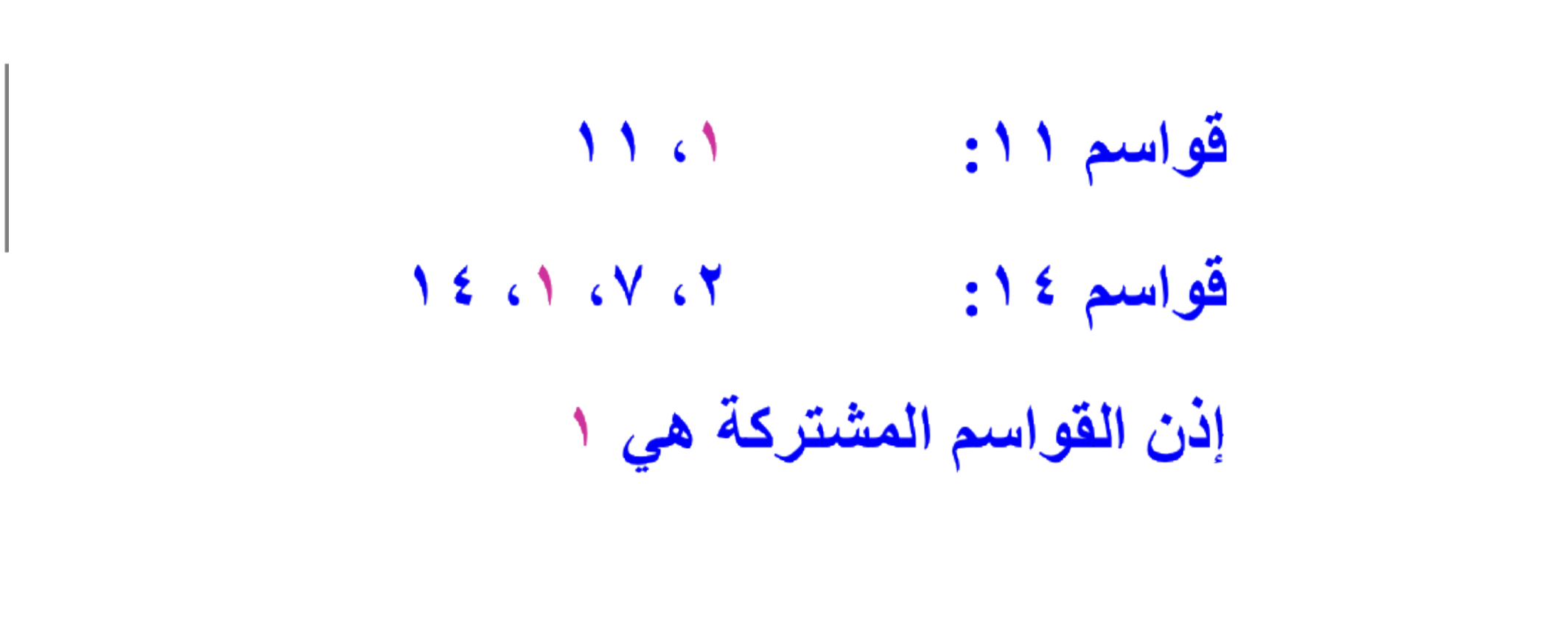 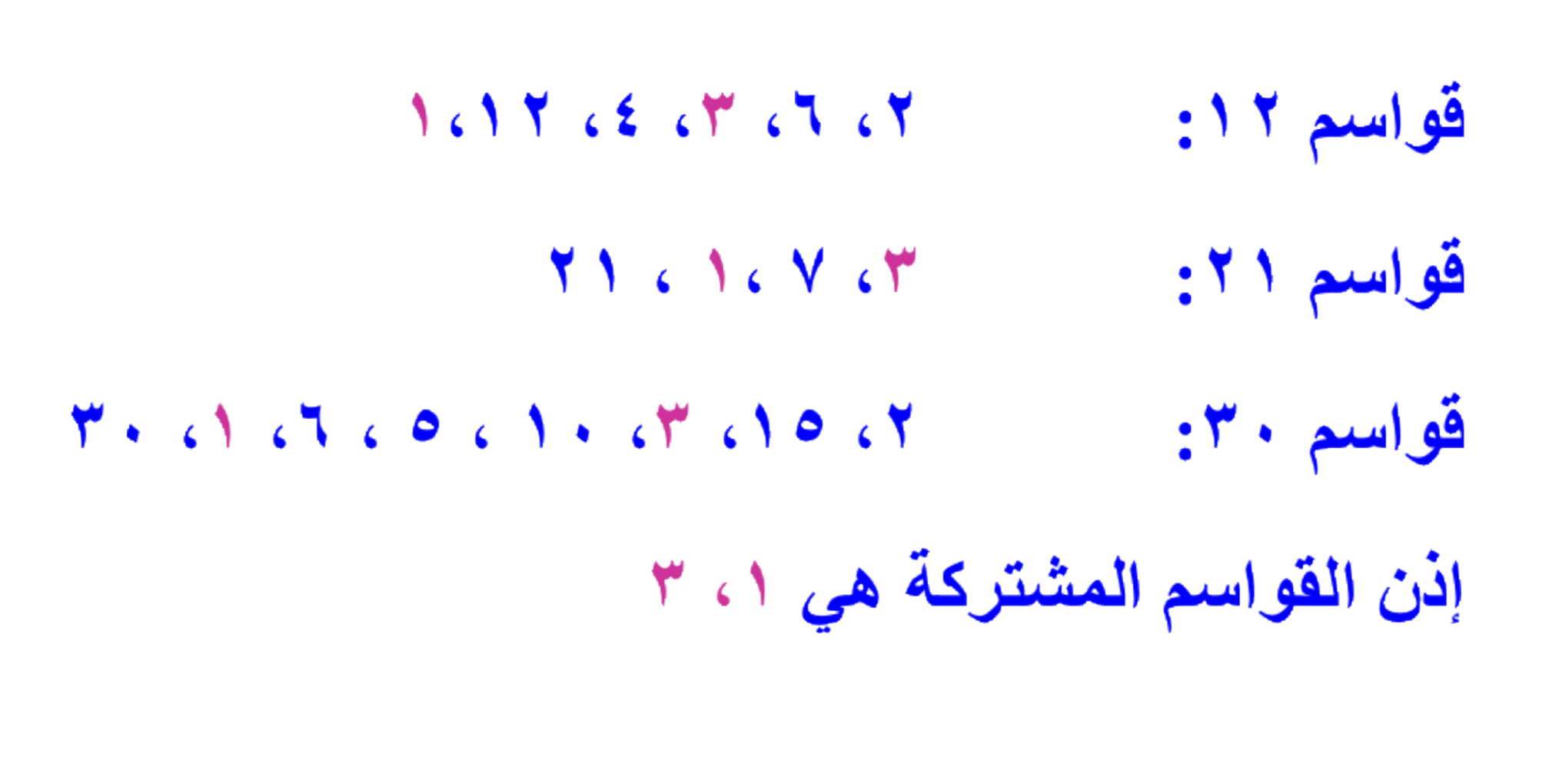 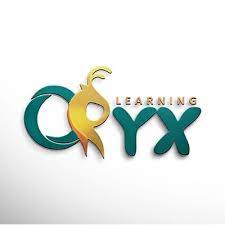 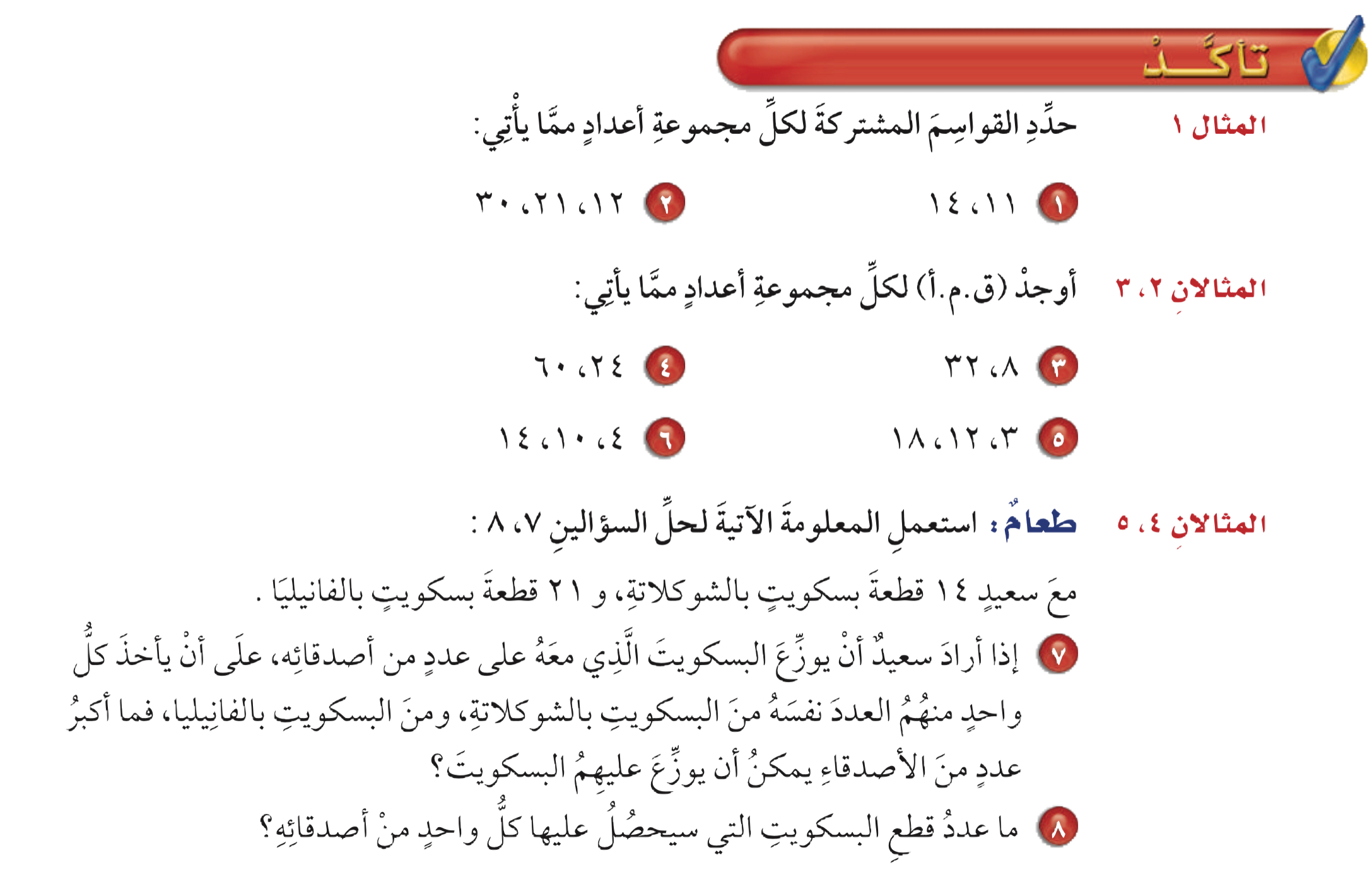 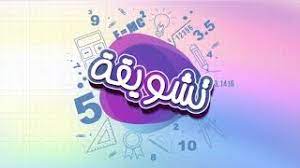 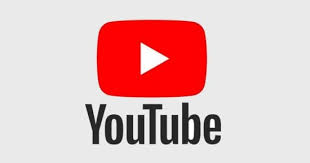 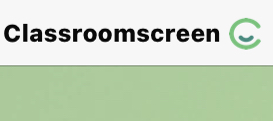 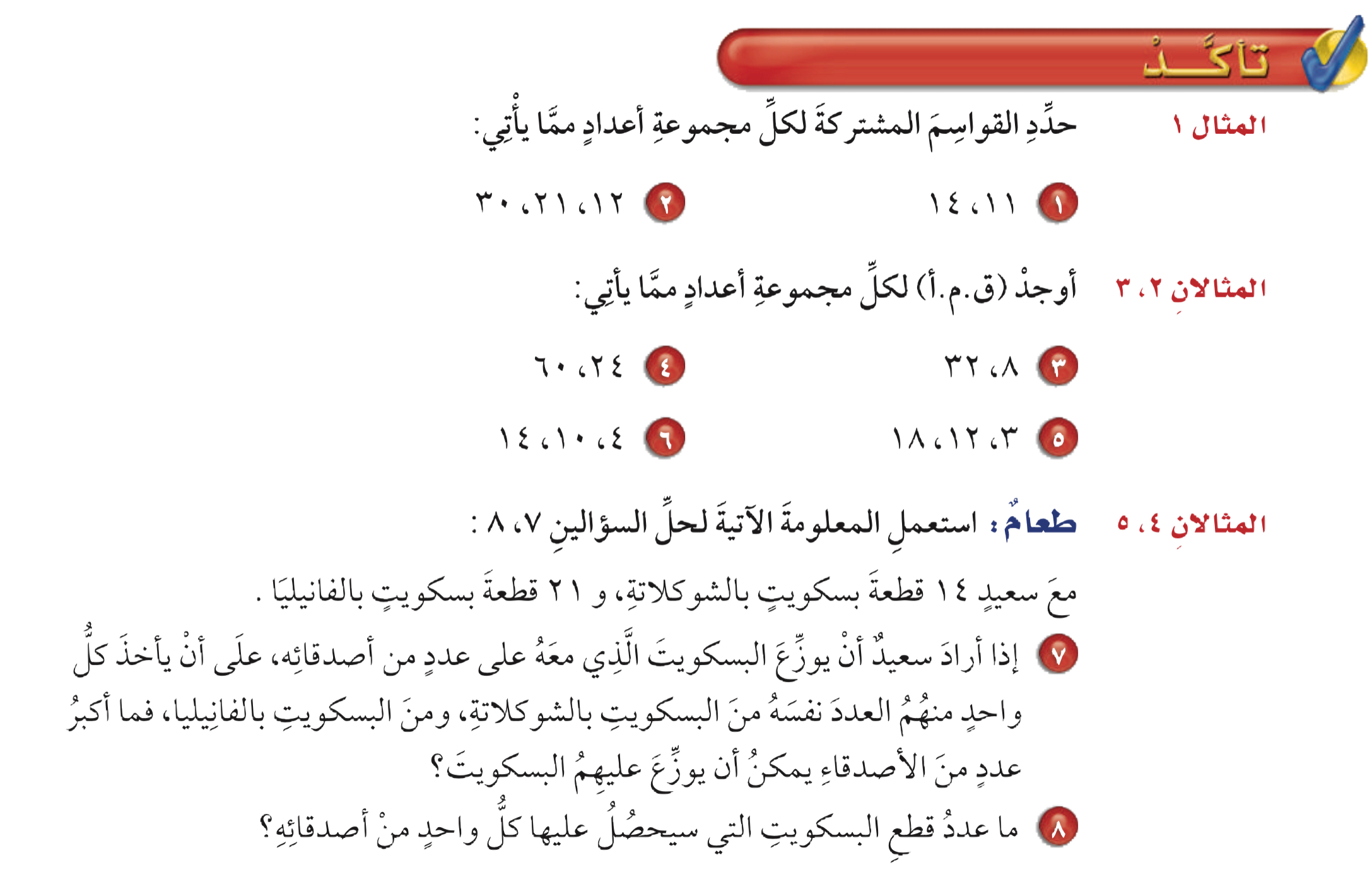 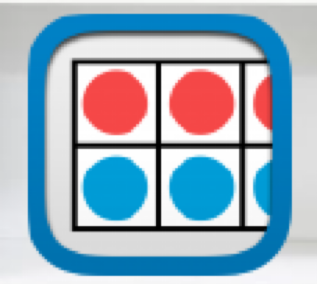 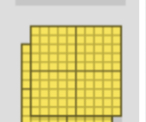 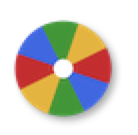 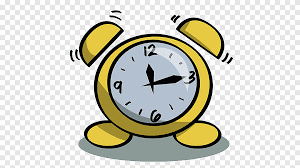 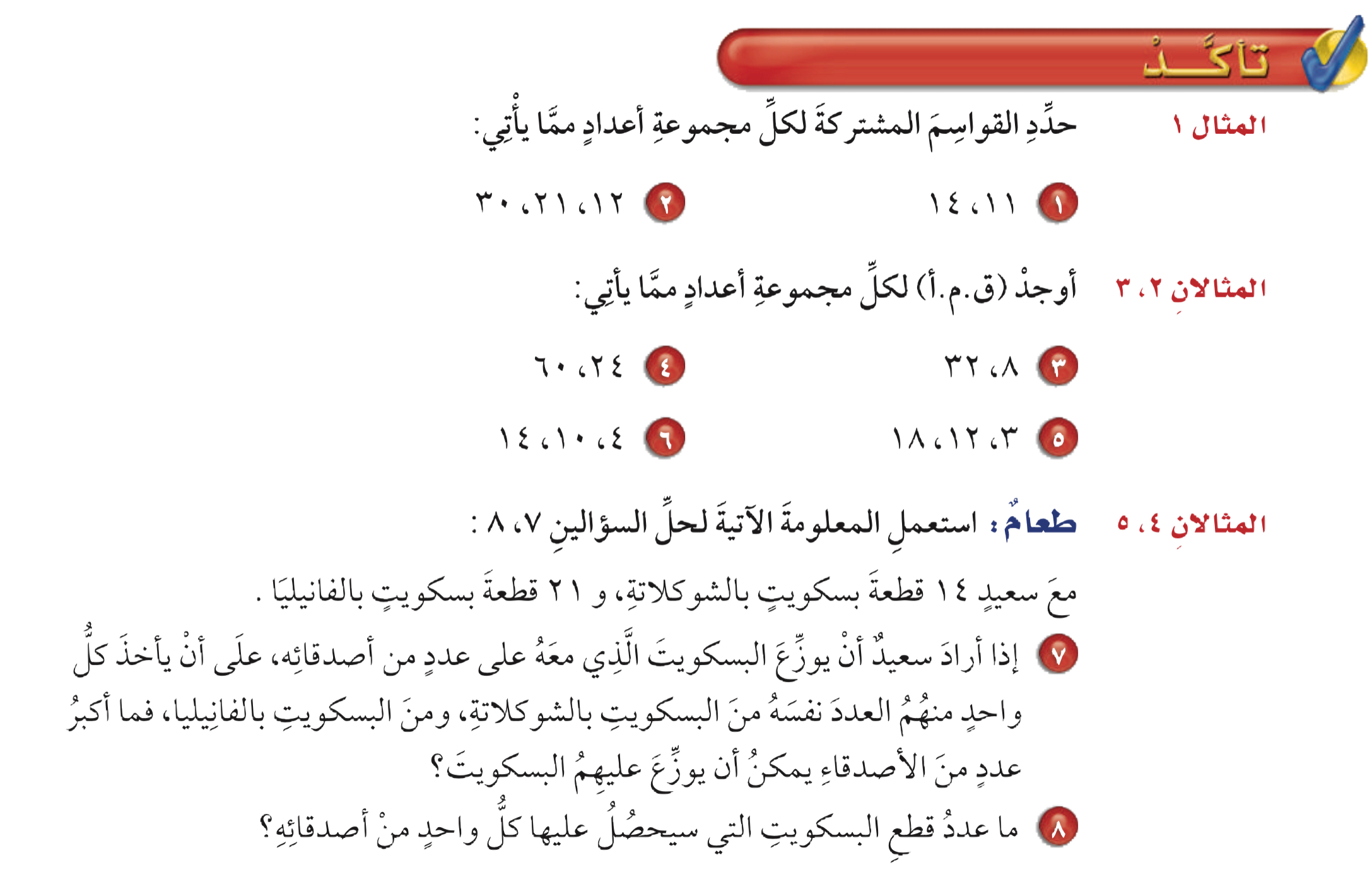 تأكد
الحل
أدوات
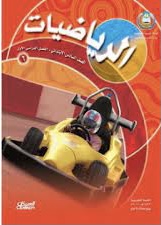 نشاط
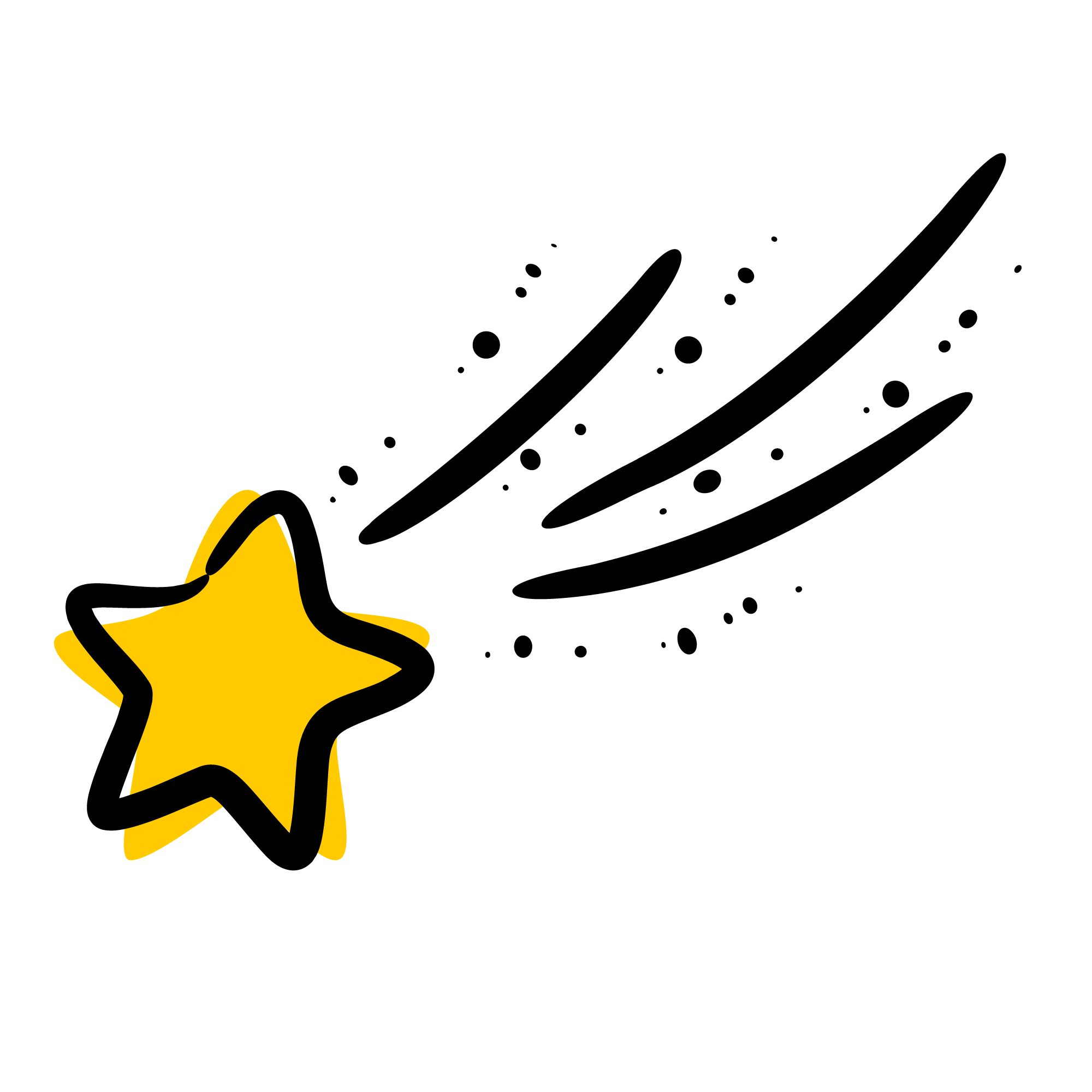 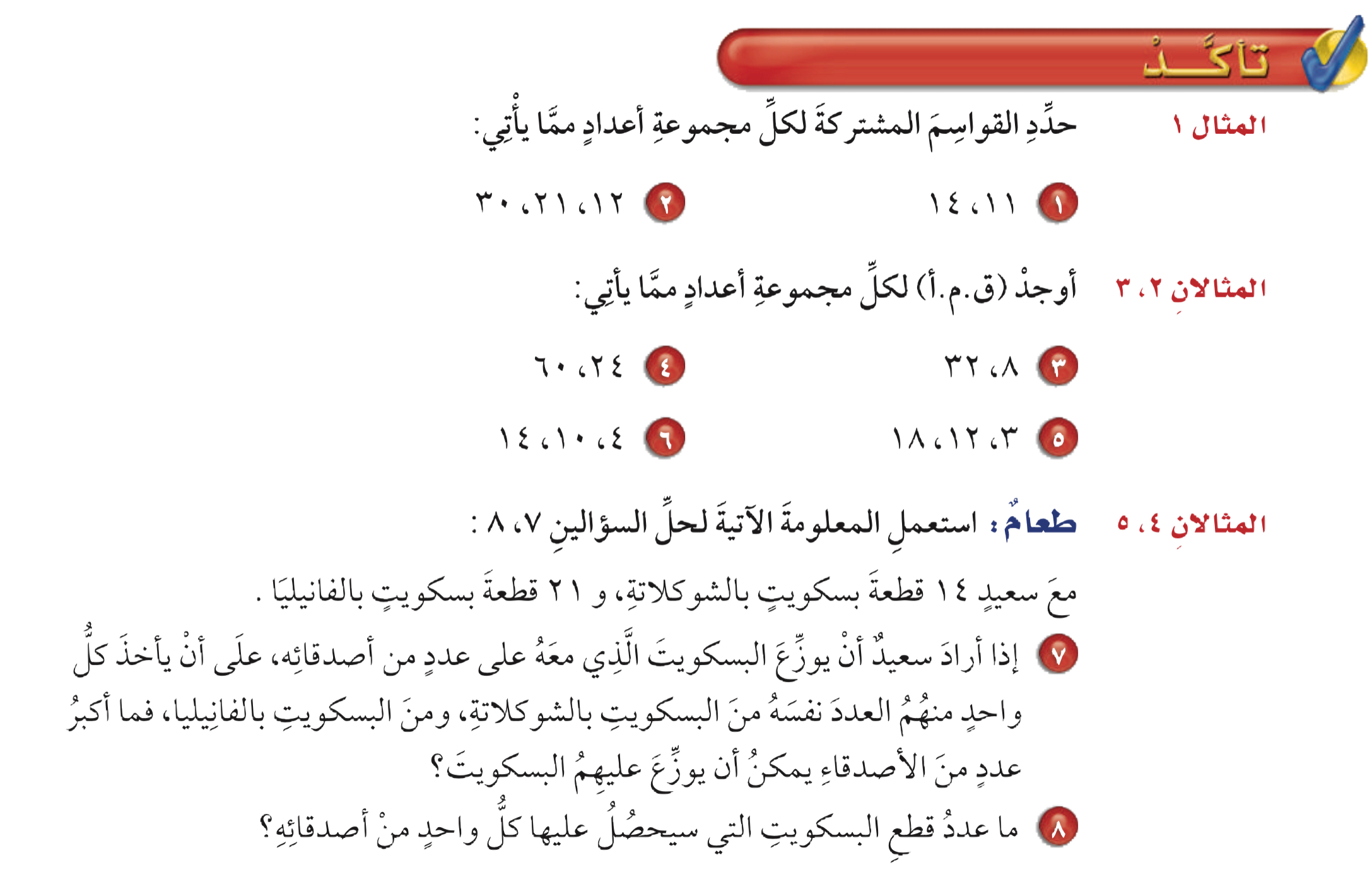 تمرين ٣ ،٤
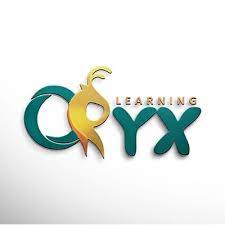 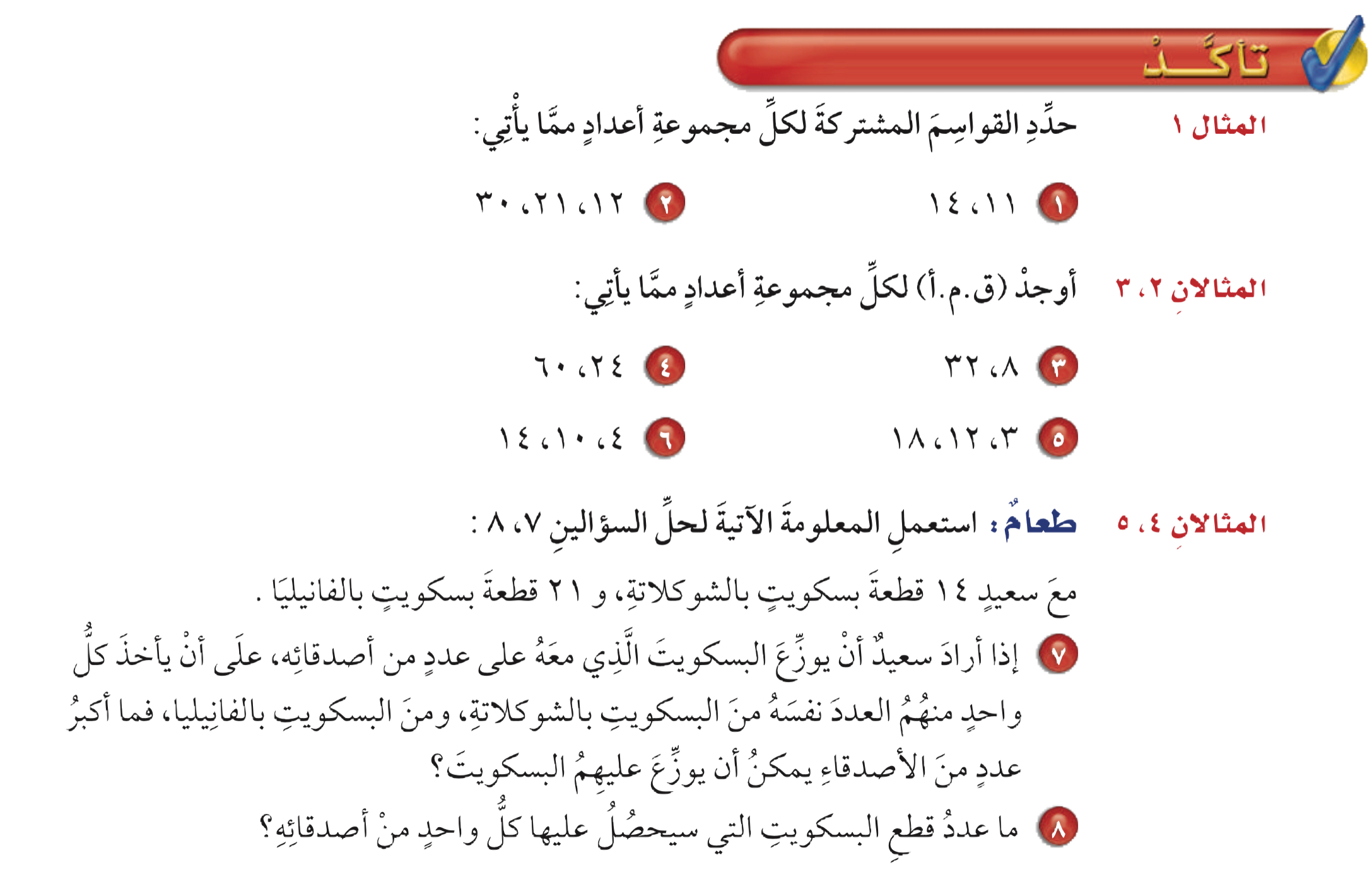 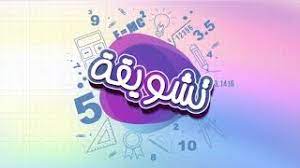 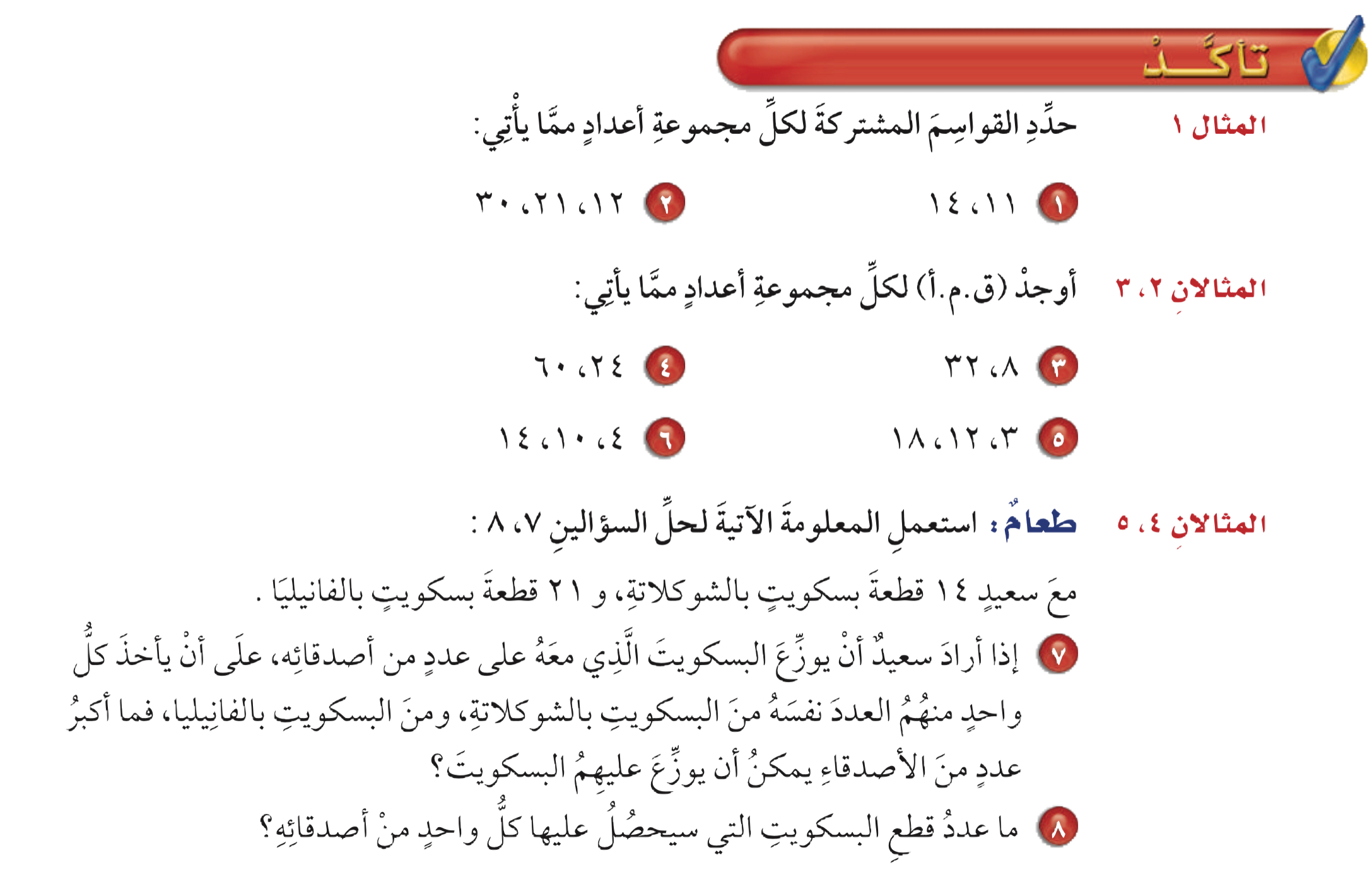 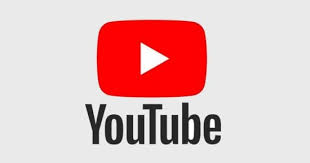 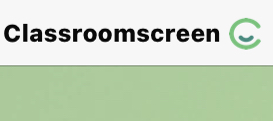 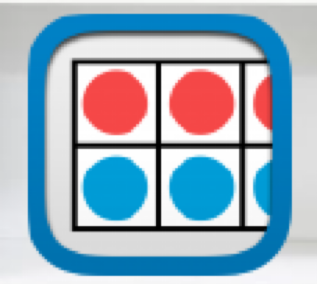 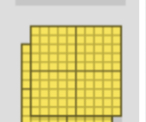 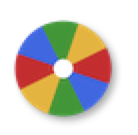 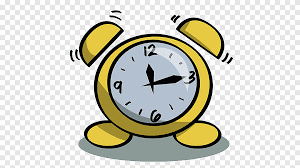 تأكد
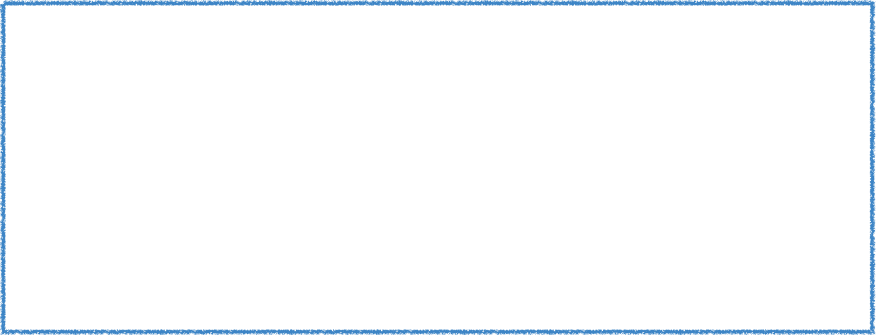 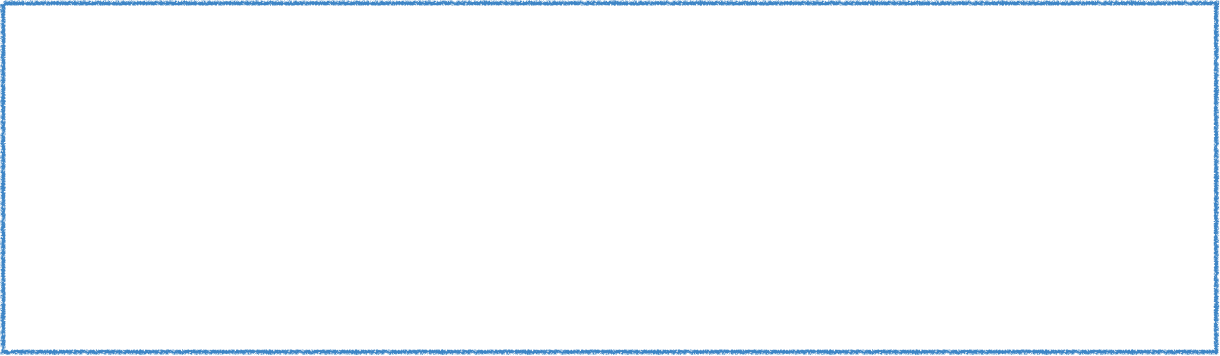 أدوات
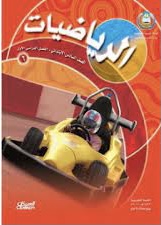 نشاط
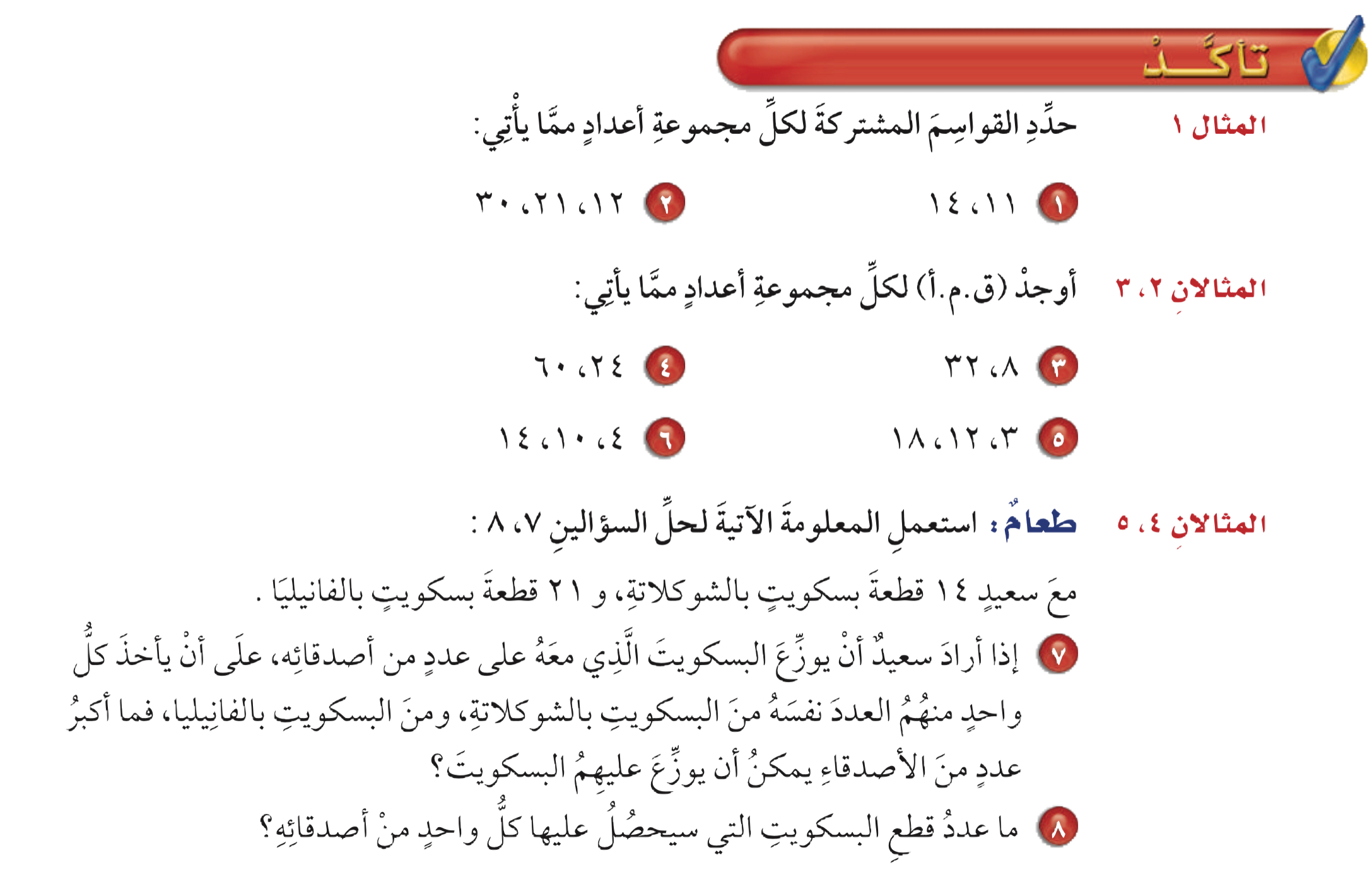 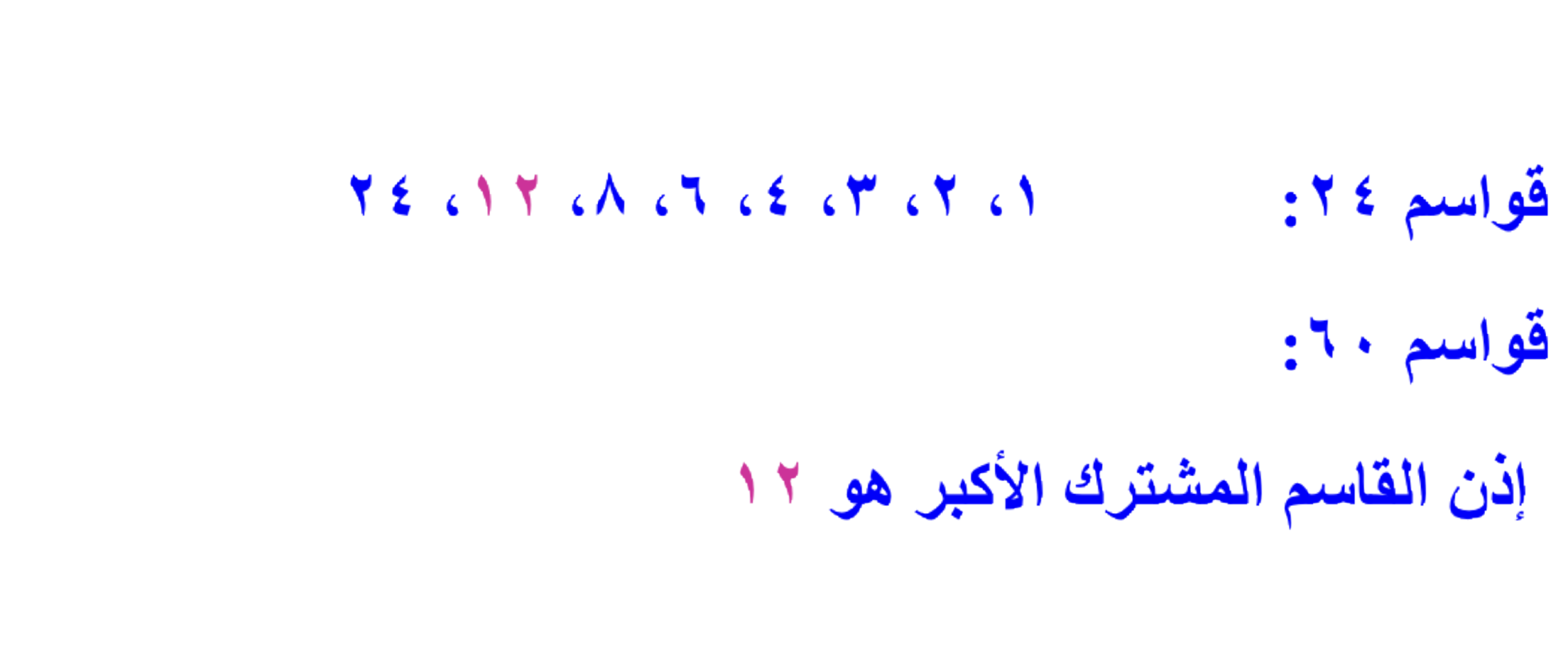 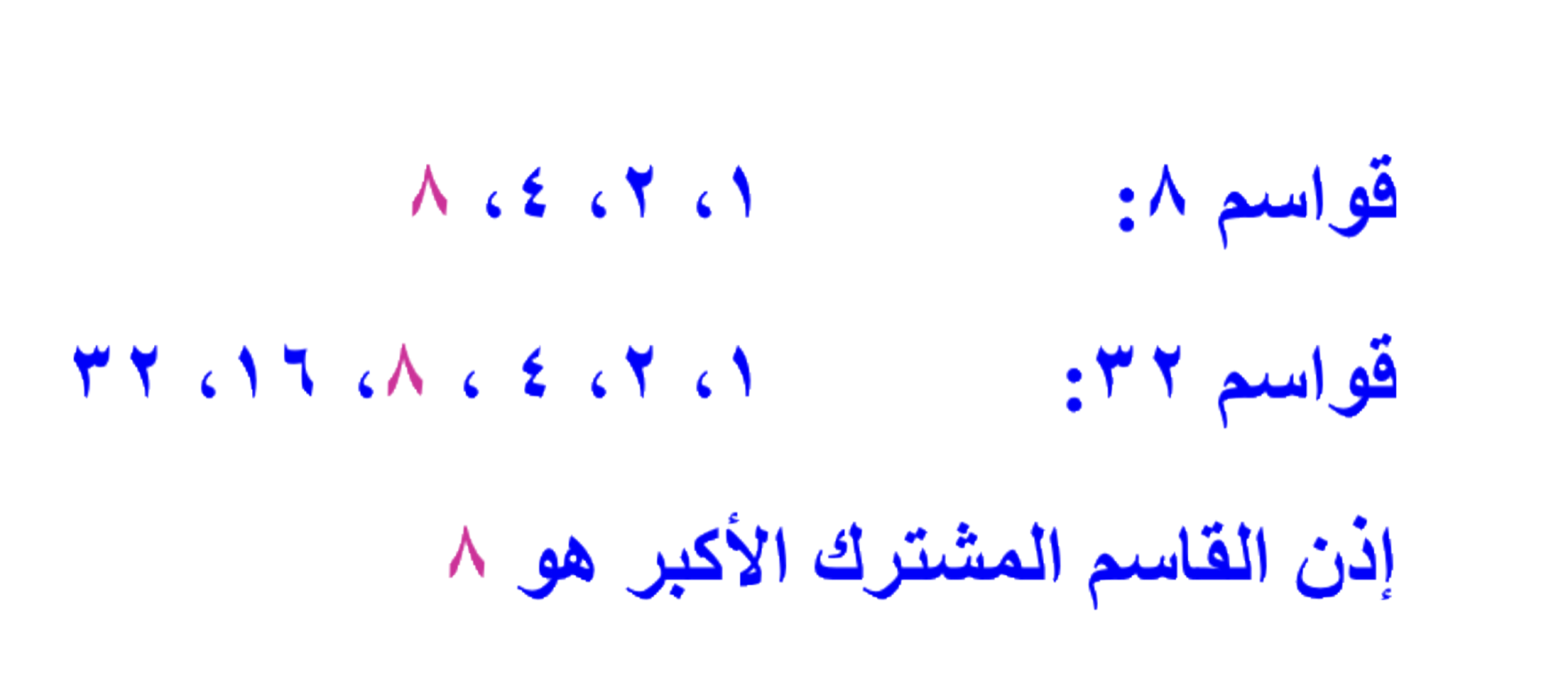 تمرين ٣ ،٤
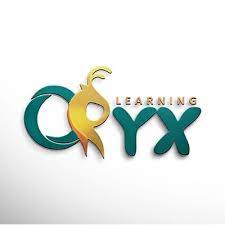 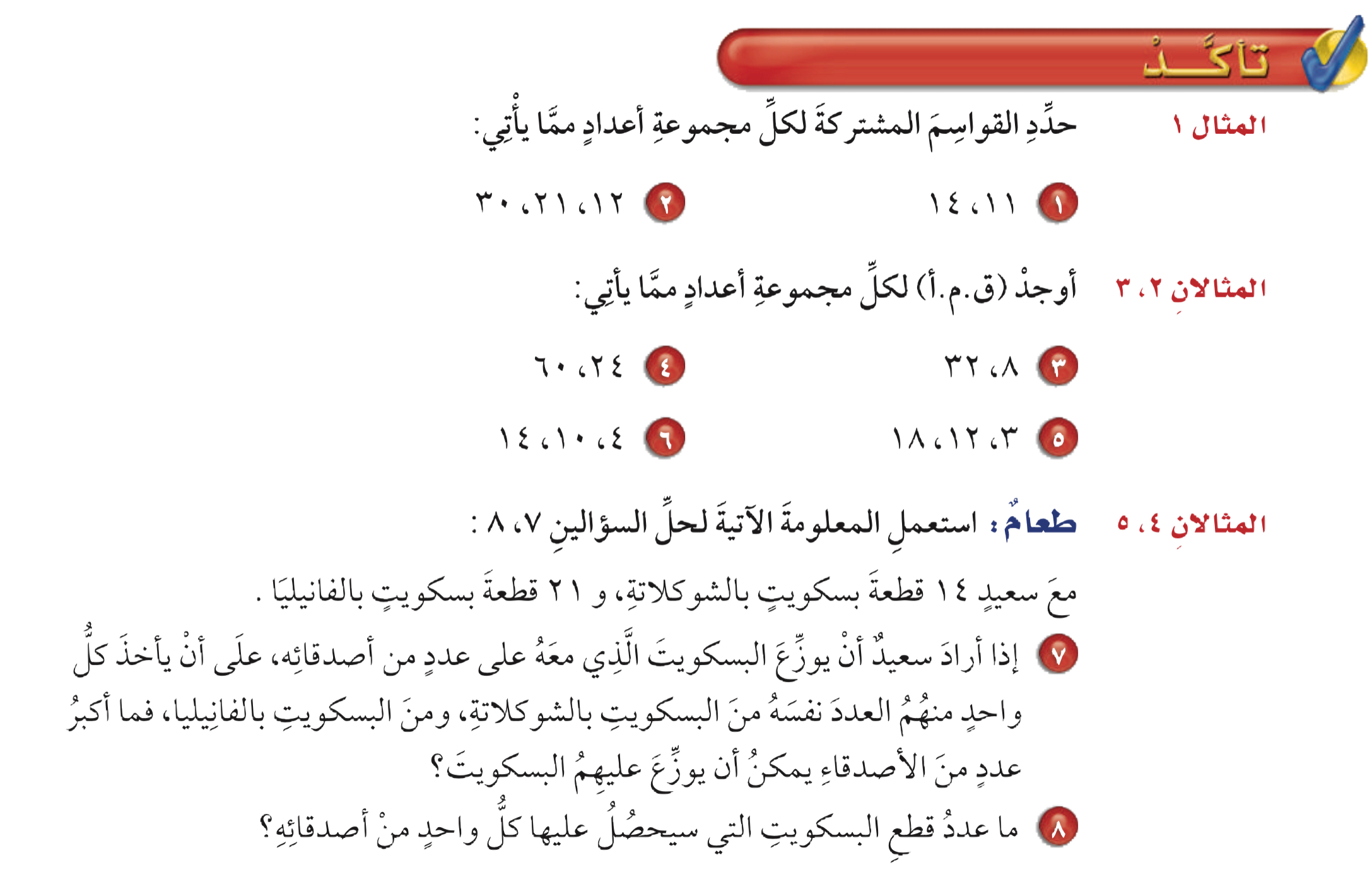 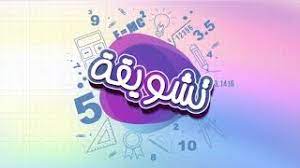 ١، ٢ ، ٣ ، ٤ ، ٥ ، ٦ ،١٠ ، ١٢ ، ١٥ ، ٢٠ ، ٣٠ ، ٦٠
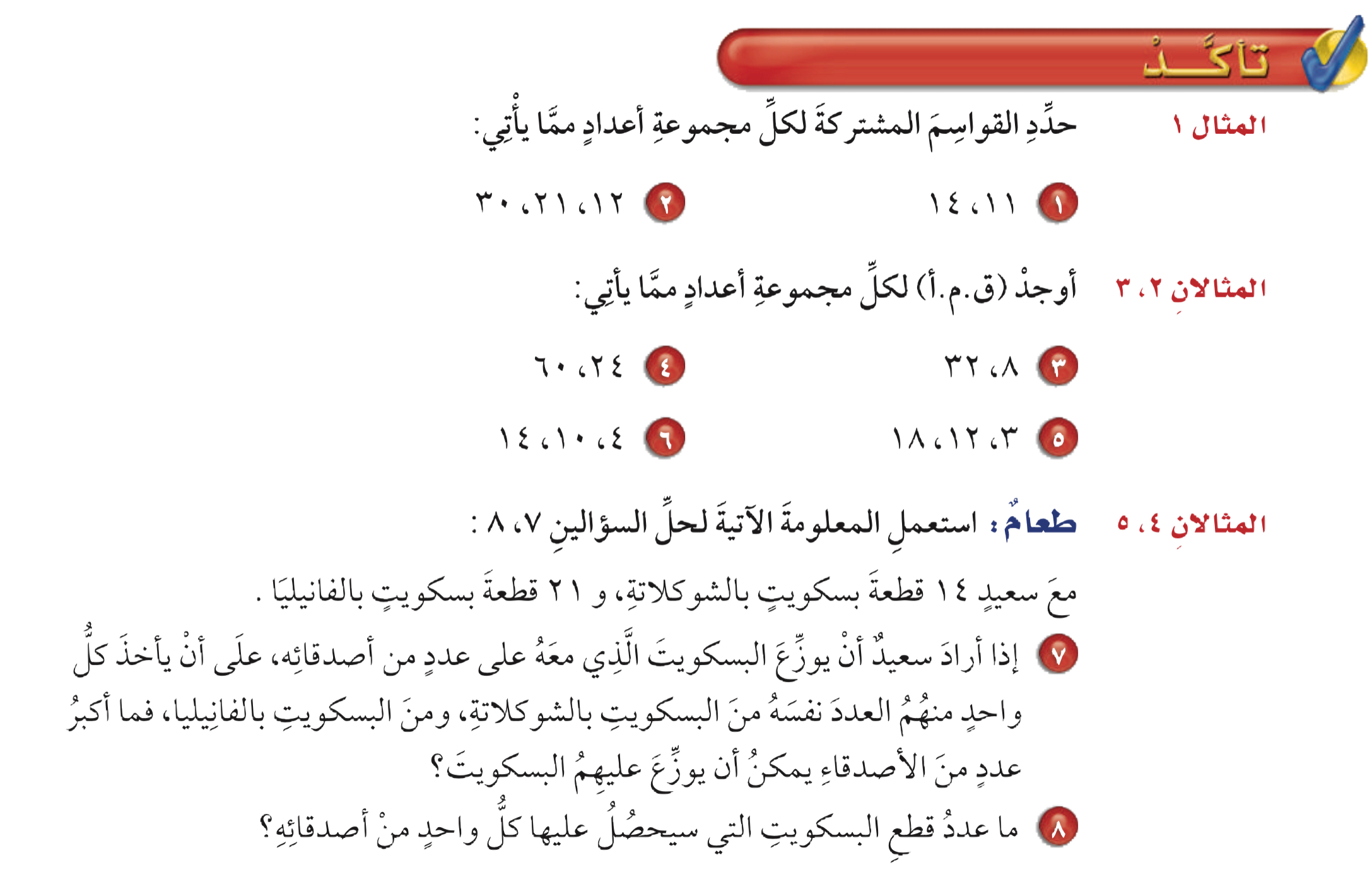 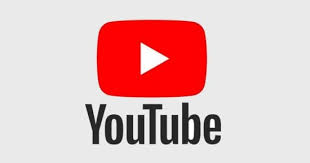 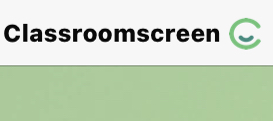 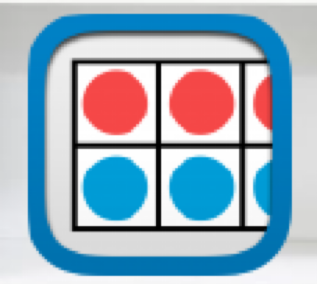 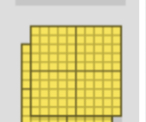 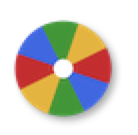 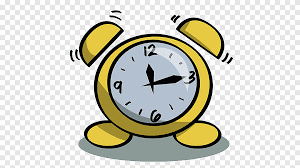 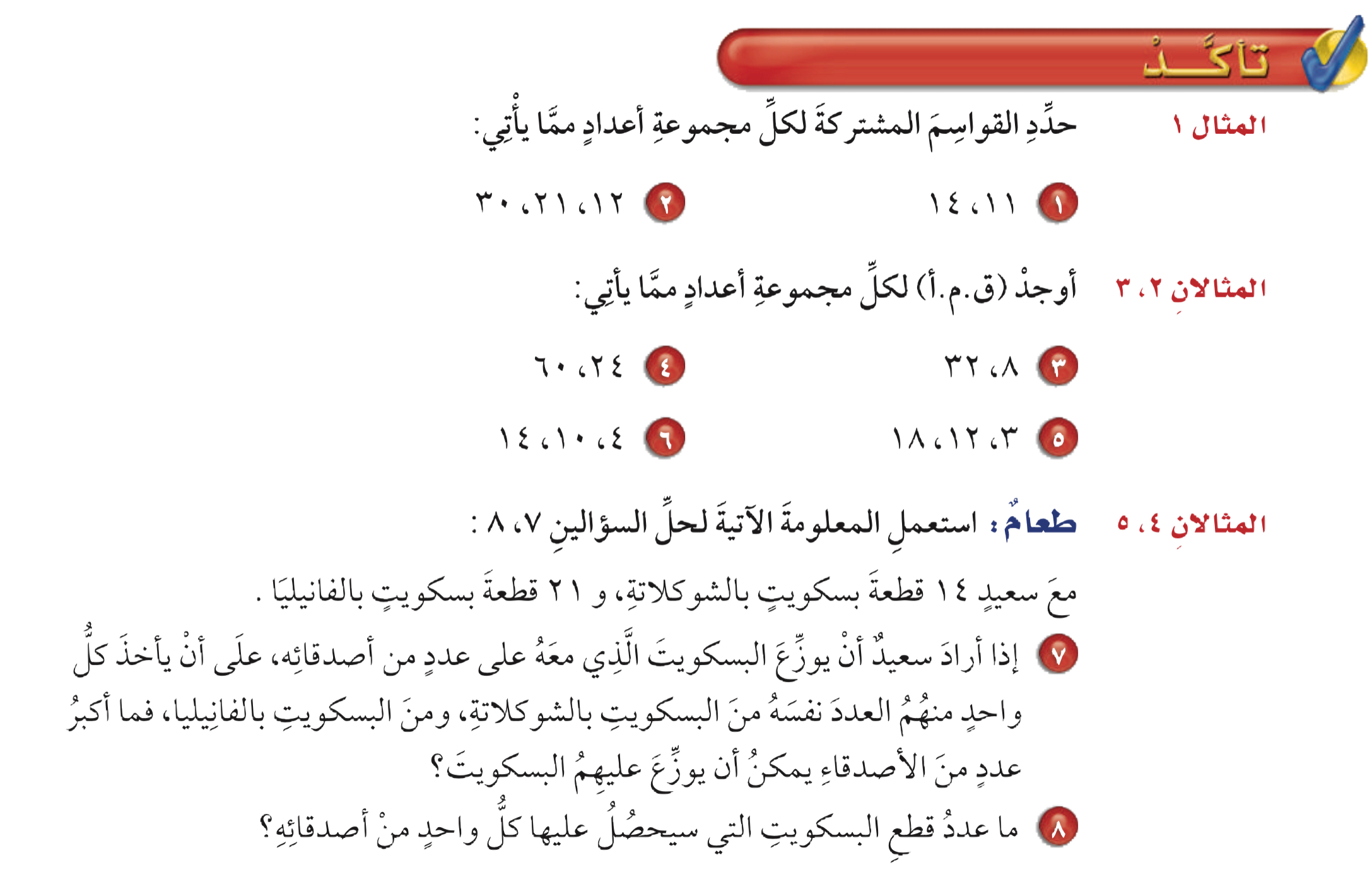 تأكد
الحل
أدوات
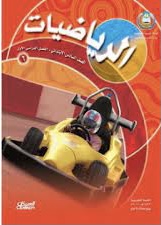 نشاط
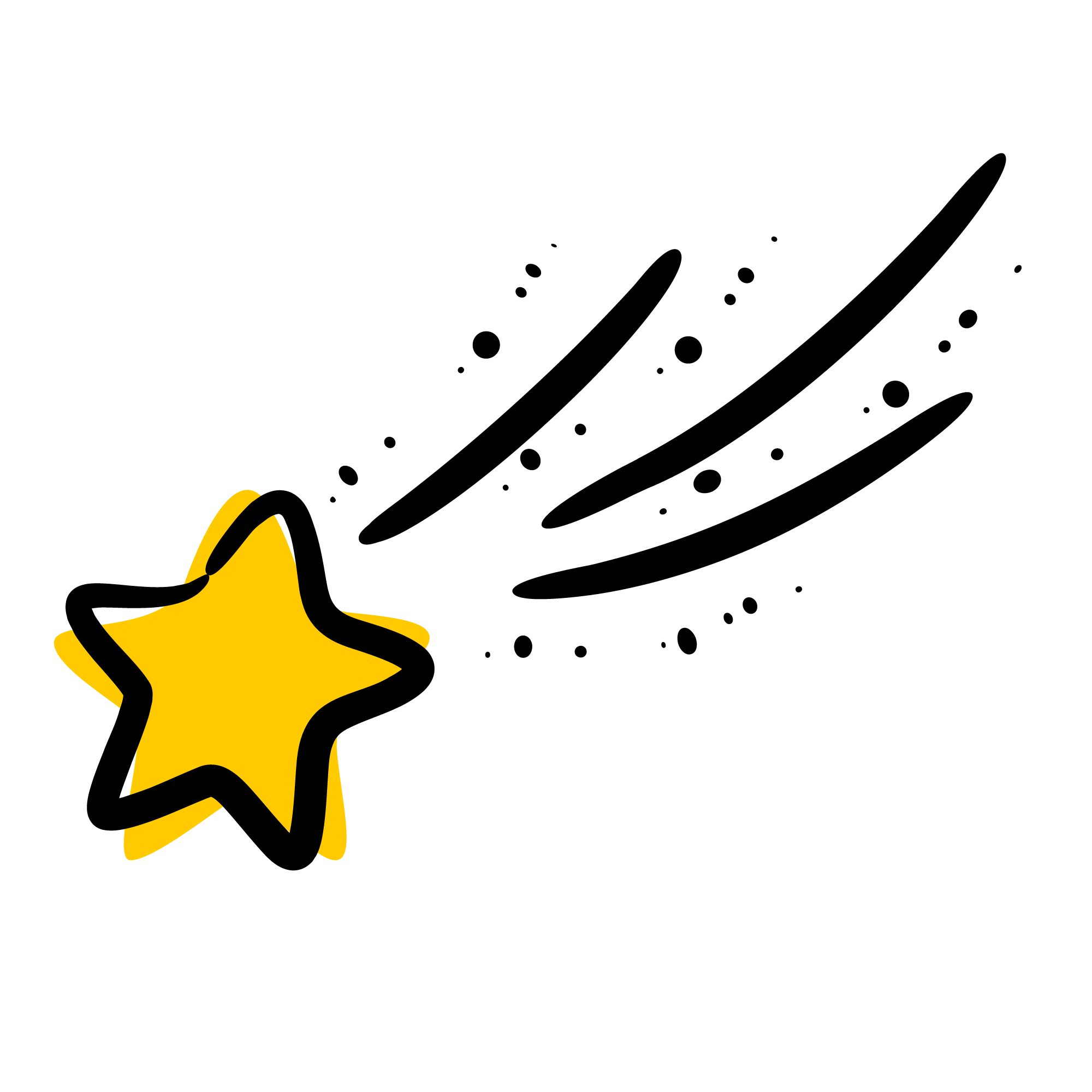 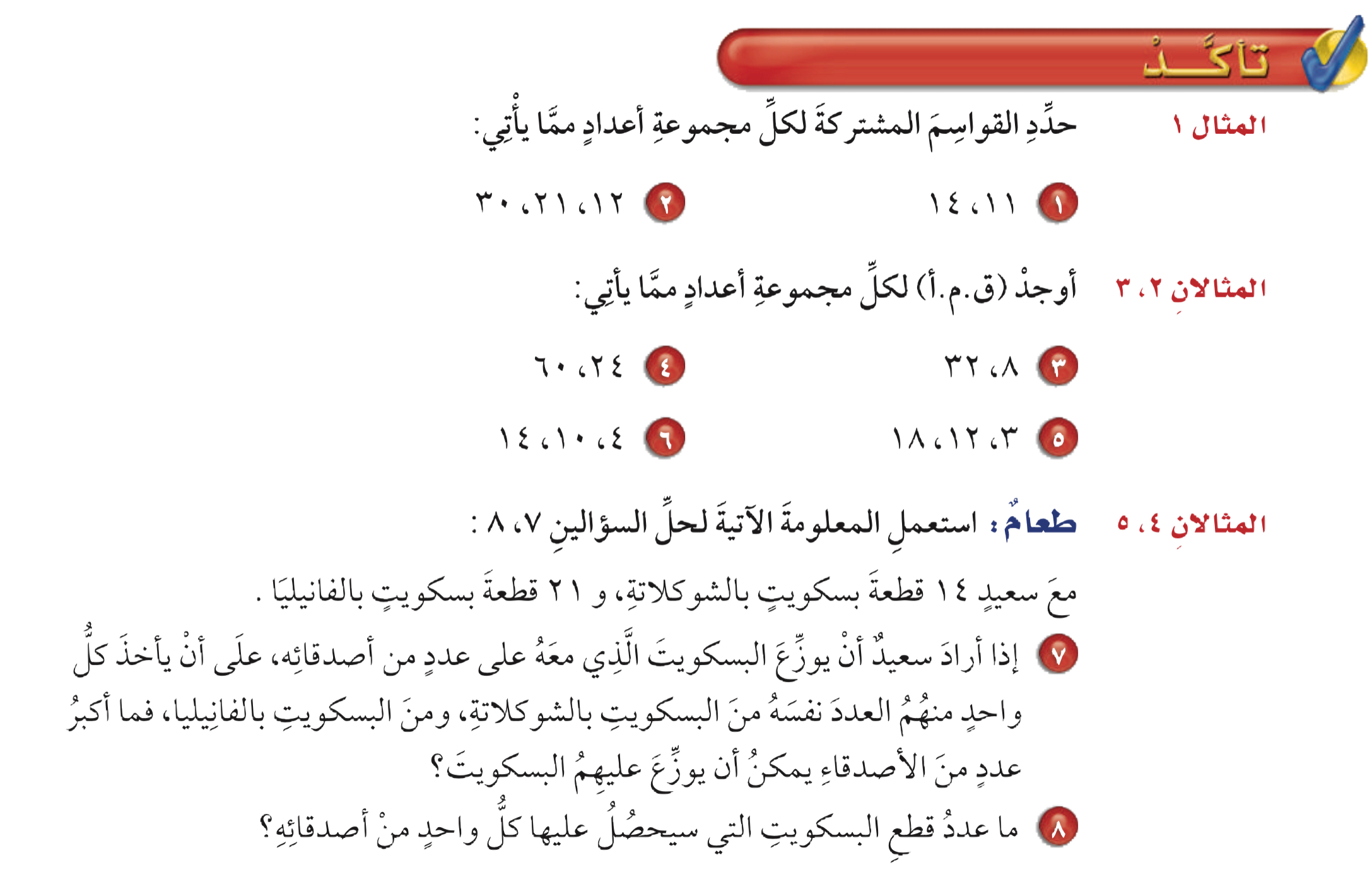 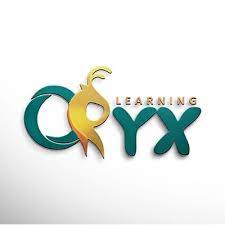 تمرين ٥ ،٦
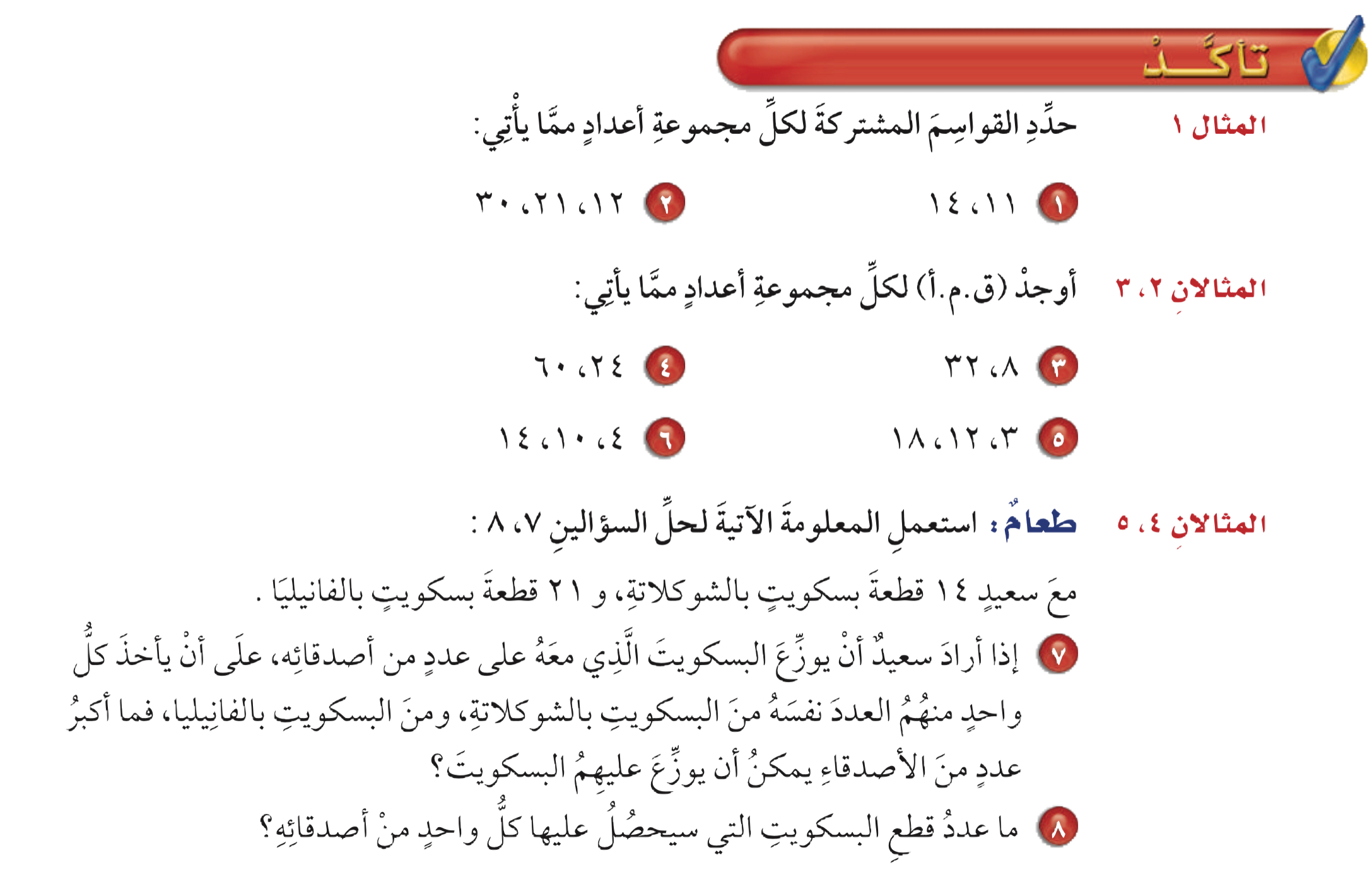 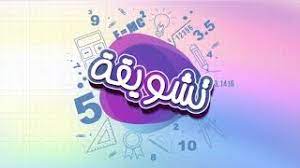 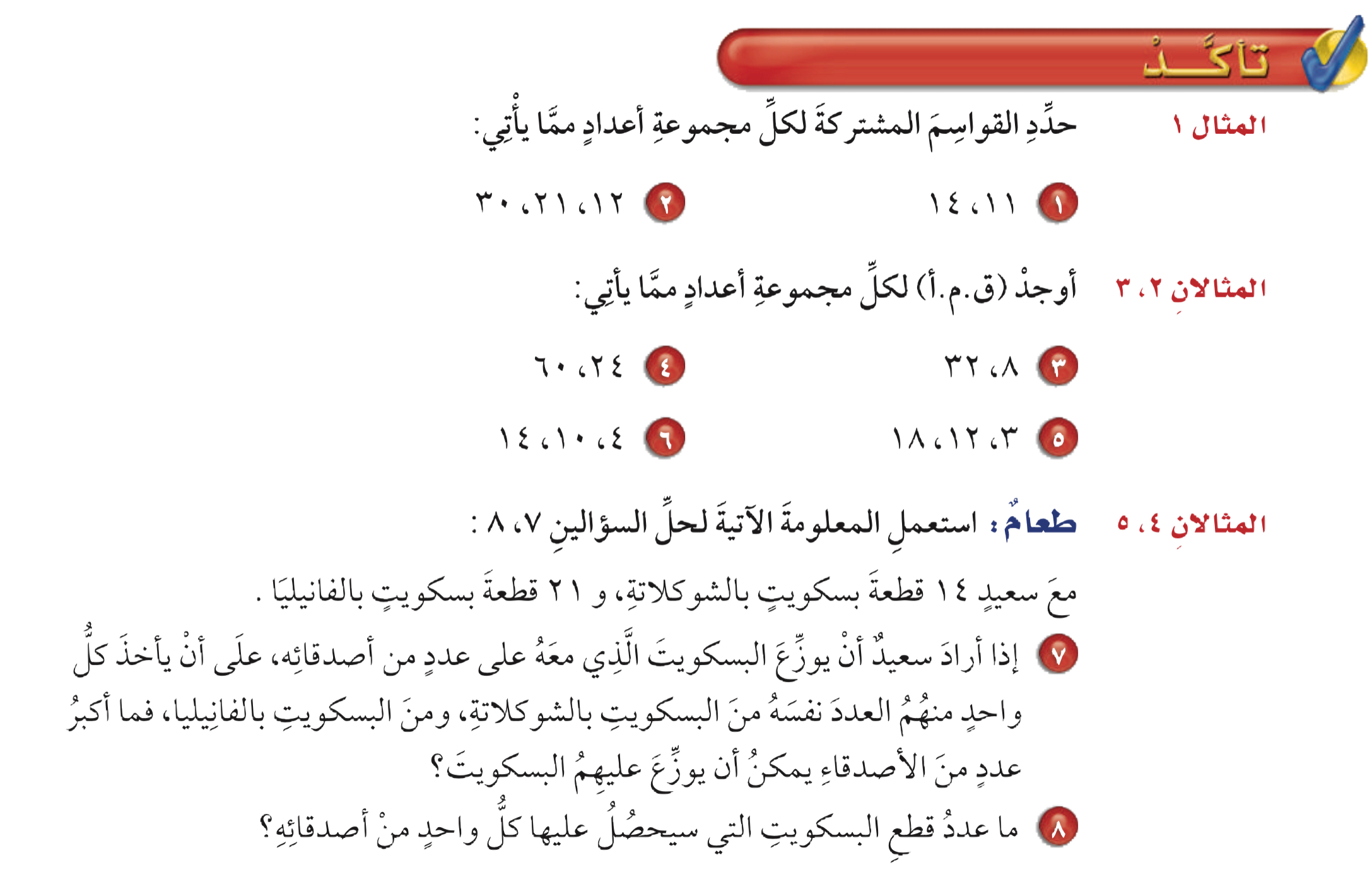 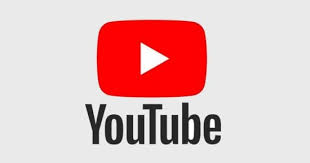 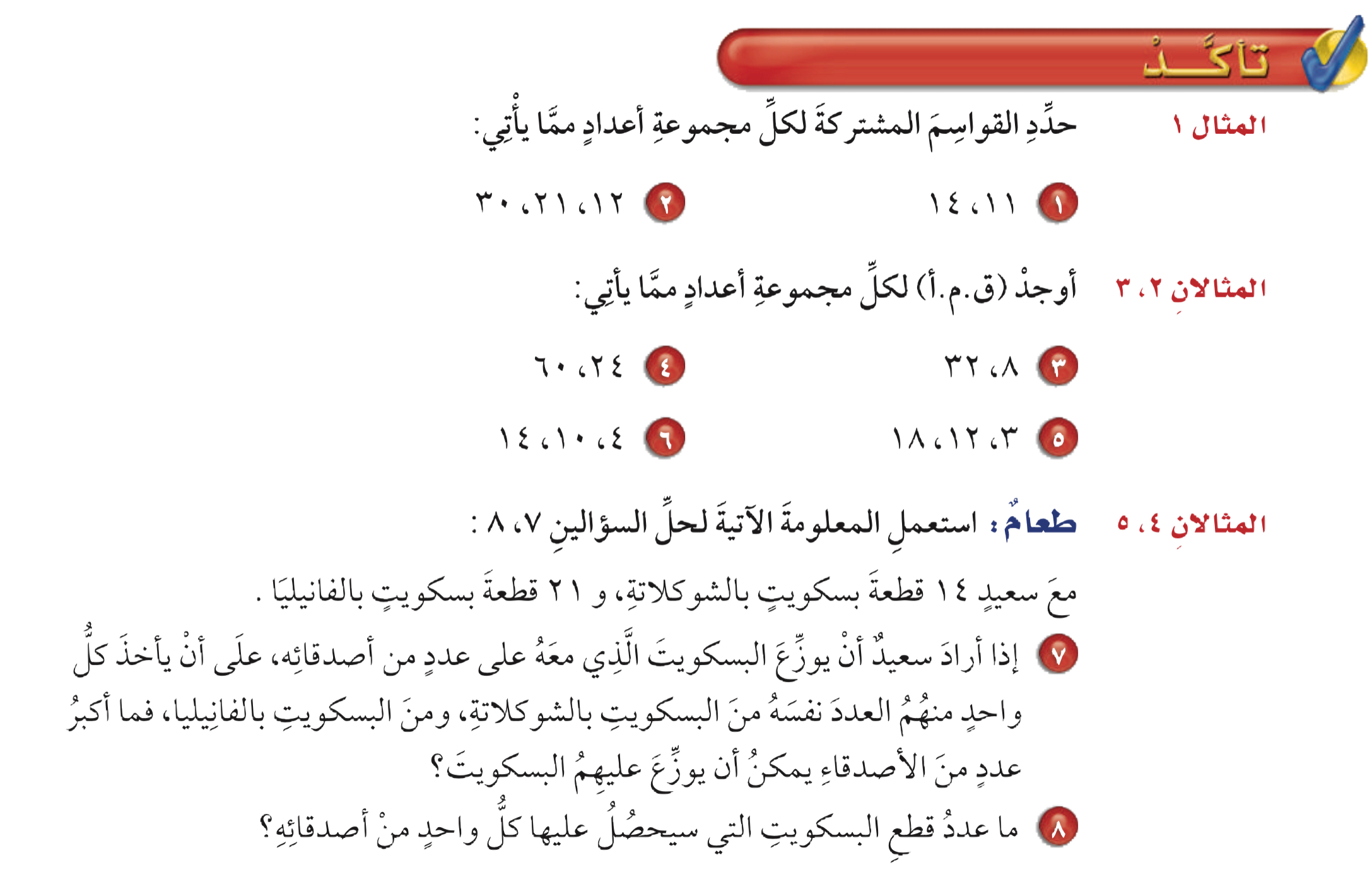 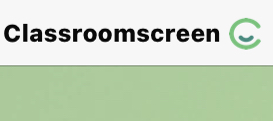 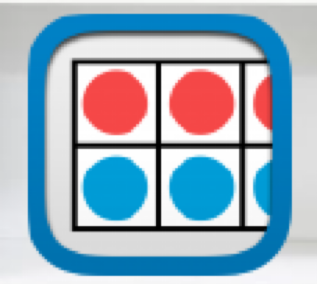 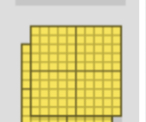 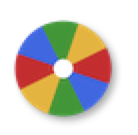 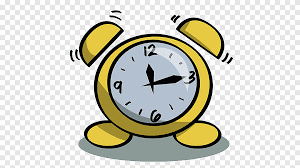 تأكد
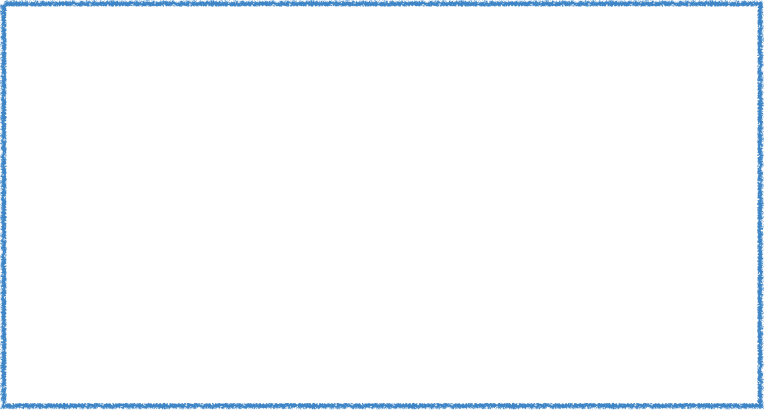 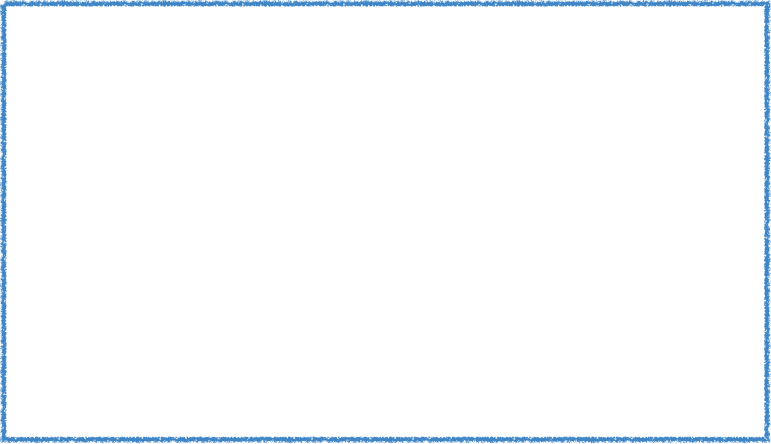 أدوات
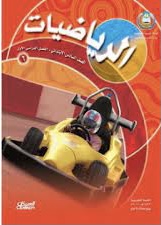 نشاط
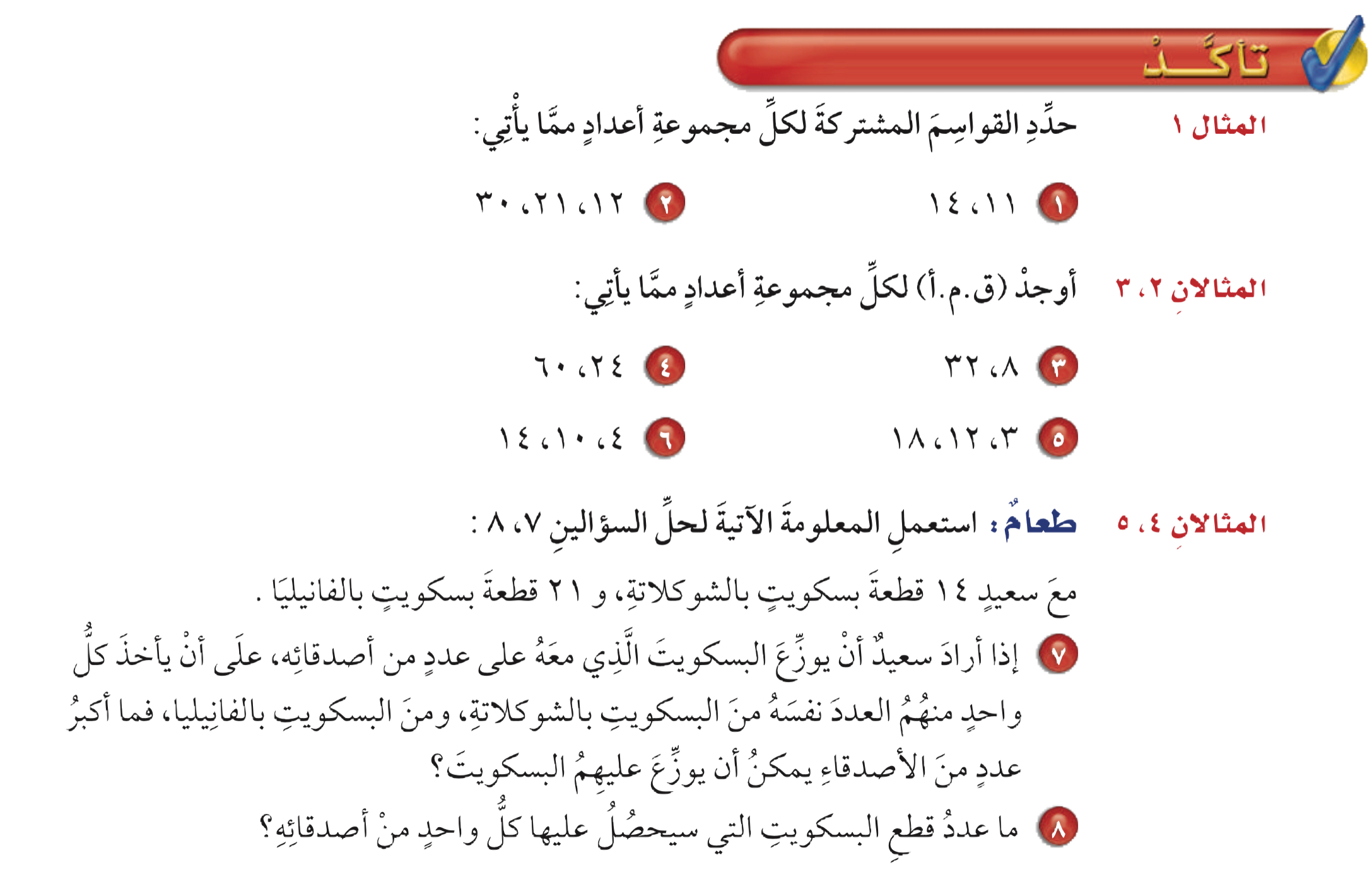 تمرين ٥ ،٦
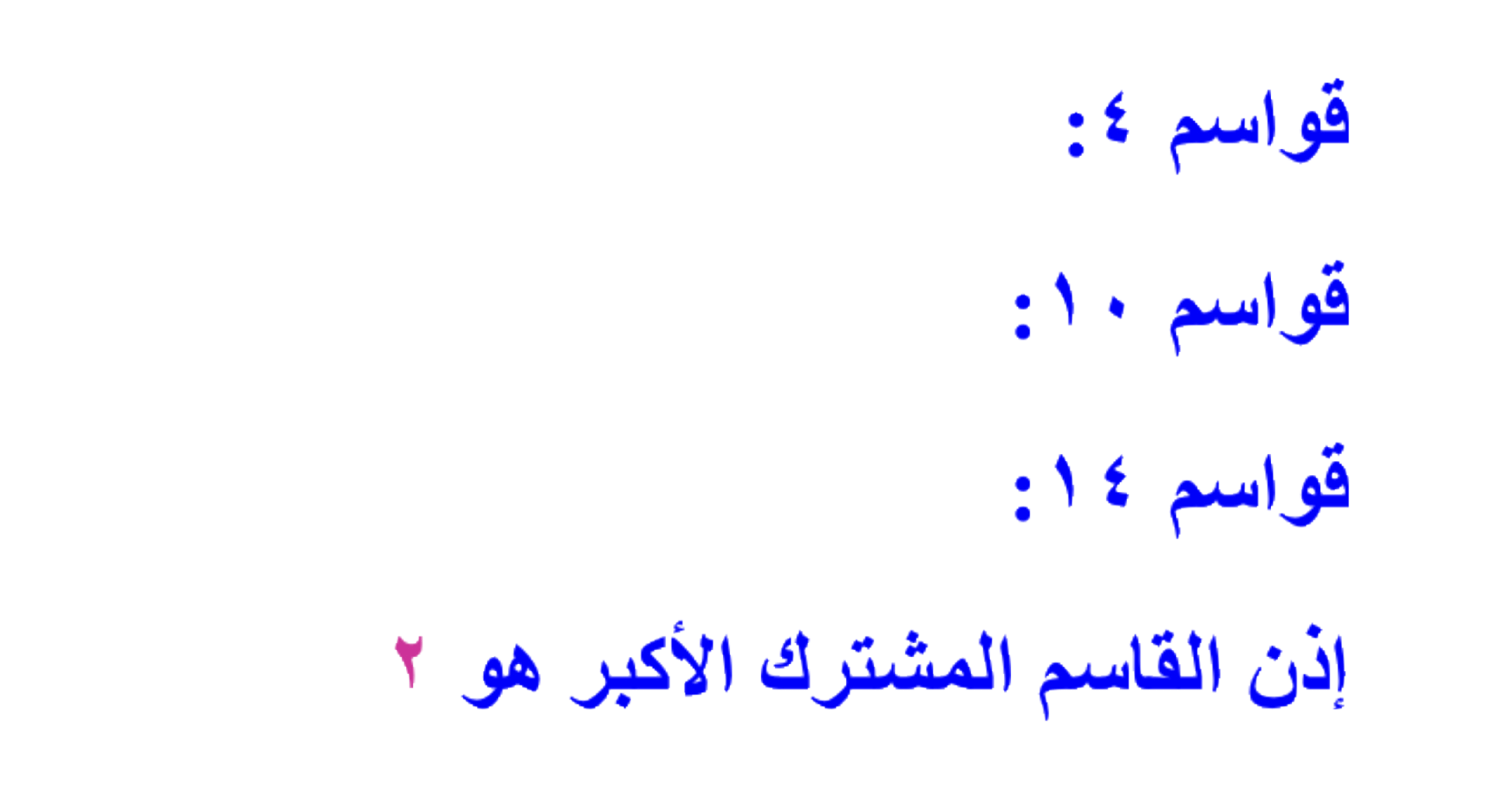 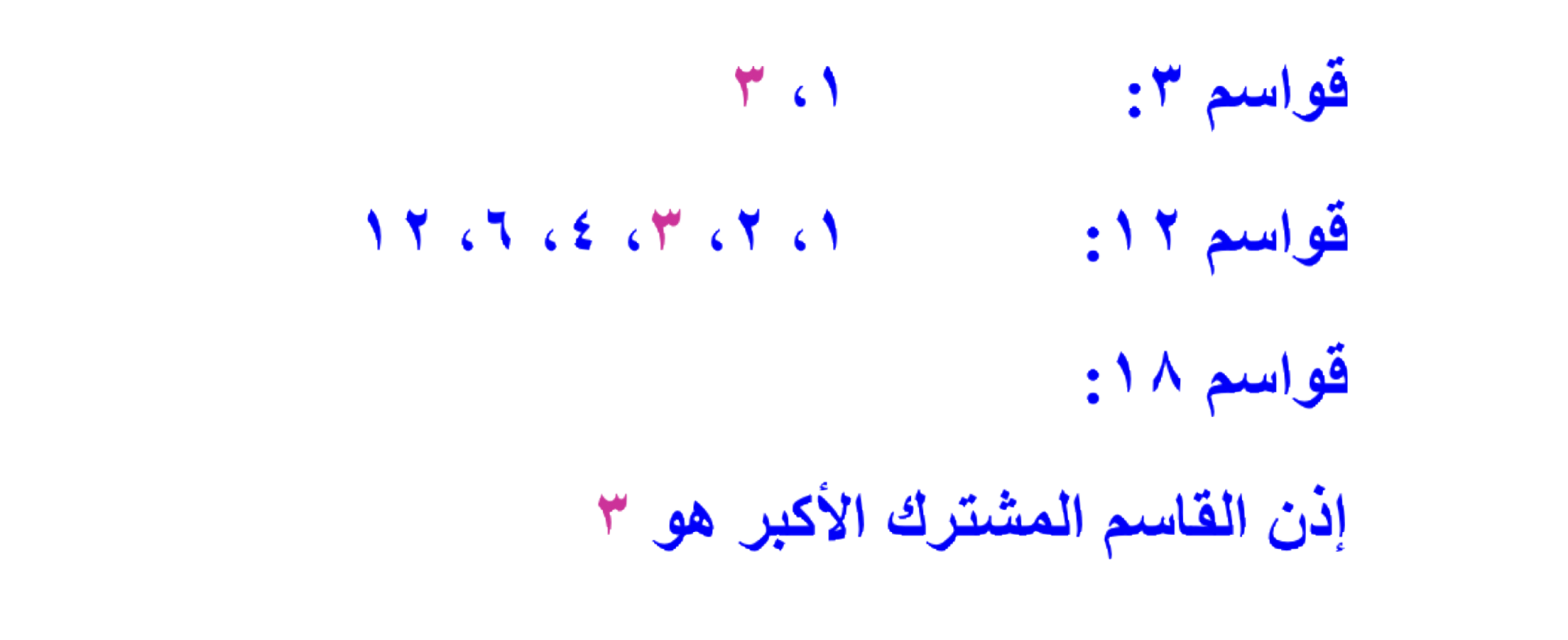 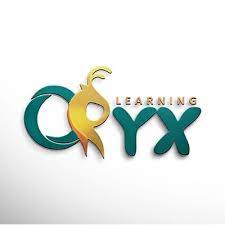 ١ ، ٢ ،٤
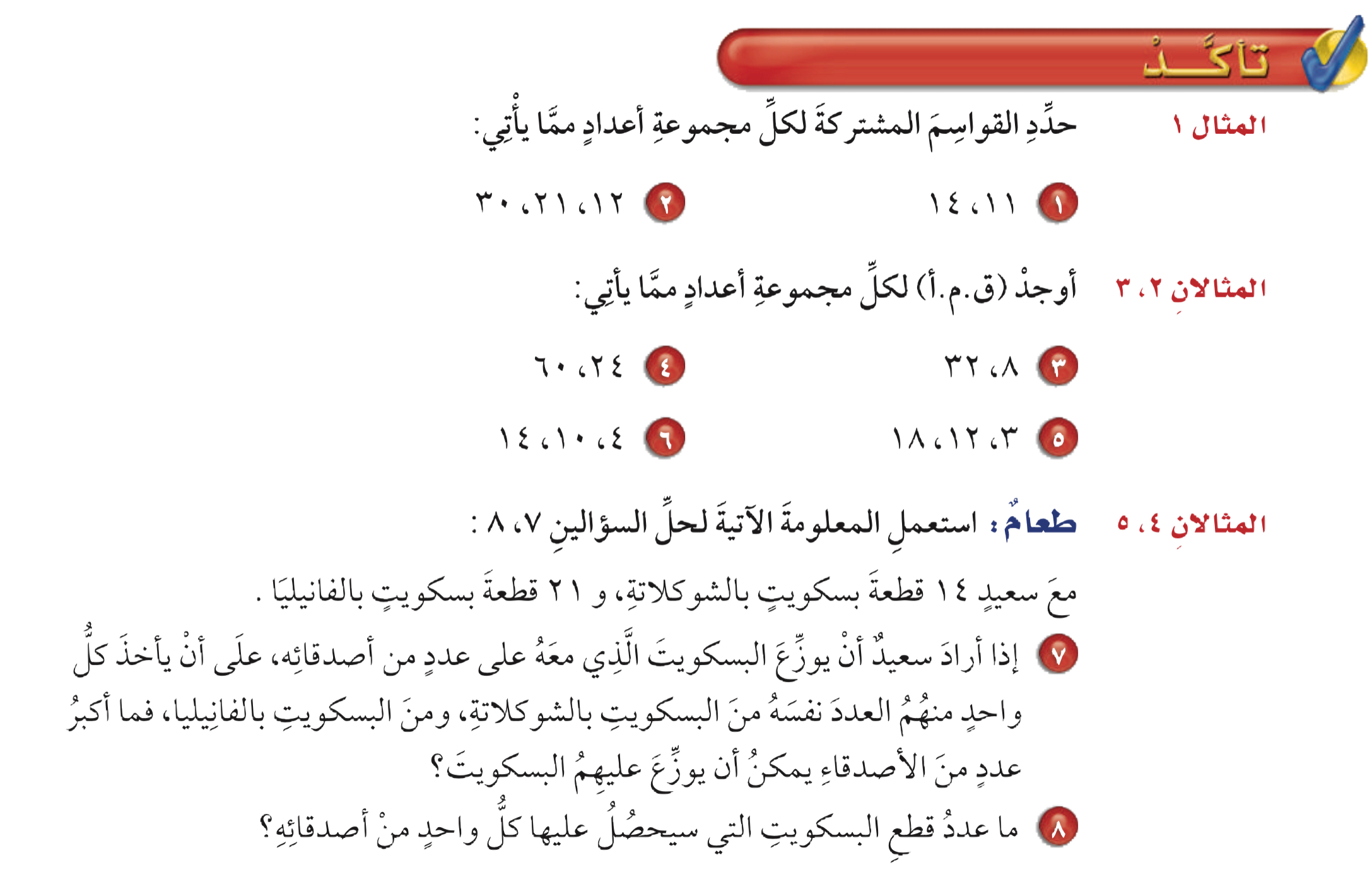 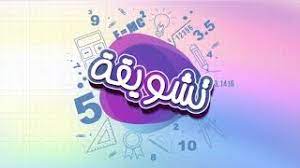 ١ ، ٢ ، ٥ ، ١٠
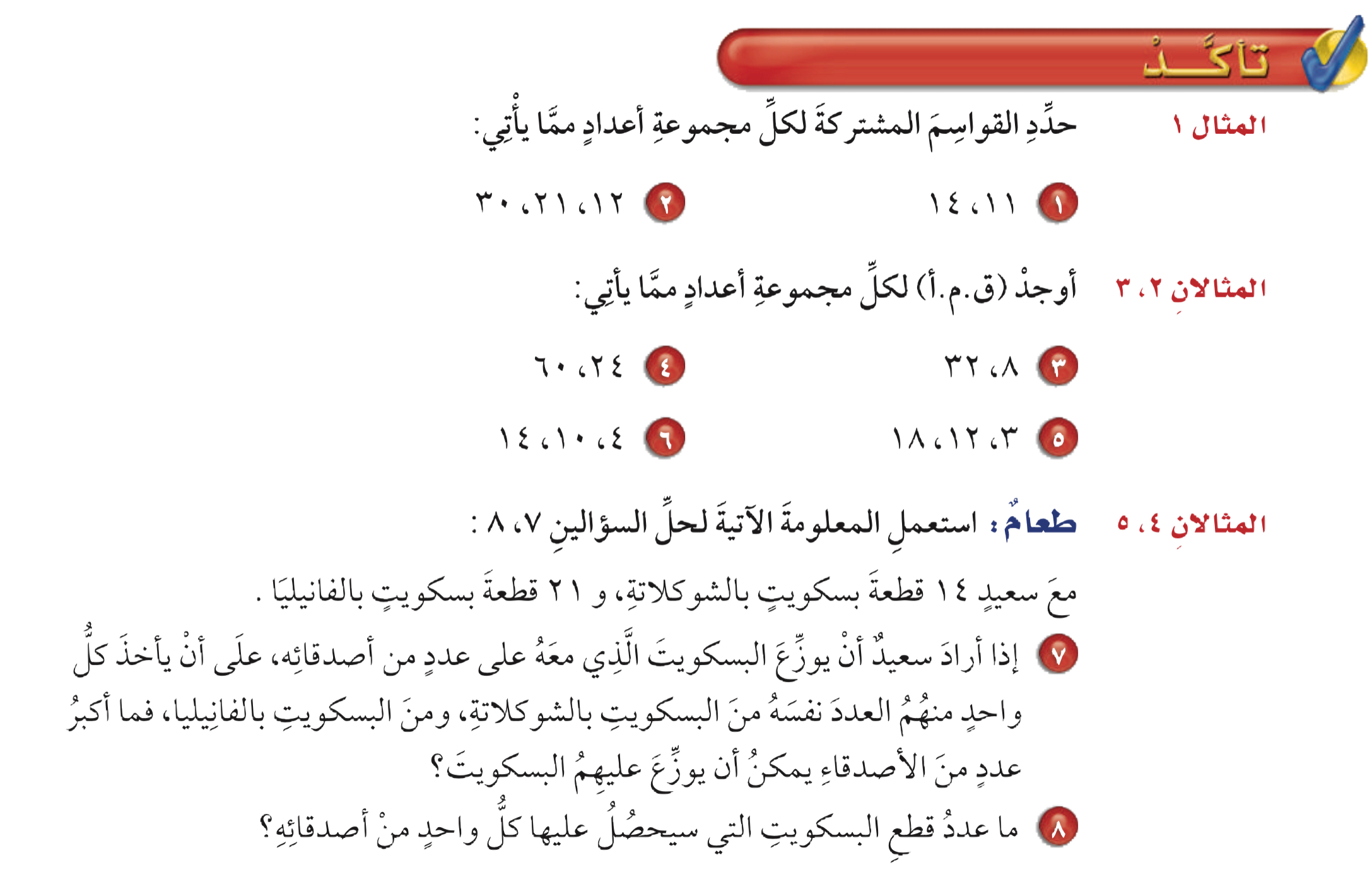 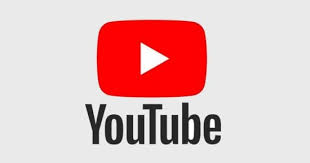 ١ ، ٢ ، ٣ ، ٦ ، ٩ ، ١٨
١ ، ٢ ، ٧ ، ١٤
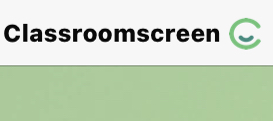 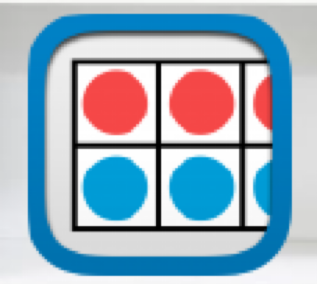 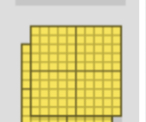 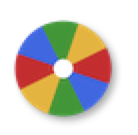 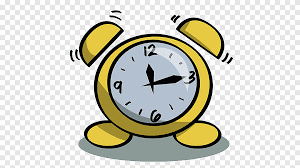 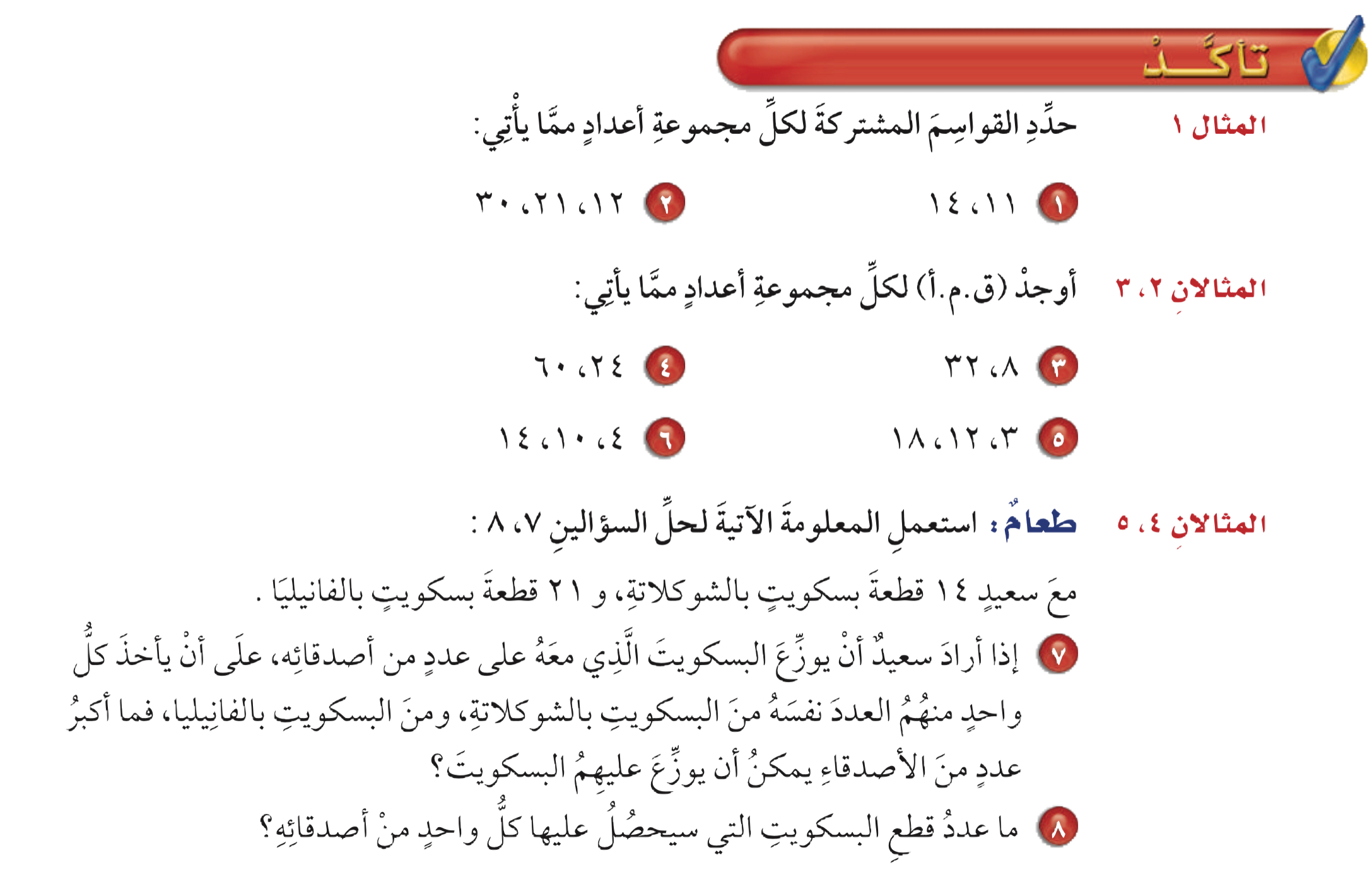 تأكد
الحل
أدوات
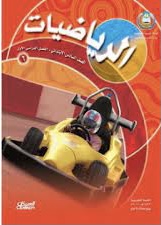 نشاط
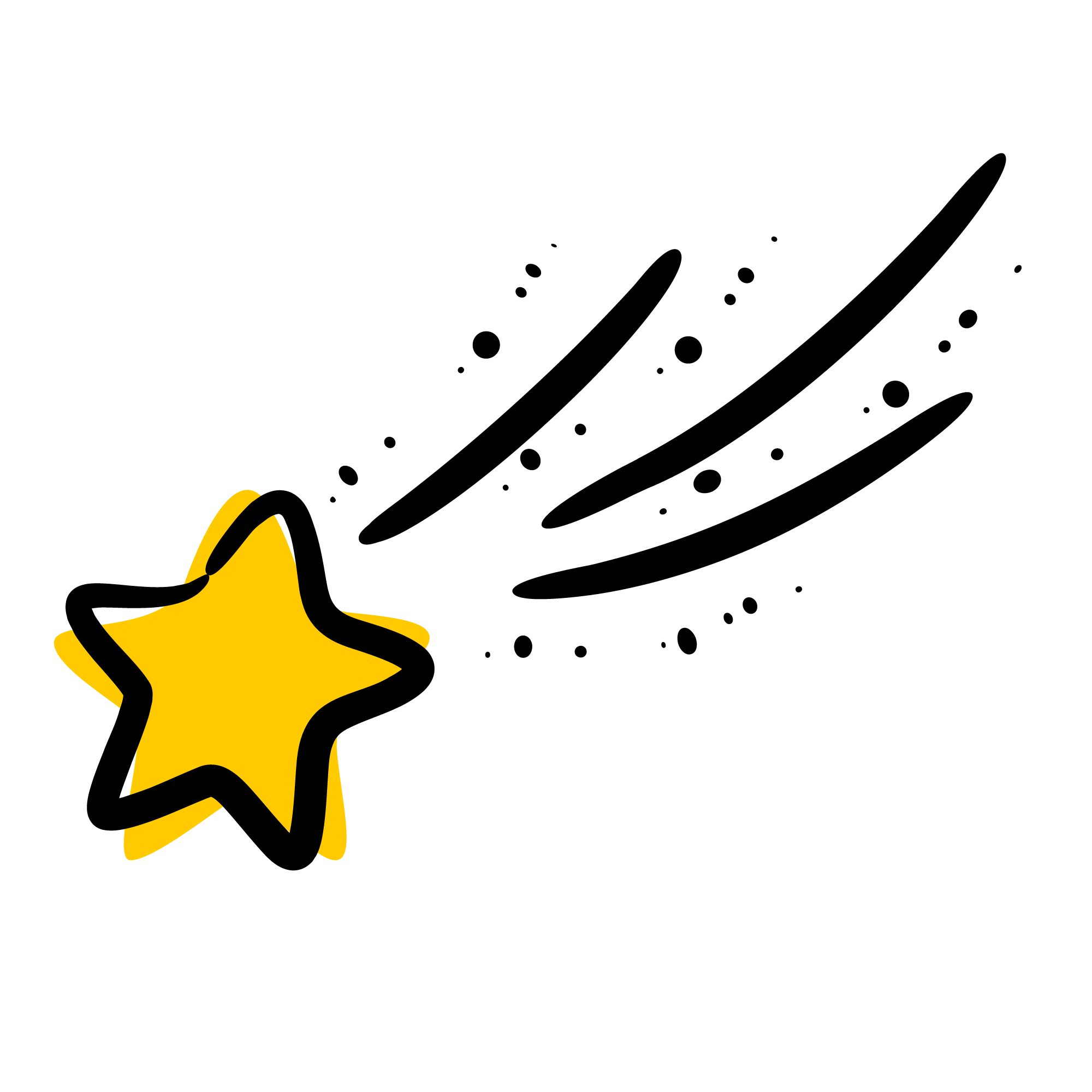 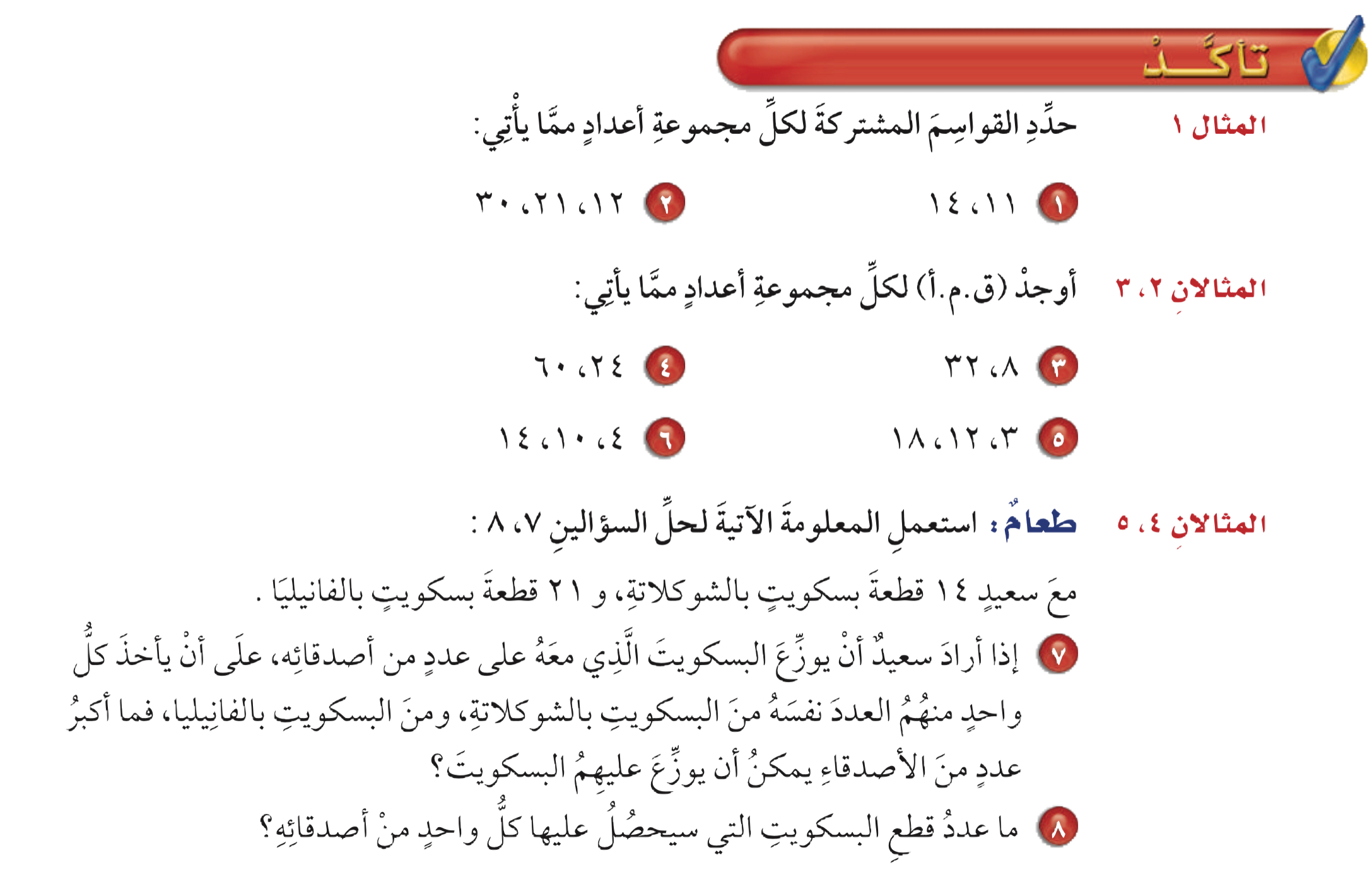 تمرين ٧
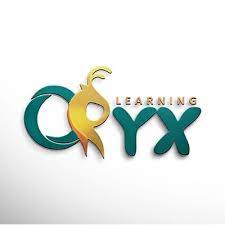 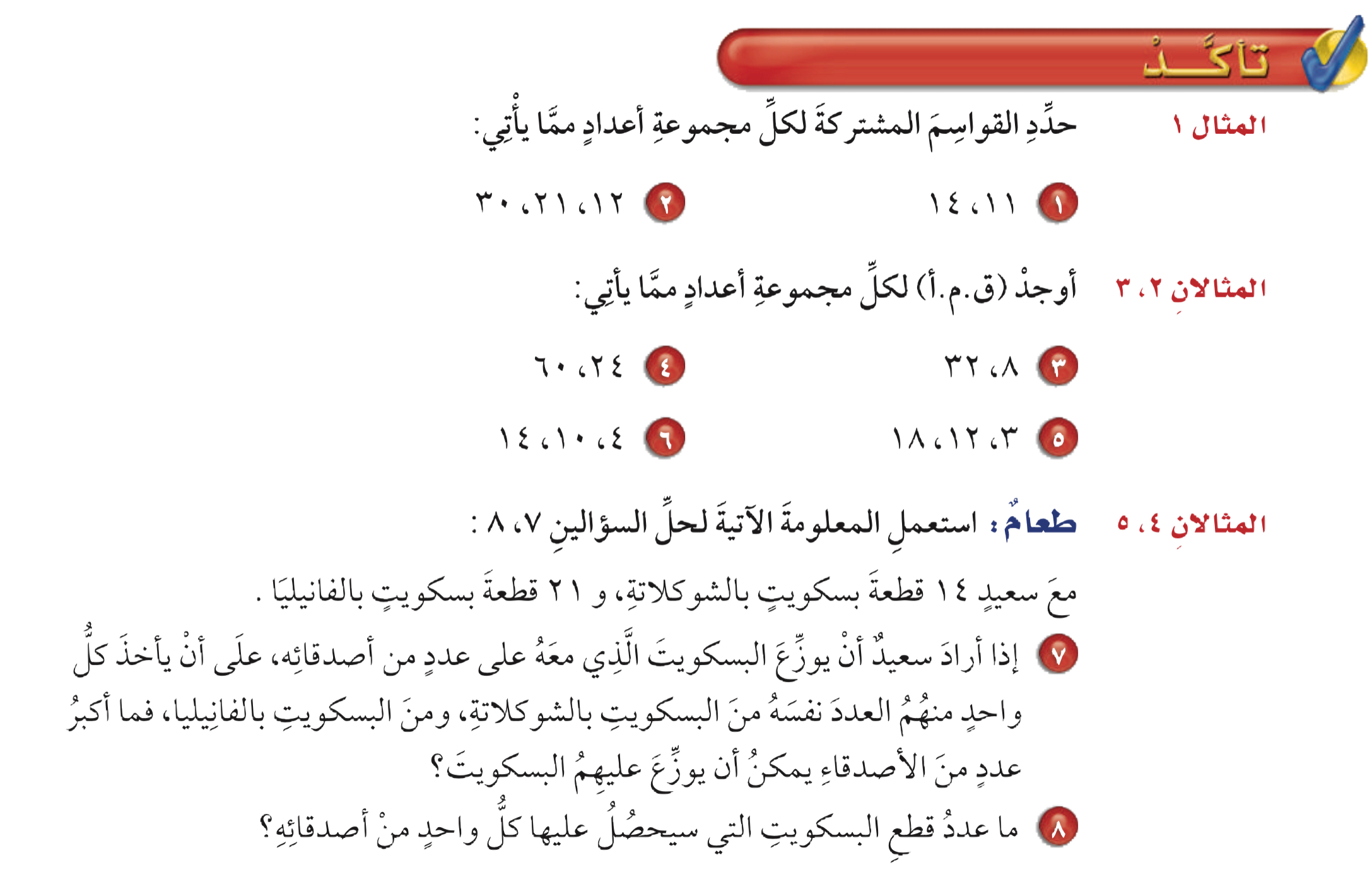 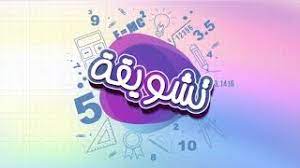 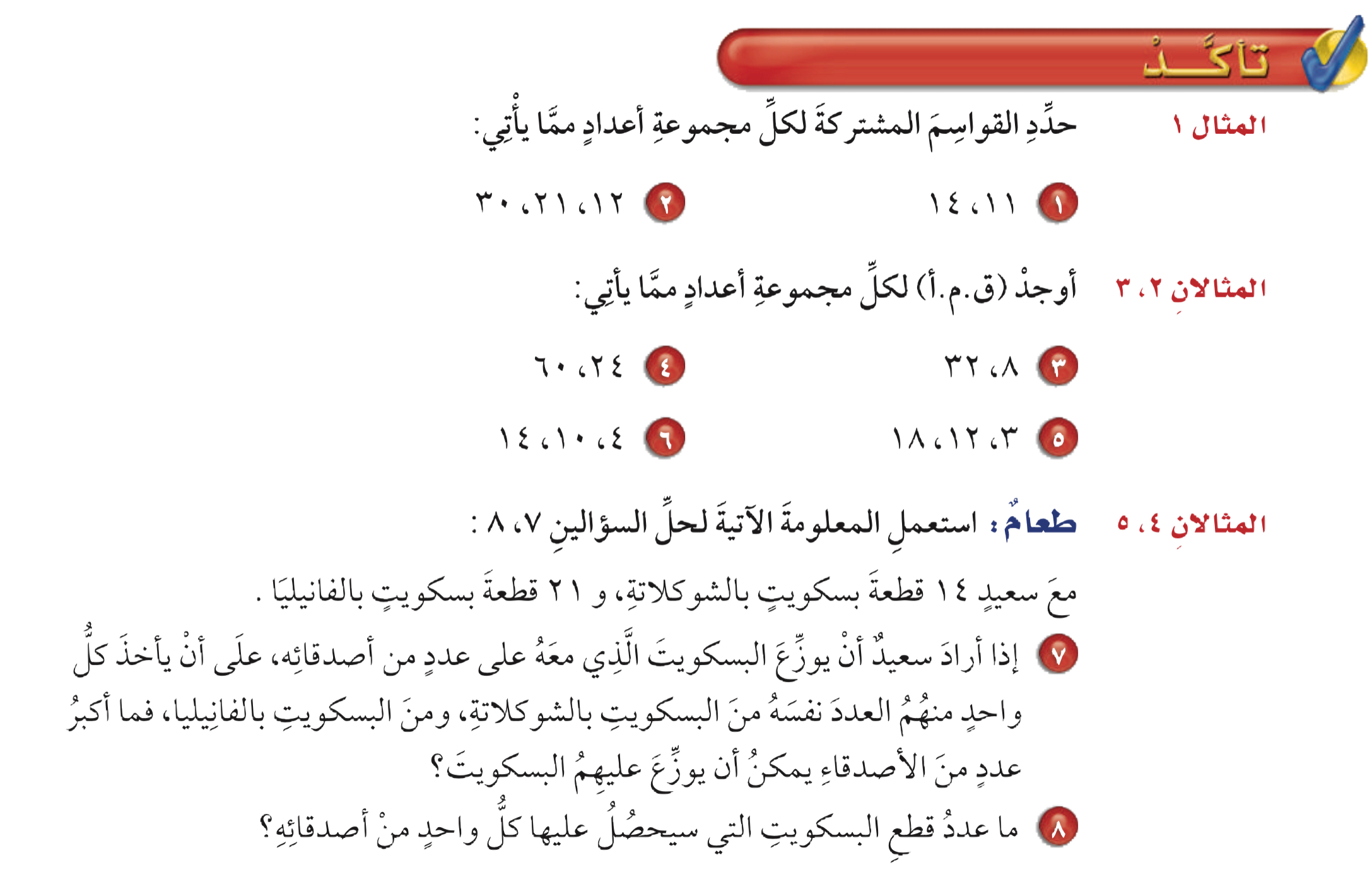 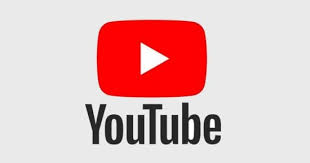 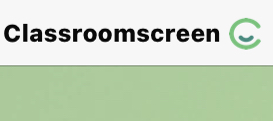 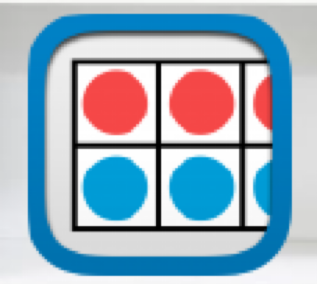 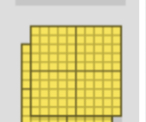 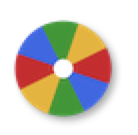 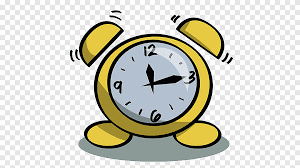 تأكد
أدوات
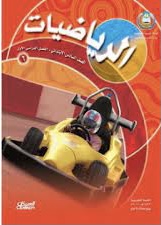 نشاط
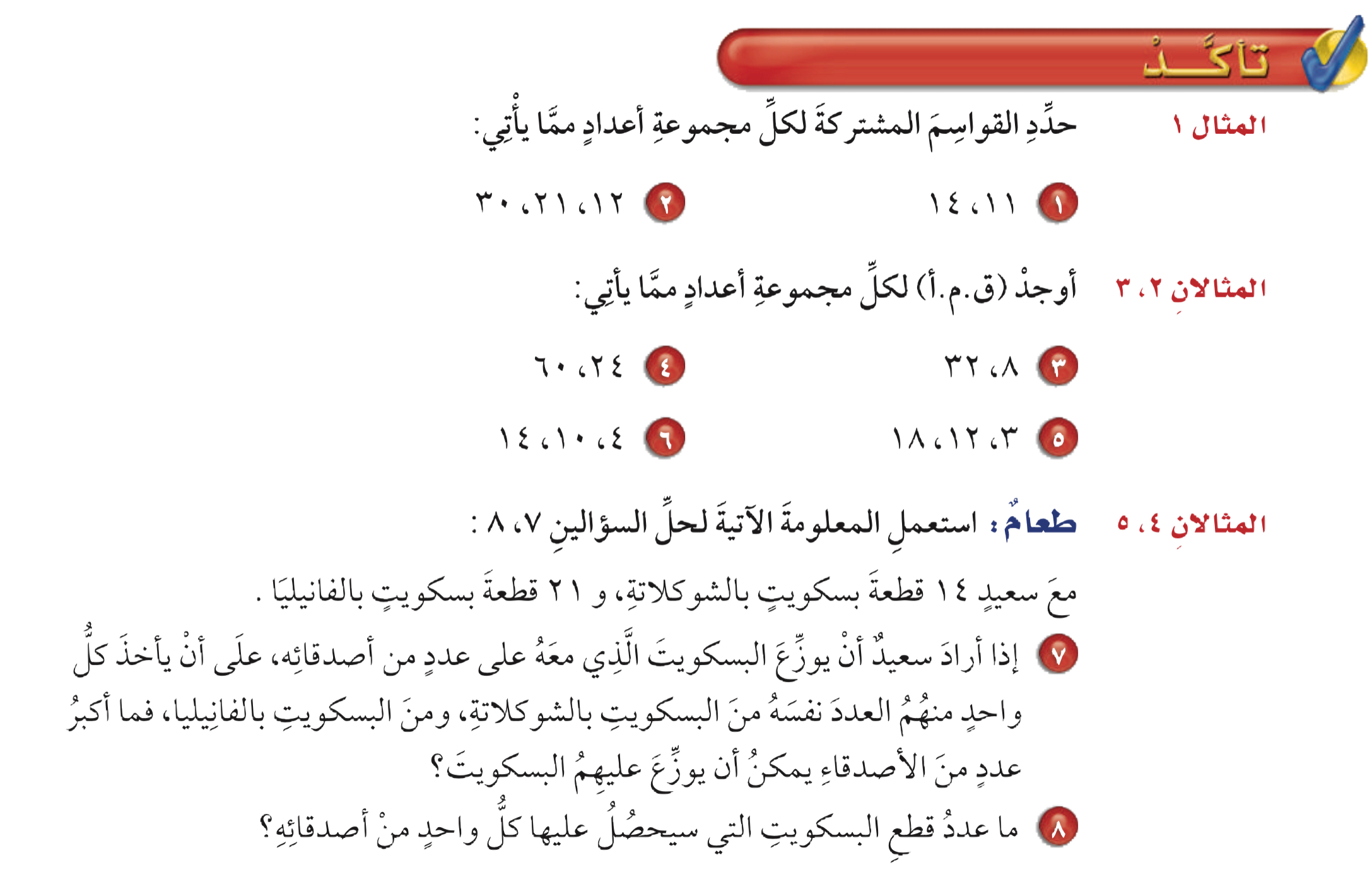 تمرين ٧
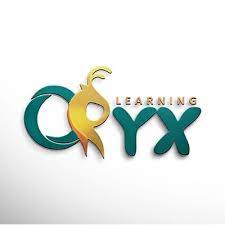 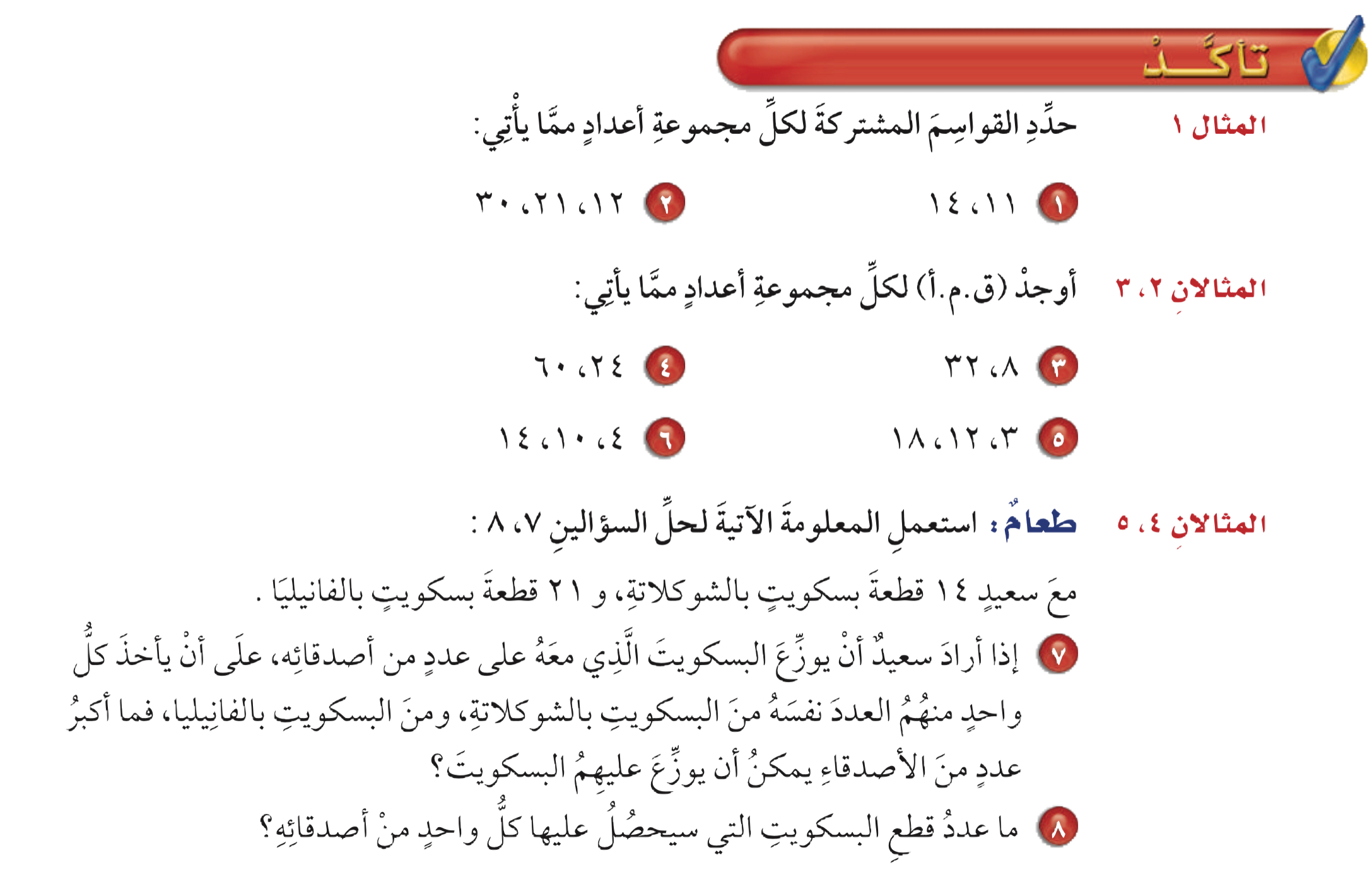 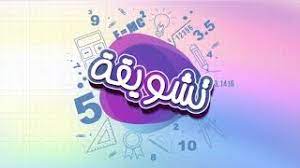 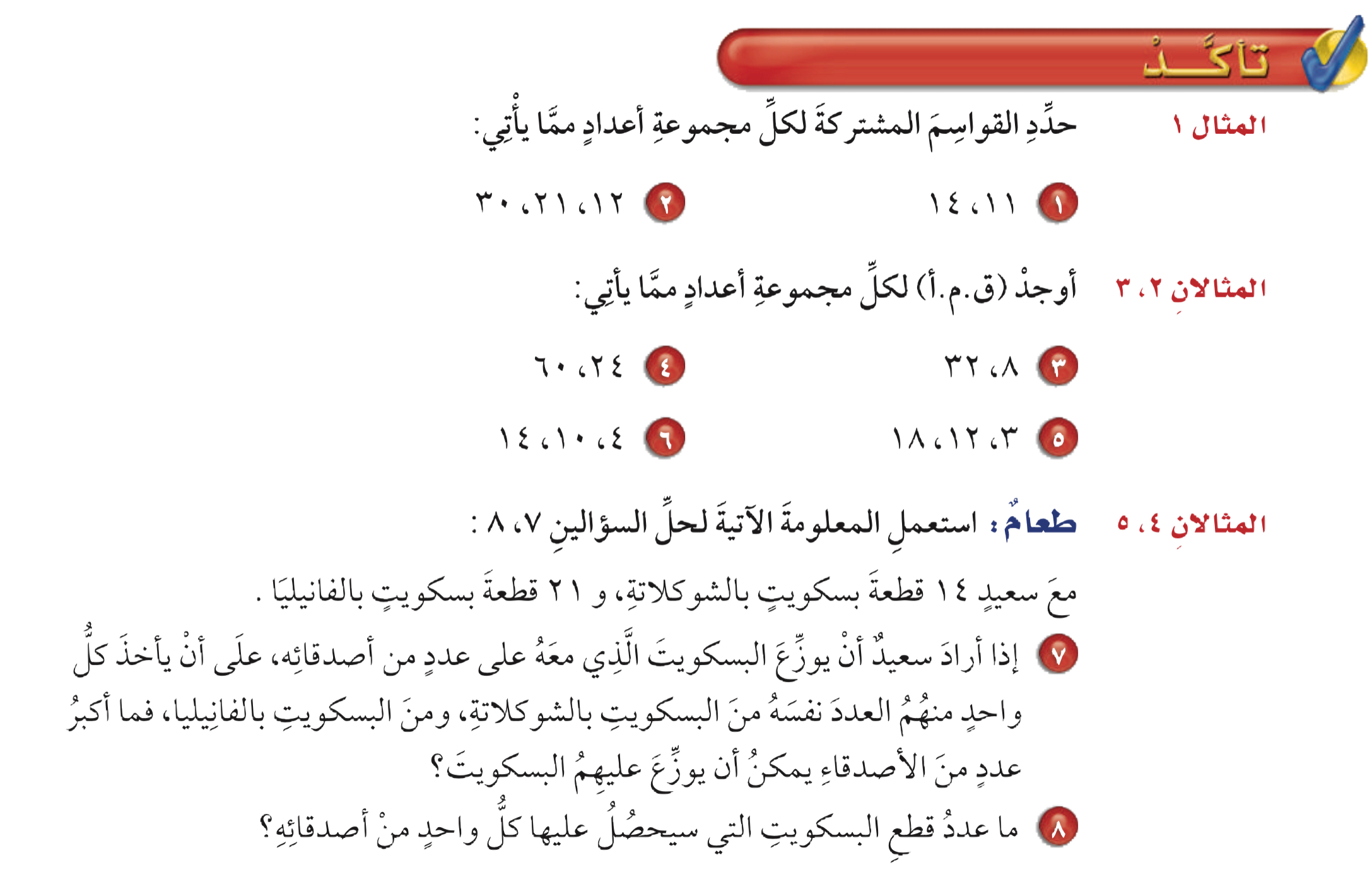 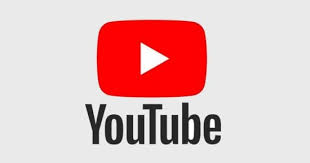 تأكد
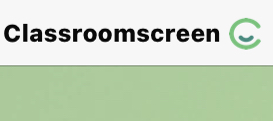 تأكد
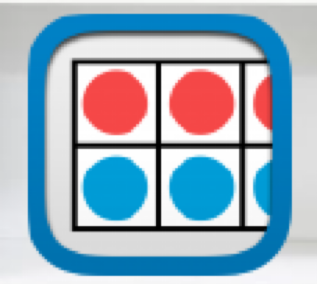 تأكد
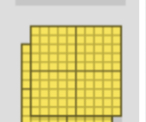 تمرين ٧
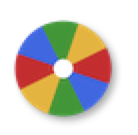 تأكد
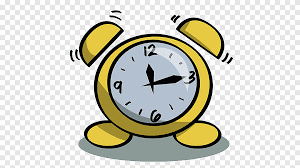 قواسم ١٤:  ١ ، ٢ ، ٧ ، ١٤ 
قواسم ٢١: ١ ، ٣ ، ٧ ، ٢١
القاسم المشترك الأكبر للعددين هو ٧
لذا فإن أكبر عدد من الأصدقاء يمكن أن يوزع عليهم البسكويت هو ٧ أصدقاء
الحل
أدوات
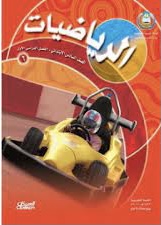 نشاط
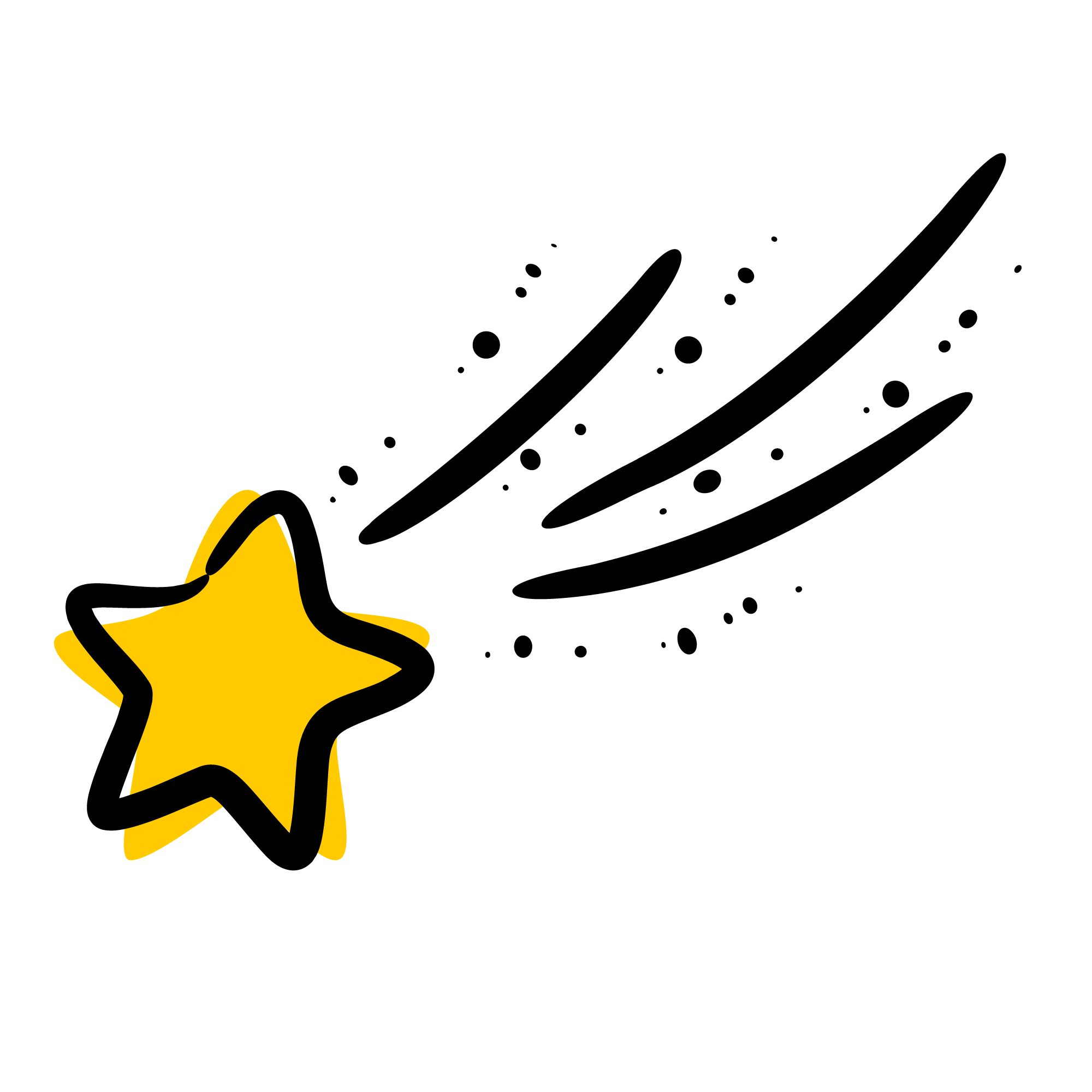 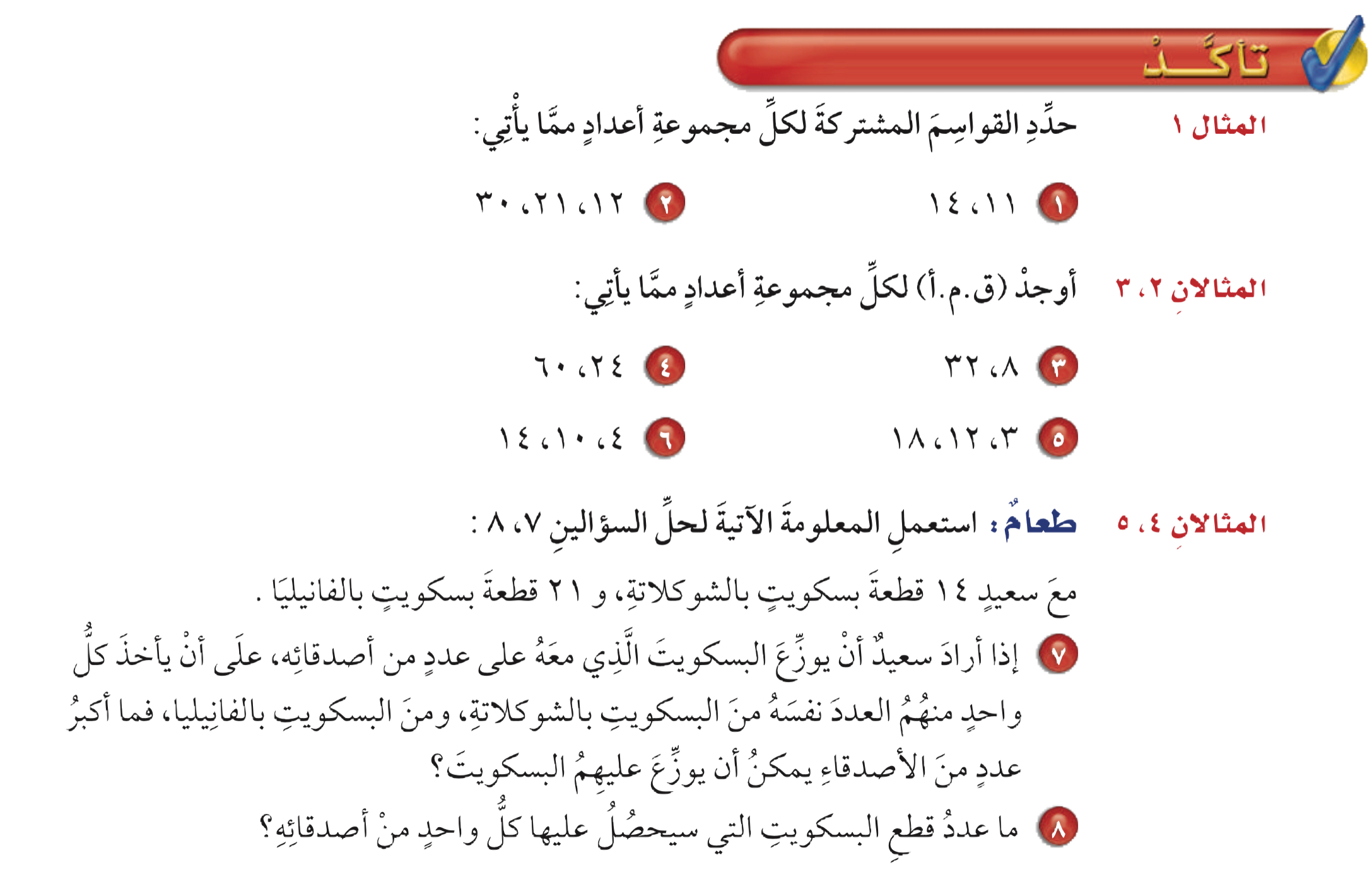 تمرين ٨
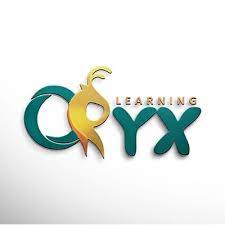 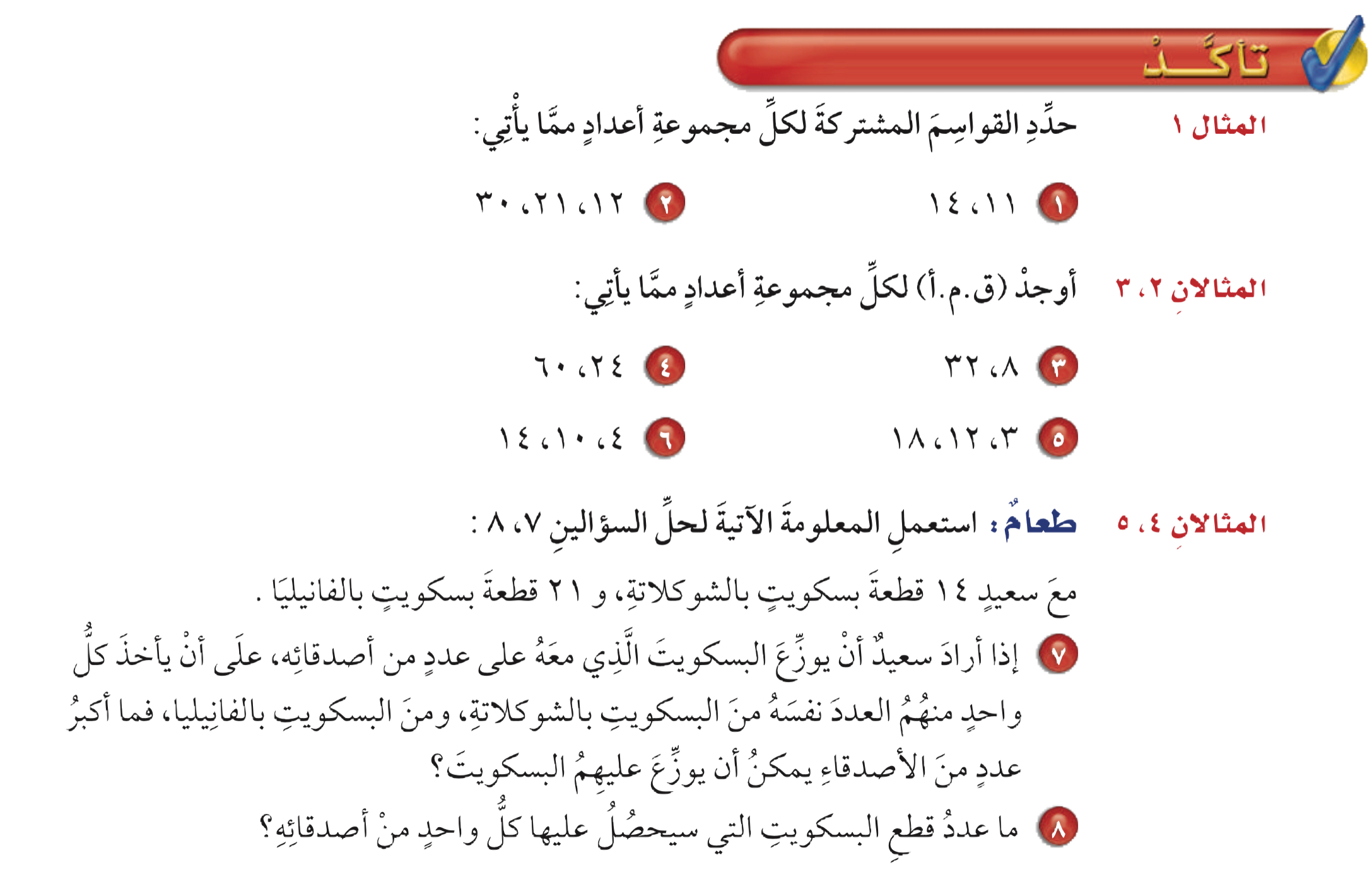 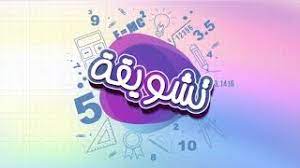 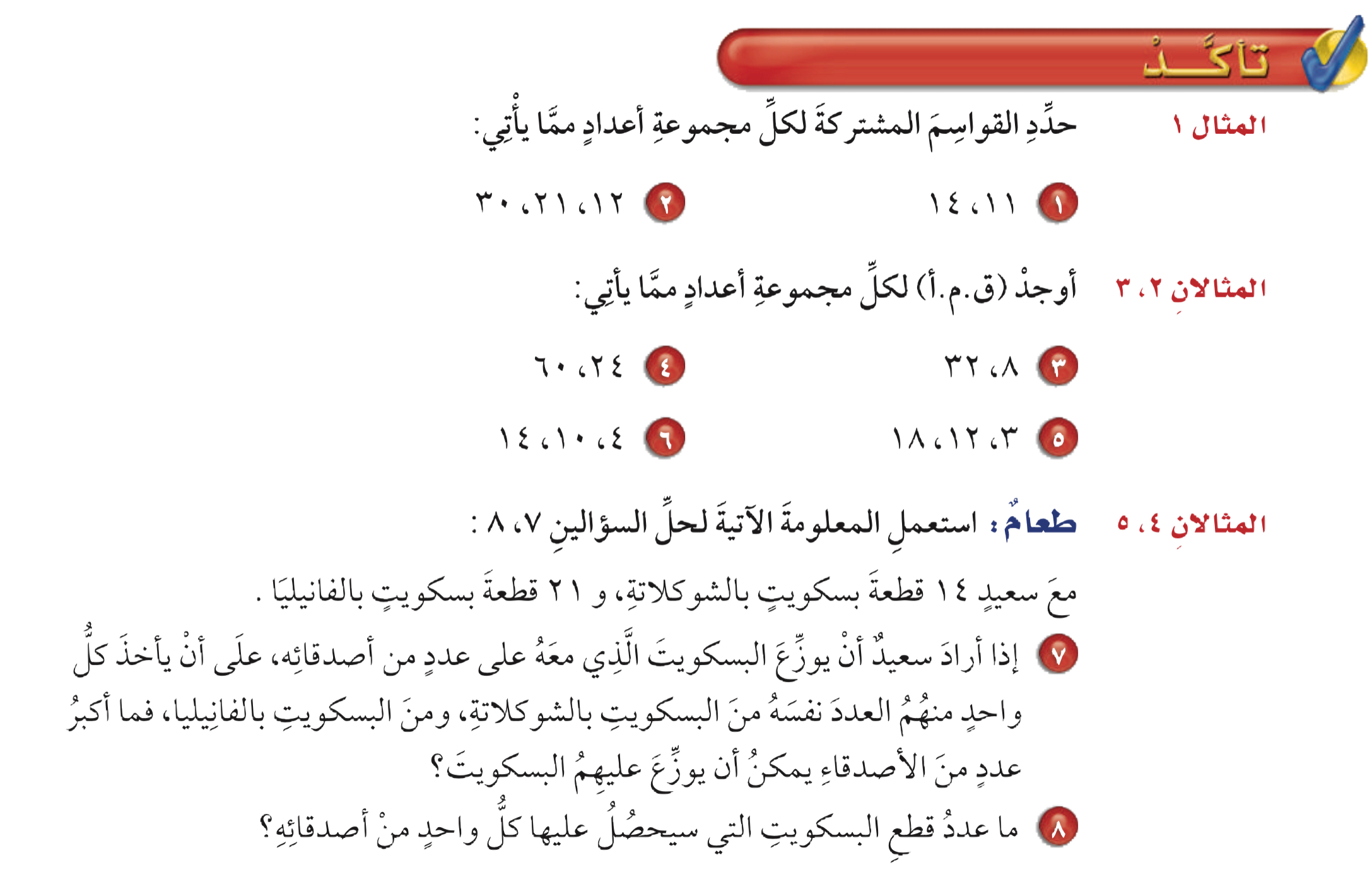 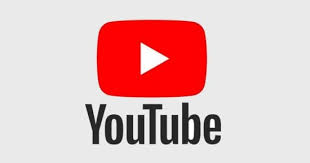 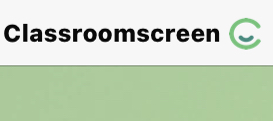 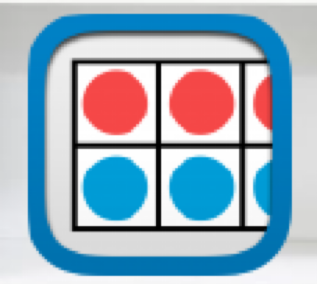 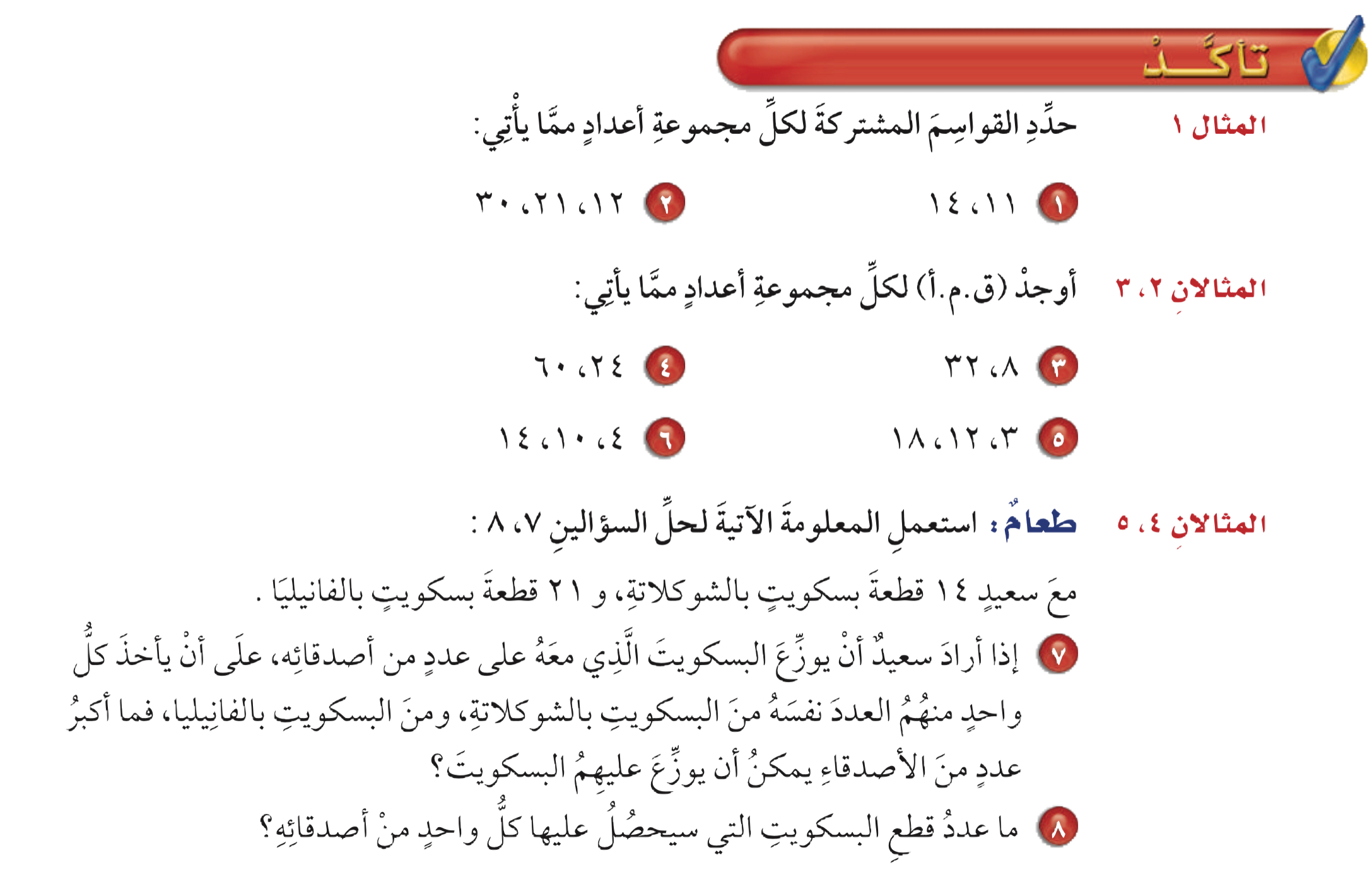 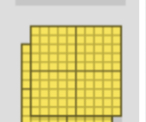 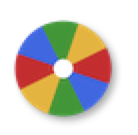 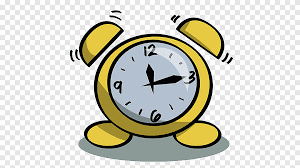 تأكد
أدوات
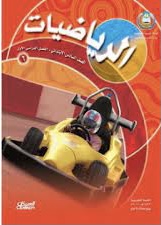 نشاط
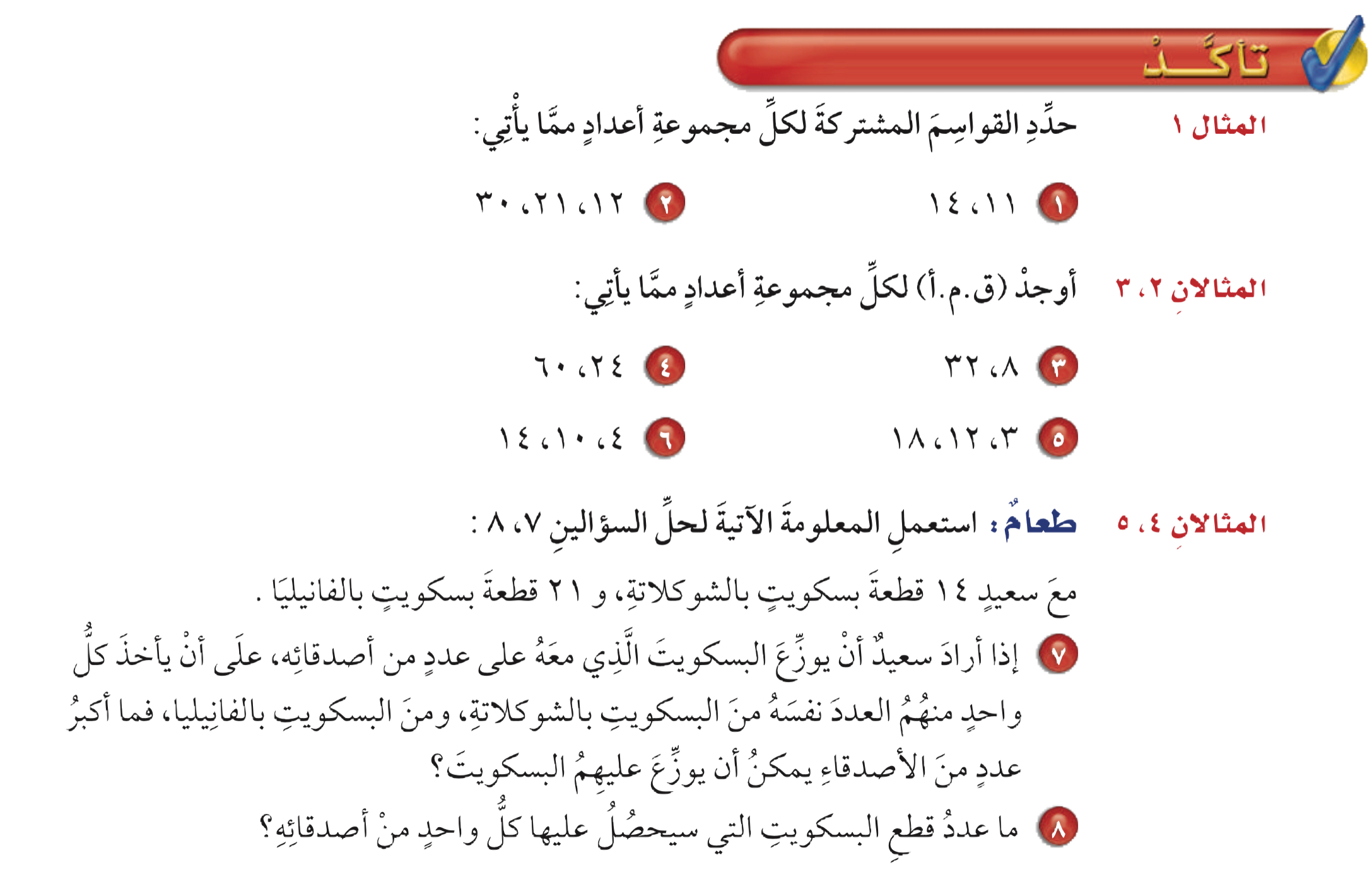 تمرين ٨
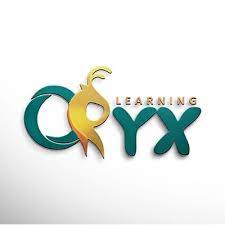 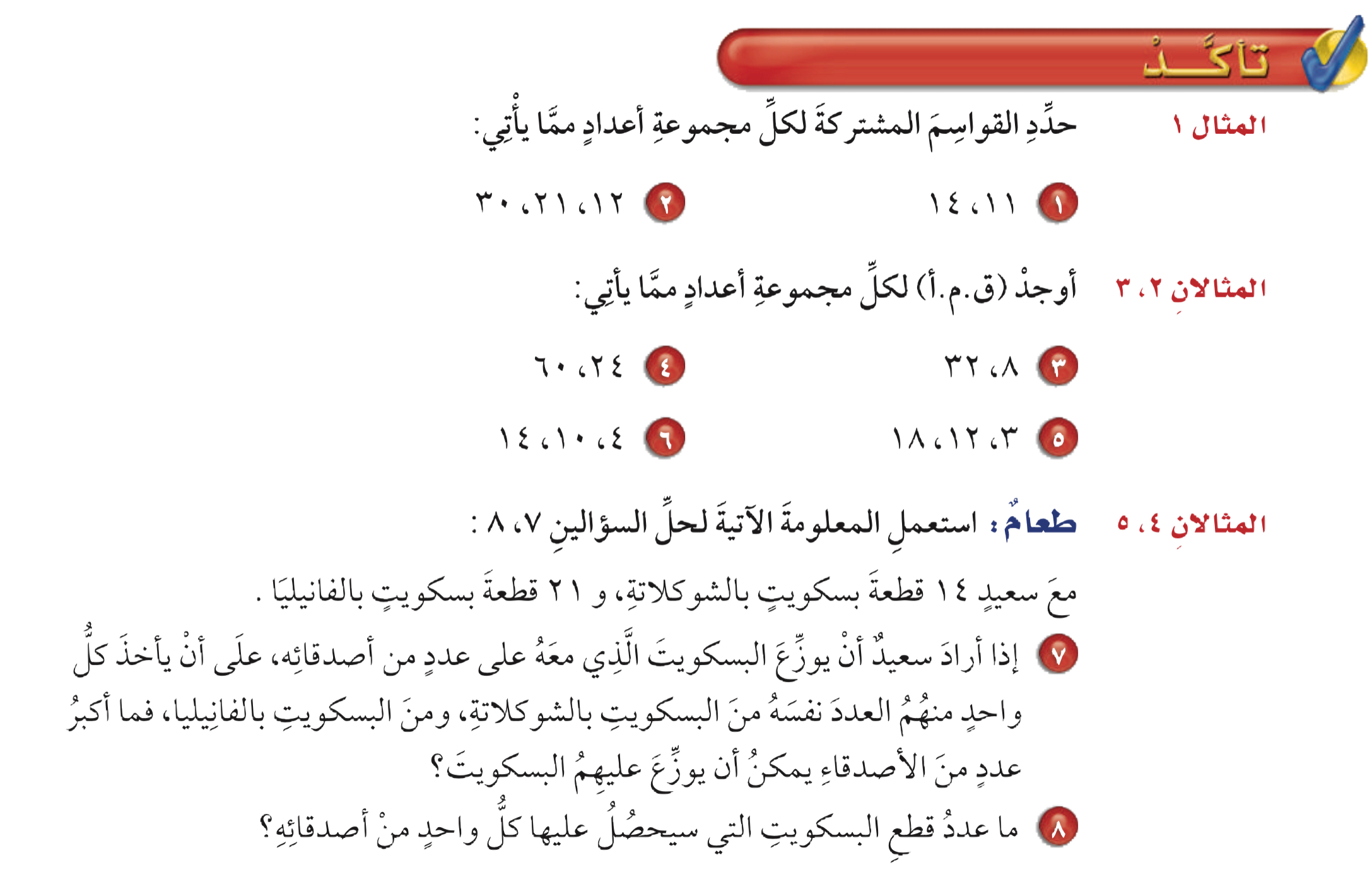 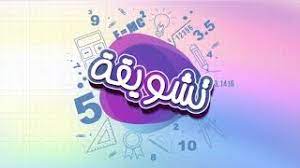 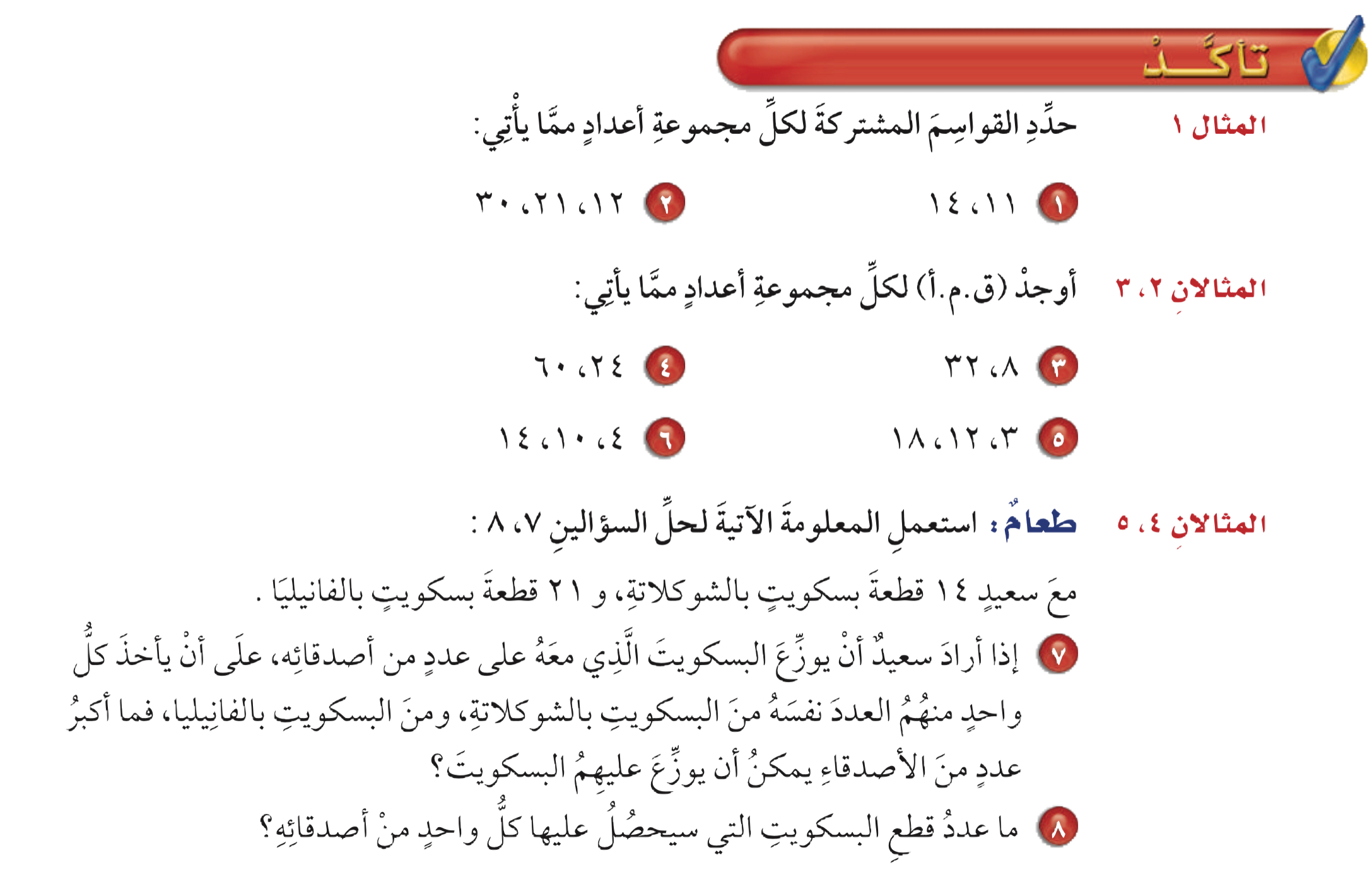 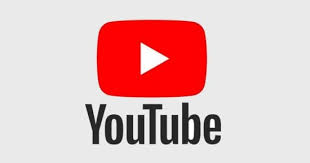 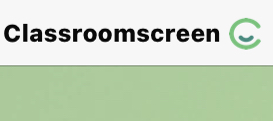 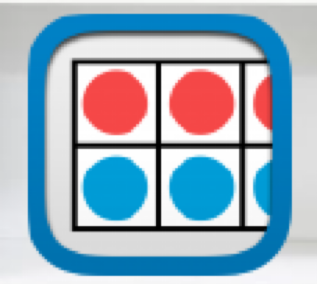 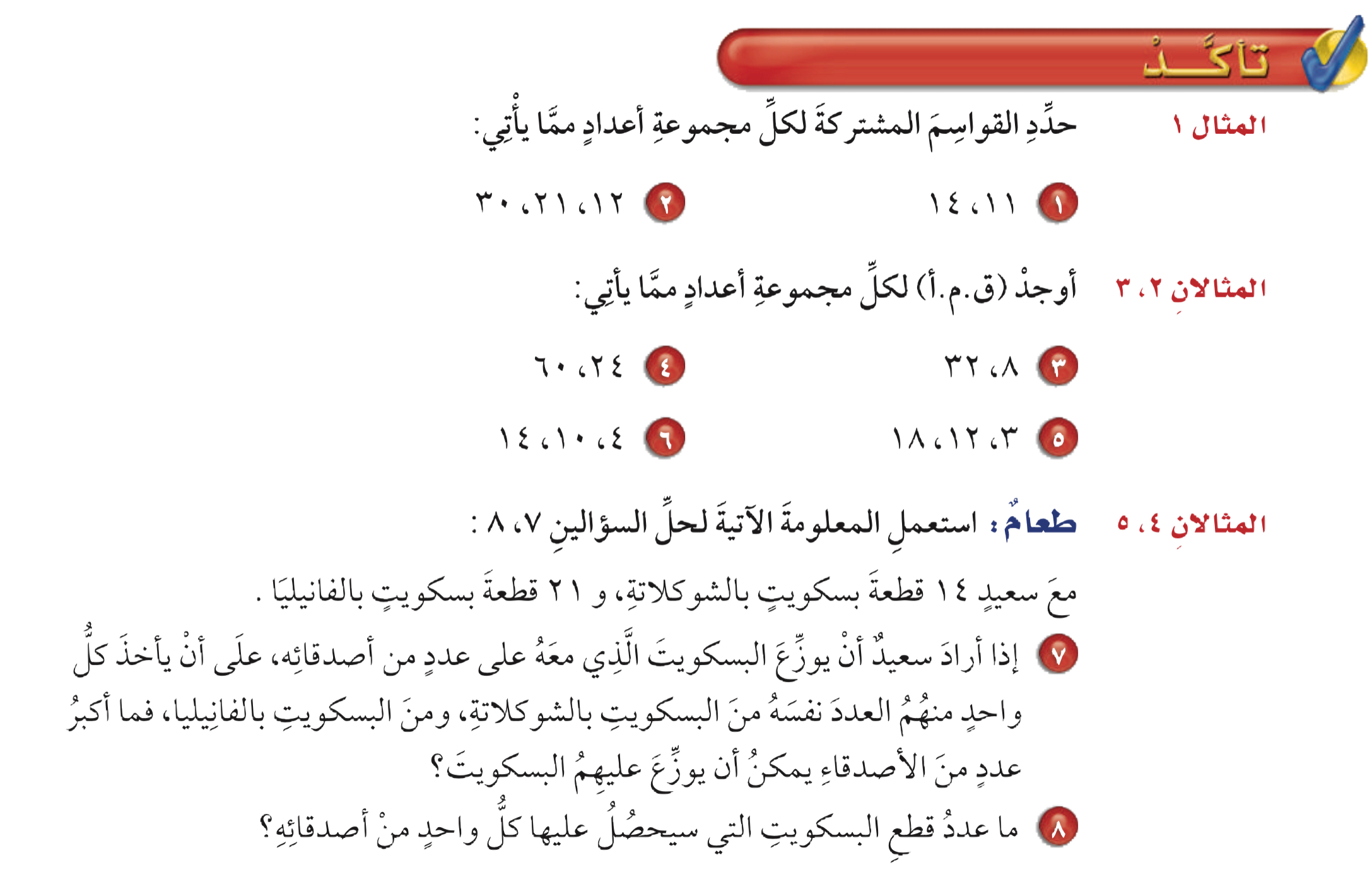 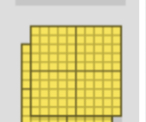 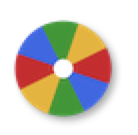 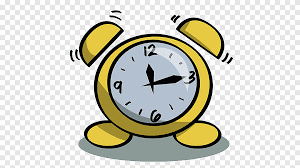 عدد القطع التي سيحصل عليها كل واحد =
= (١٤+٢١) ÷ ٧ 
= ٣٥ ÷ ٧ = ٥ قطع
تأكد
الحل
أدوات
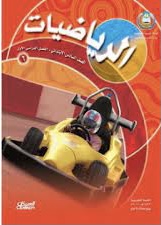 نشاط
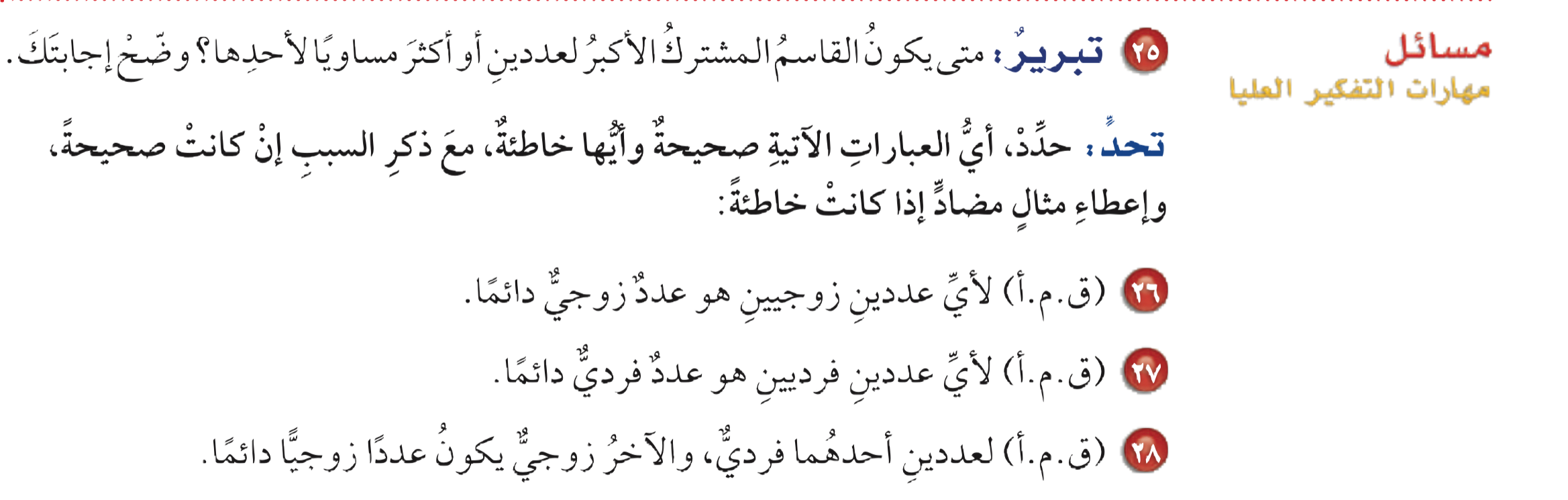 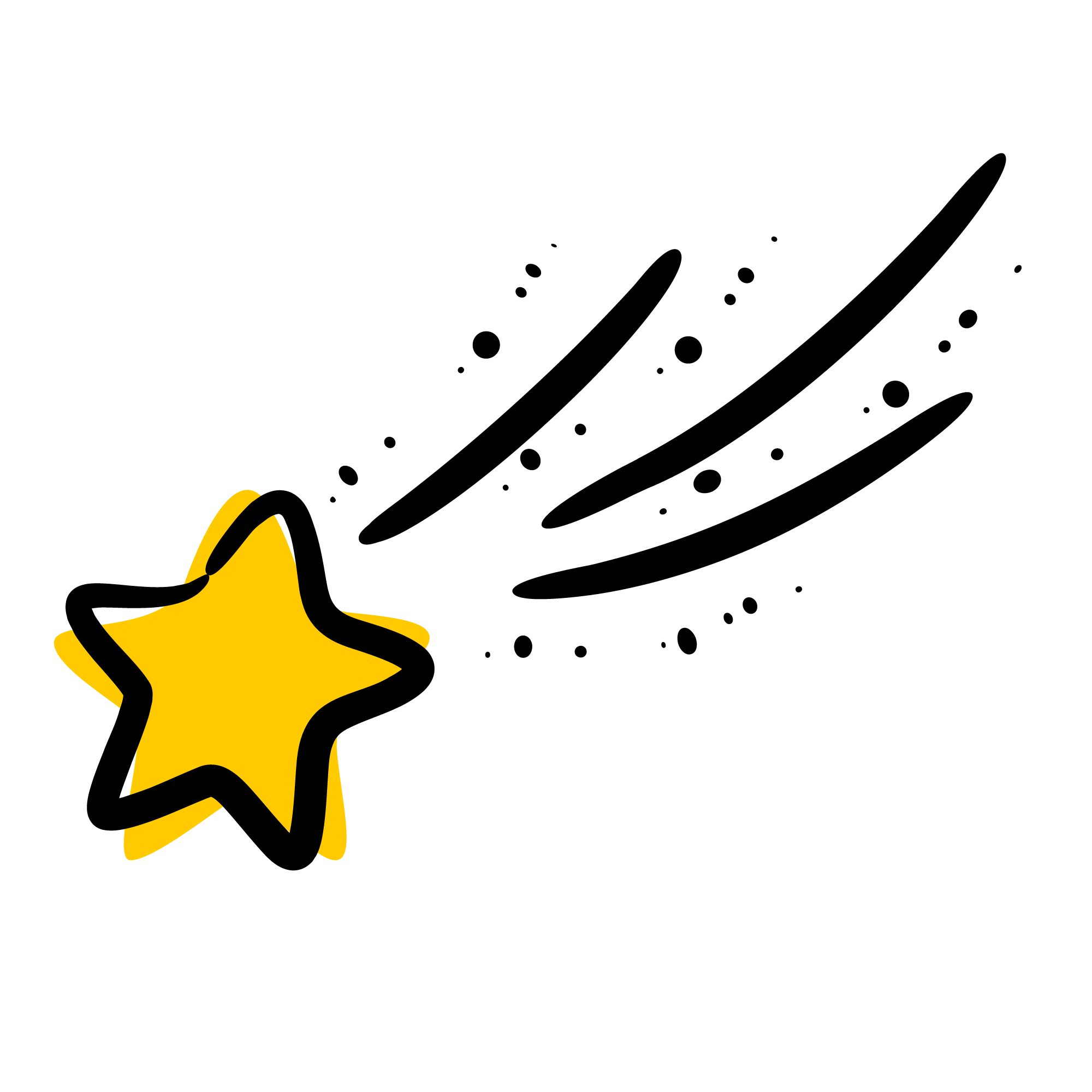 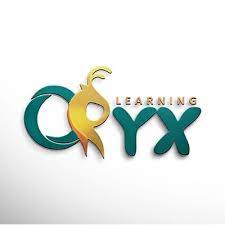 مهارات عليا
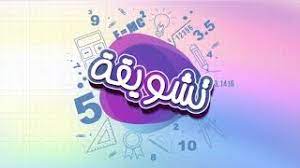 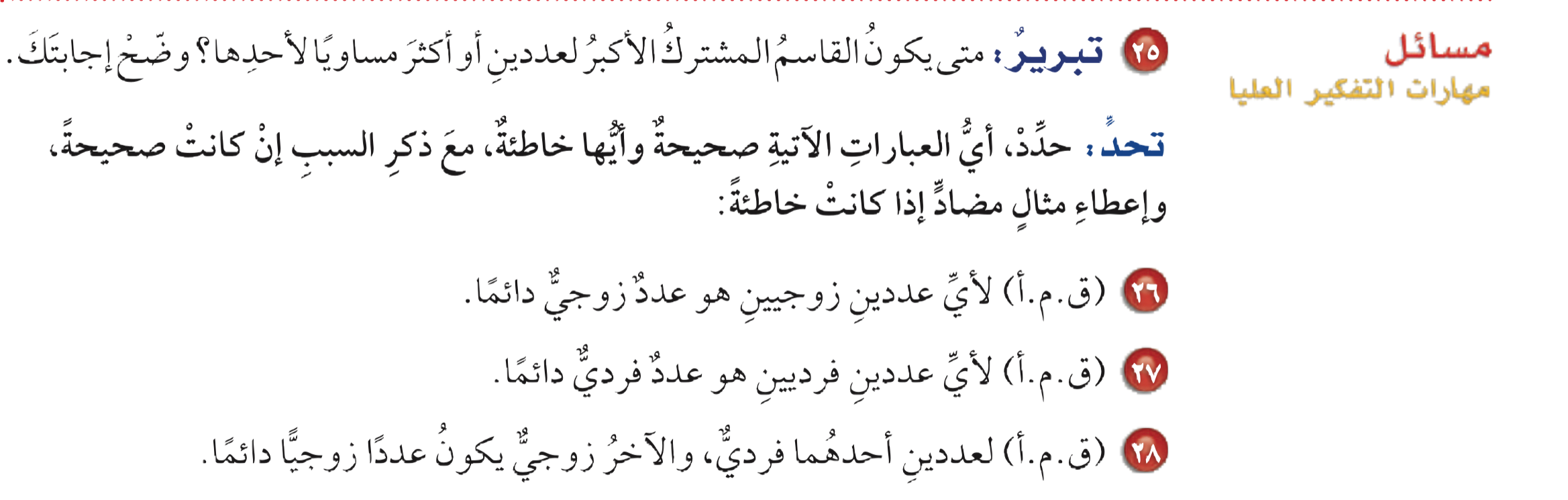 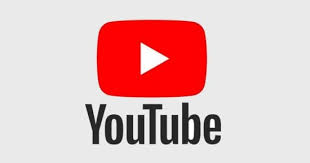 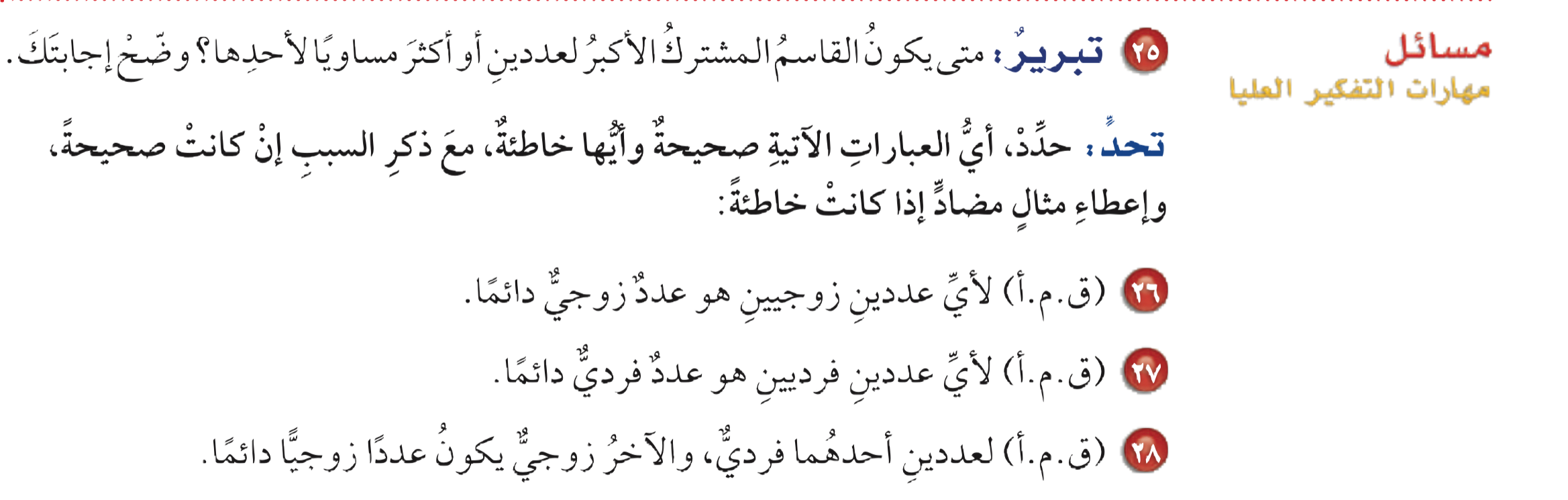 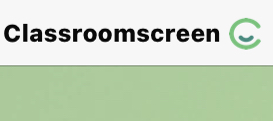 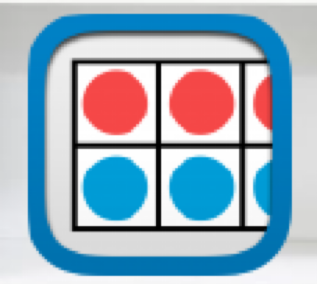 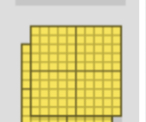 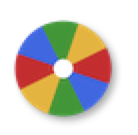 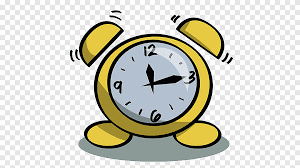 تأكد
أدوات
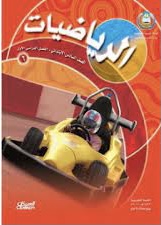 نشاط
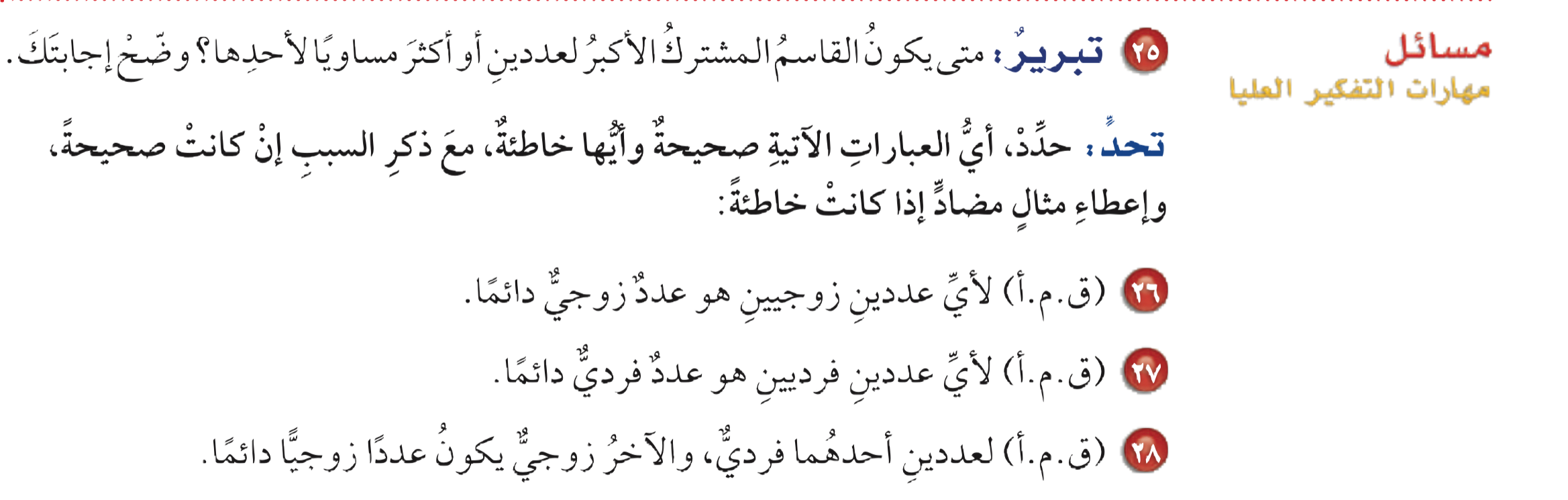 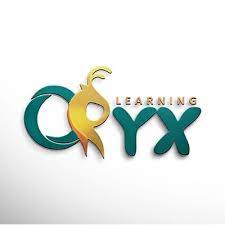 مهارات عليا
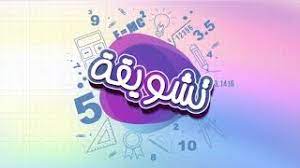 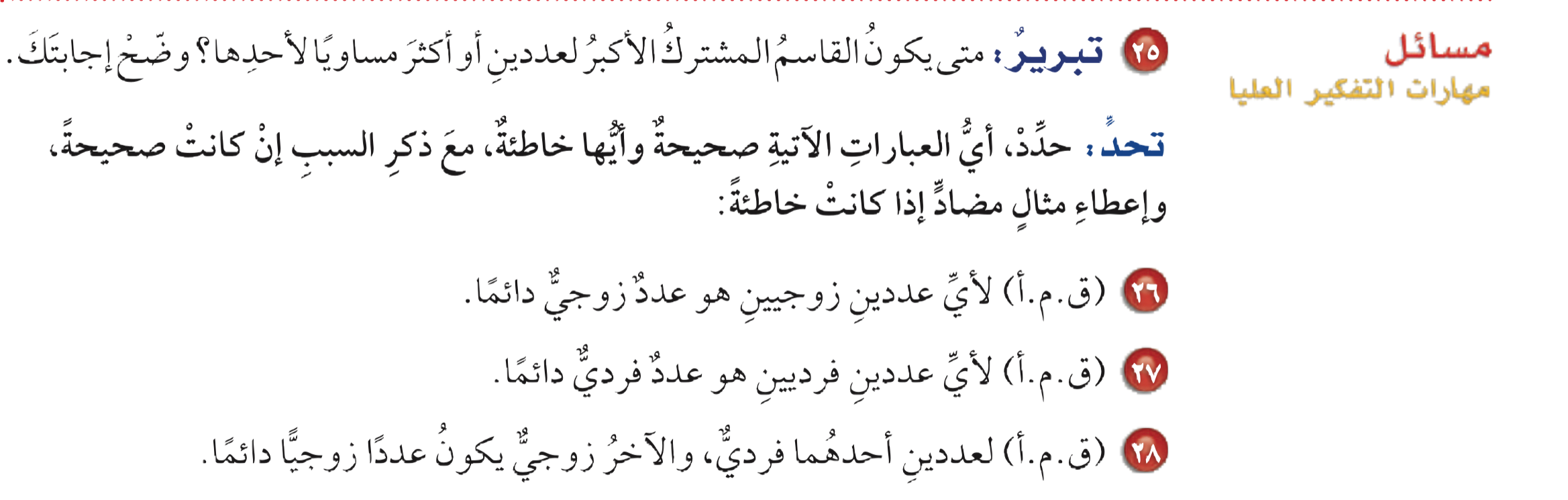 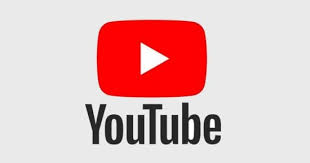 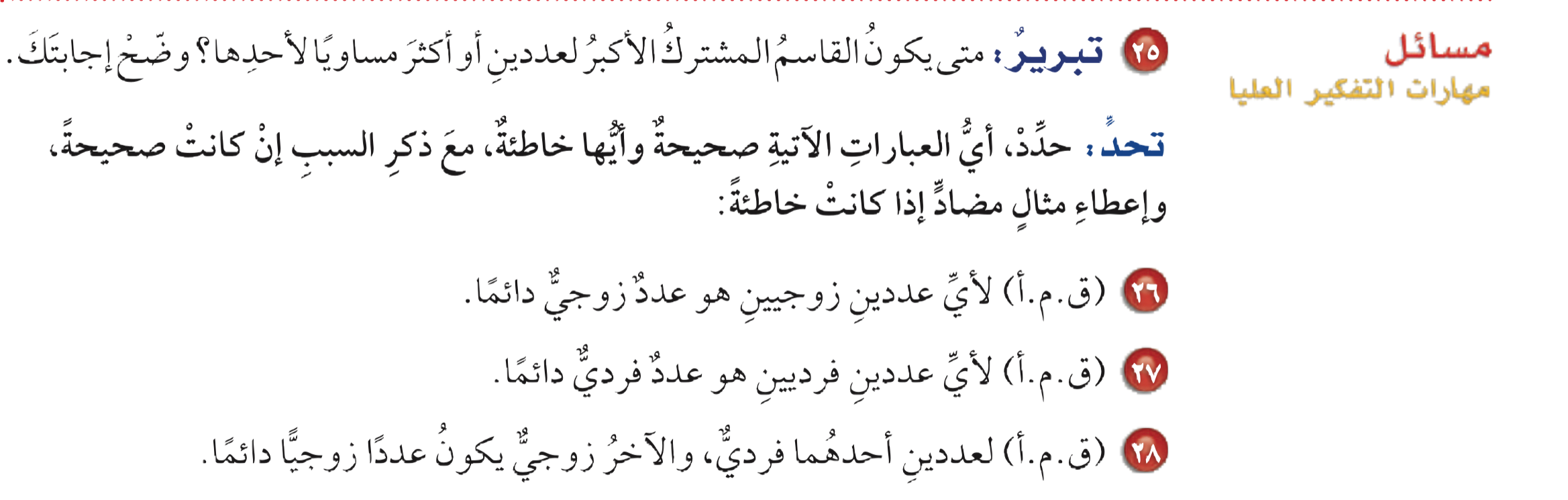 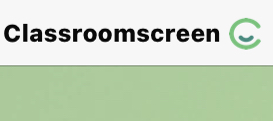 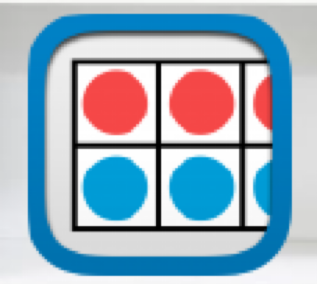 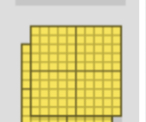 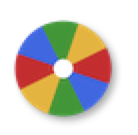 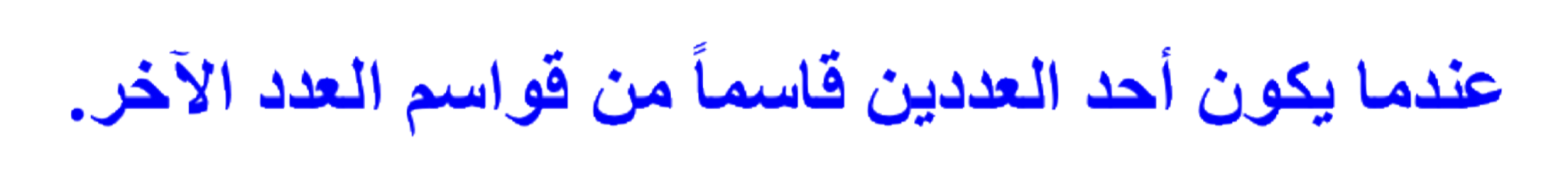 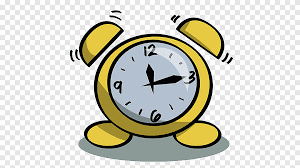 الحل
أدوات
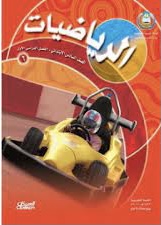 نشاط
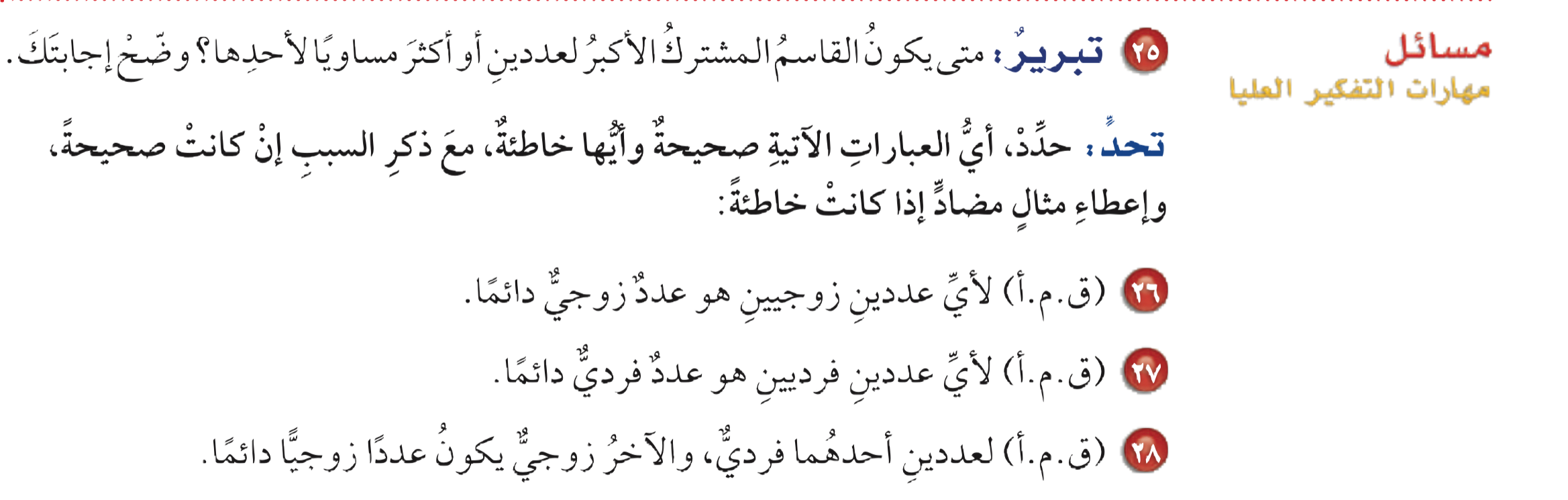 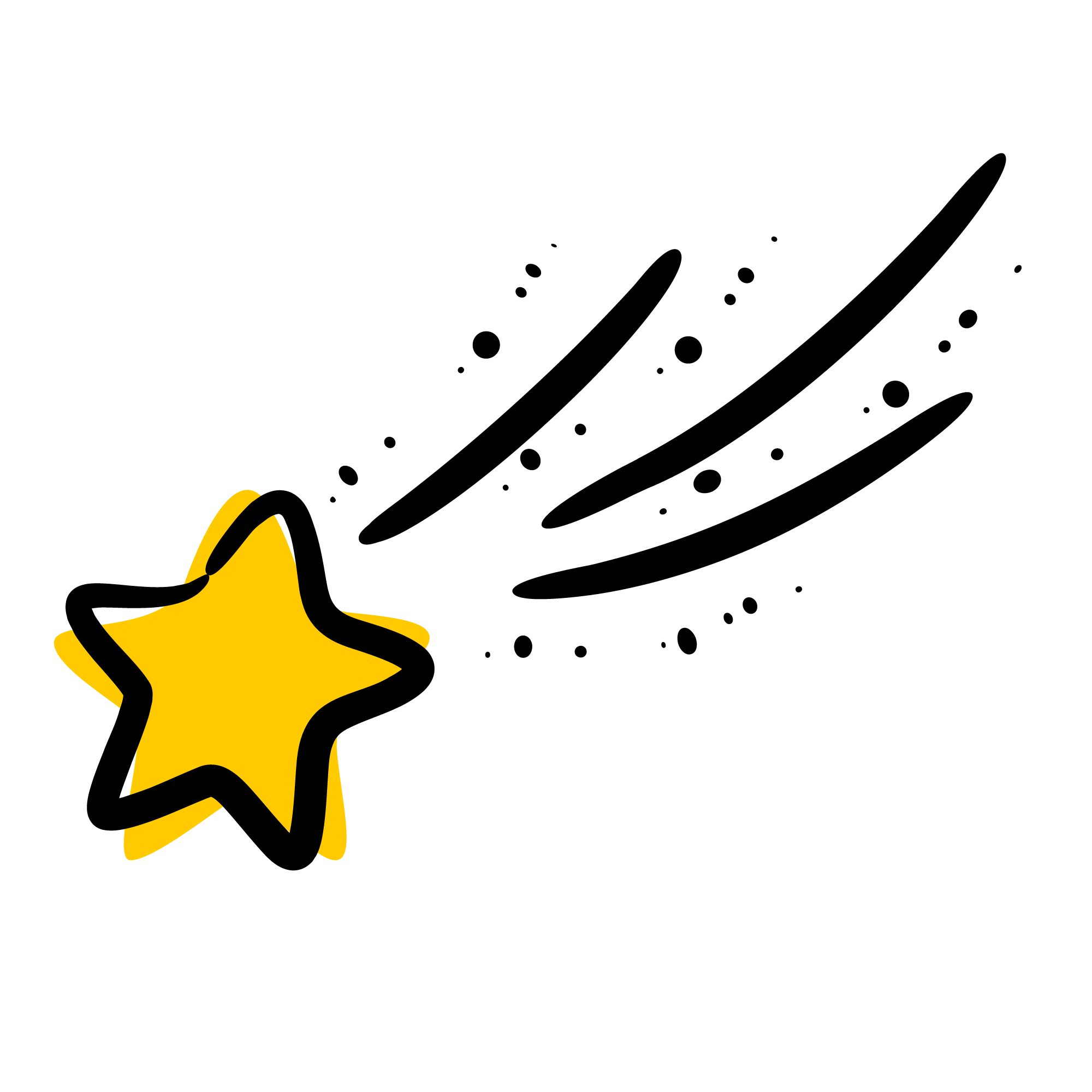 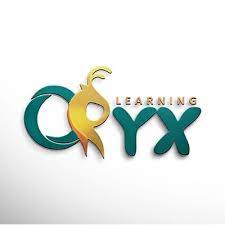 مهارات عليا
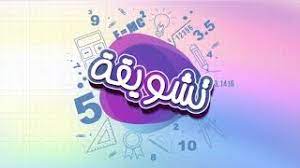 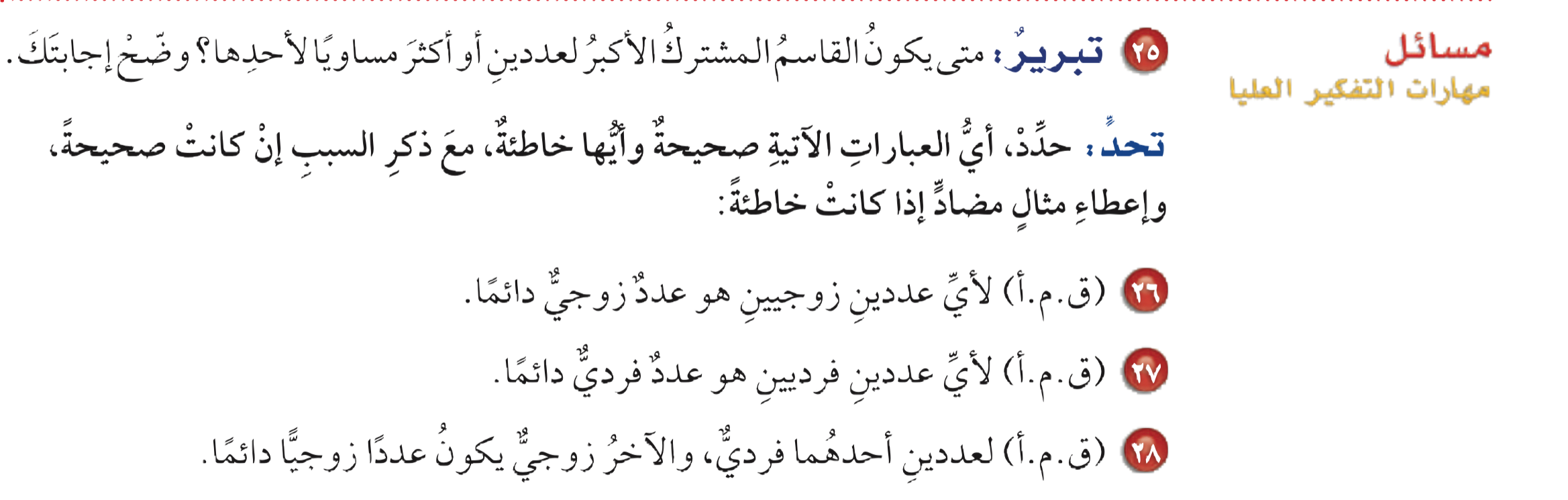 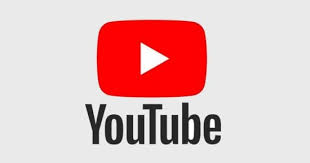 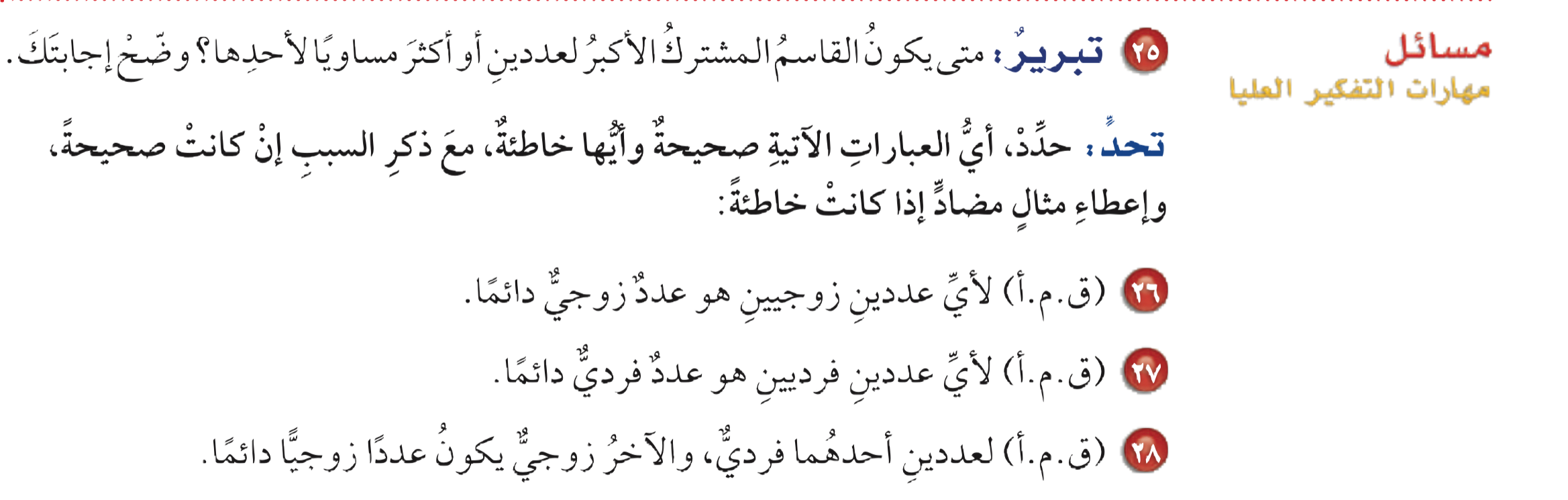 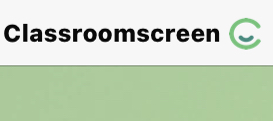 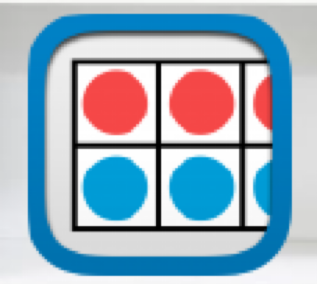 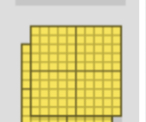 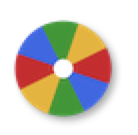 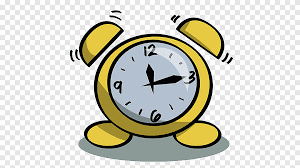 أدوات
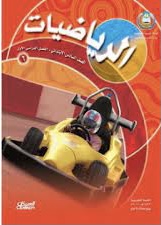 نشاط
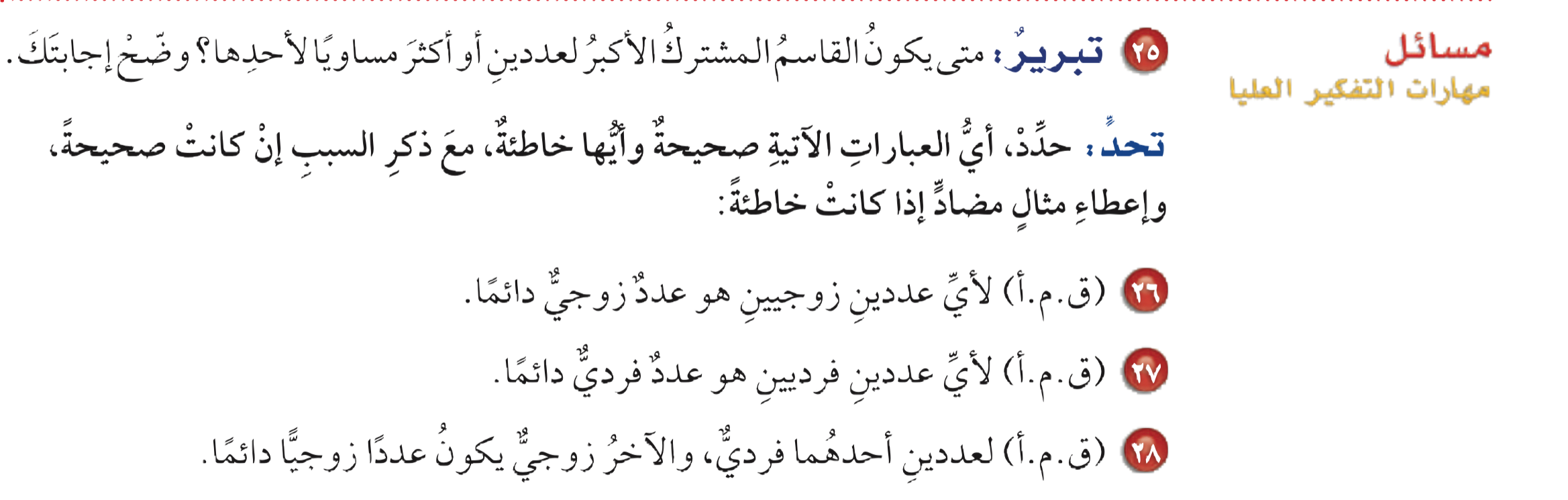 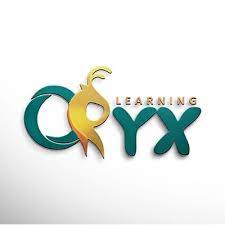 مهارات عليا
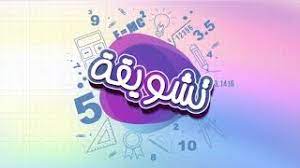 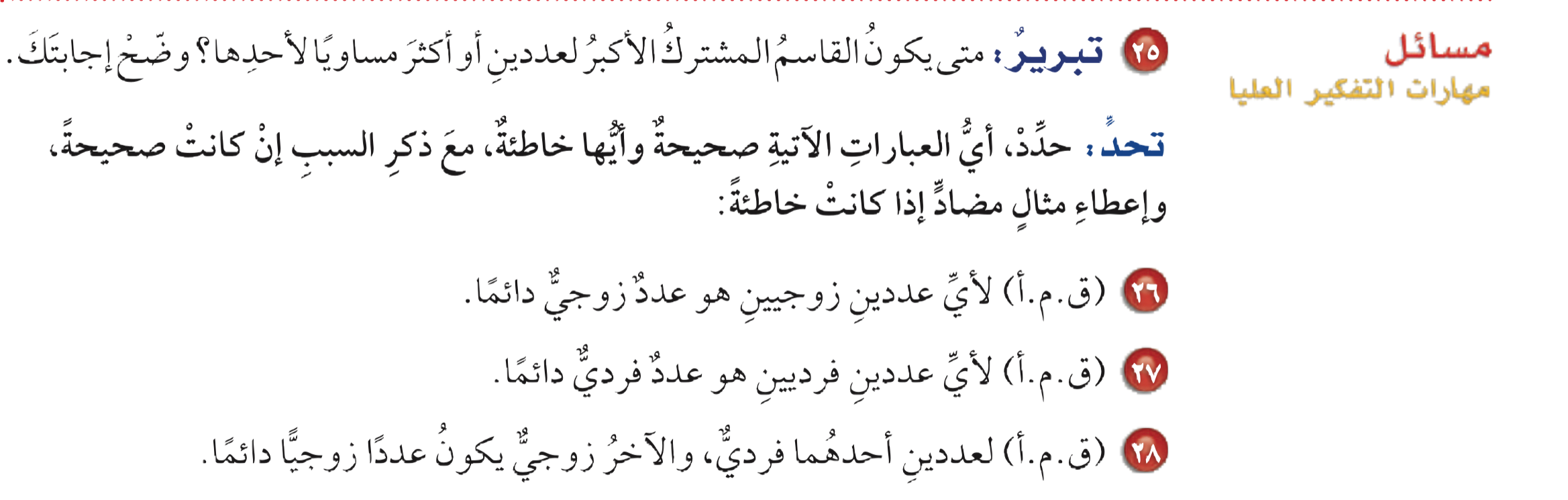 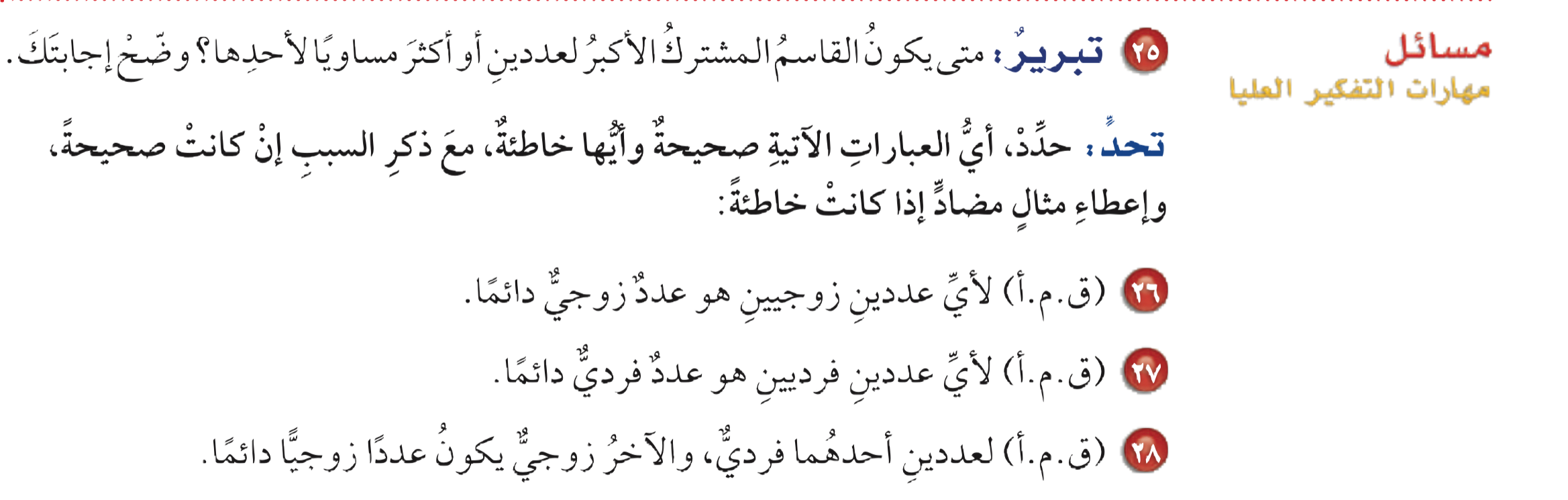 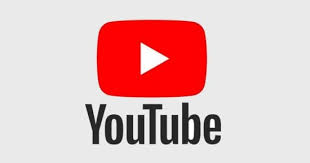 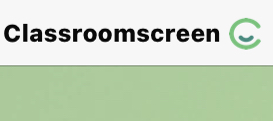 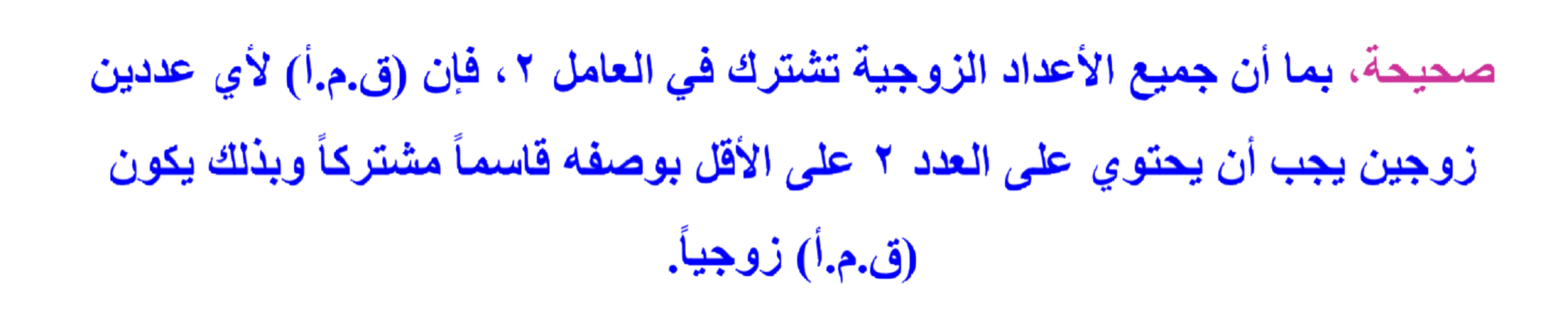 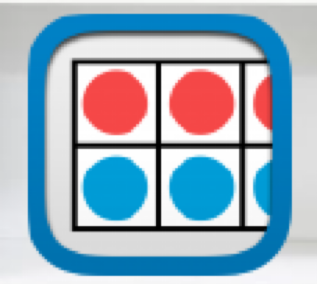 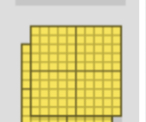 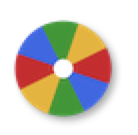 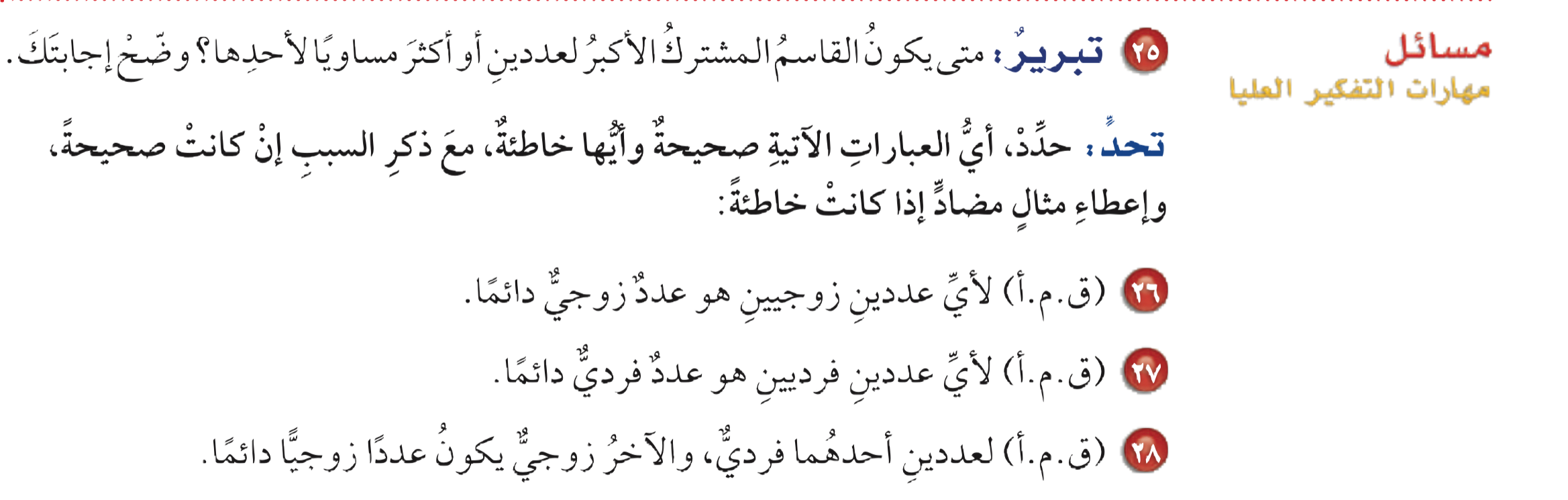 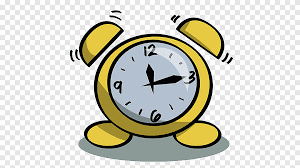 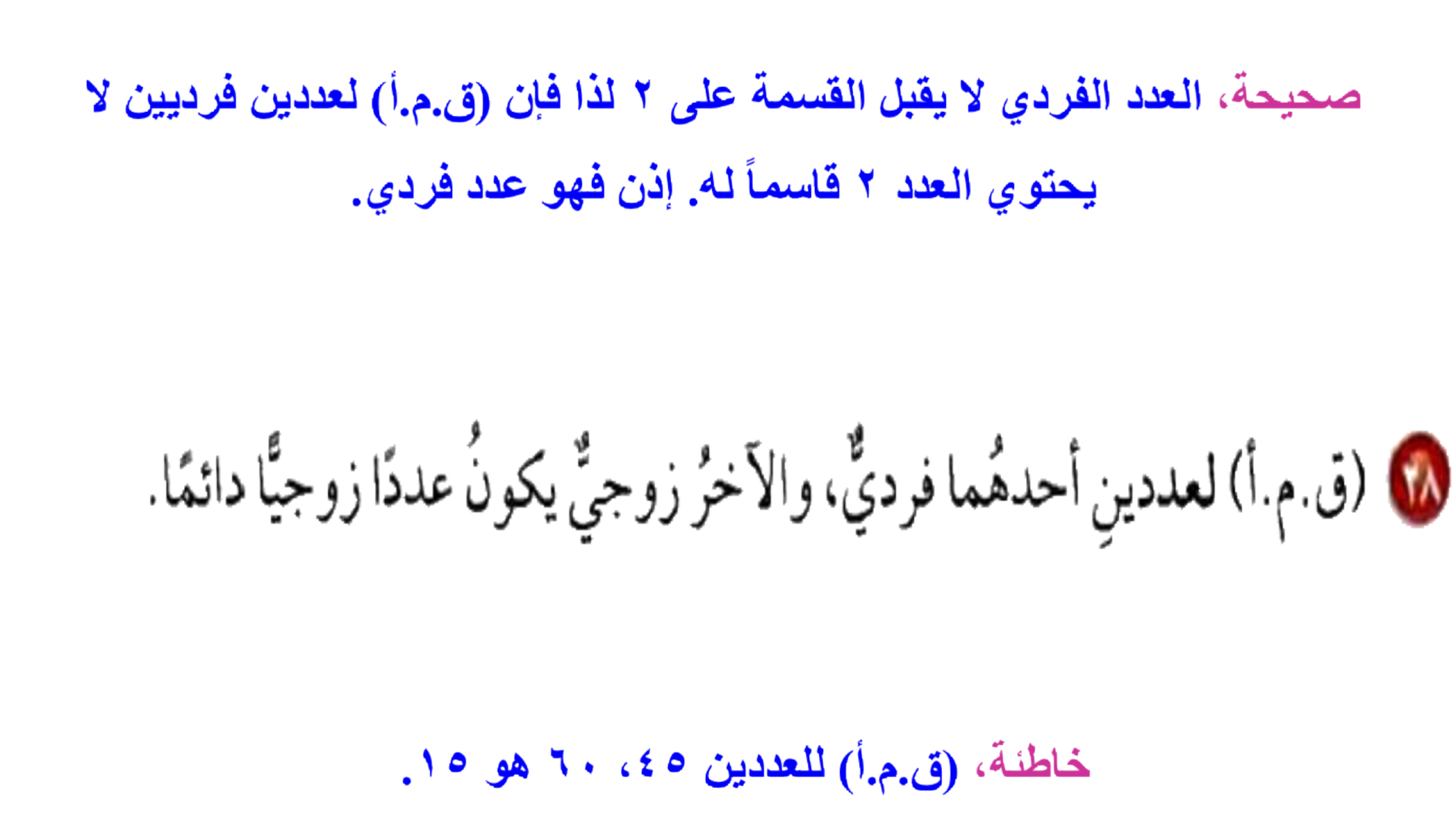 تأكد
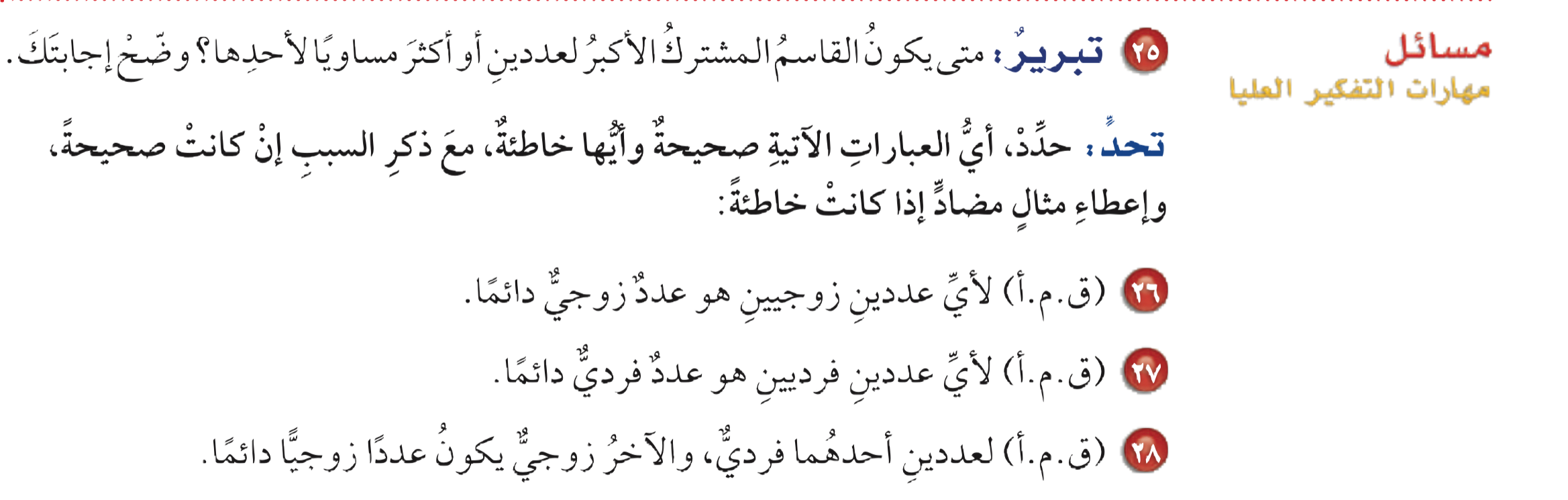 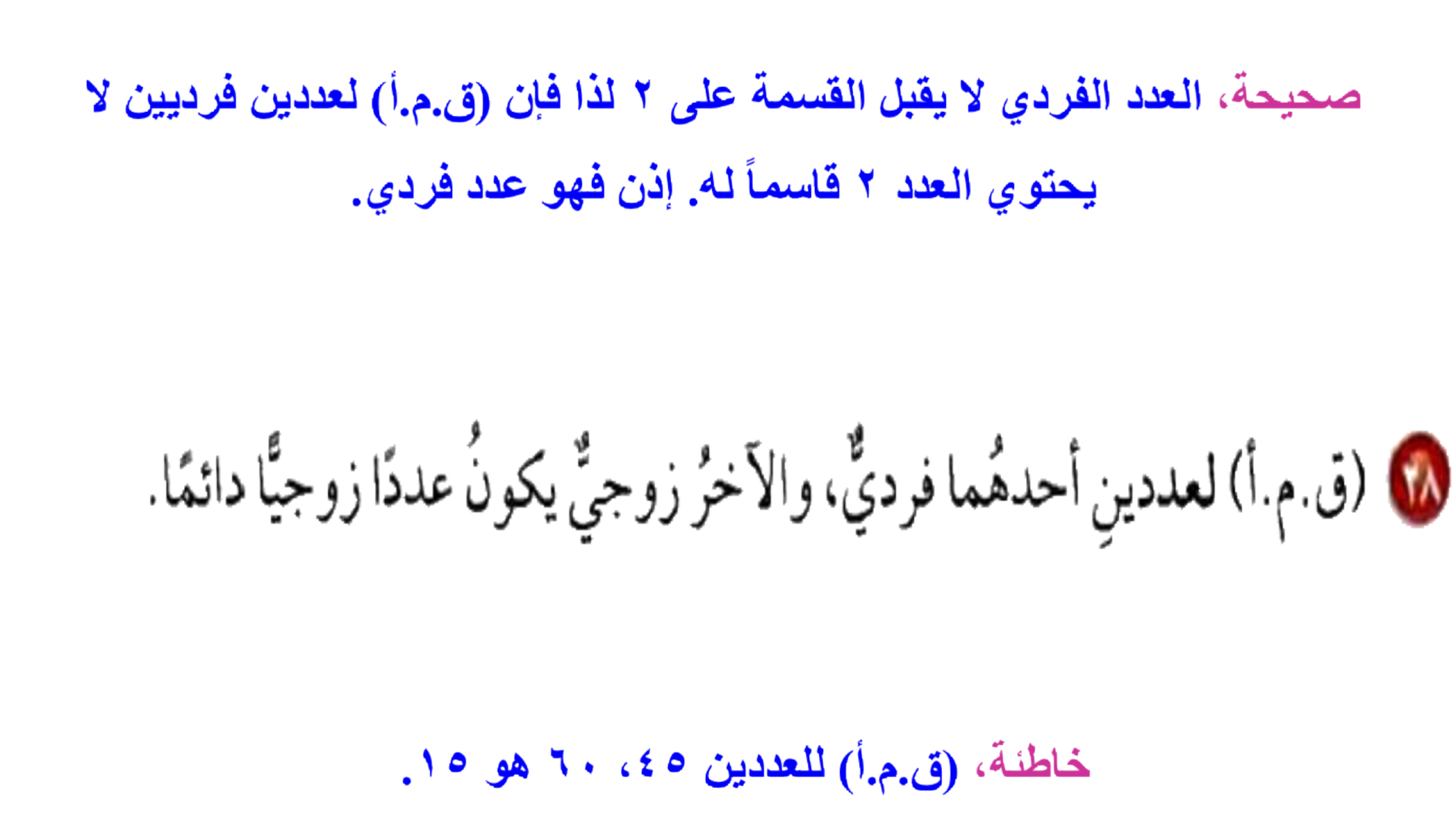 أدوات
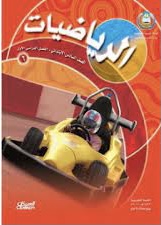 نشاط
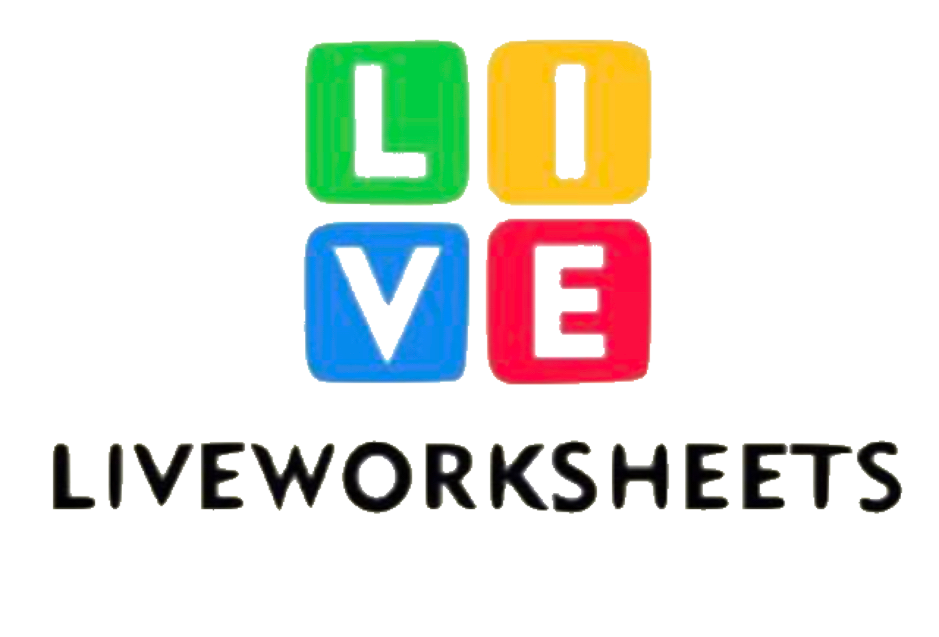 تقويم ختامي
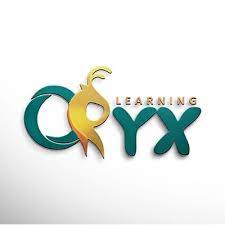 تقويم ختامي
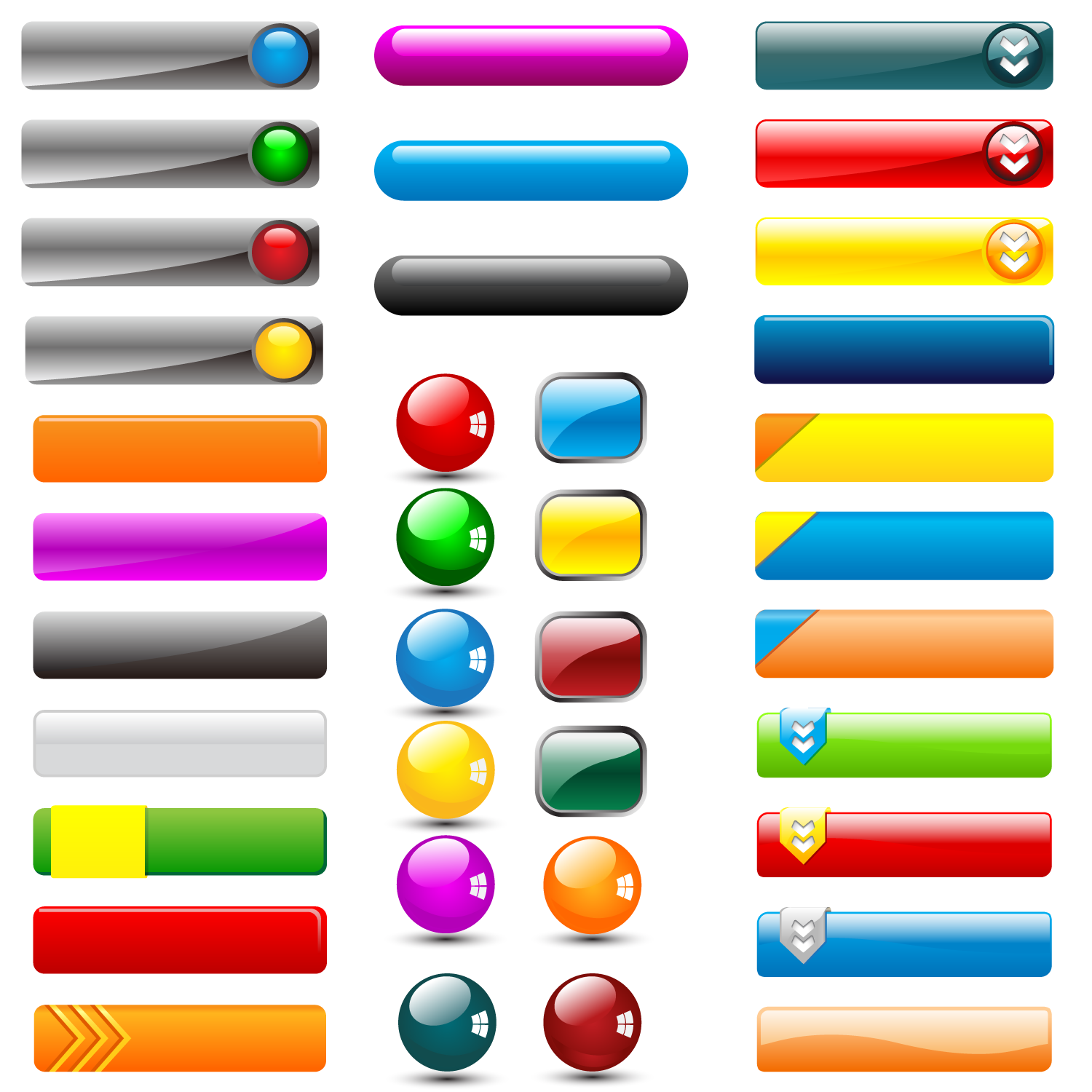 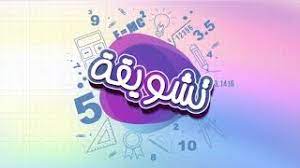 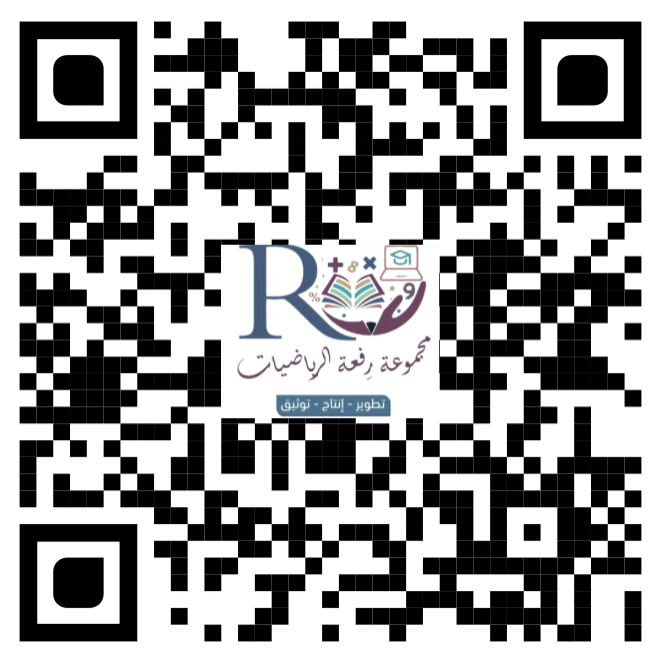 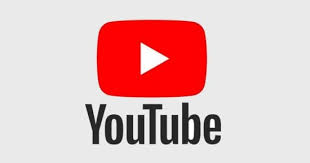 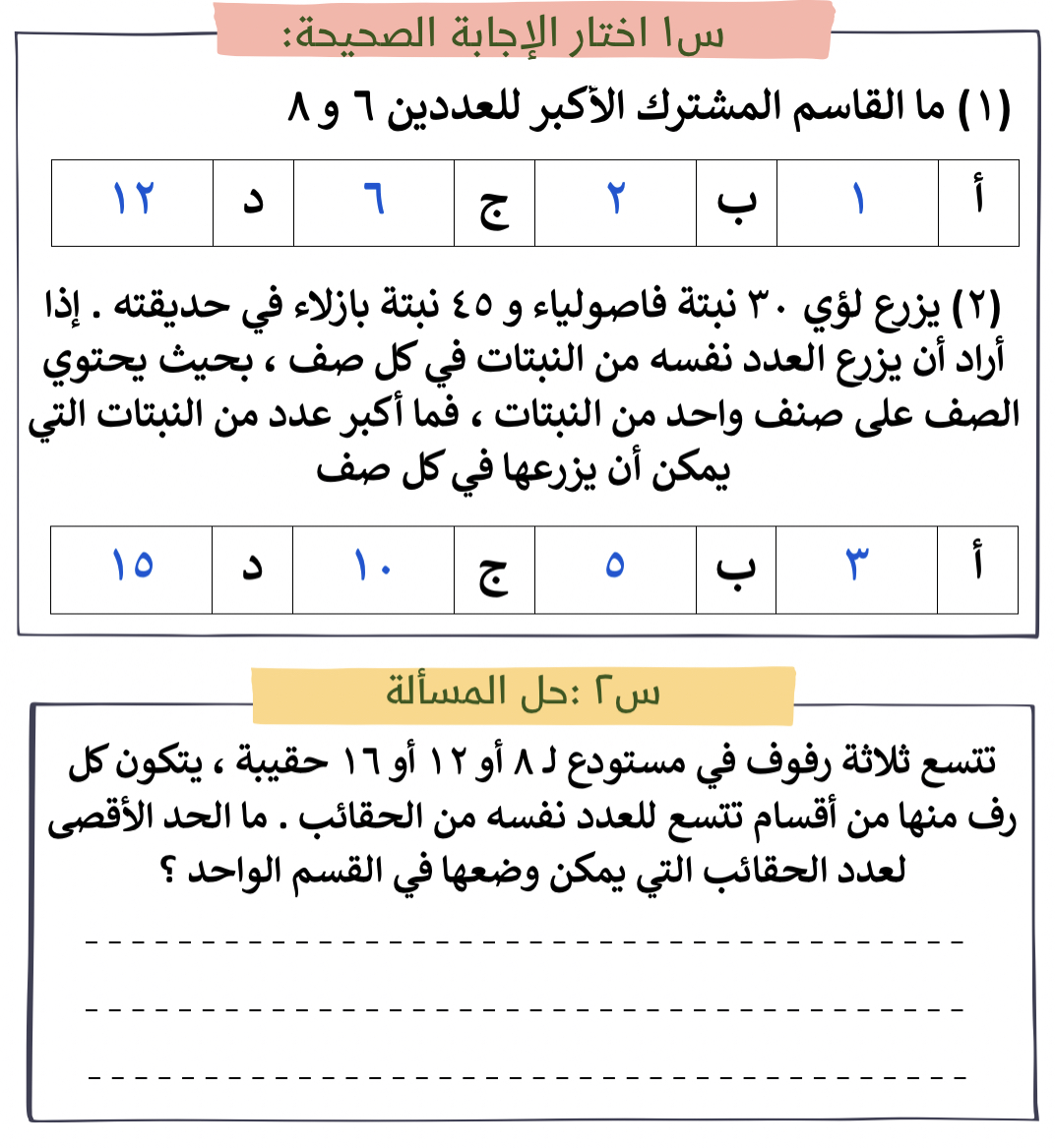 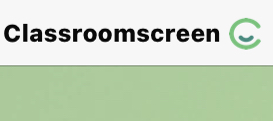 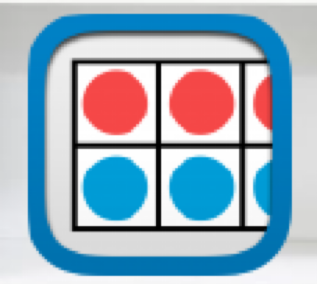 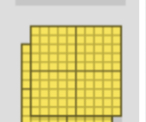 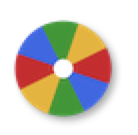 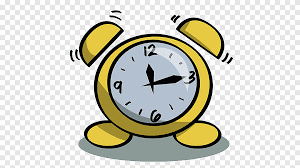 أدوات
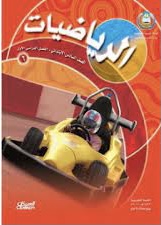 نشاط
الواجب
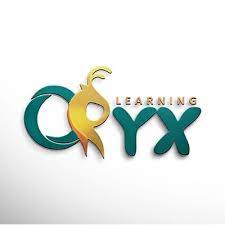 الواجب
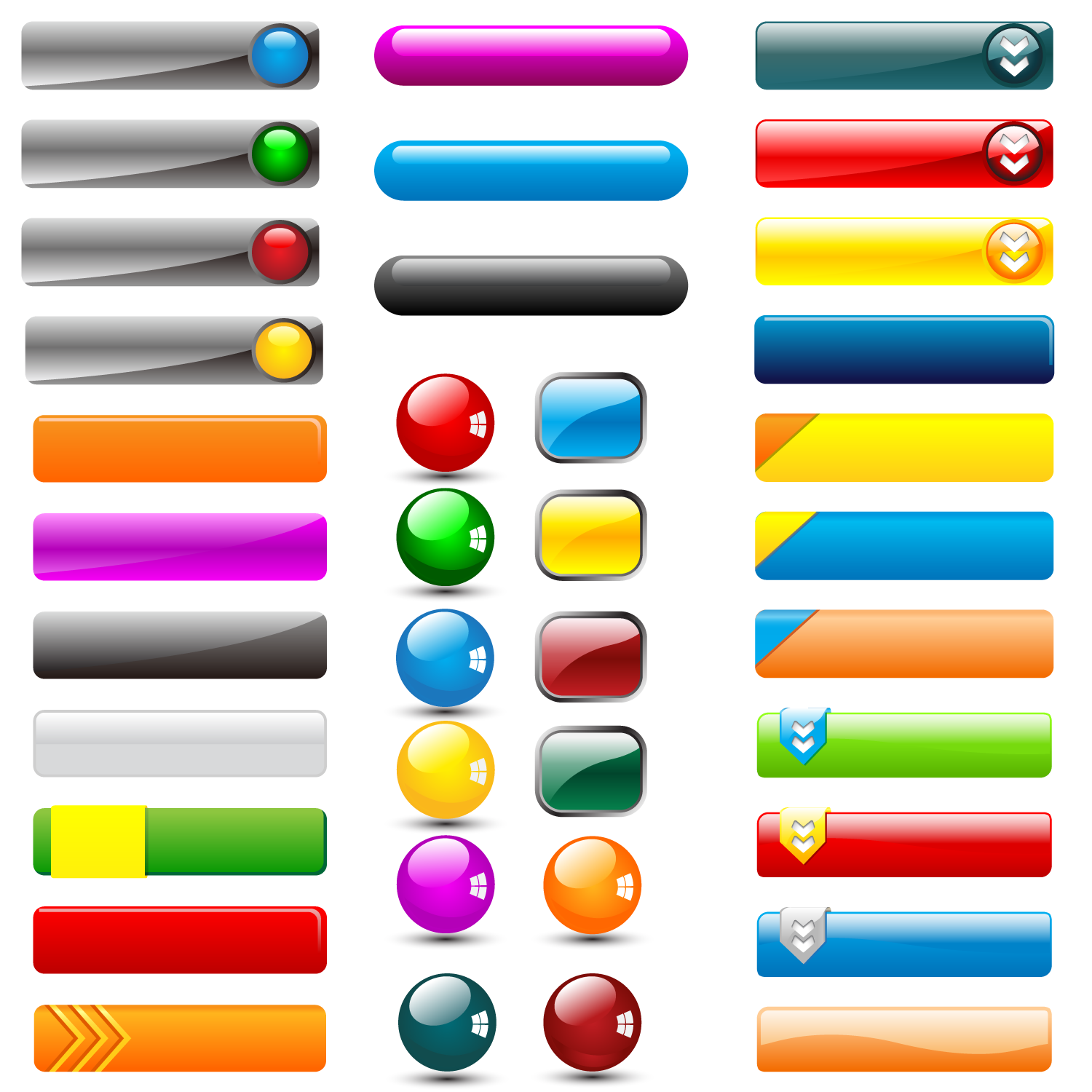 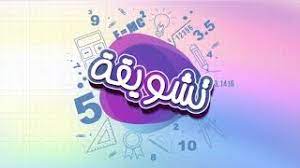 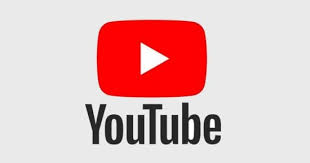 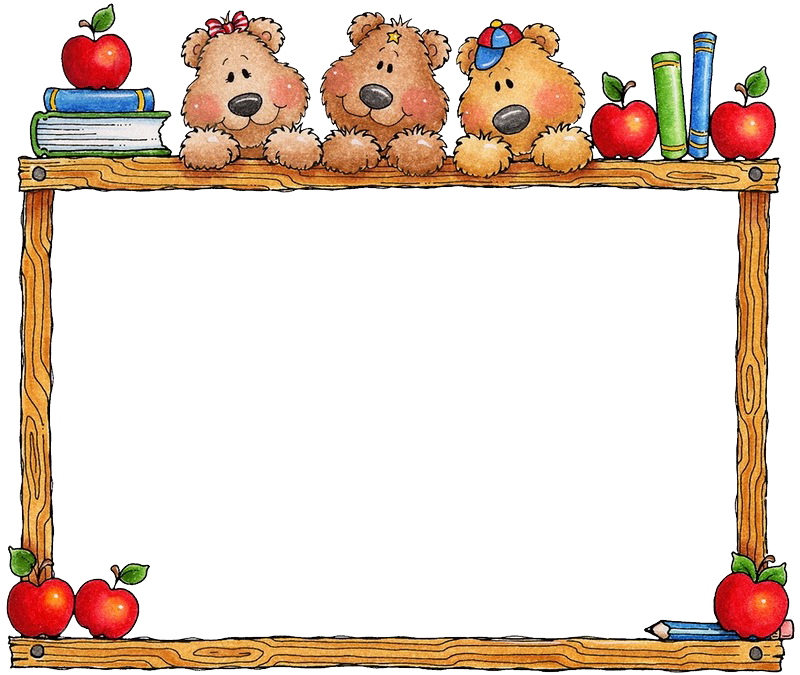 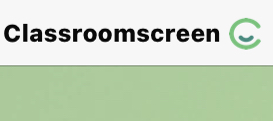 سؤال  ٩  ، ١٢  ، ١٨
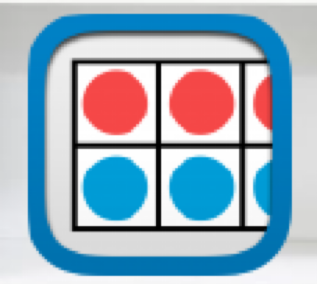 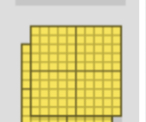 صفحة   ١٤١
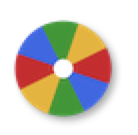 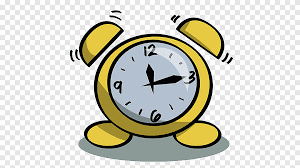 ختاماً
التعليم هو جواز السفر للمستقبل، الغد يعود للأشخاص الذي يستعدون له اليوم
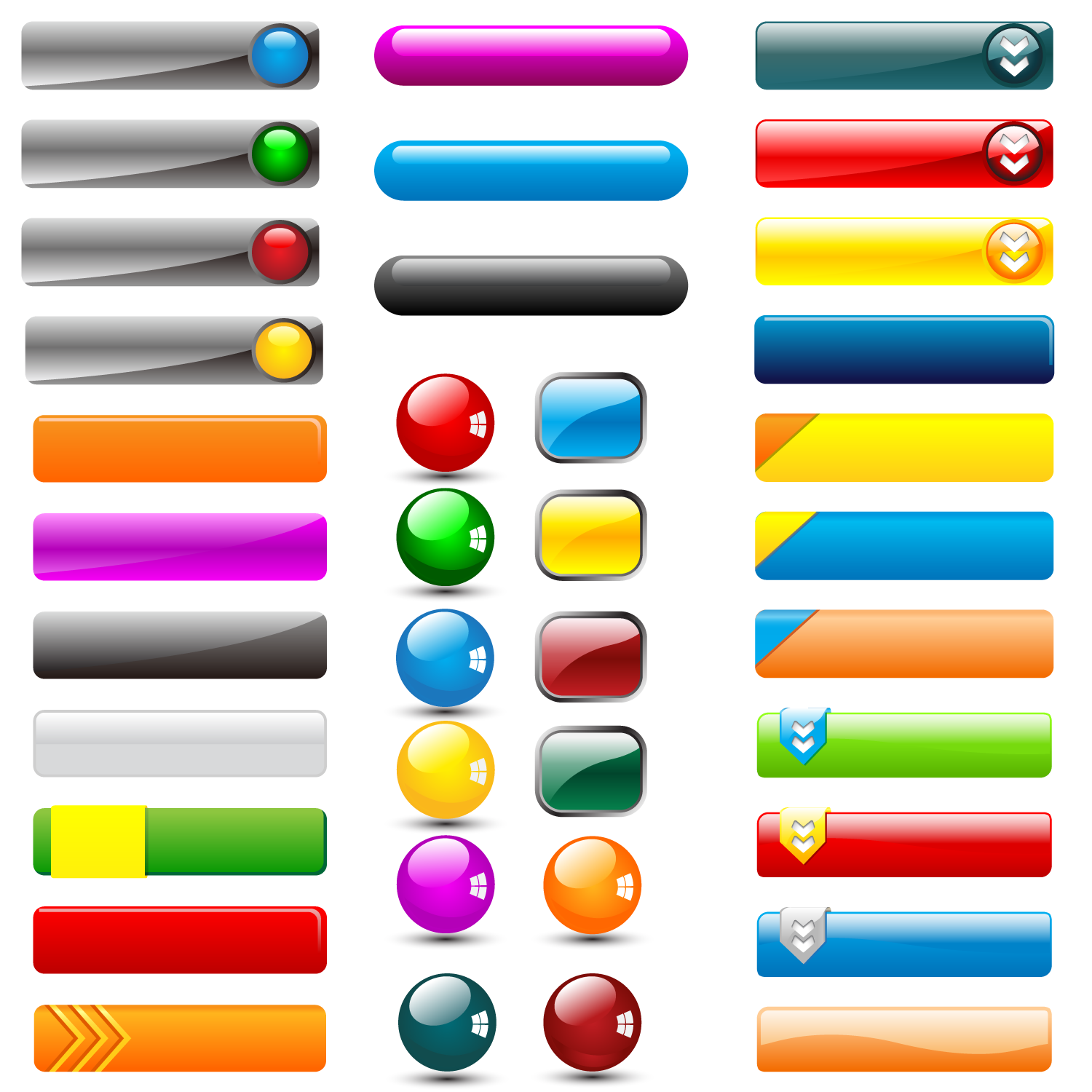 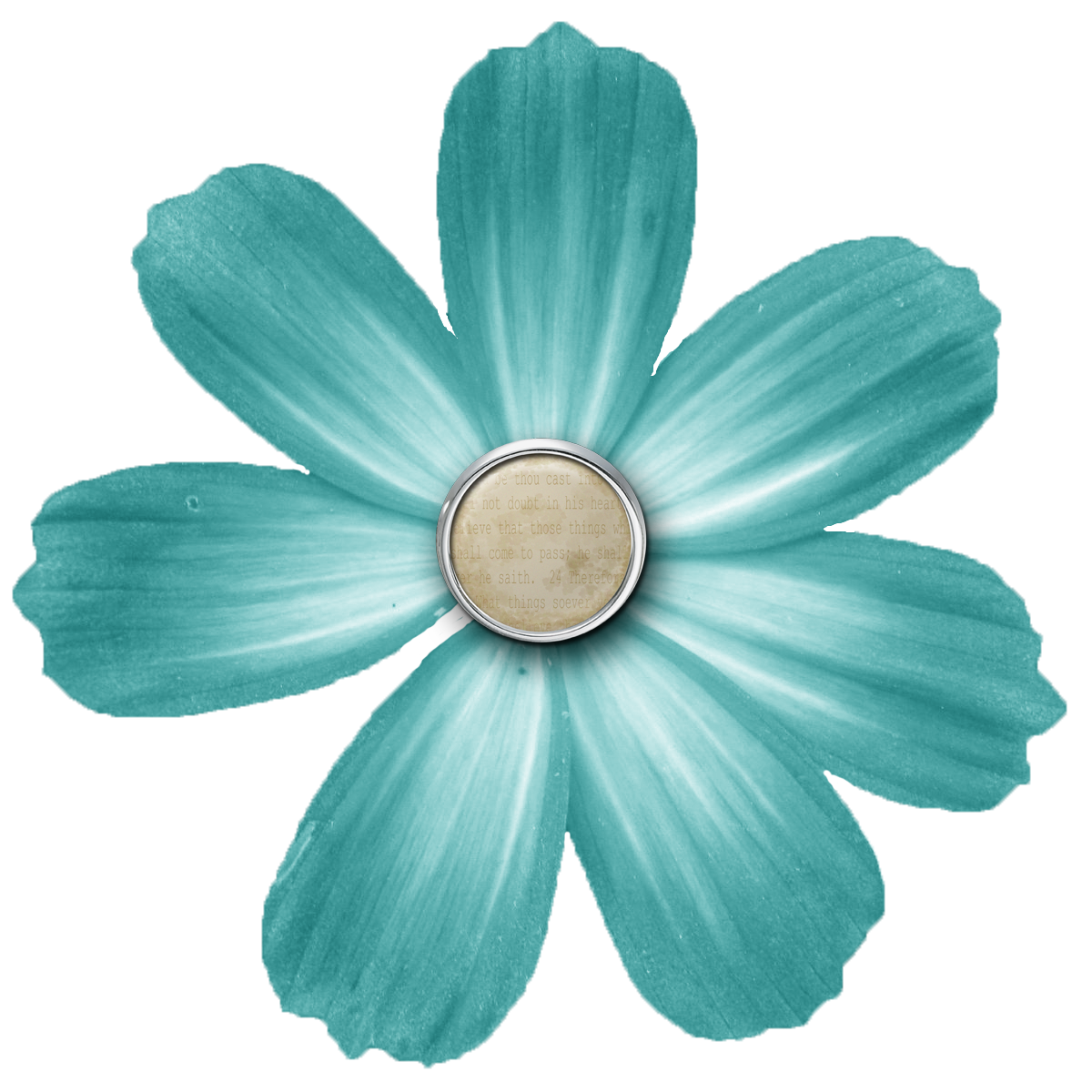